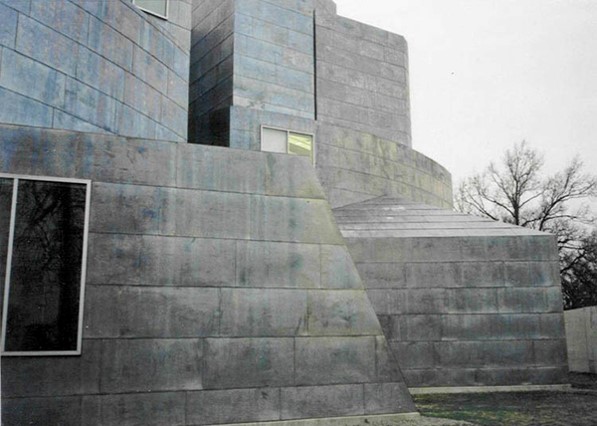 US Contemporary Museums V
1986-1994
BONFILS Jean-Paul bonfilsjeanpaul@gmail.com
US Contemporary Museums V
The aim is to show you different museums public or private of contemporary architecture throughout the U.S.A. : these do not only house contemporary art but also science.
The greatest architects of the 20th century contributed to the building of these museums with architectures certainly different but also adapted to the place and sometimes to the works they contain.
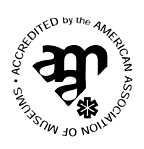 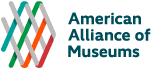 BONFILS Jean-Paul bonfilsjeanpaul@gmail.com
US Contemporary Museums
M.O.C.A. Grand, Los Angeles, CA 1986.
NSU Art Museum, Fort Lauderdale, FL 1986.
The Menil Collection, Houston, TX 1987.
L.A.C.M.A., Los Angeles, CA 1988.
Deer Valley Rock, Phœnix, AZ 1988.
Wexner Center for Arts, Columbus, OH 1989.
Hammer Museum, Los Angeles, CA 1990.
I.C.A.,  Philadelphia, PA 1991.
Center Visual Arts, Toledo, OH 1992. 
American Heritage Center, Laramie, WY 1993.
BONFILS Jean-Paul bonfilsjeanpaul@gmail.com
US Contemporary Museums 2
The Davis Museum, Wellesley, MA 1993. 
Weisman Art Museum, Minneapolis, MN 1993.
Museum of Tolerance, Los Angeles, CA 1993.
Kemper Museum, Kansas City, MO 1994.
M.O.C.A. North Museum, Miami, FL 1994.
Joslyn Art Museum, Omaha, NE 1994.
BONFILS Jean-Paul bonfilsjeanpaul@gmail.com
M.O.C.A. Grand, Los Angeles, CA  (1986)
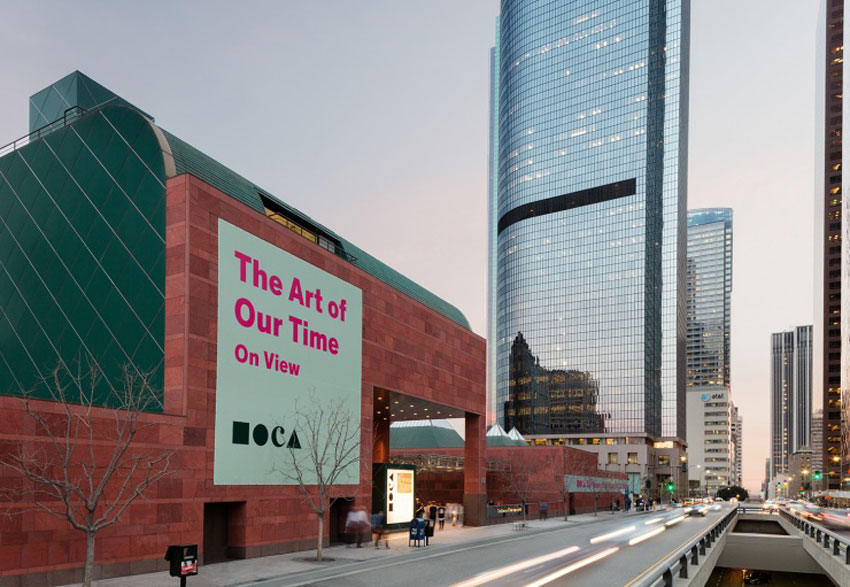 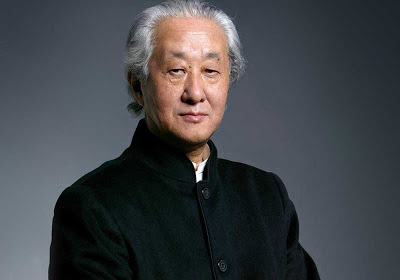 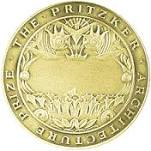 Arata Isozaki
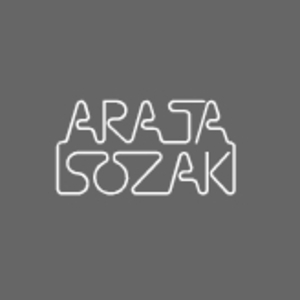 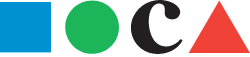 BONFILS Jean-Paul bonfilsjeanpaul@gmail.com
M.O.C.A. Grand, Los Angeles, CA  (1986)
The Japanese Arata Isozaki designed the museum in red sandstone contrasting with the glass and steel buildings surrounding it.
The building is built around a terraced courtyard. The galleries are below ground level, most with zenithal lighting through pyramid-shaped skylights. Above the courtyard, the only building that stands out is the section dedicated to administration, with a semi-circular dome-shaped roof.
BONFILS Jean-Paul bonfilsjeanpaul@gmail.com
M.O.C.A. Grand, Los Angeles, CA  (1986)
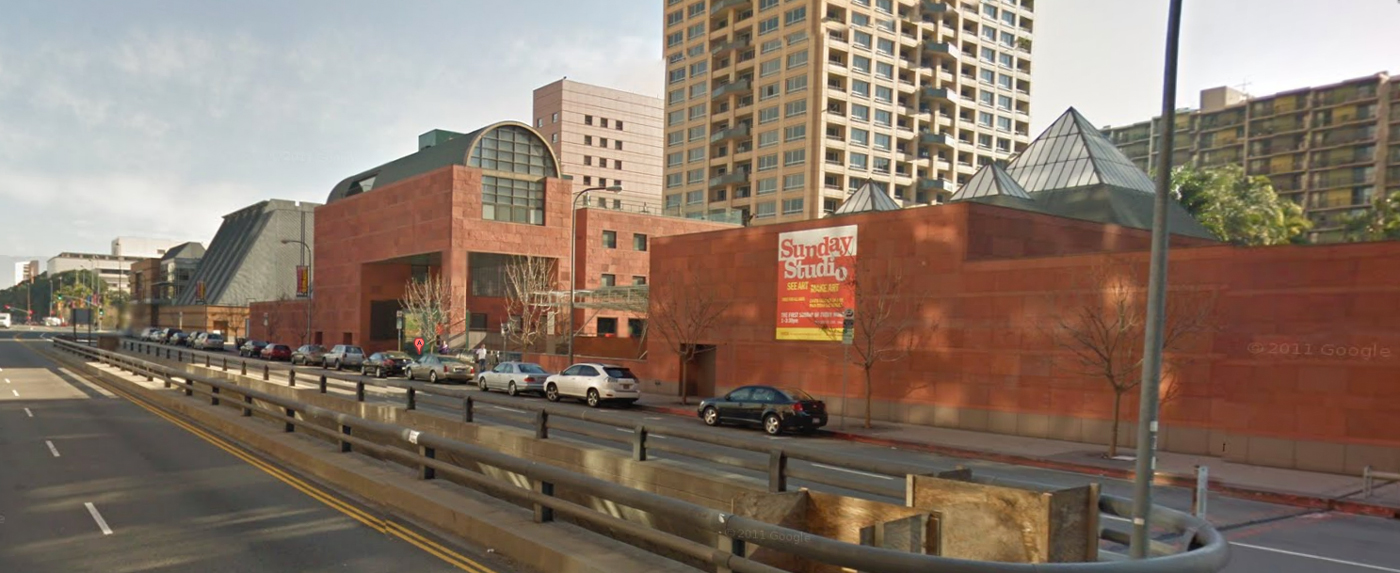 BONFILS Jean-Paul bonfilsjeanpaul@gmail.com
M.O.C.A. Grand, Los Angeles, CA  (1986)
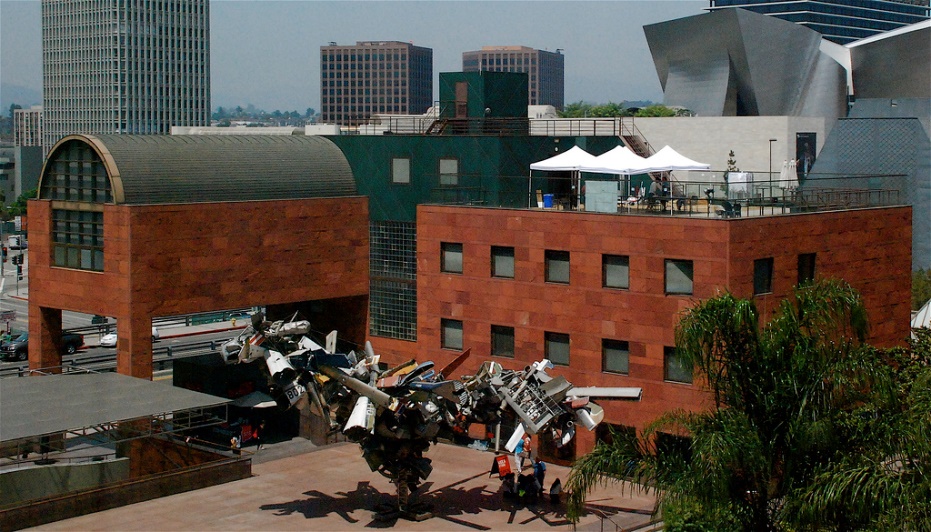 BONFILS Jean-Paul bonfilsjeanpaul@gmail.com
M.O.C.A. Grand, Los Angeles, CA  (1986)
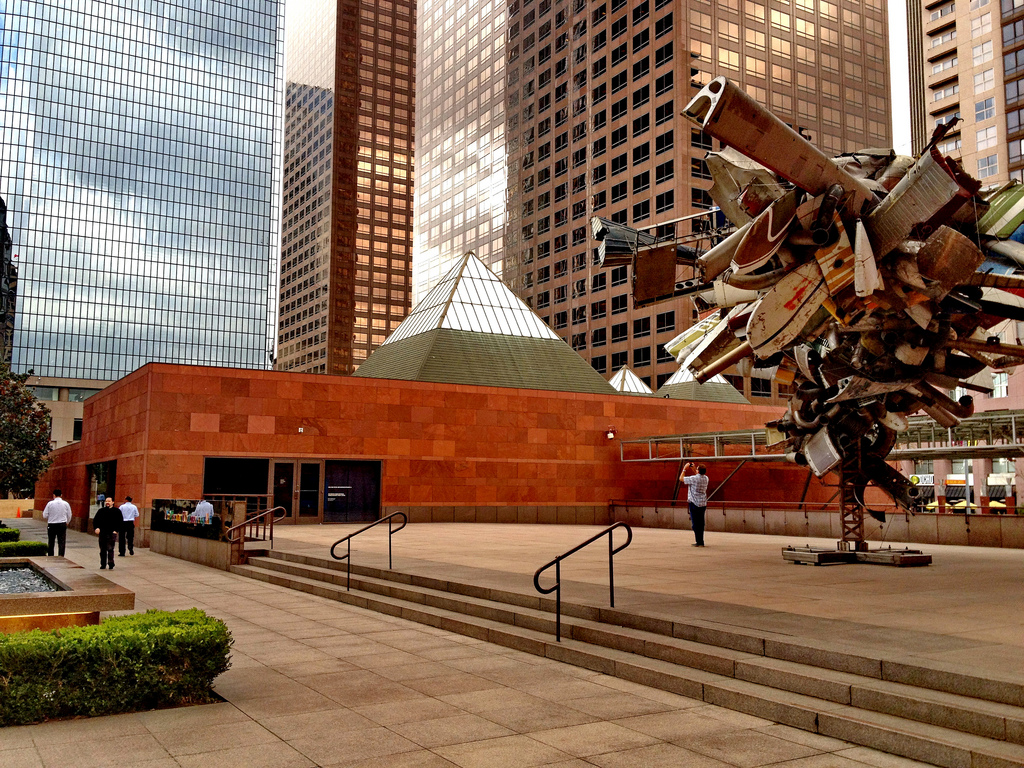 BONFILS Jean-Paul bonfilsjeanpaul@gmail.com
M.O.C.A. Grand, Los Angeles, CA  (1986)
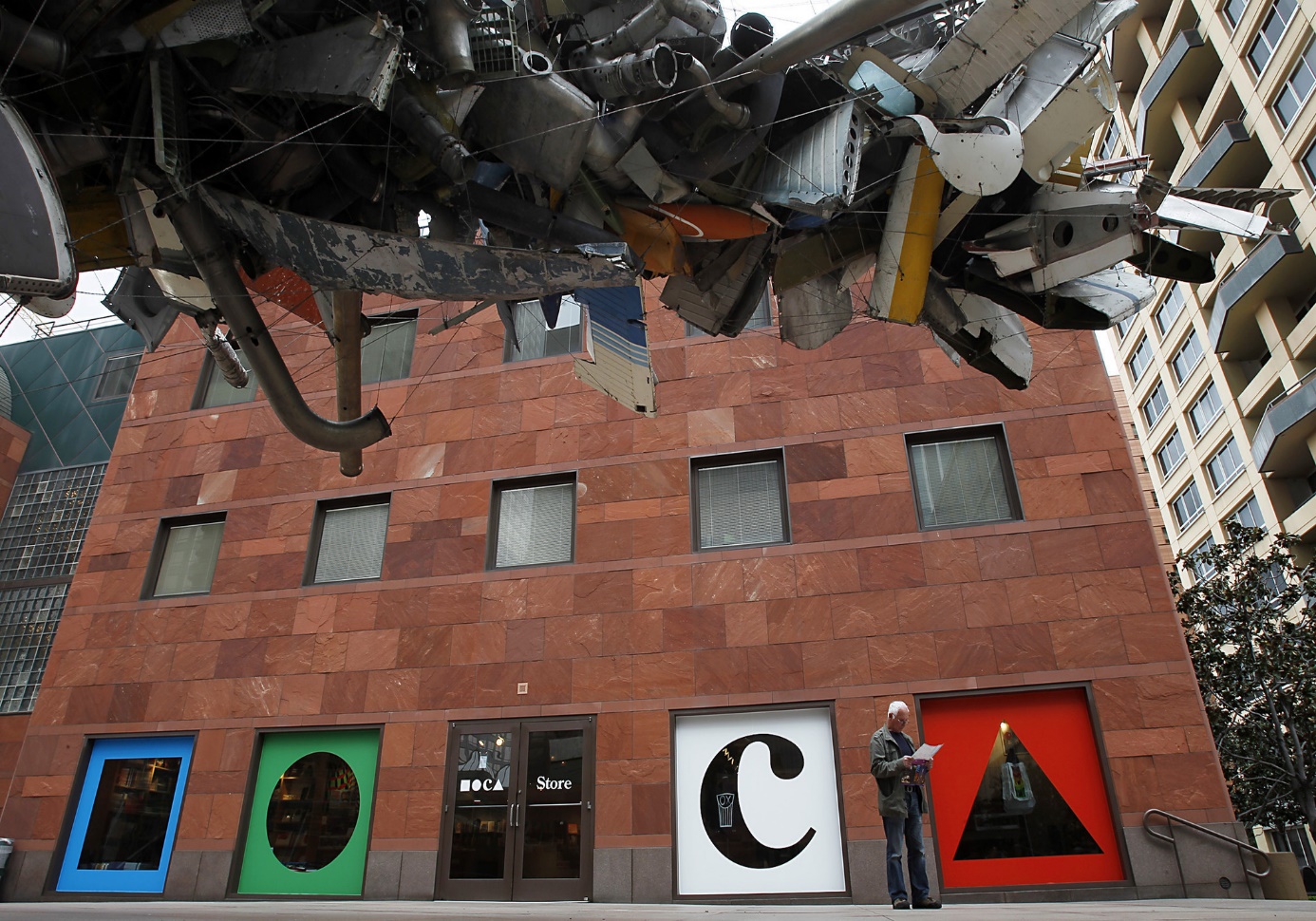 Mark Thompson's Airplane Parts, Nancy Rubbins, 2001
BONFILS Jean-Paul bonfilsjeanpaul@gmail.com
M.O.C.A. Grand, Los Angeles, CA  (1986)
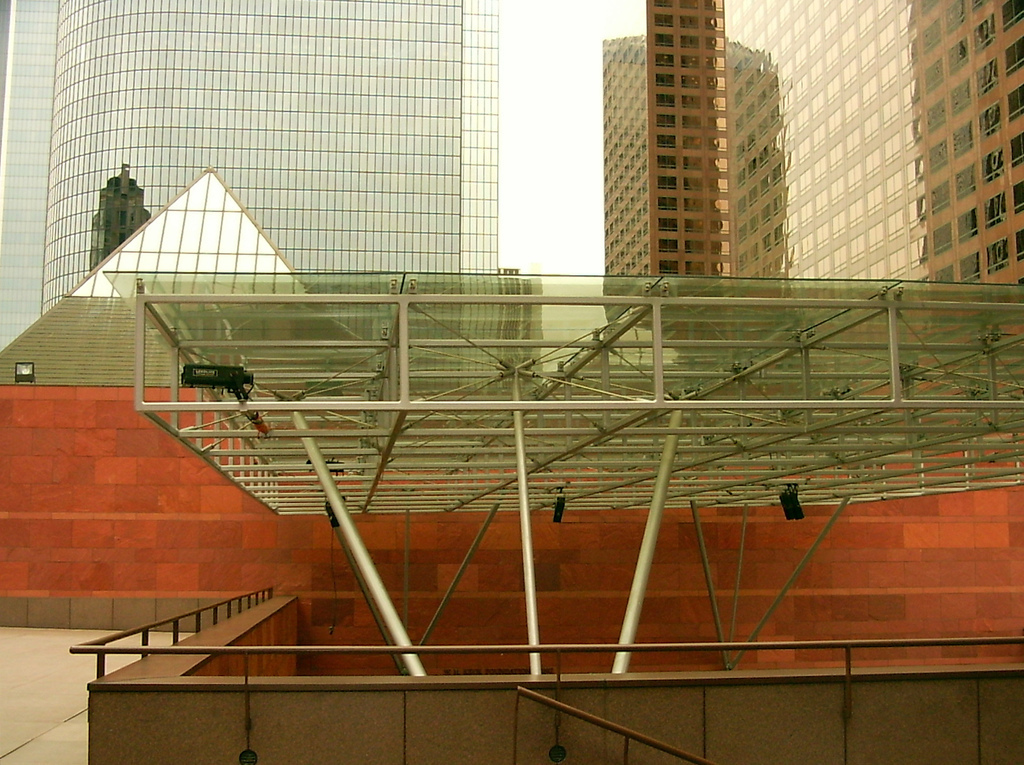 BONFILS Jean-Paul bonfilsjeanpaul@gmail.com
M.O.C.A. Grand, Los Angeles, CA  (1986)
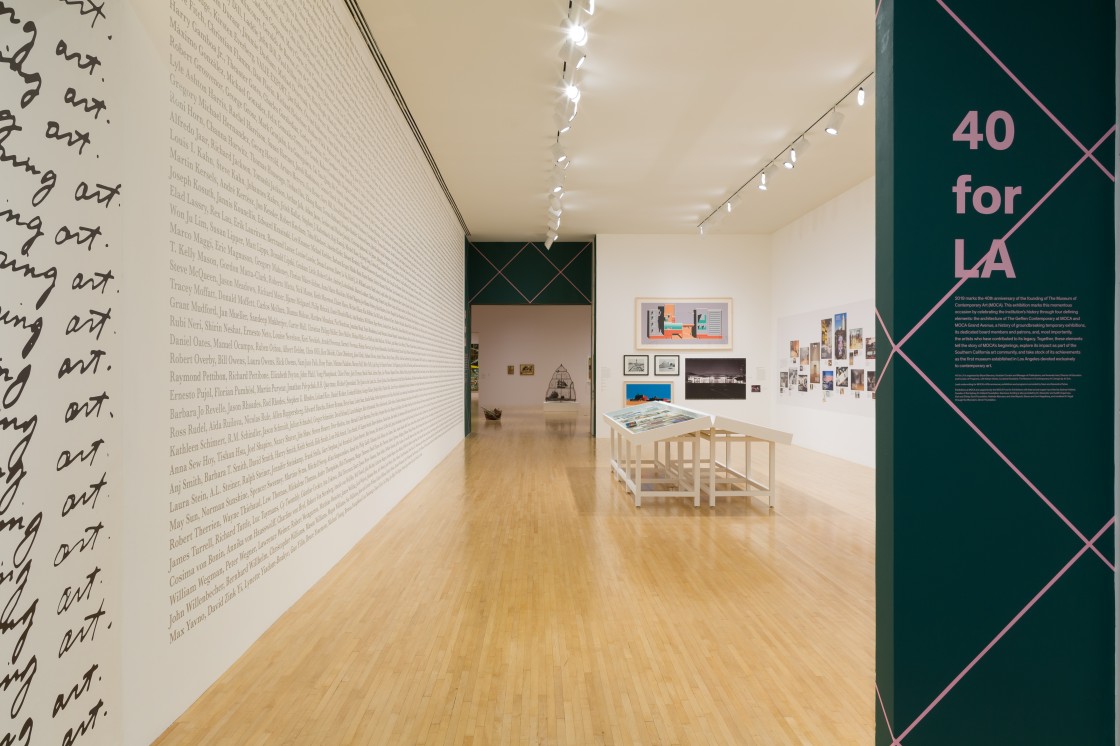 BONFILS Jean-Paul bonfilsjeanpaul@gmail.com
M.O.C.A. Grand, Los Angeles, CA  (1986)
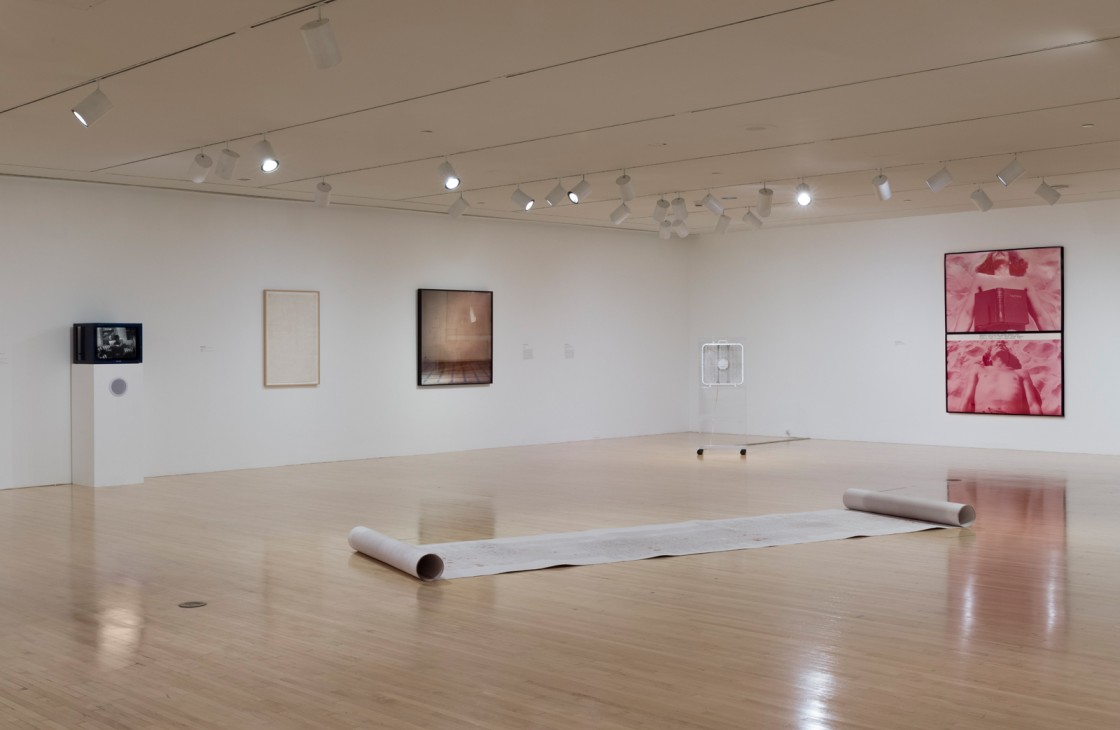 BONFILS Jean-Paul bonfilsjeanpaul@gmail.com
M.O.C.A. Grand, Los Angeles, CA  (1986)
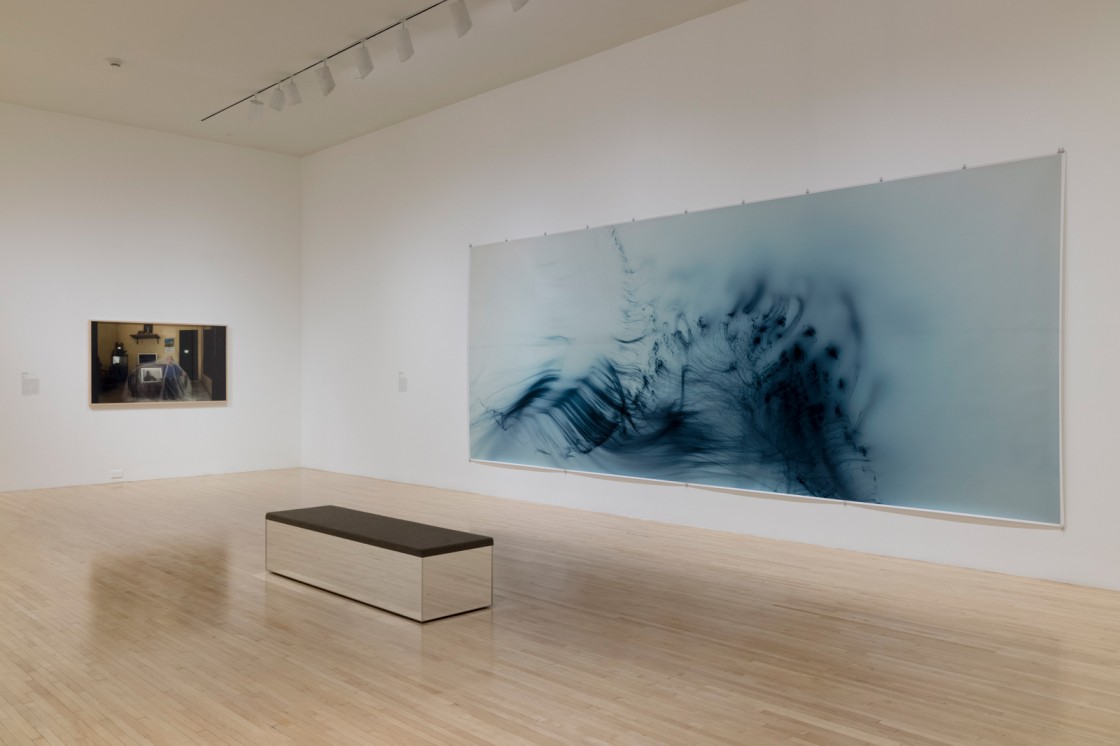 BONFILS Jean-Paul bonfilsjeanpaul@gmail.com
M.O.C.A., Los Angeles, CA  (1986)
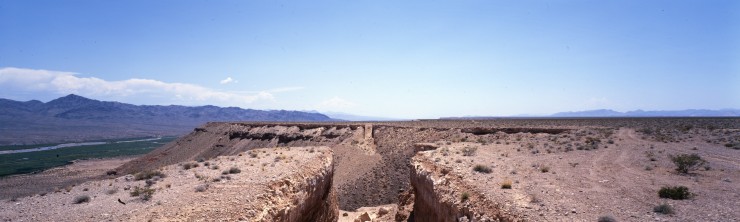 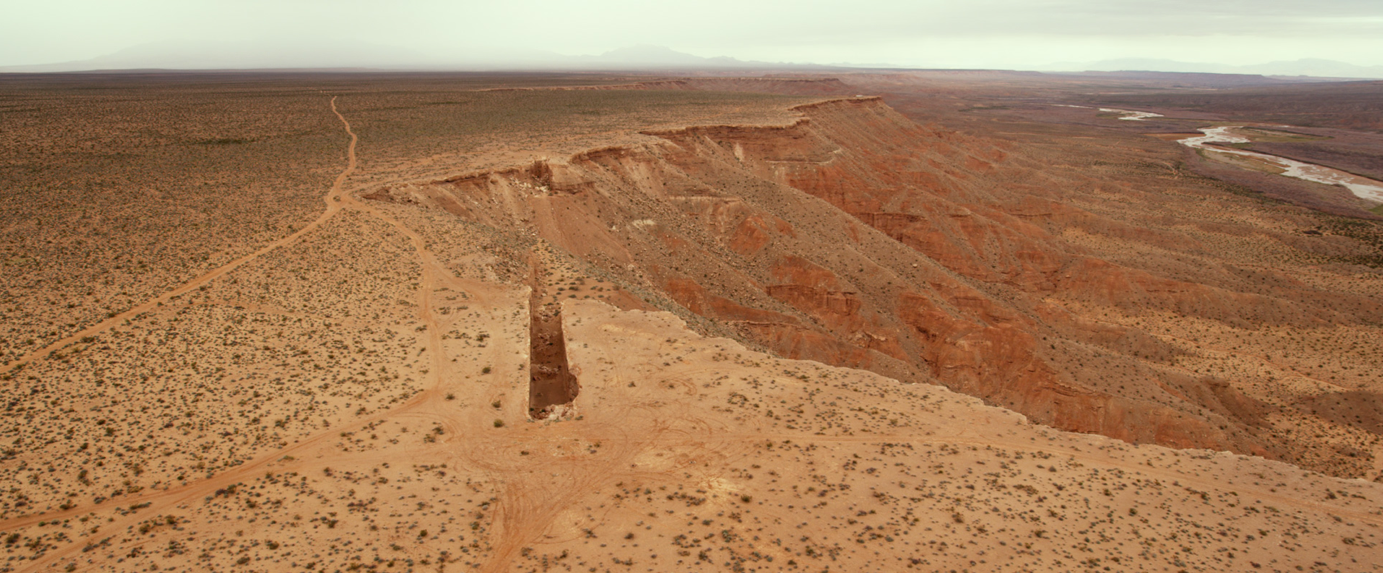 Double Negative, Michael Heizer,  Moapa Valley, 1970
BONFILS Jean-Paul bonfilsjeanpaul@gmail.com
M.O.C.A. Grand, Los Angeles, CA  (1986)
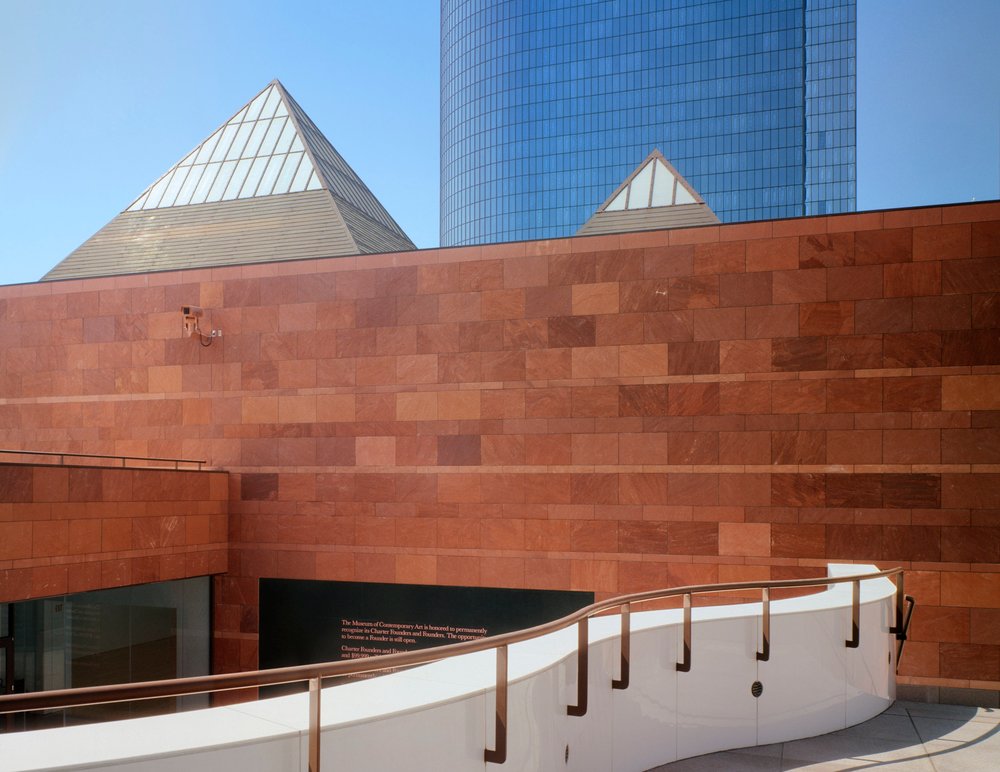 BONFILS Jean-Paul bonfilsjeanpaul@gmail.com
M.O.C.A. Grand, Los Angeles, CA  (1986)
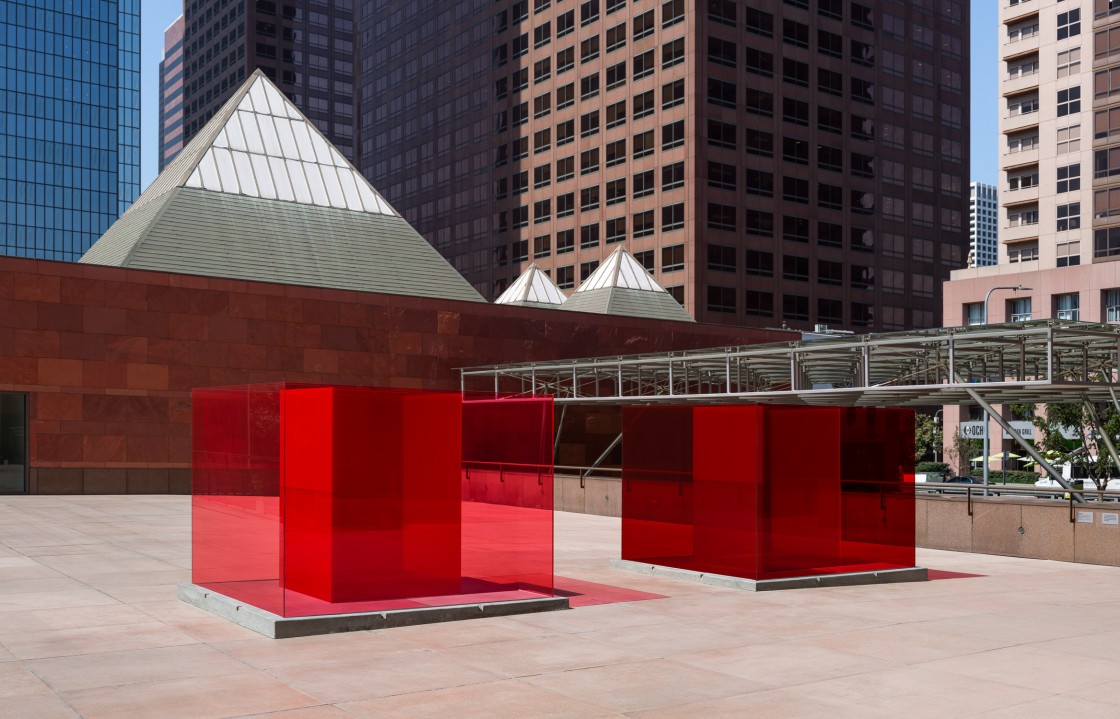 Bill and Coo, Larry Bell, 2019
BONFILS Jean-Paul bonfilsjeanpaul@gmail.com
NSU Art Museum,Fort Lauderdale, FL (1986)
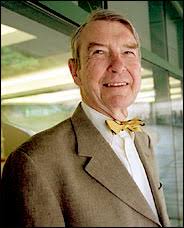 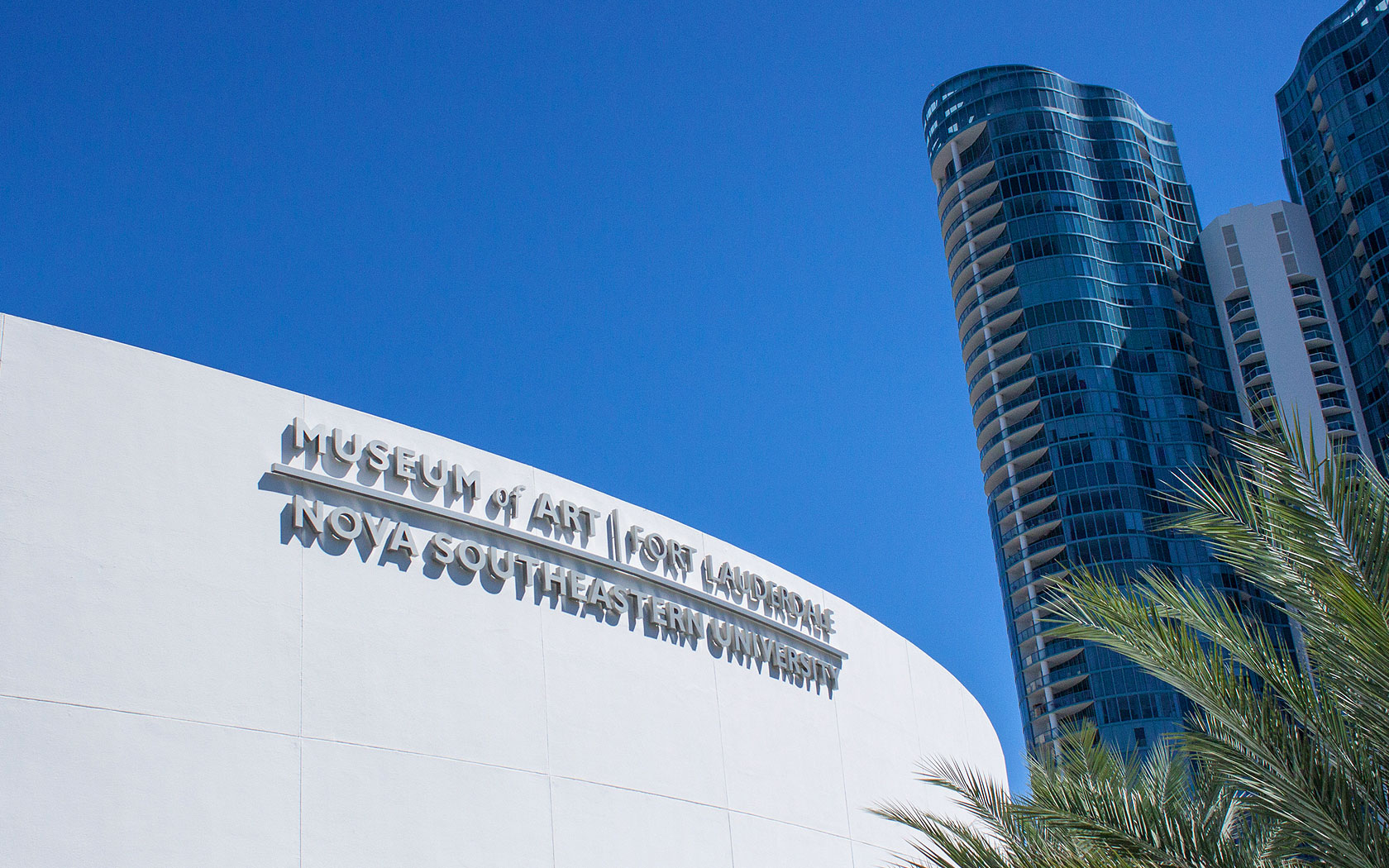 E.L. Barnes
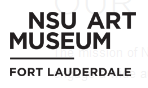 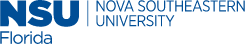 BONFILS Jean-Paul bonfilsjeanpaul@gmail.com
NSU Art Museum,Fort Lauderdale, FL (1986)
It is the work of the architect Edward Larrabee Barnes.
NSU Art Museum’s 83,000 square-foot building contains 25,000 square feet of exhibition space, a 256-seat auditorium, Museum Store and Cafe.
The main exhibition area comprises 21,000 square feet (2,000 m2); a sculpture terrace on the second floor adds an additional 2,800 square feet (260 m2) of space.
BONFILS Jean-Paul bonfilsjeanpaul@gmail.com
NSU Art Museum,Fort Lauderdale, FL (1986)
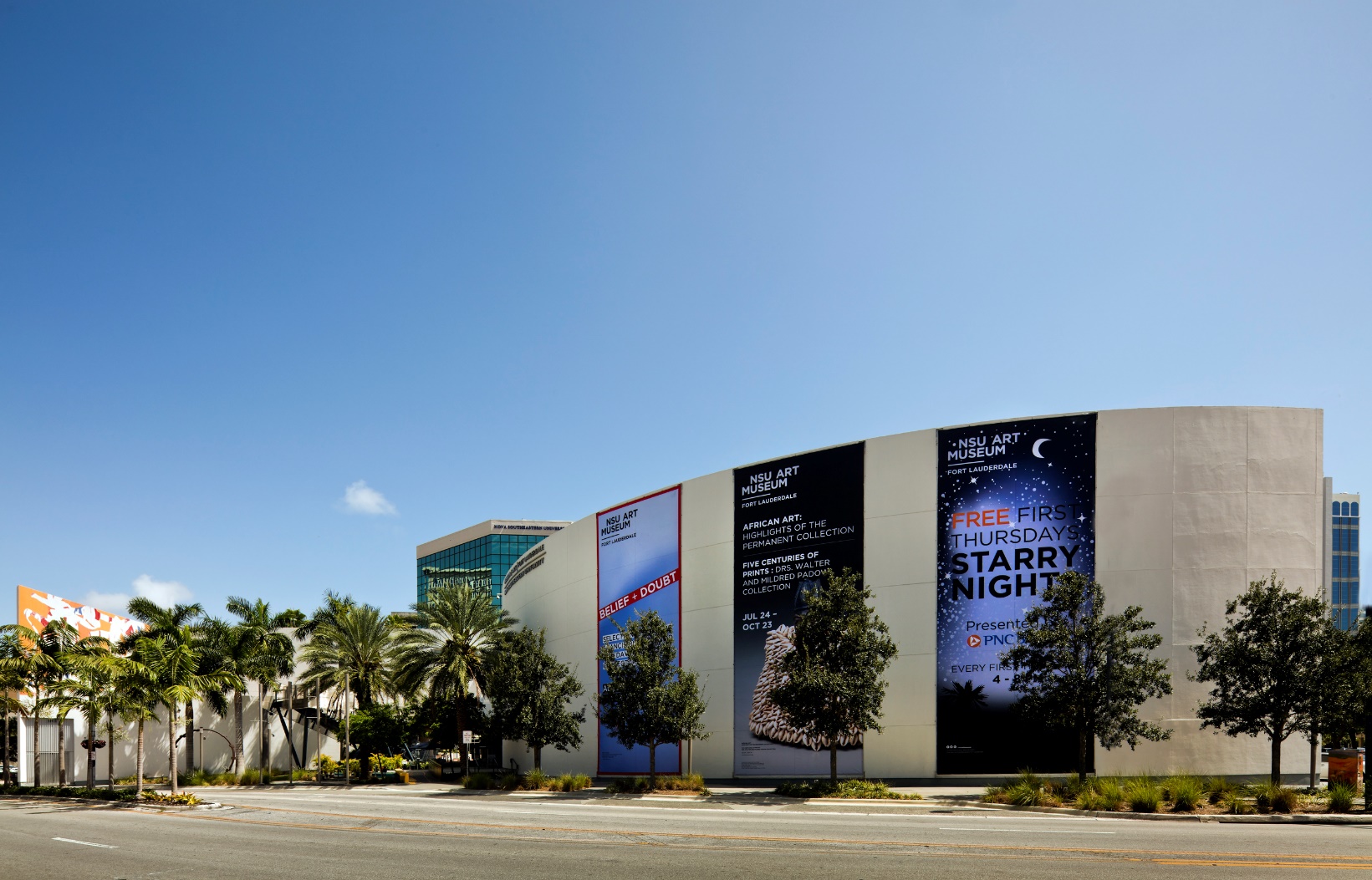 BONFILS Jean-Paul bonfilsjeanpaul@gmail.com
NSU Art Museum,Fort Lauderdale, FL (1986)
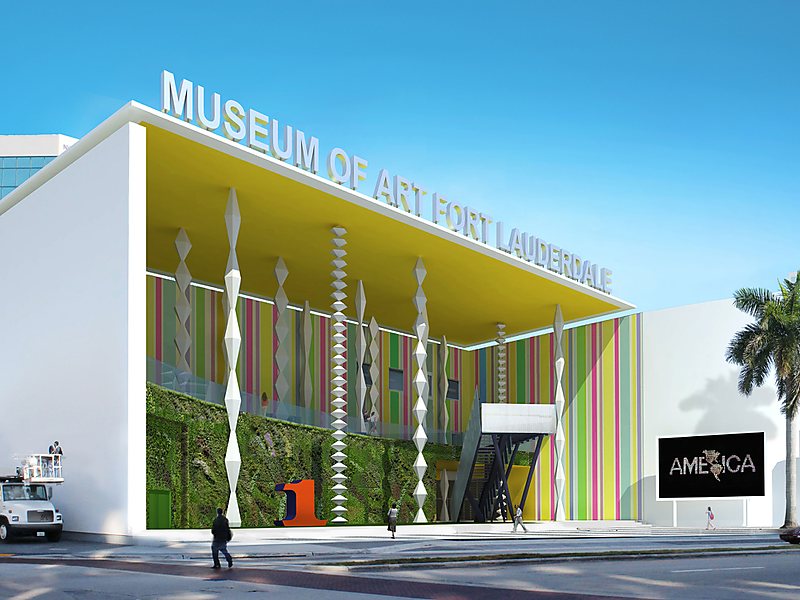 BONFILS Jean-Paul bonfilsjeanpaul@gmail.com
NSU Art Museum,Fort Lauderdale, FL (1986)
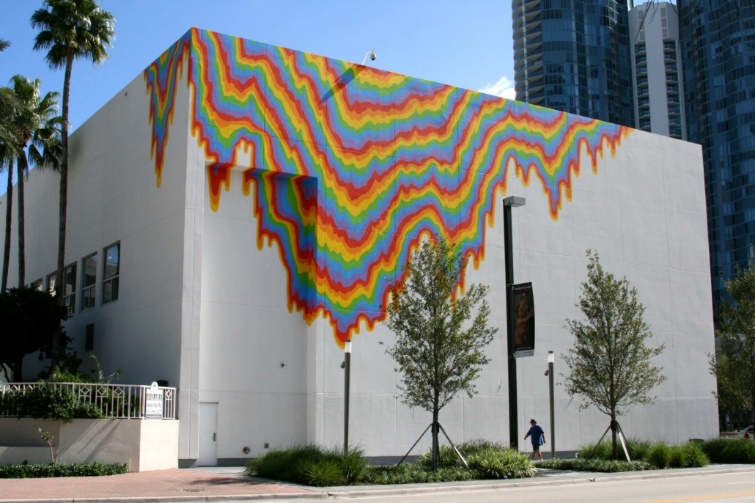 Acid Free, Jen Stark, 2011
BONFILS Jean-Paul bonfilsjeanpaul@gmail.com
NSU Art Museum,Fort Lauderdale, FL (1986)
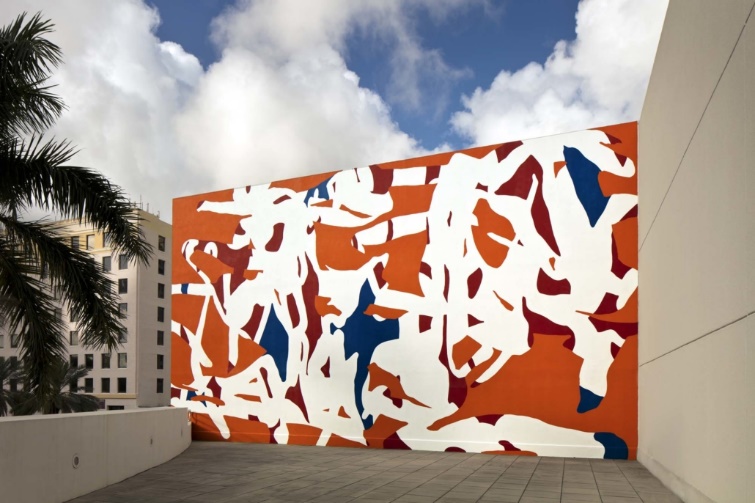 Band, Arturo Herrera , 2011
BONFILS Jean-Paul bonfilsjeanpaul@gmail.com
NSU Art Museum,Fort Lauderdale, FL (1986)
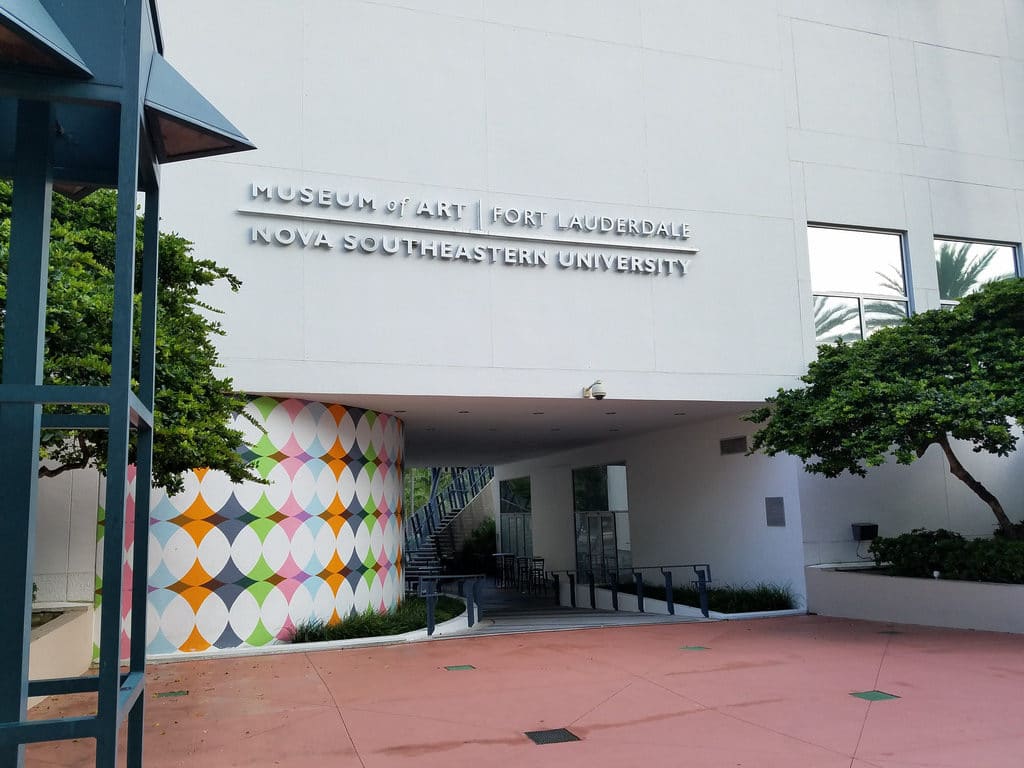 BONFILS Jean-Paul bonfilsjeanpaul@gmail.com
NSU Art Museum,Fort Lauderdale, FL (1986)
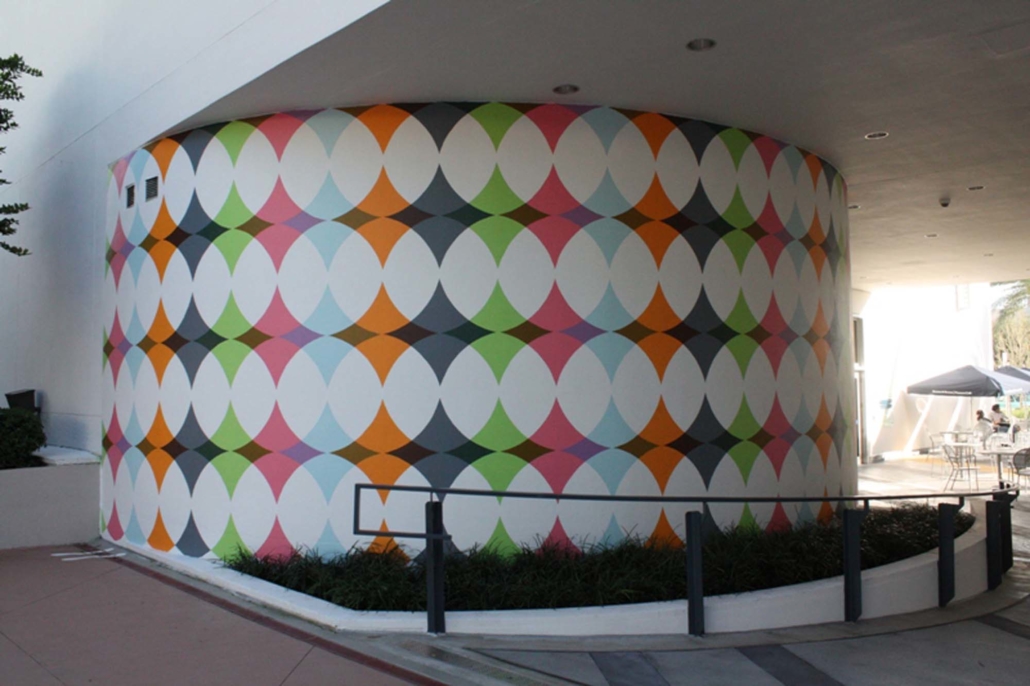 Watching the wheels Go Round and round, R & R Studios, 2011
BONFILS Jean-Paul bonfilsjeanpaul@gmail.com
NSU Art Museum,Fort Lauderdale, FL (1986)
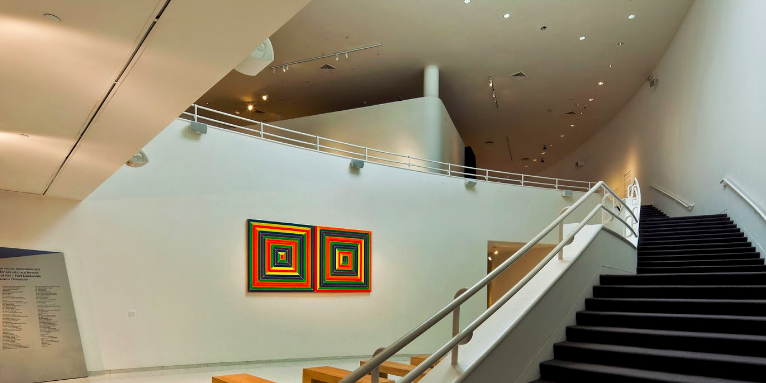 BONFILS Jean-Paul bonfilsjeanpaul@gmail.com
NSU Art Museum, Fort Lauderdale, FL (1986)
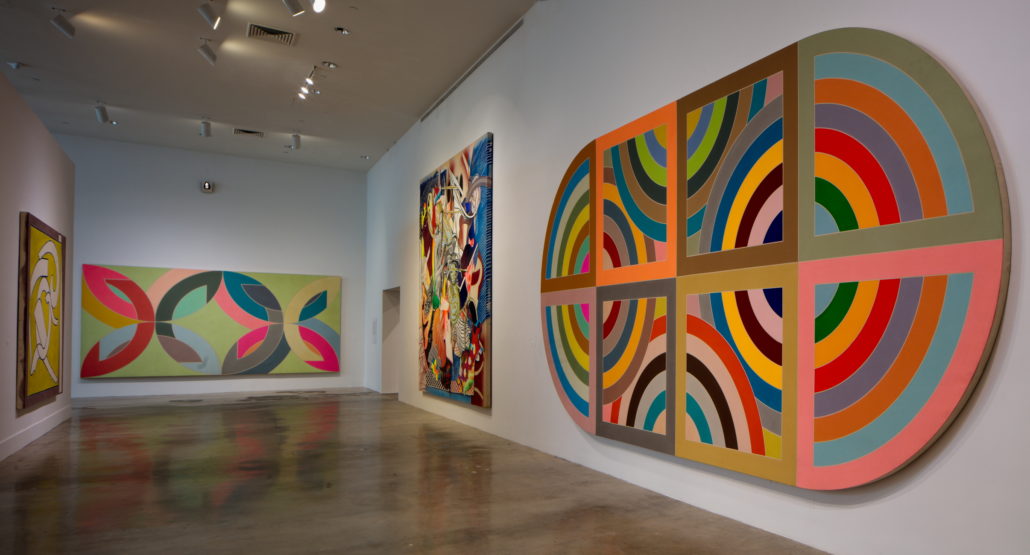 Franck Stella
BONFILS Jean-Paul bonfilsjeanpaul@gmail.com
NSU Art Museum,Fort Lauderdale, FL (1986)
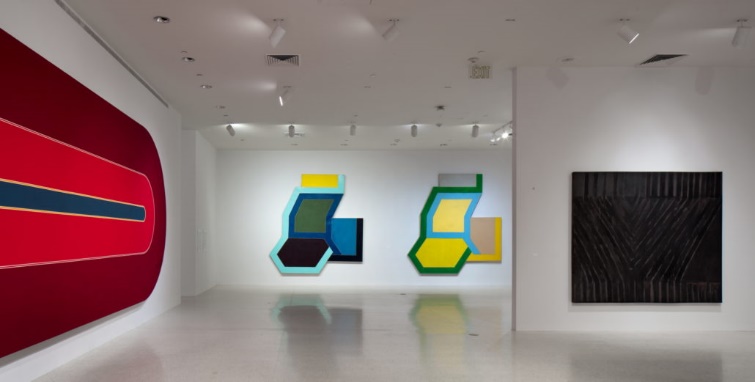 Franck Stella
BONFILS Jean-Paul bonfilsjeanpaul@gmail.com
NSU Art Museum,Fort Lauderdale, FL (1986)
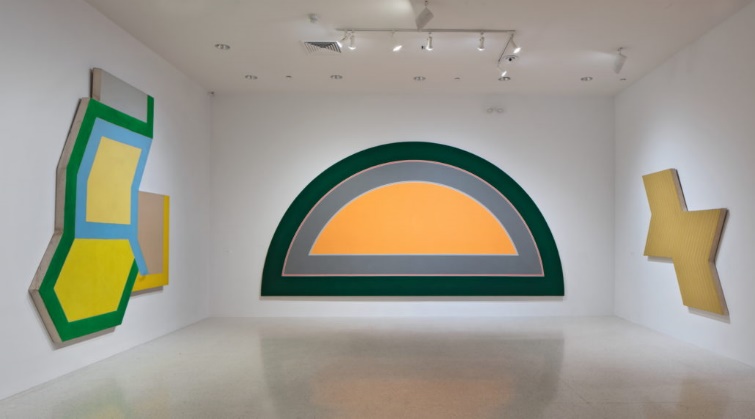 Franck Stella
BONFILS Jean-Paul bonfilsjeanpaul@gmail.com
NSU Art Museum,Fort Lauderdale, FL (1986)
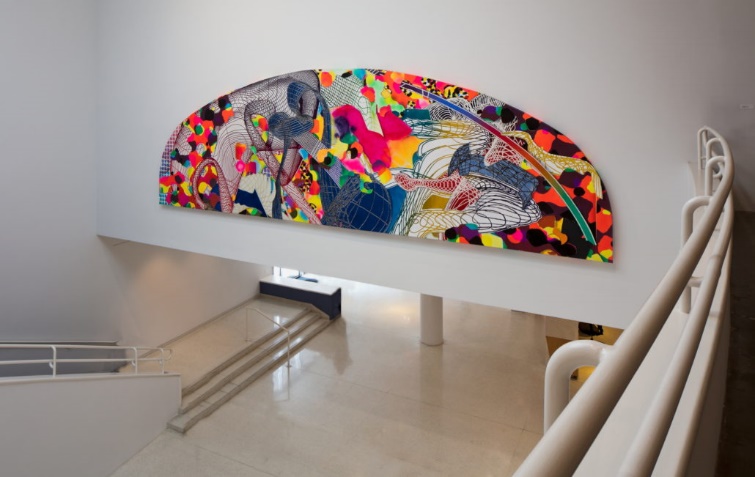 Franck Stella
BONFILS Jean-Paul bonfilsjeanpaul@gmail.com
Menil Collection, Houston, TX (1987)
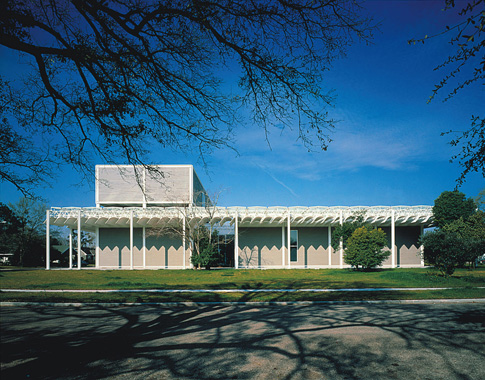 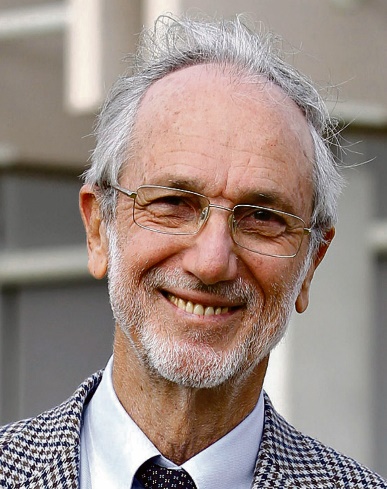 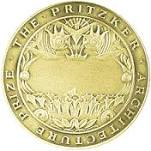 Renzo Piano
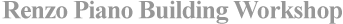 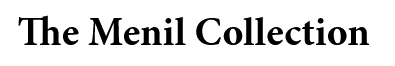 BONFILS Jean-Paul bonfilsjeanpaul@gmail.com
Menil Collection, Houston, TX (1987)
It is the work of the architect Renzo Piano.
At the request of its founder Dominique de Menil, the museum is perfectly integrated into its environment by its measured height and by its colour (Menil grey) like all the buildings surrounding it.
It is divided into two distinct parts. On the ground floor, the spaces of the public gallery and on the first floor the archive rooms not open to the public.
BONFILS Jean-Paul bonfilsjeanpaul@gmail.com
Menil Collection, Houston, TX (1987)
The founder also wanted a maximum of natural light to illuminate her works.
In order to control and modulate natural and artificial light, it was necessary to create a 25 mm thick curved Ferro cement structural element, known as a "sheet".
Replicated 291 times, these leaves have become the inner layer of the roof whose main function is to filter daylight. Each sheet is held in place on a steel grid.
BONFILS Jean-Paul bonfilsjeanpaul@gmail.com
Menil Collection, Houston, TX (1987)
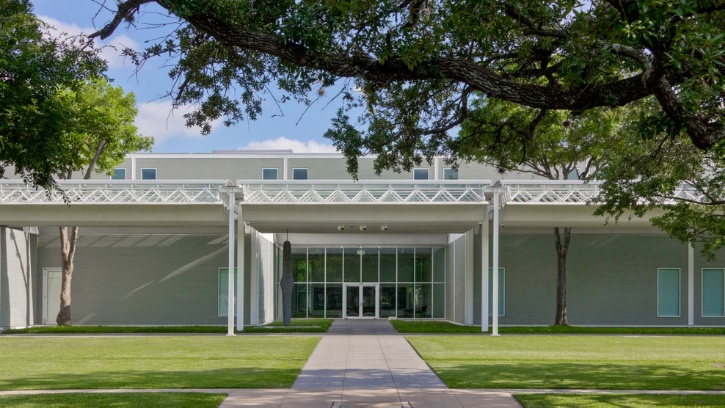 BONFILS Jean-Paul bonfilsjeanpaul@gmail.com
Menil Collection, Houston, TX (1987)
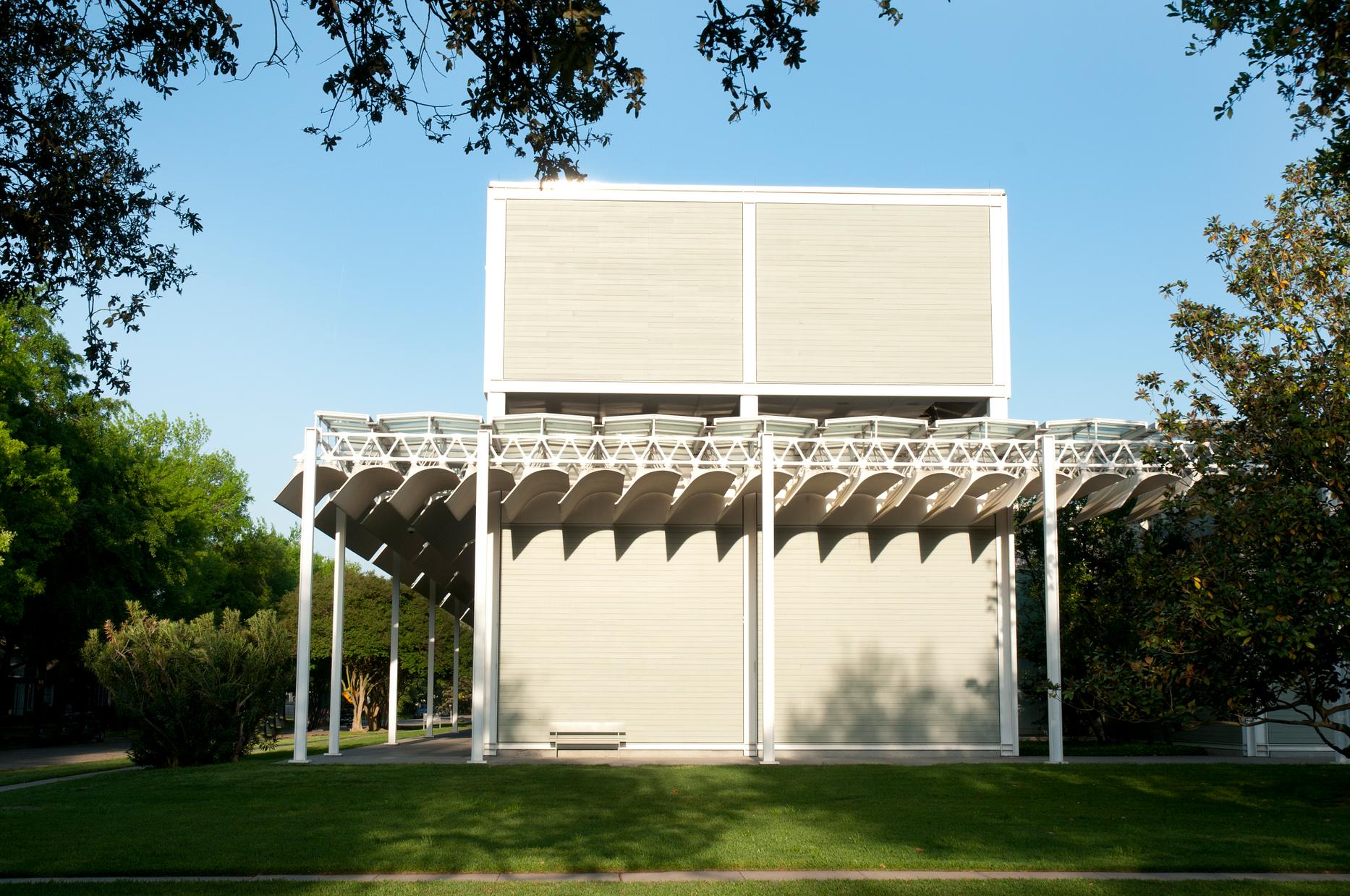 BONFILS Jean-Paul bonfilsjeanpaul@gmail.com
Menil Collection, Houston, TX (1987)
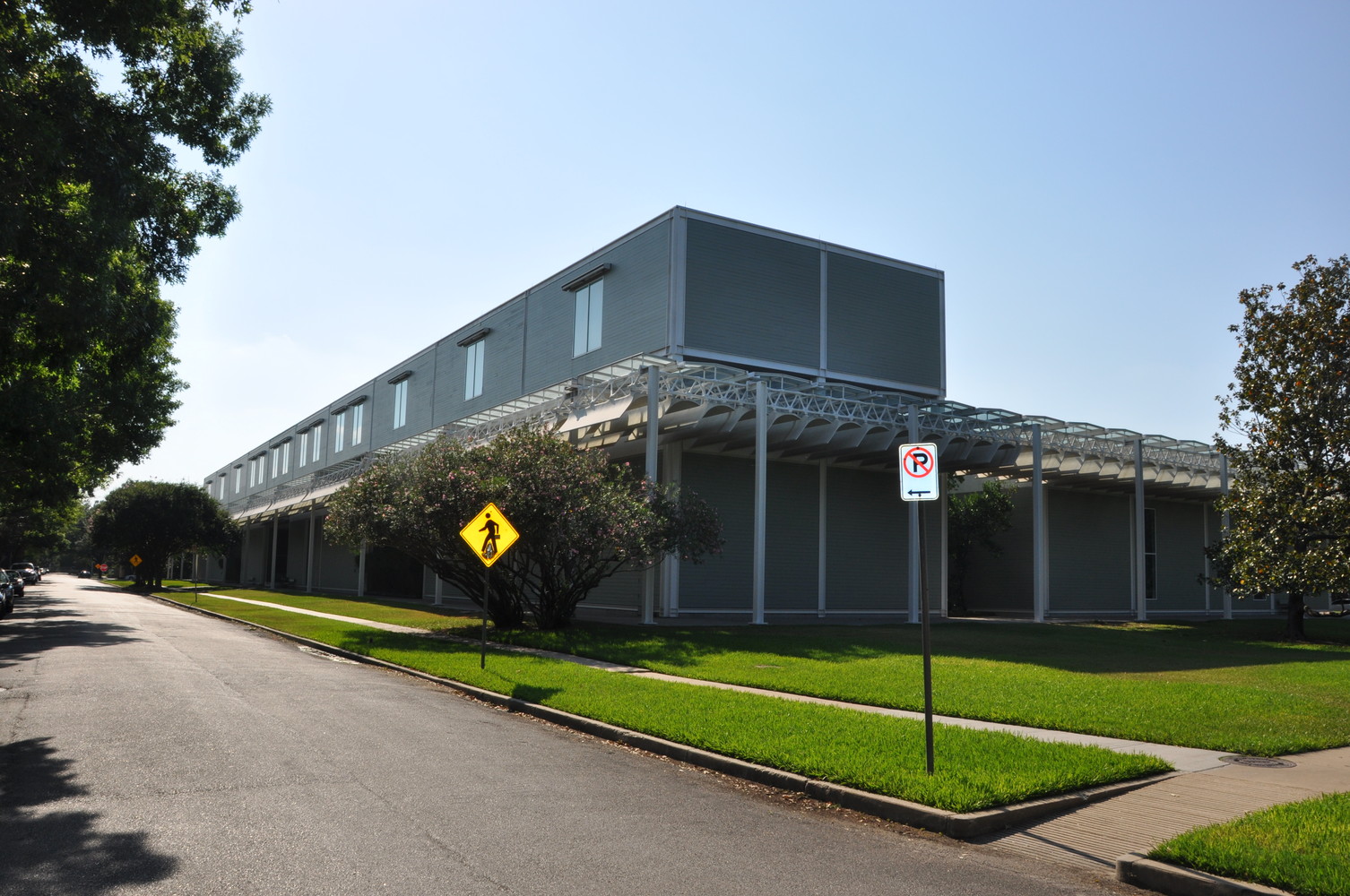 BONFILS Jean-Paul bonfilsjeanpaul@gmail.com
Menil Collection, Houston, TX (1987)
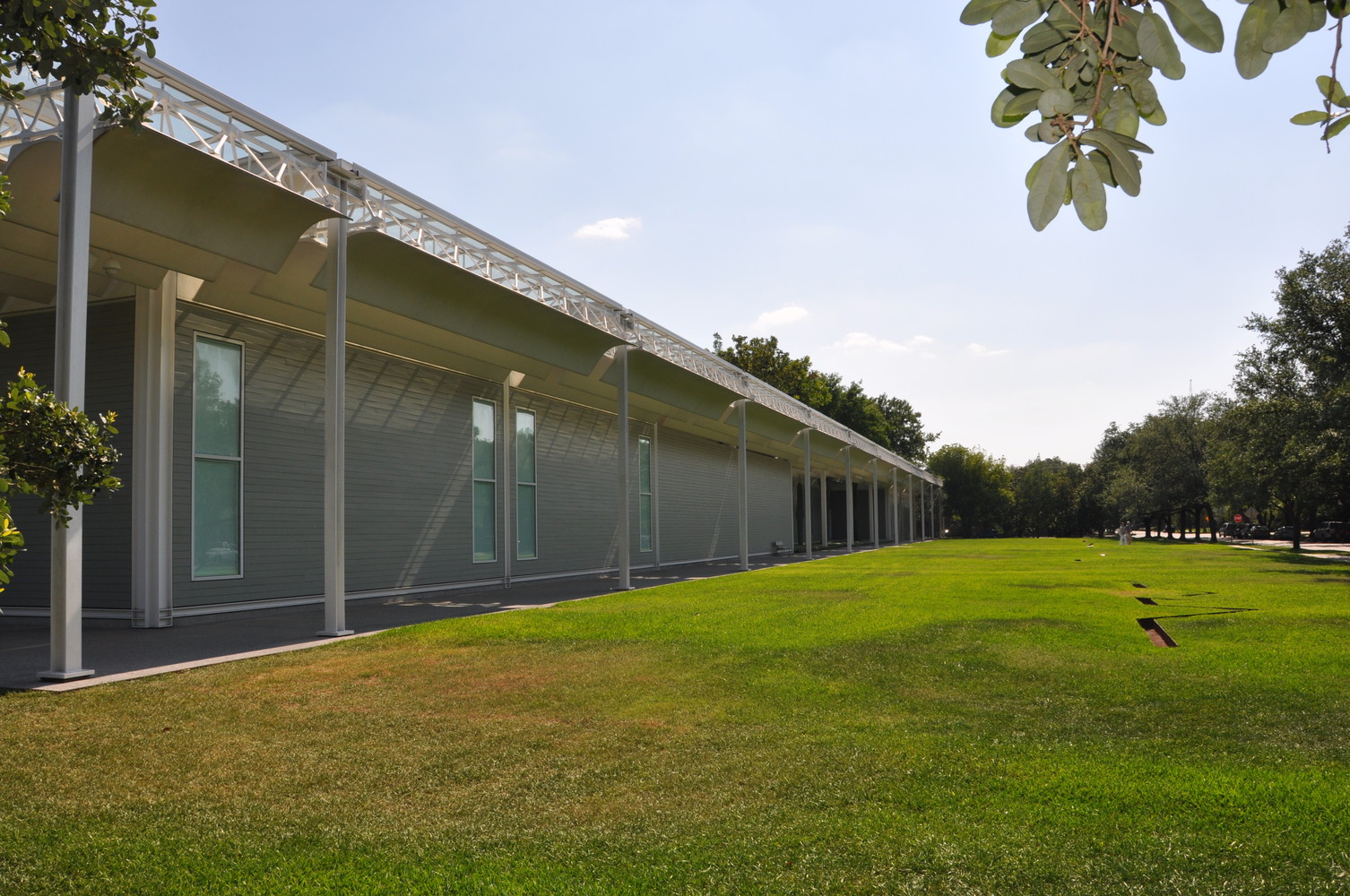 BONFILS Jean-Paul bonfilsjeanpaul@gmail.com
Menil Collection, Houston, TX (1987)
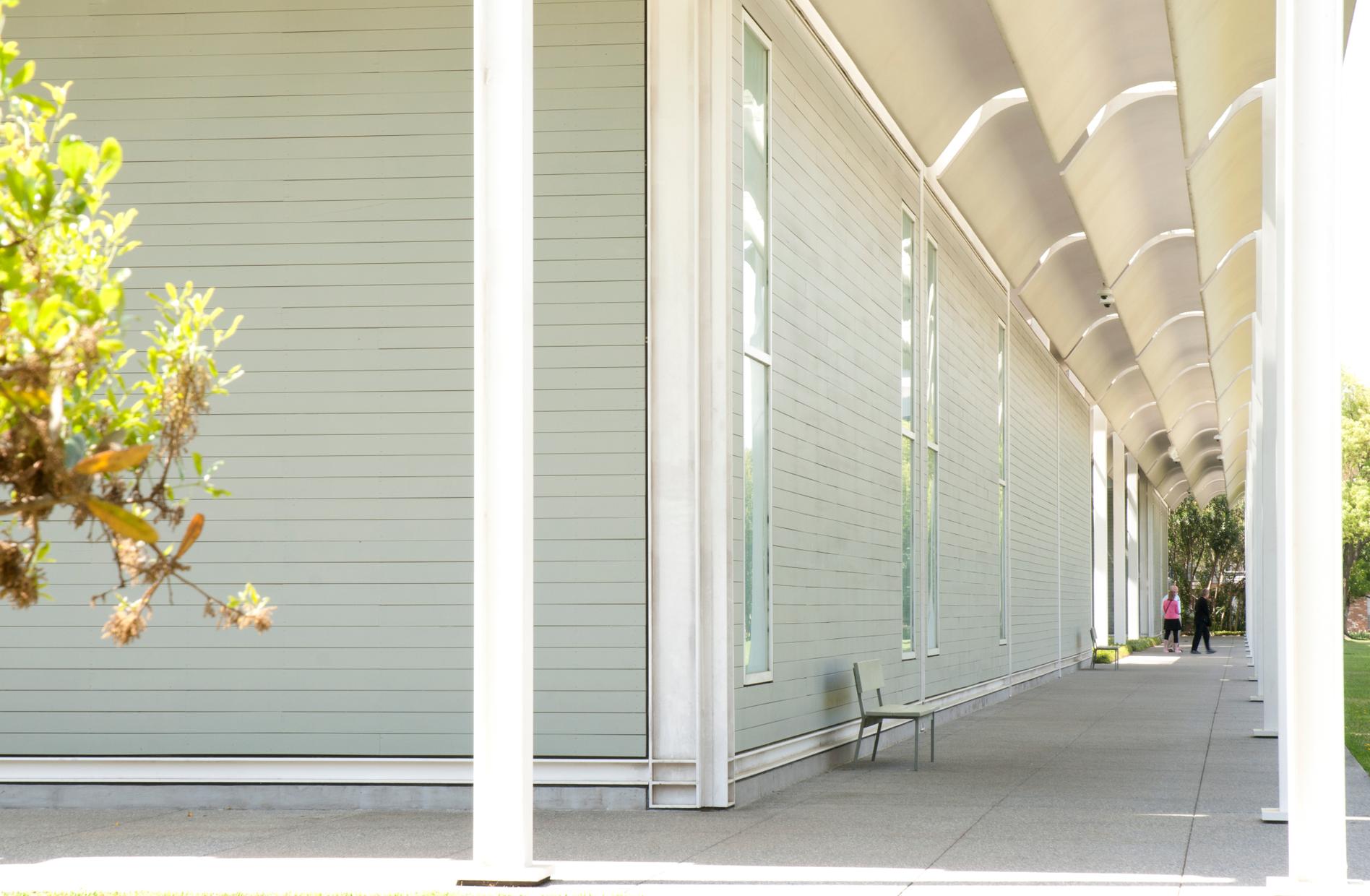 BONFILS Jean-Paul bonfilsjeanpaul@gmail.com
Menil Collection, Houston, TX (1987)
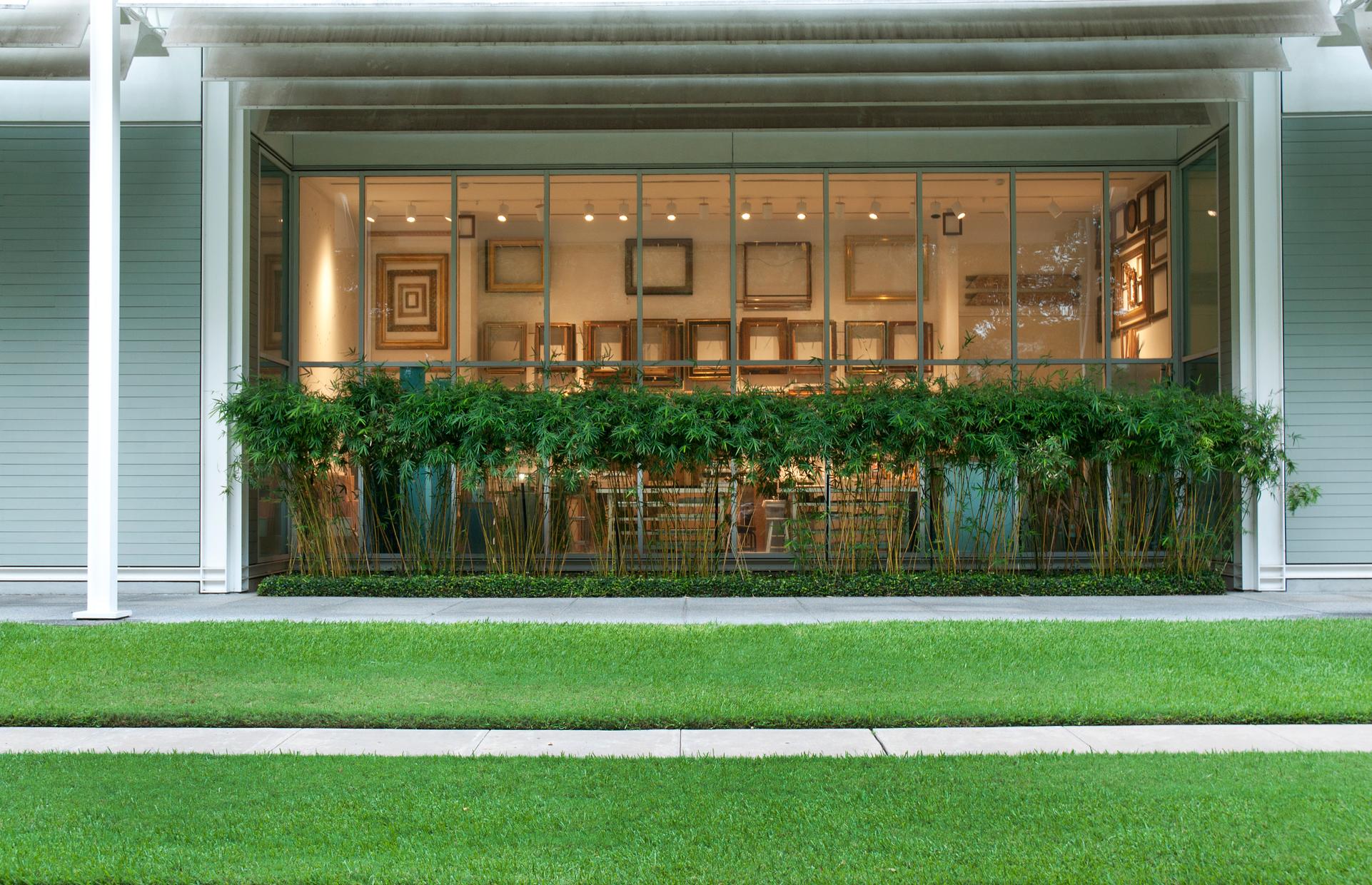 BONFILS Jean-Paul bonfilsjeanpaul@gmail.com
Menil Collection, Houston, TX (1987)
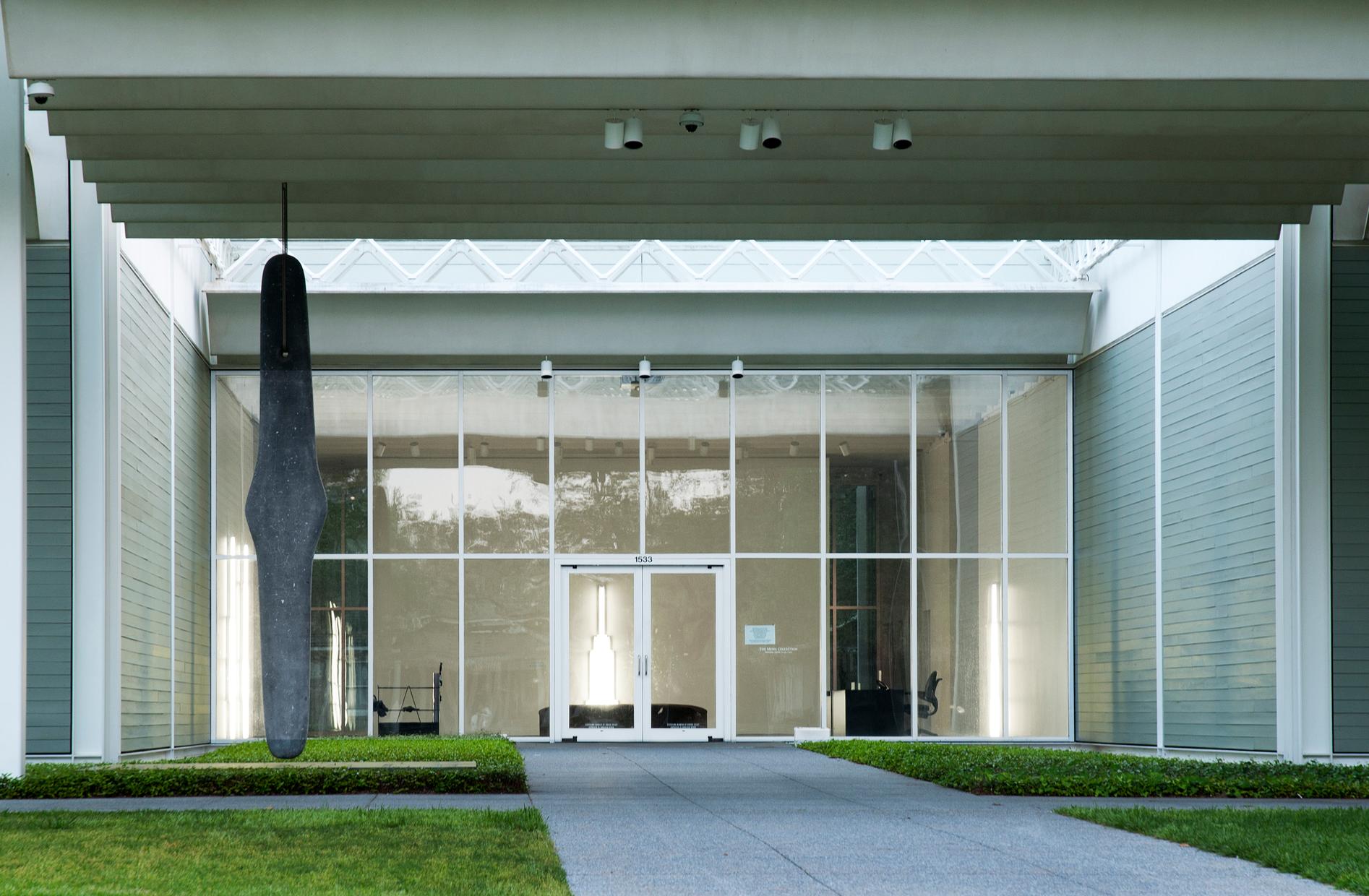 BONFILS Jean-Paul bonfilsjeanpaul@gmail.com
Menil Collection, Houston, TX (1987)
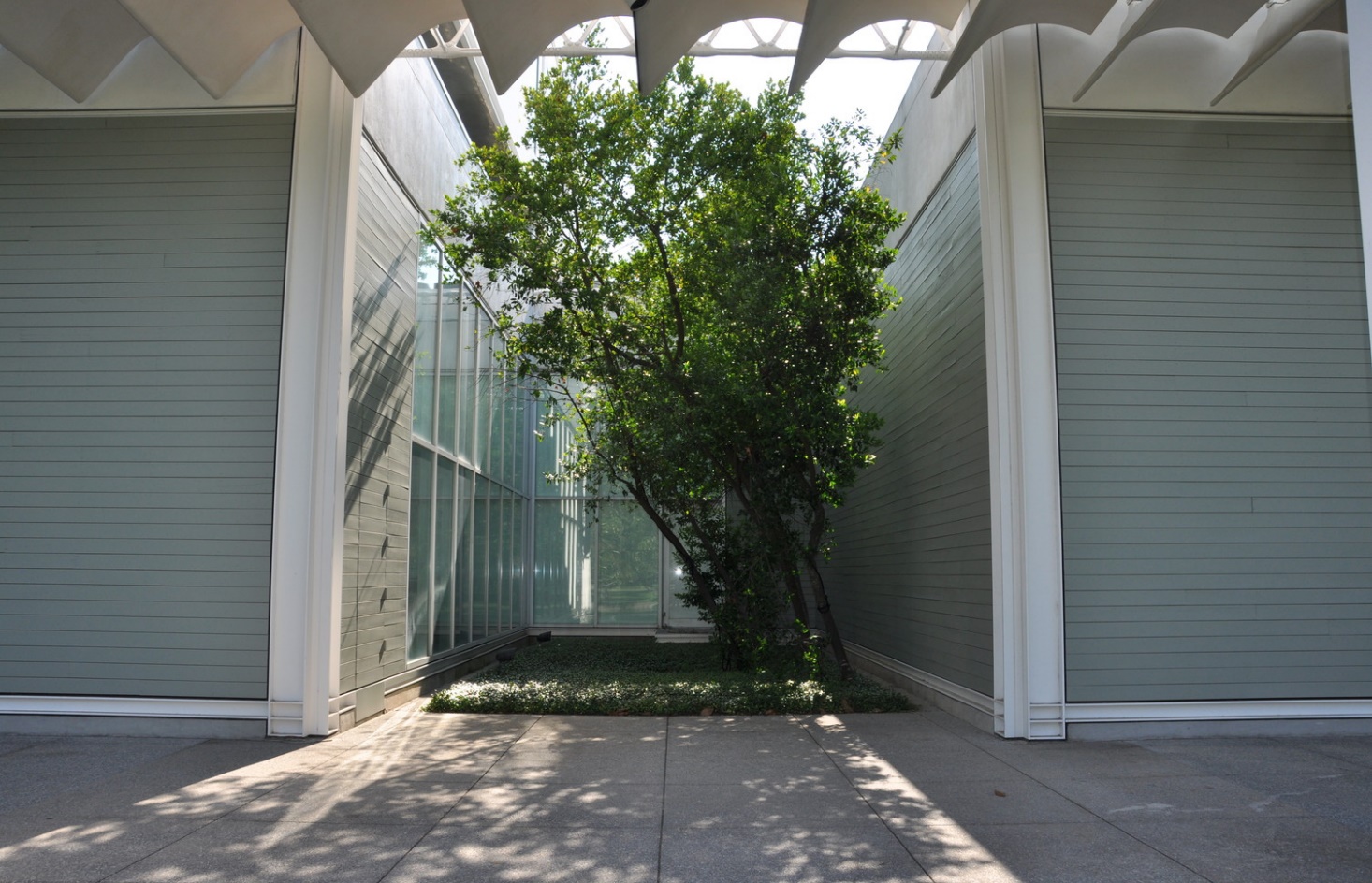 BONFILS Jean-Paul bonfilsjeanpaul@gmail.com
Menil Collection, Houston, TX (1987)
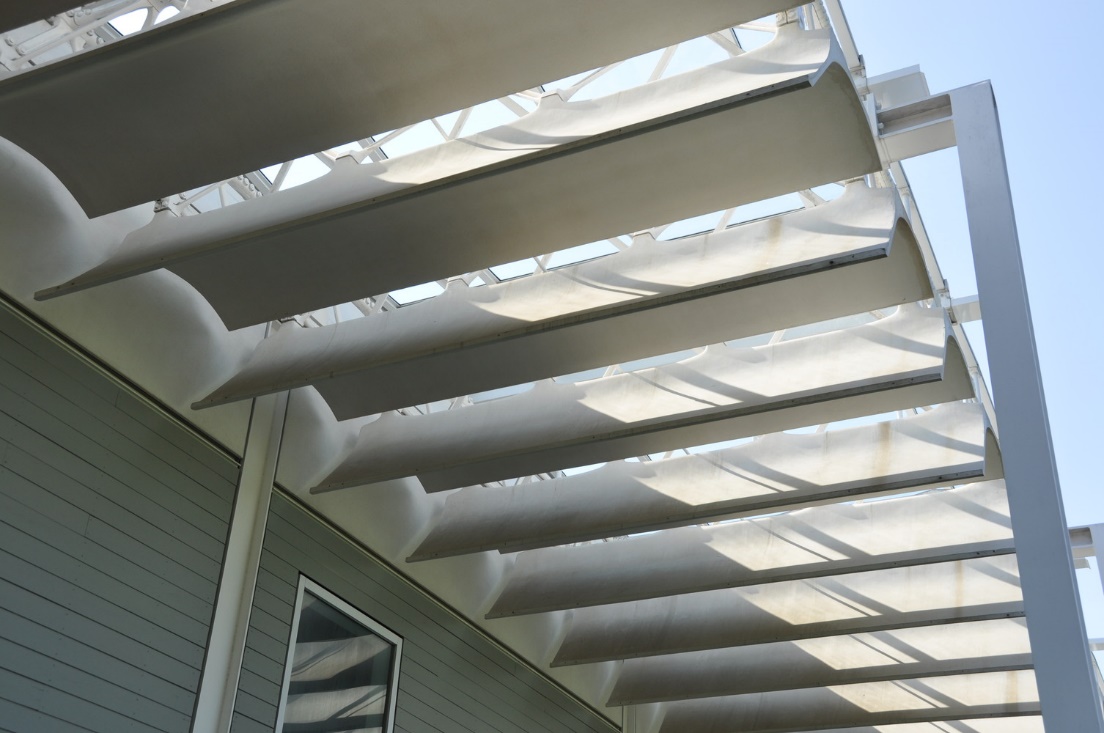 BONFILS Jean-Paul bonfilsjeanpaul@gmail.com
Menil Collection, Houston, TX (1987)
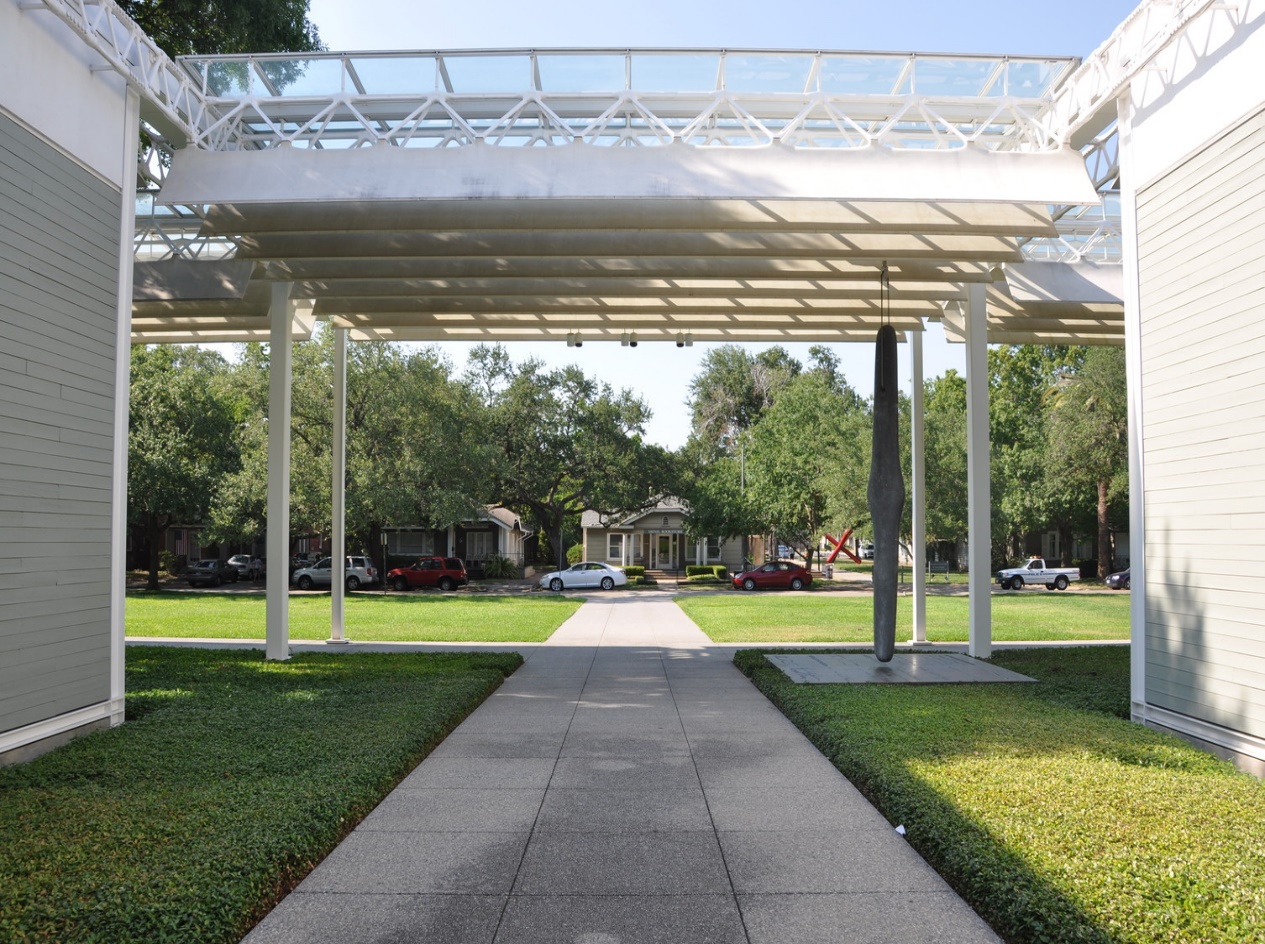 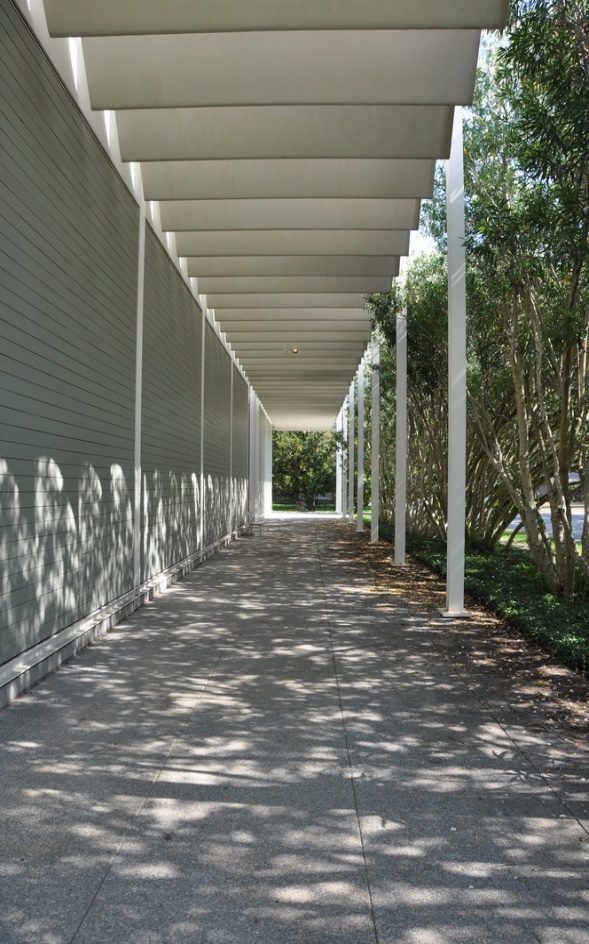 BONFILS Jean-Paul bonfilsjeanpaul@gmail.com
Menil Collection, Houston, TX (1987)
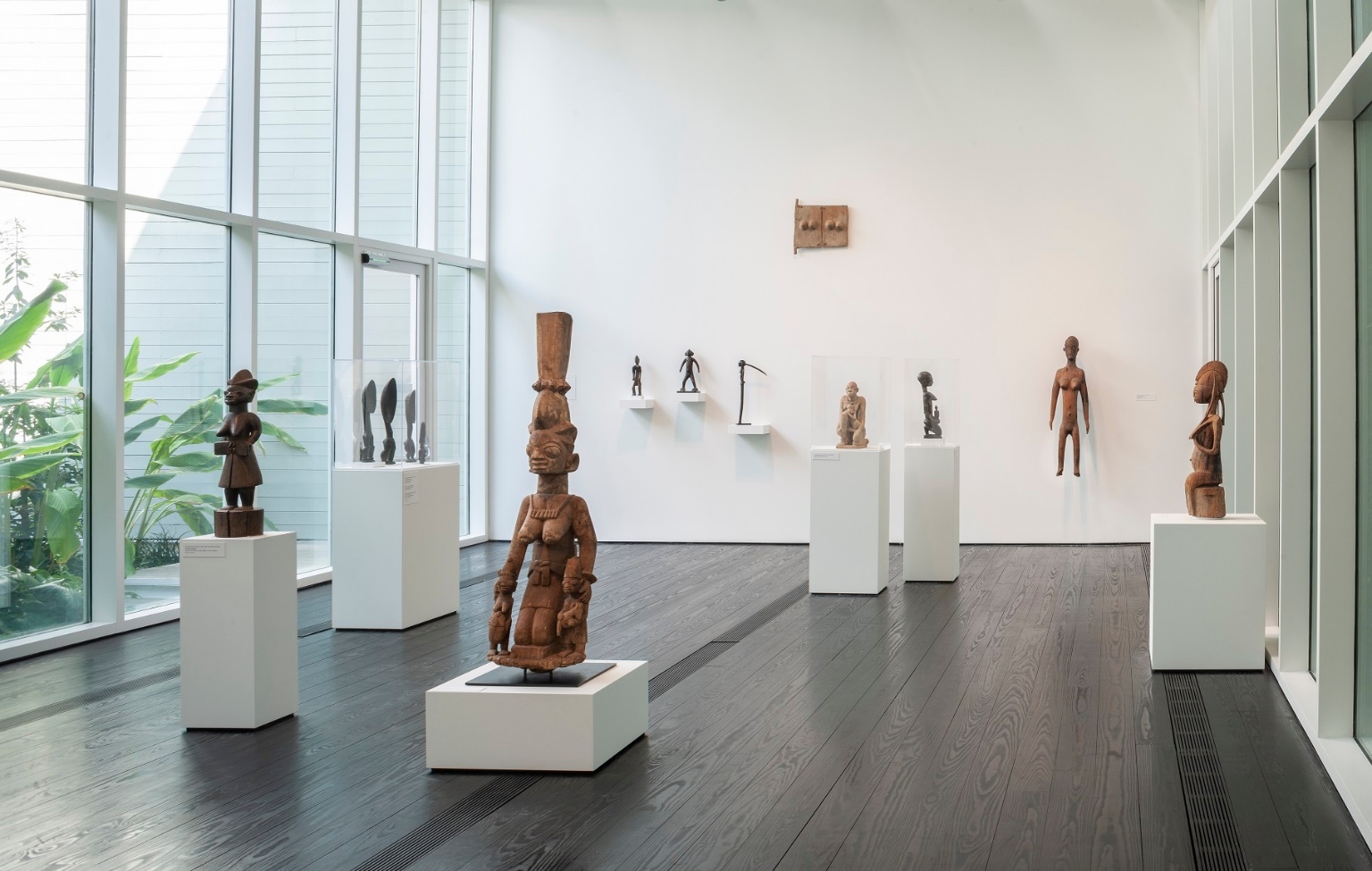 BONFILS Jean-Paul bonfilsjeanpaul@gmail.com
Menil Collection, Houston, TX (1987)
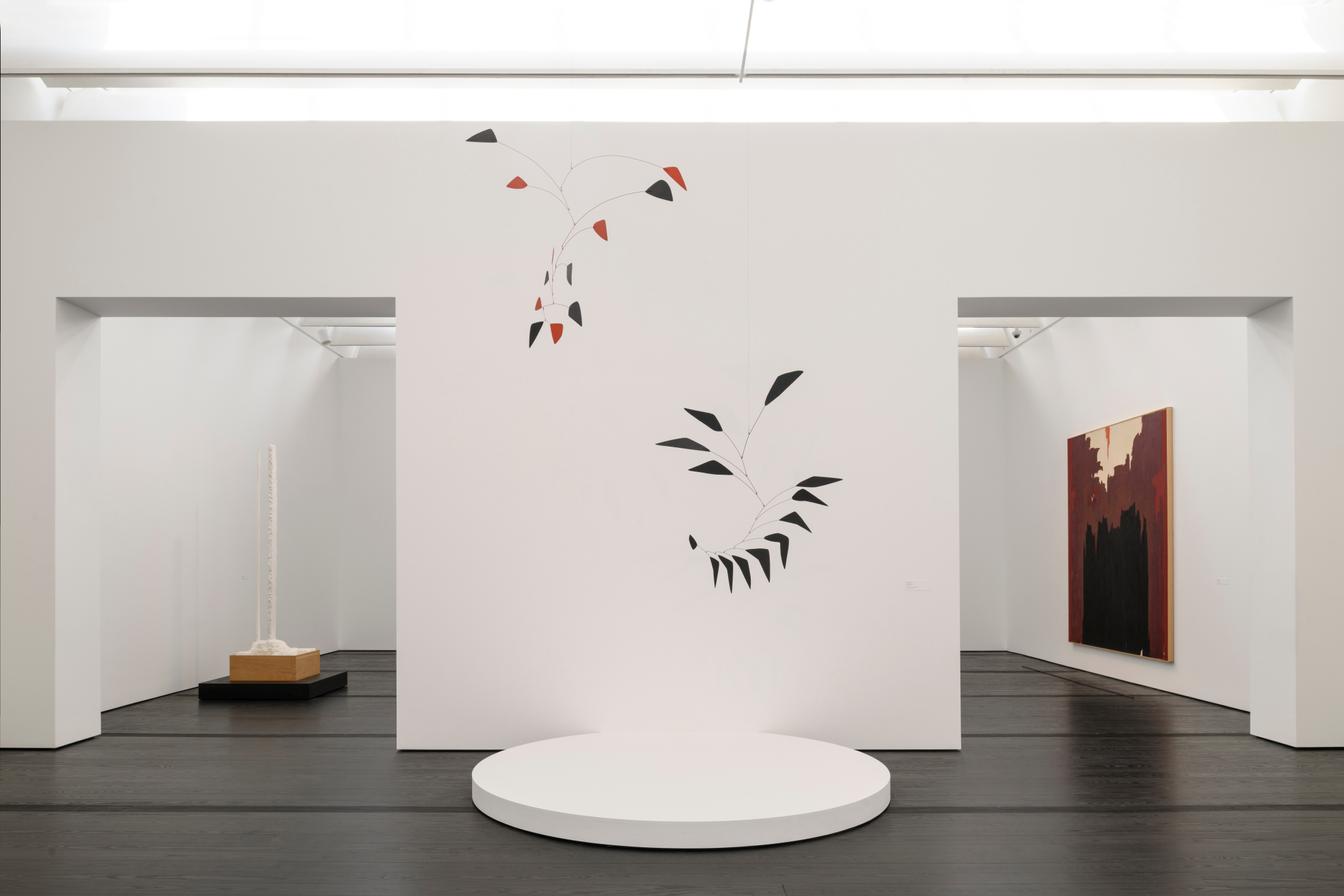 BONFILS Jean-Paul bonfilsjeanpaul@gmail.com
Menil Collection, Houston, TX (1987)
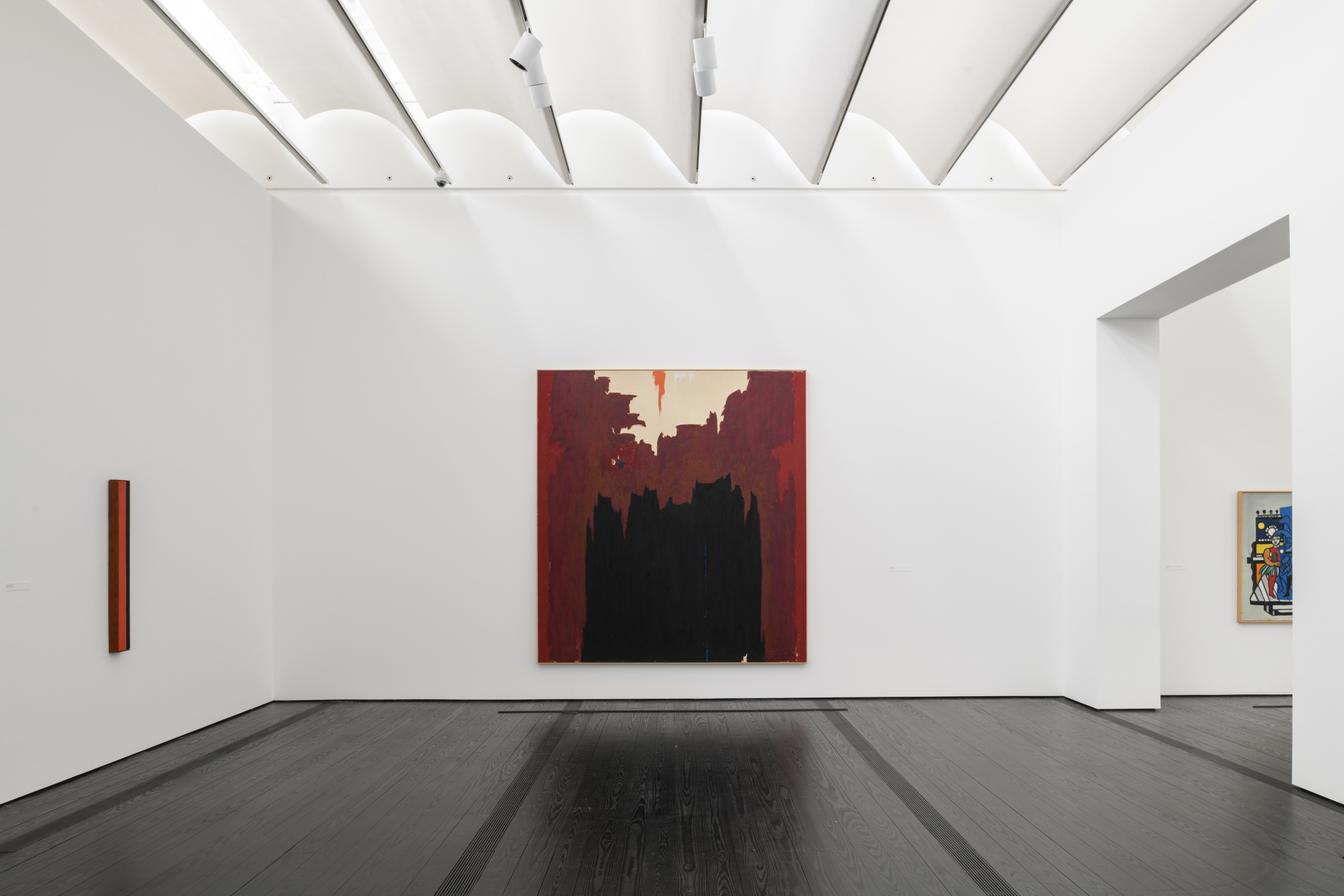 BONFILS Jean-Paul bonfilsjeanpaul@gmail.com
Menil Collection, Houston, TX (1987)
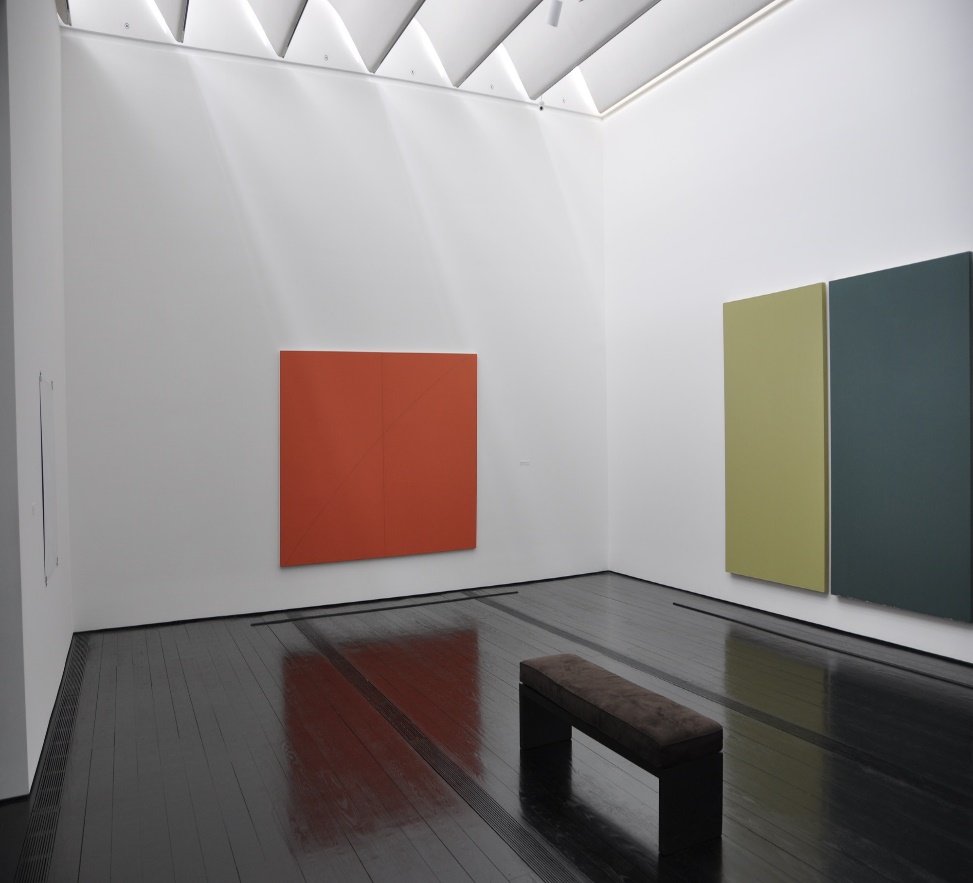 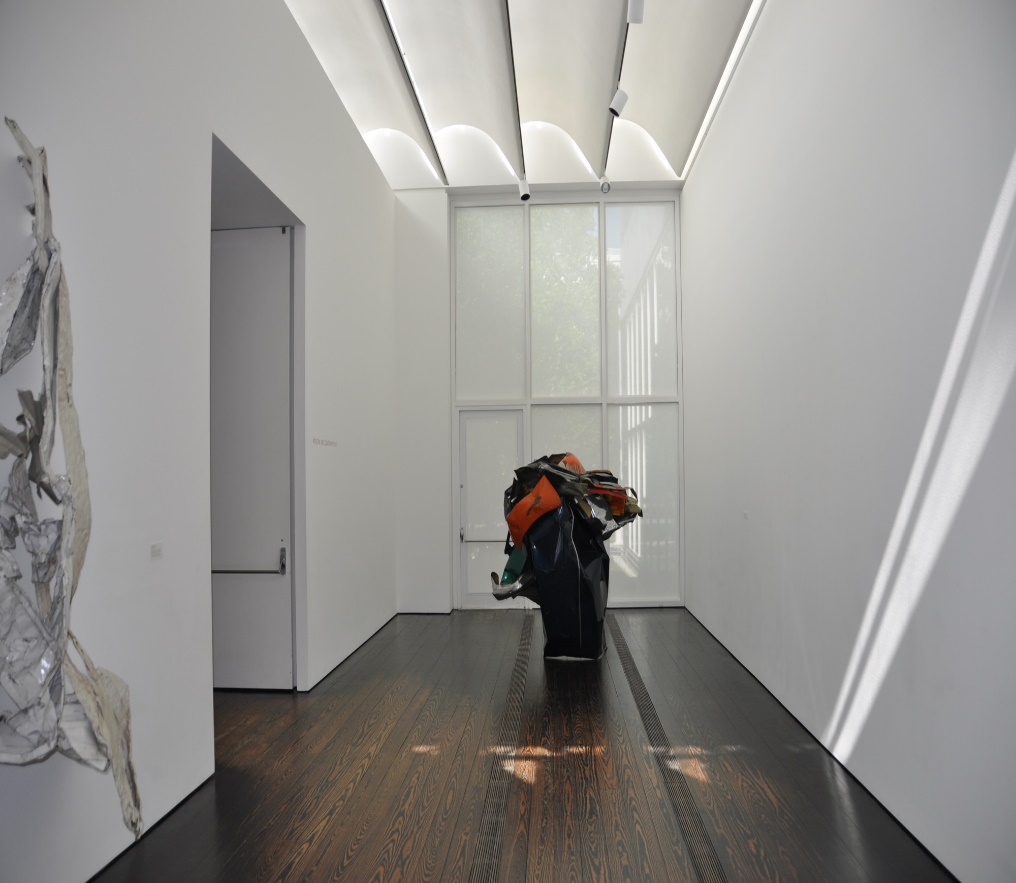 BONFILS Jean-Paul bonfilsjeanpaul@gmail.com
Menil Collection, Houston, TX (1987)
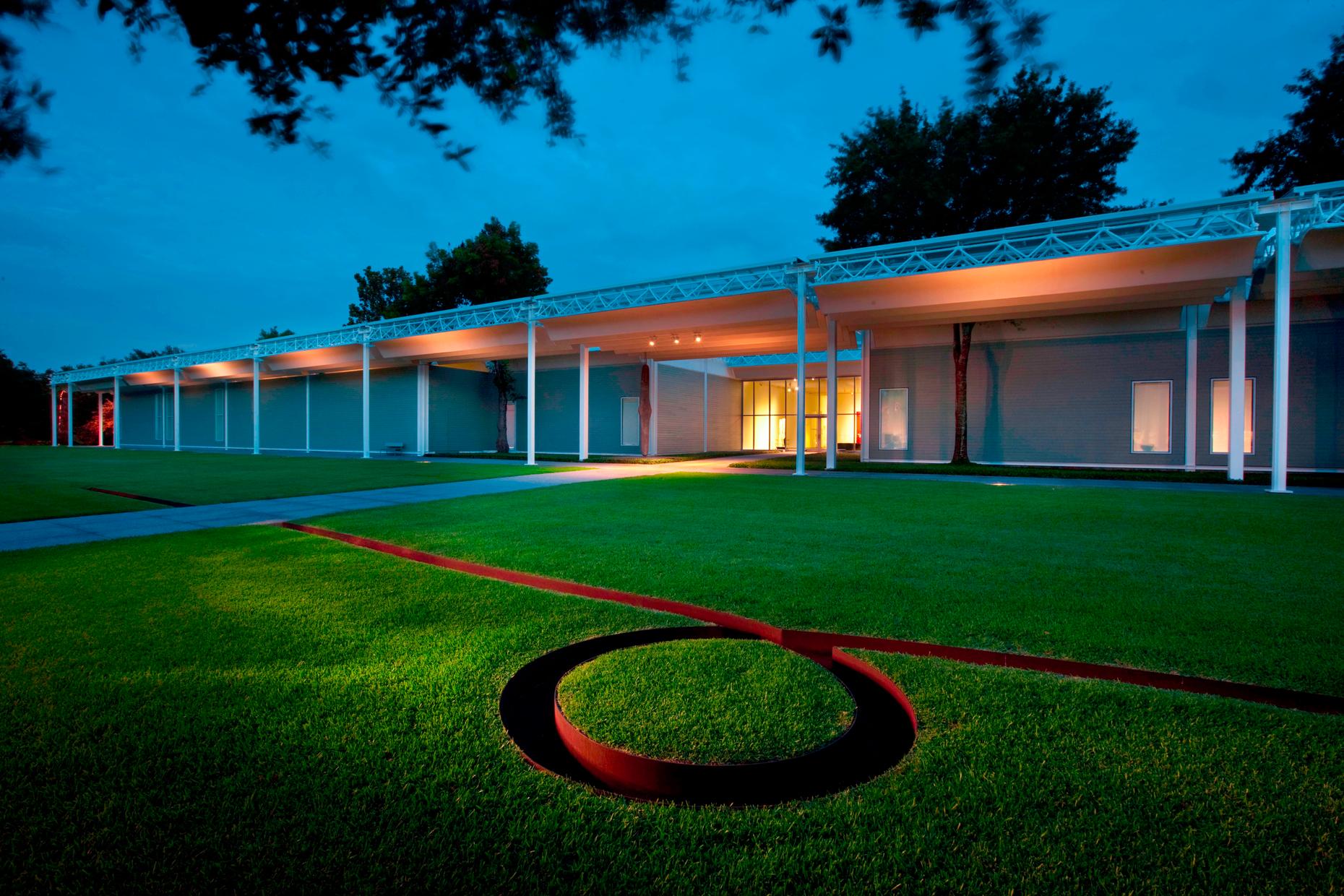 BONFILS Jean-Paul bonfilsjeanpaul@gmail.com
L.A.C.M.A., Los Angeles, CA (1988)
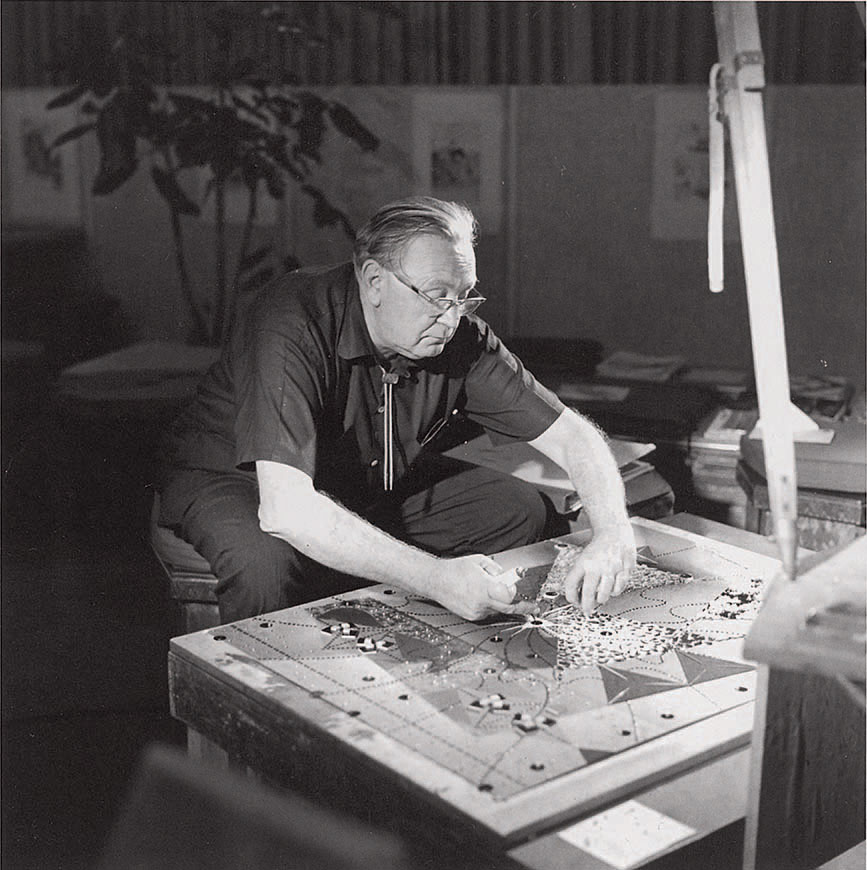 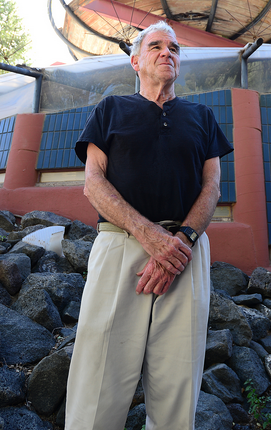 Pavilion for Japanese Art (1988)
Bruce Goff
Bart Prince
BONFILS Jean-Paul bonfilsjeanpaul@gmail.com
L.A.C.M.A., Los Angeles, CA (1988)
It is the work of the architects Bruce Goff & Bart Prince
The 32,100-sqf building is notable for its translucent fiberglass panels, which allow paintings to be lit safely and naturally by soft sunlight. The effect approximates the original viewing conditions for these paintings and allows gold leaf to reflect, creating dimensional levels within works of art not visible under artificial lighting. The small building has been pushed into the spotlight, its rib-like headdress, translucent panels, and stony centerpiece shining against a temporary backdrop of rubble. The roof structures of the galleries are suspended by cables to allow for non loadbearing translucent perimeter walls for ideal lighting conditions for the art. The pavilion also features a prow-shaped roof and cylindrical towers.
BONFILS Jean-Paul bonfilsjeanpaul@gmail.com
L.A.C.M.A., Los Angeles, CA (1988)
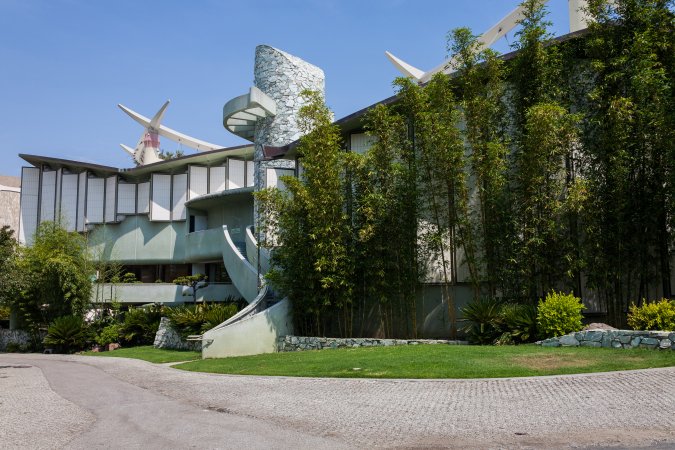 BONFILS Jean-Paul bonfilsjeanpaul@gmail.com
L.A.C.M.A., Los Angeles, CA (1988)
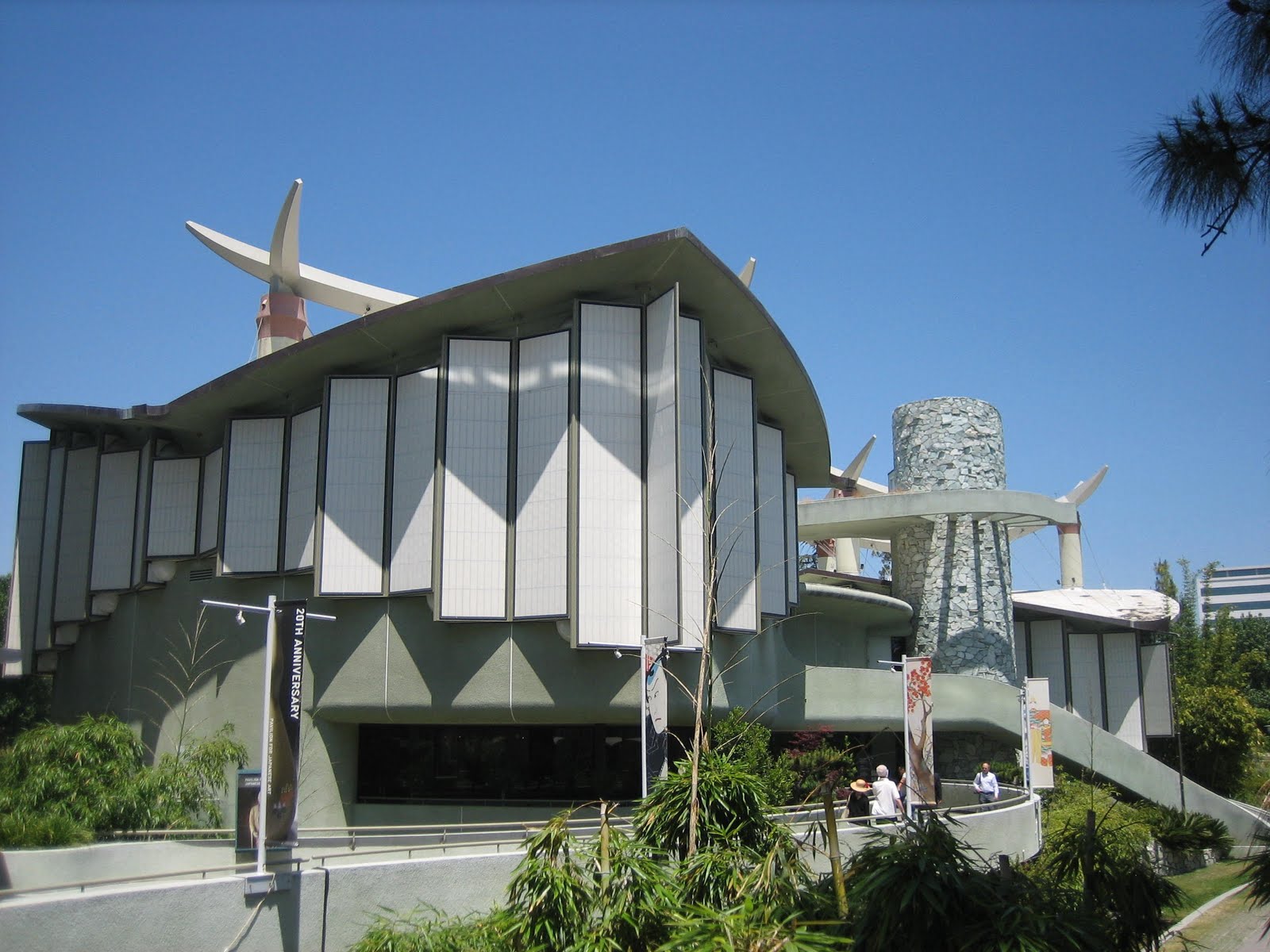 BONFILS Jean-Paul bonfilsjeanpaul@gmail.com
L.A.C.M.A., Los Angeles, CA (1988)
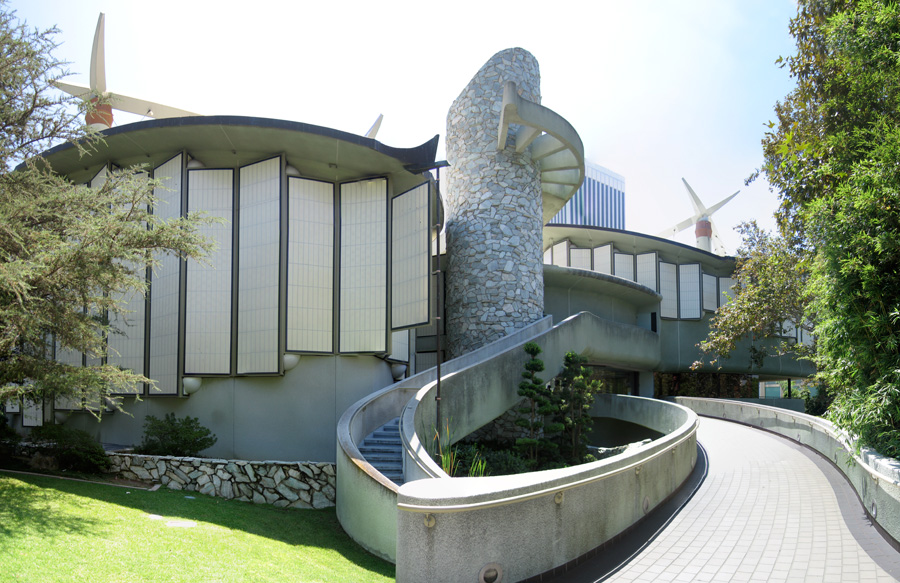 BONFILS Jean-Paul bonfilsjeanpaul@gmail.com
L.A.C.M.A., Los Angeles, CA (1988)
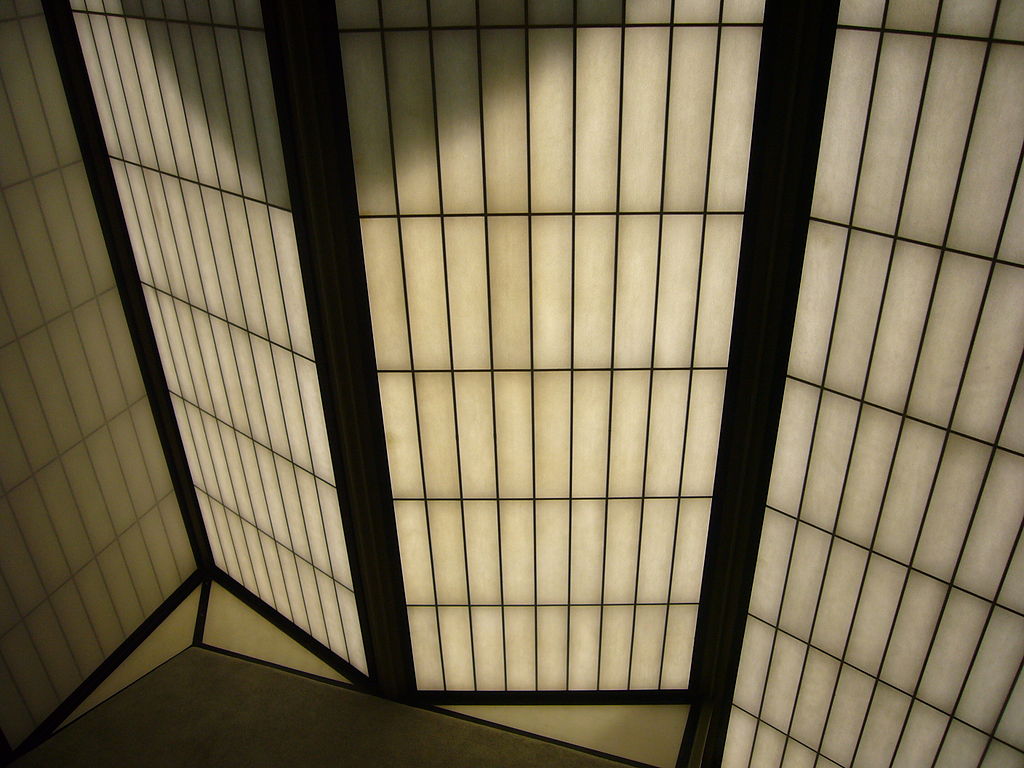 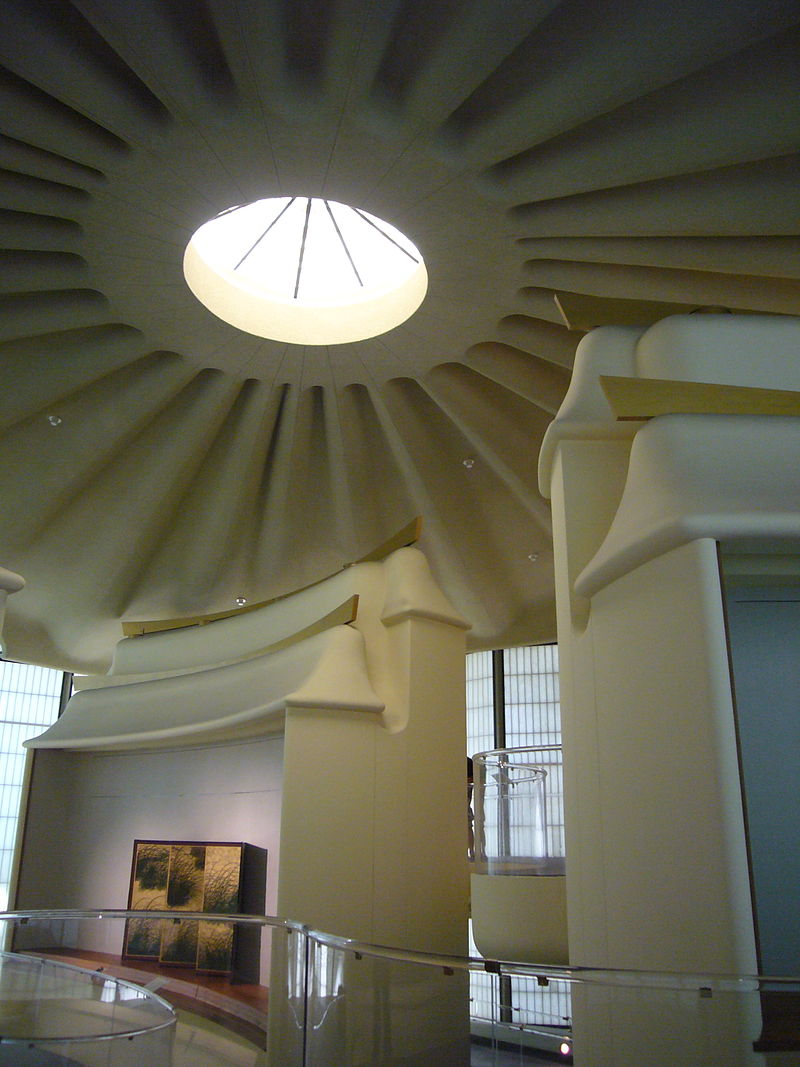 BONFILS Jean-Paul bonfilsjeanpaul@gmail.com
L.A.C.M.A., Los Angeles, CA (1988)
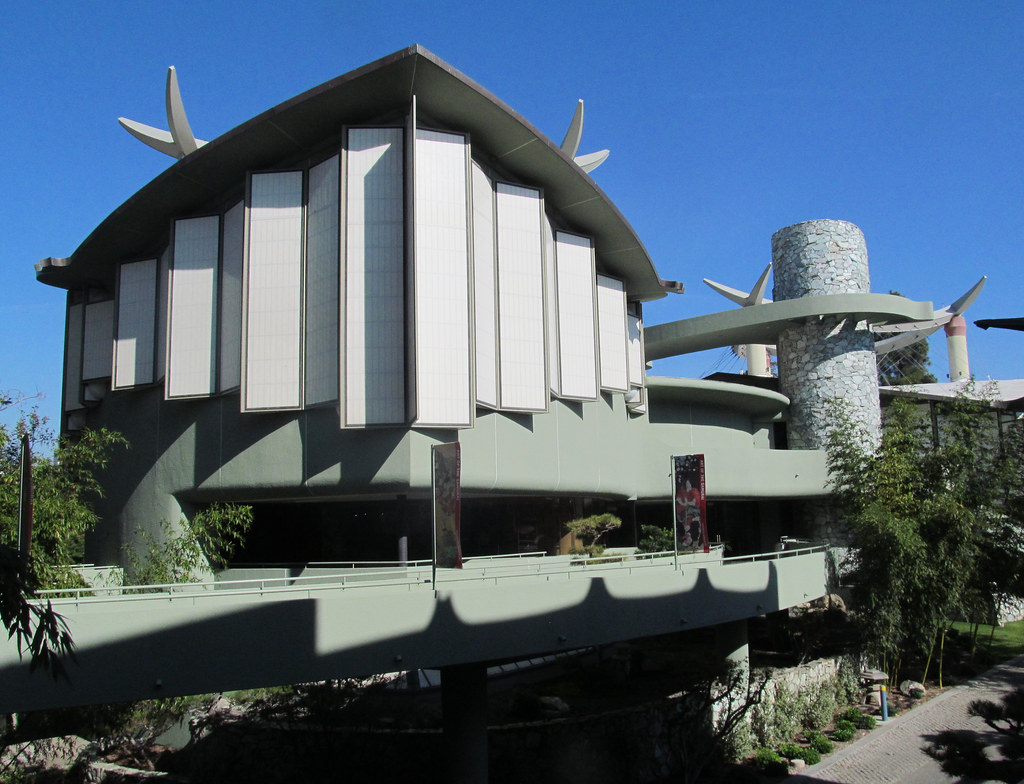 BONFILS Jean-Paul bonfilsjeanpaul@gmail.com
Deer Valley Rock, Phœnix, AZ (1988)
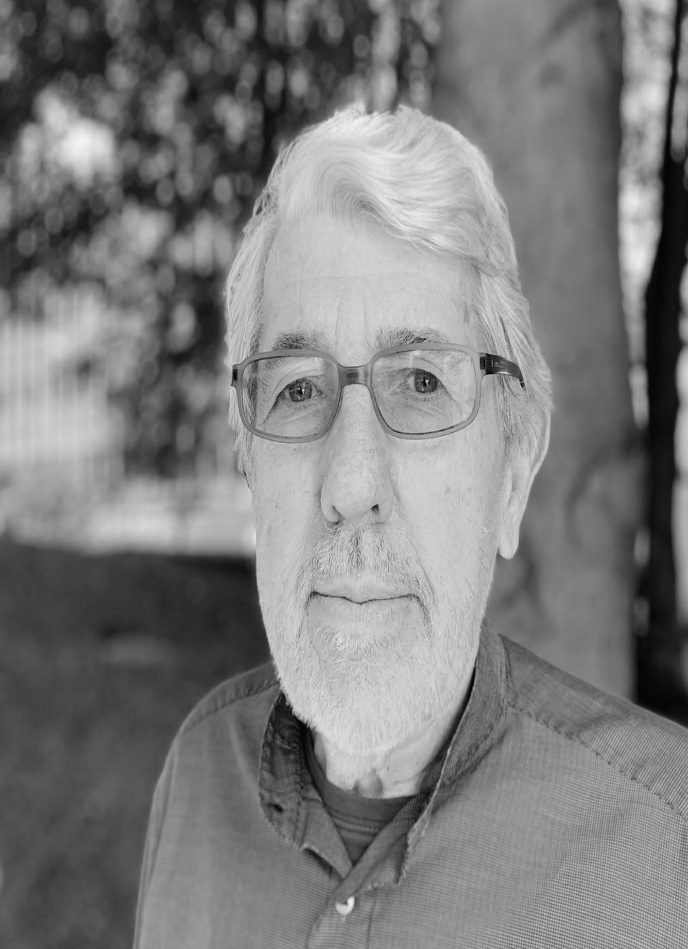 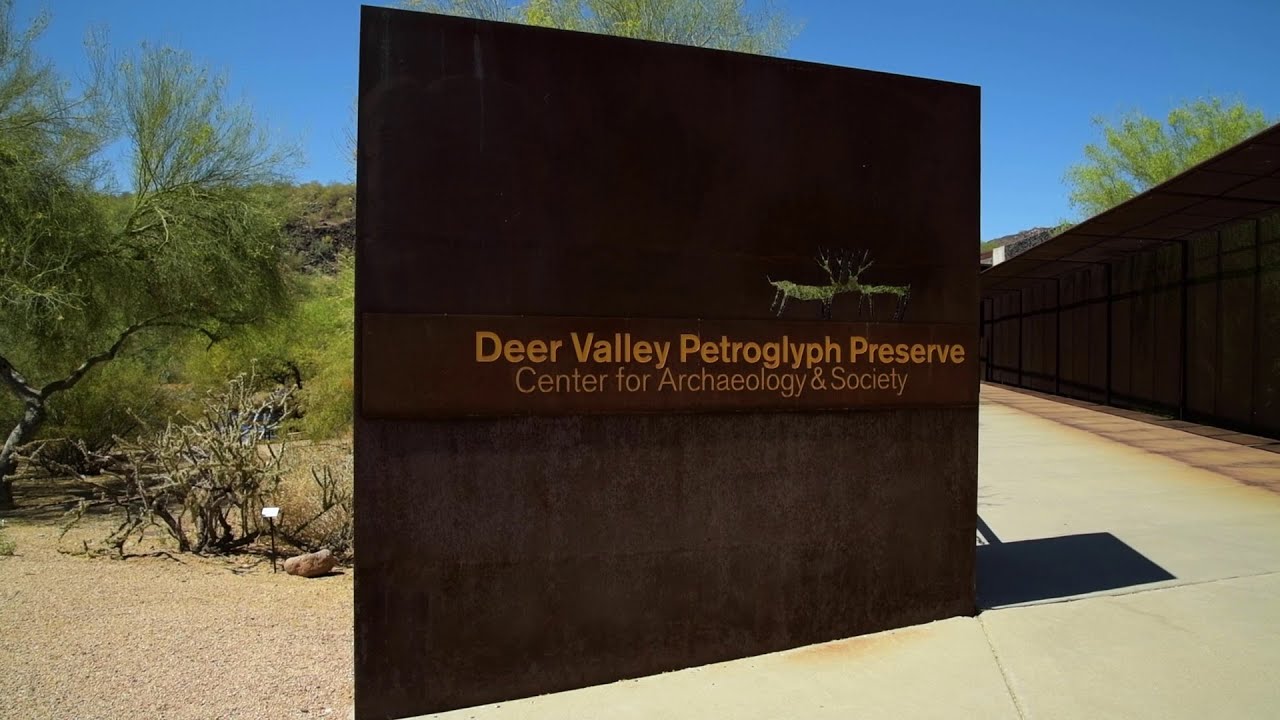 Will Bruder
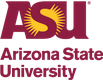 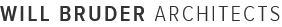 BONFILS Jean-Paul bonfilsjeanpaul@gmail.com
Deer Valley Rock, Phœnix, AZ (1988)
An interpretive center offers exhibition, research, classroom and curatorial space for the study of ideas and materials related to rock art, the Center’s architectural strength come from it geometry and creative use of dark purple black copper slag encrusted concrete panels and weathered steel trellises. The funnel like, boomerang shaped plan geometry serves as a metaphorical ‘time machine’ taking the visitor from the surrounding suburban sprawl of Phoenix to a desert sanctuary.
BONFILS Jean-Paul bonfilsjeanpaul@gmail.com
Deer Valley Rock, Phœnix, AZ (1988)
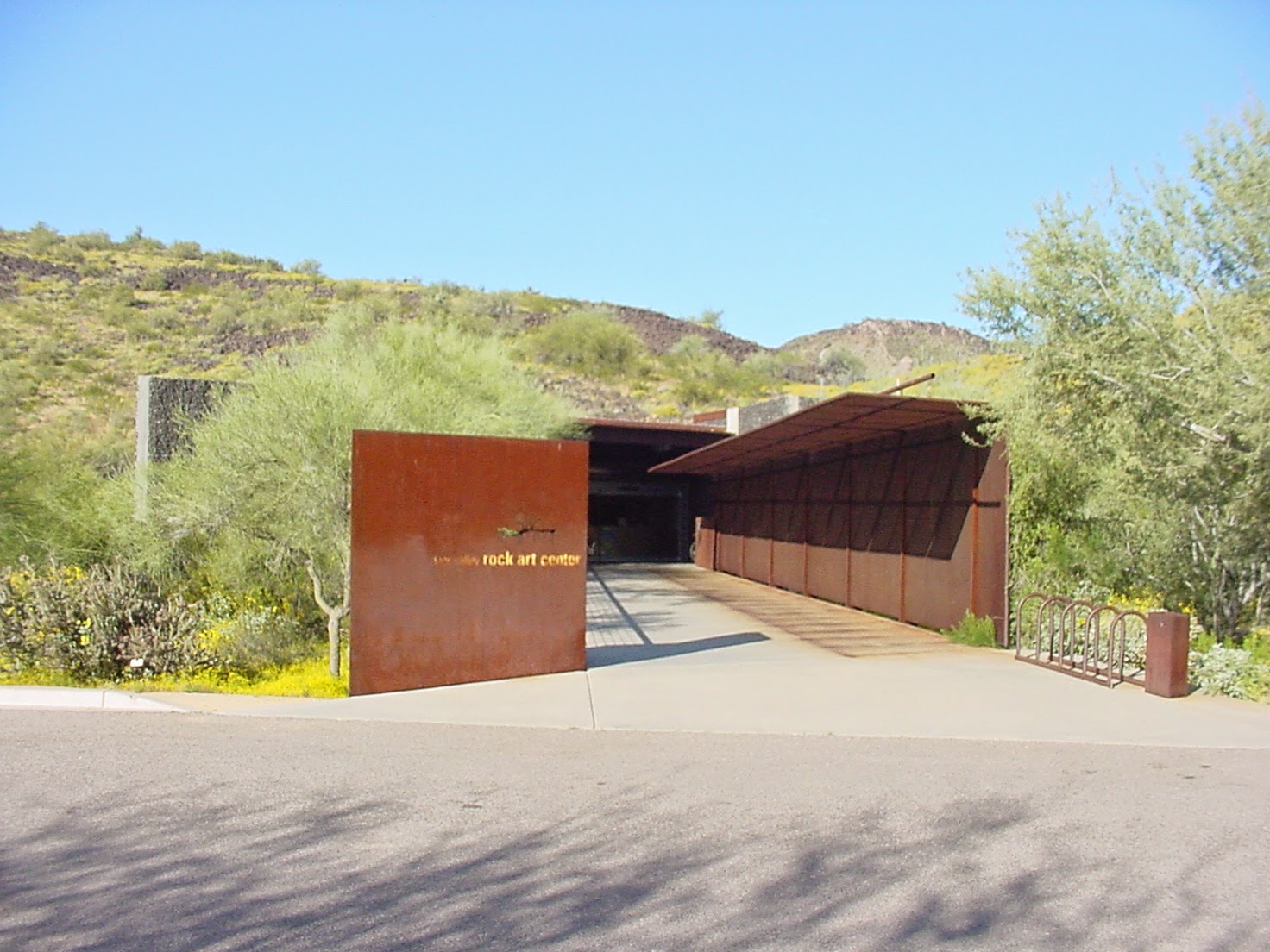 BONFILS Jean-Paul bonfilsjeanpaul@gmail.com
Deer Valley Rock, Phœnix, AZ (1988)
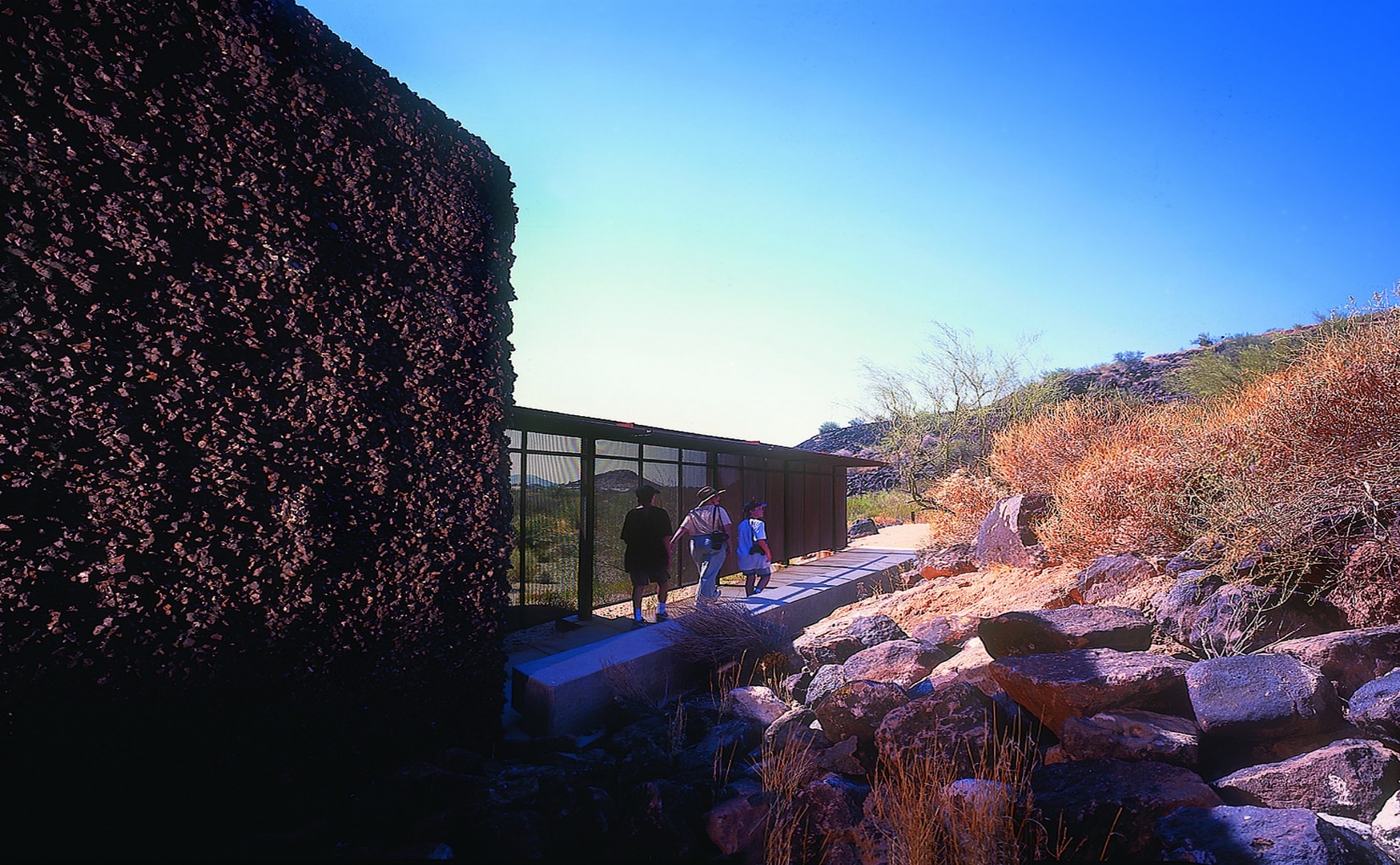 BONFILS Jean-Paul bonfilsjeanpaul@gmail.com
Deer Valley Rock, Phœnix, AZ (1988)
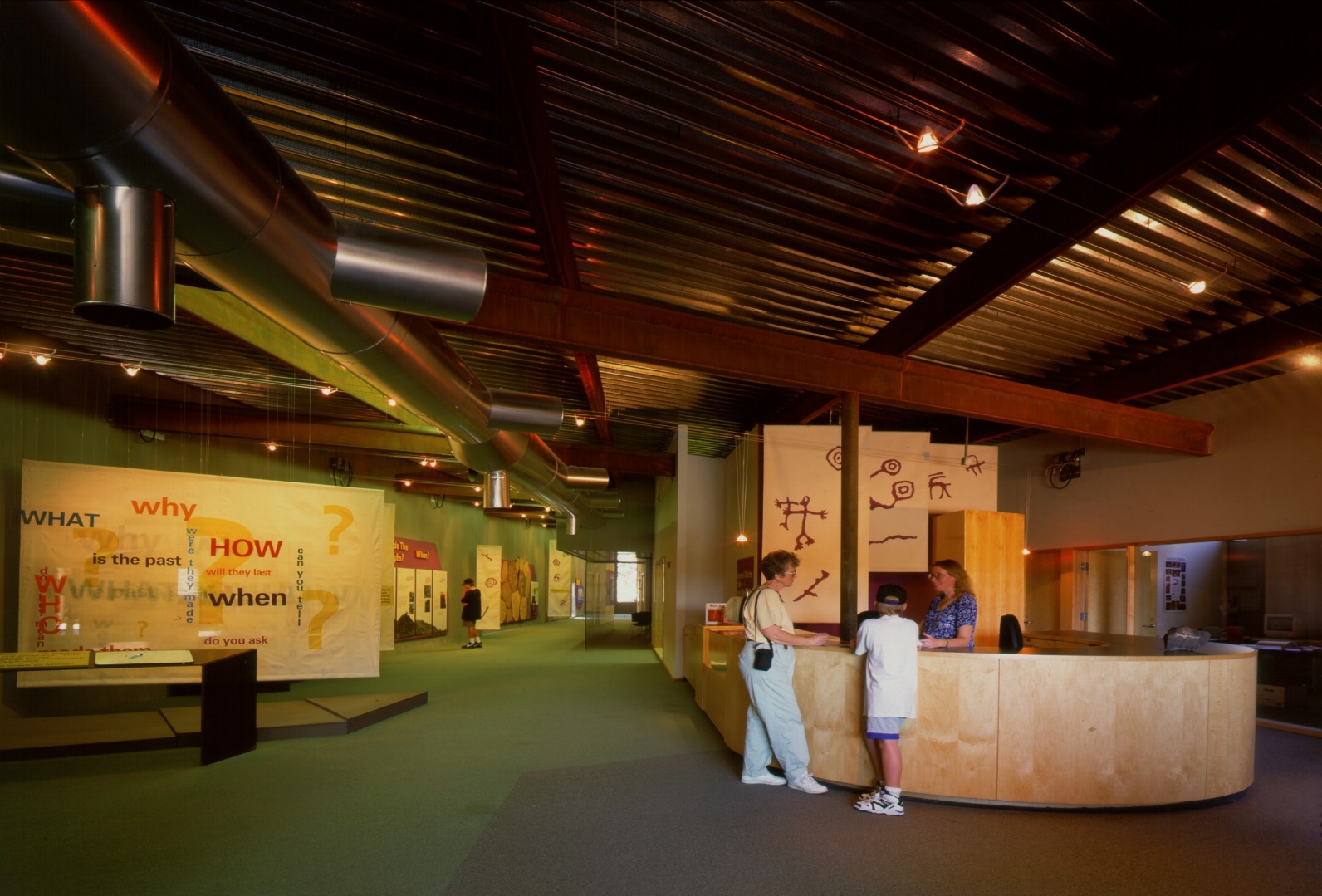 BONFILS Jean-Paul bonfilsjeanpaul@gmail.com
Deer Valley Rock, Phœnix, AZ (1988)
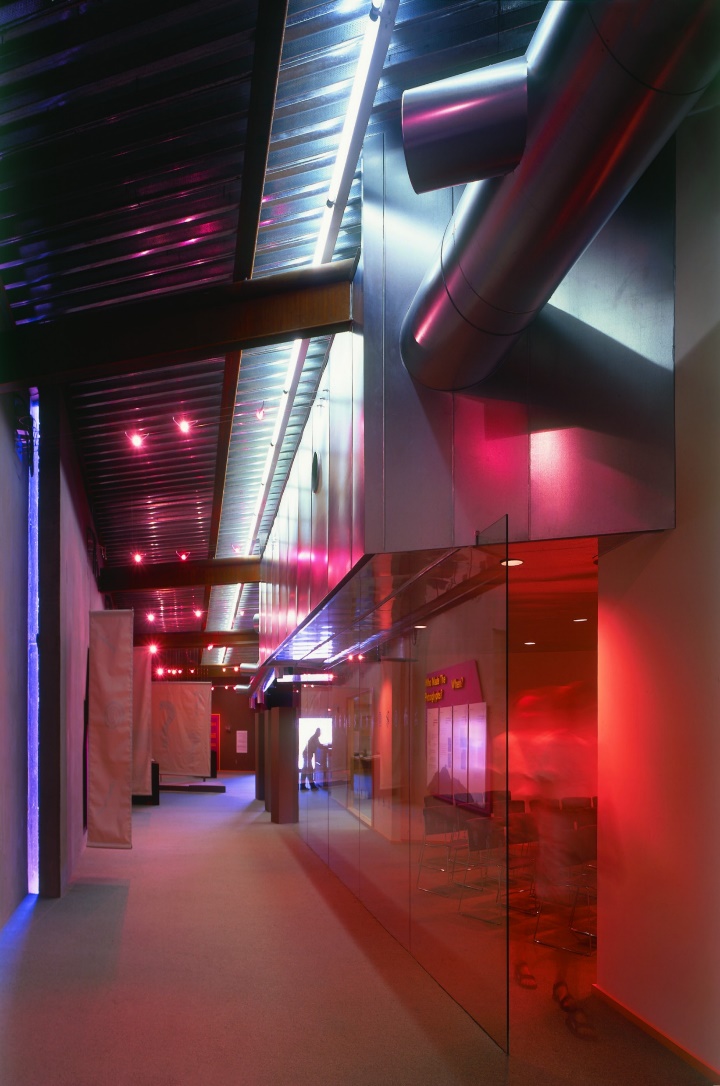 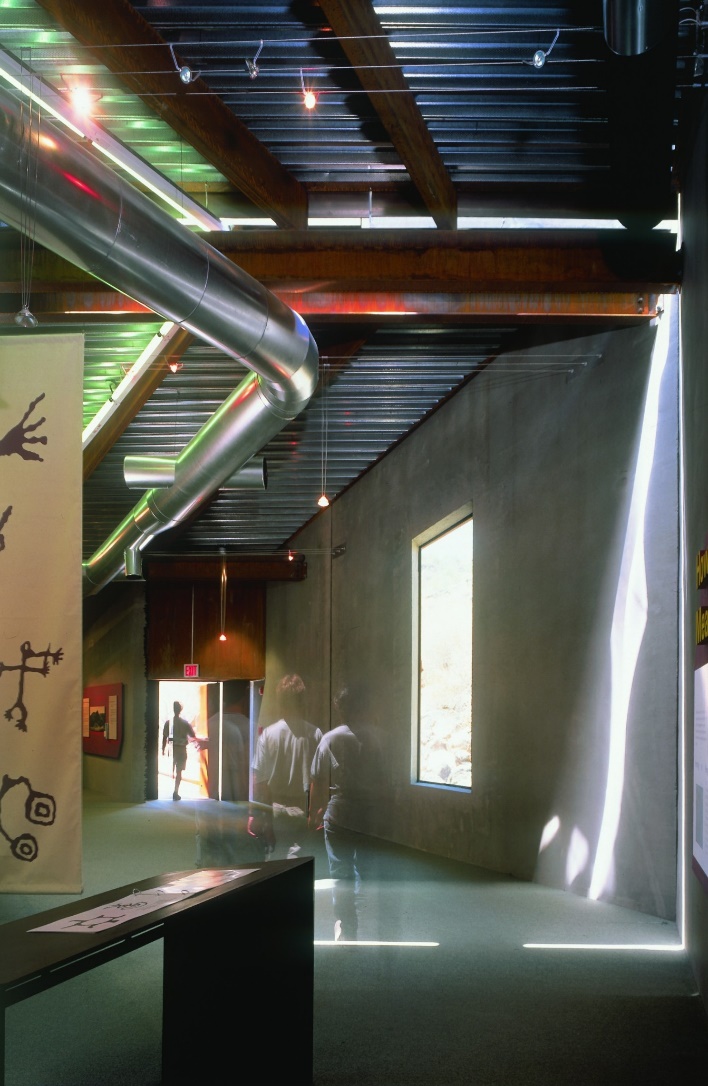 BONFILS Jean-Paul bonfilsjeanpaul@gmail.com
Deer Valley Rock, Phœnix, AZ (1988)
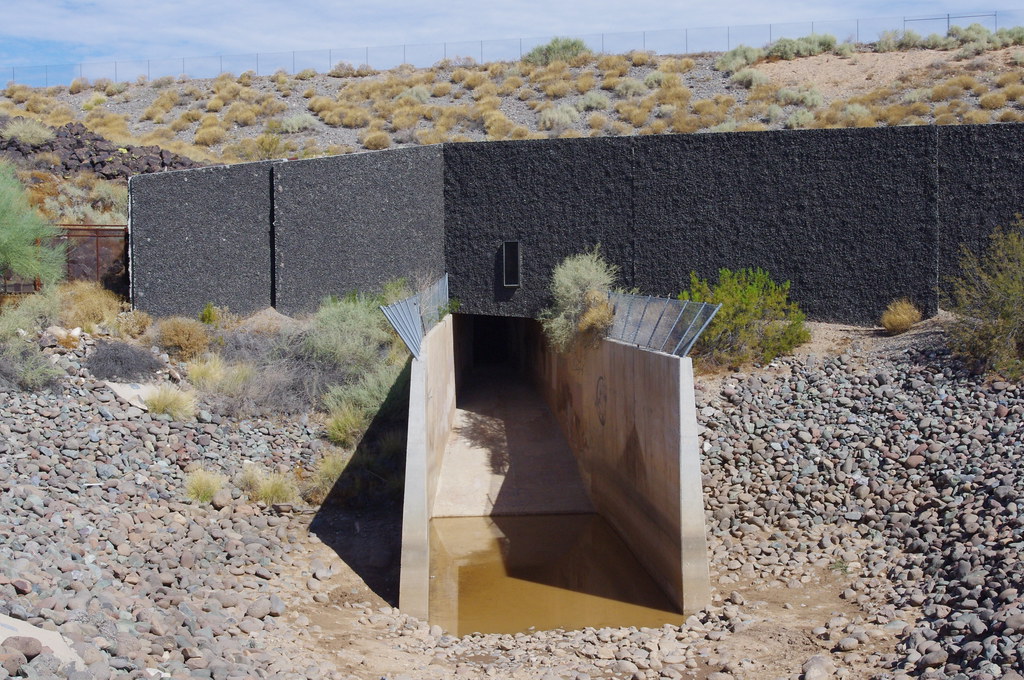 BONFILS Jean-Paul bonfilsjeanpaul@gmail.com
Deer Valley Rock, Phœnix, AZ (1988)
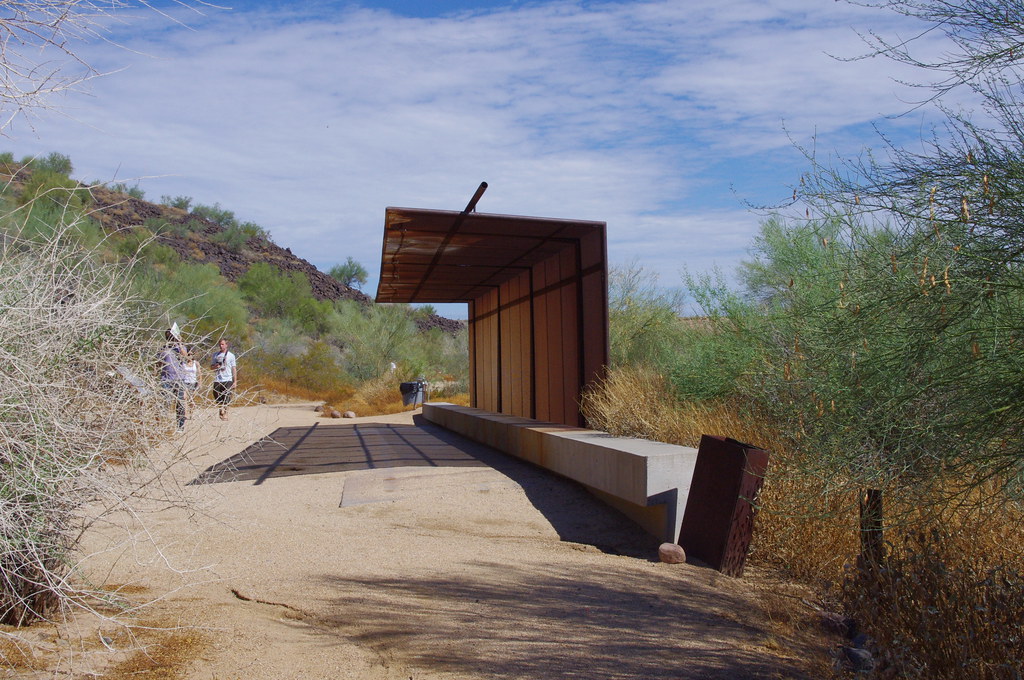 BONFILS Jean-Paul bonfilsjeanpaul@gmail.com
Deer Valley Rock, Phœnix, AZ (1988)
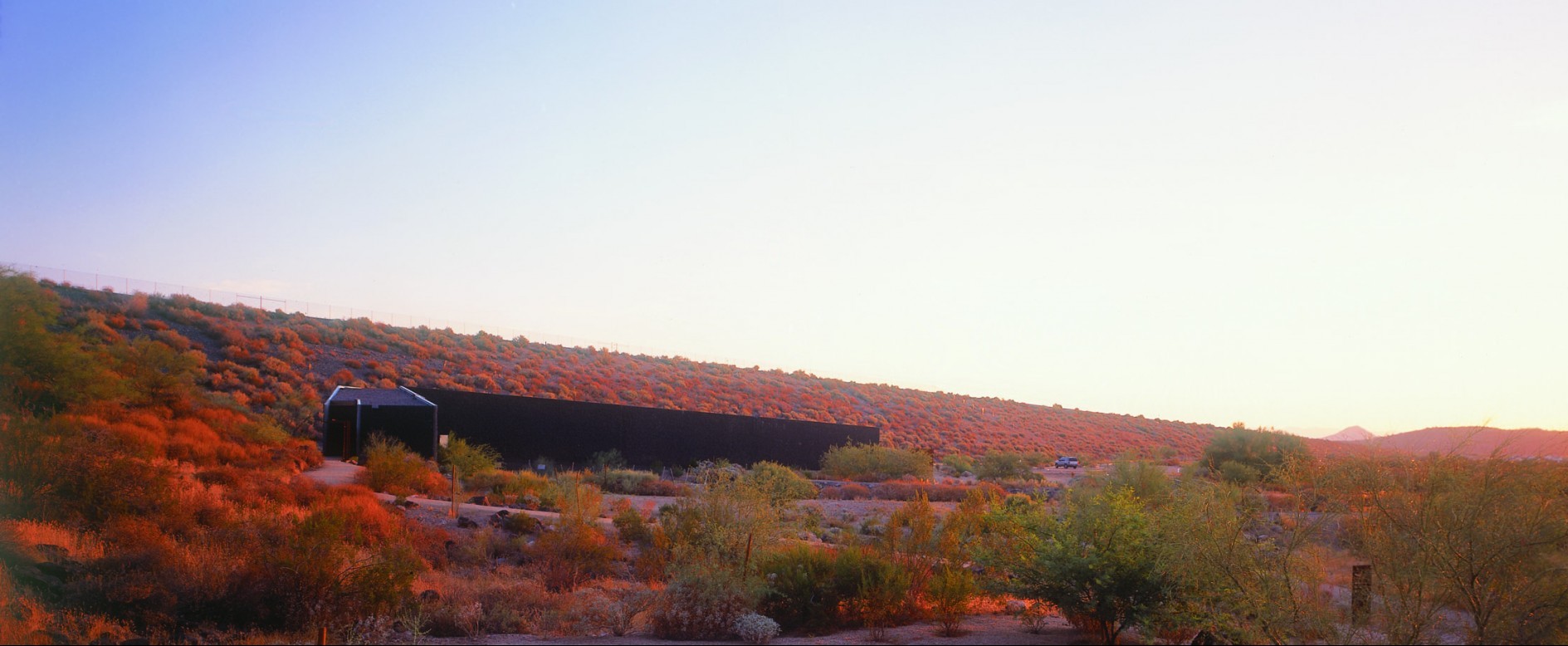 BONFILS Jean-Paul bonfilsjeanpaul@gmail.com
Wexner Center, Columbus, OH (1989)
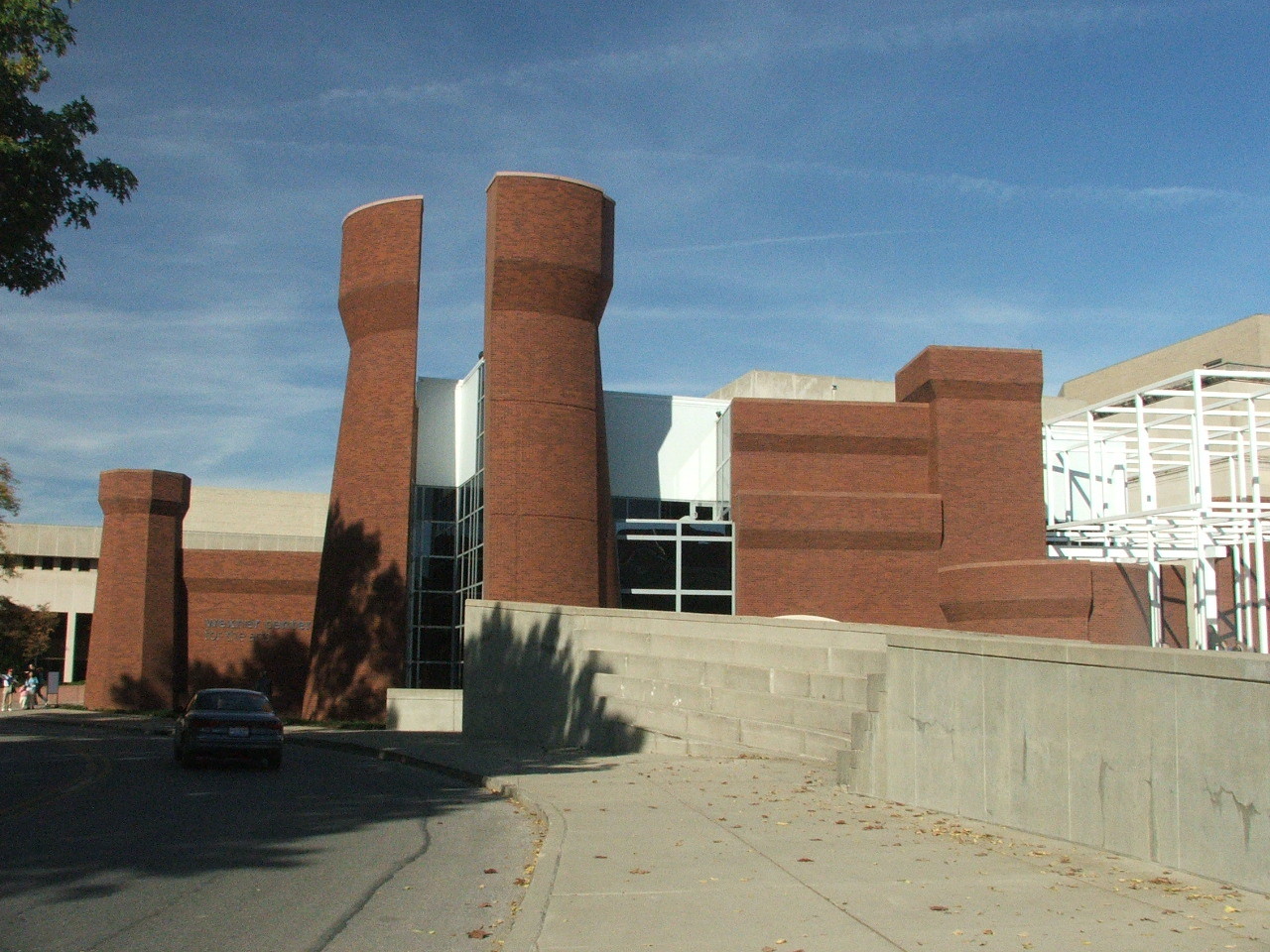 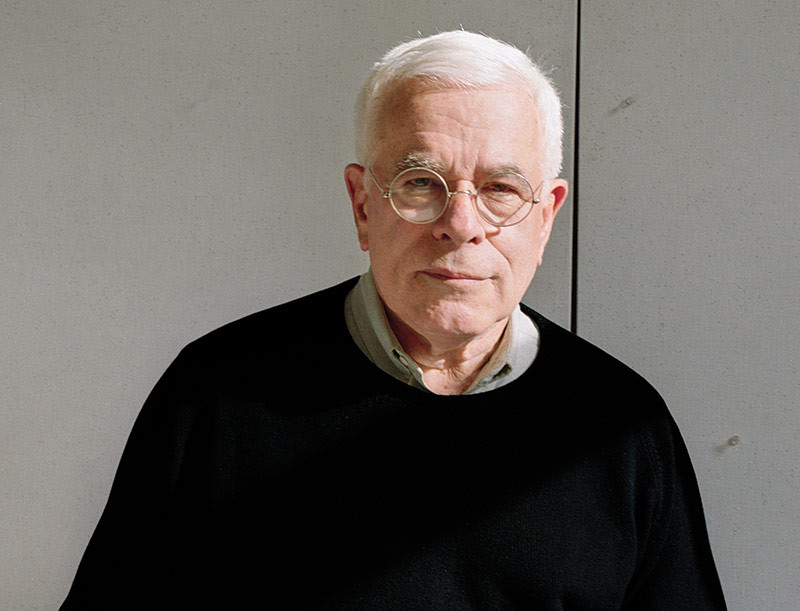 Peter Eisenman
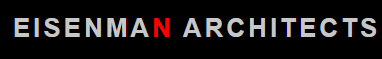 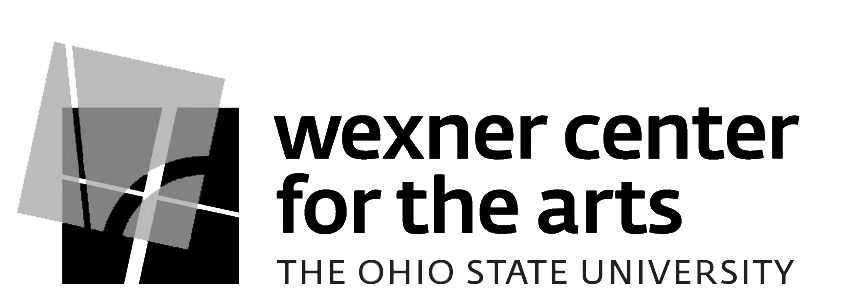 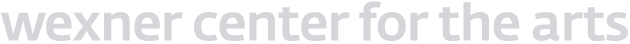 BONFILS Jean-Paul bonfilsjeanpaul@gmail.com
Wexner Center, Columbus, OH (1989)
It's the work of architect Peter Eisenman.
The Ohio State University campus is located on a grid that is approximately 12 degrees from the Columbus city grid: the long steel scaffolding structure, which serves as a footbridge through the complex, is placed on the city grid, giving the impression of cutting a diagonal strip across the campus and through the building. The walls of the rooms inside are located either on the city network or on the campus network, which means that the internal organisation accentuates the duality between city and campus.
BONFILS Jean-Paul bonfilsjeanpaul@gmail.com
Wexner Center, Columbus, OH (1989)
Even the granite patterns in the floor, the fluorescent lights on the ceiling and the carpet colors play on the diagonal relationship between the two grids.
The brick turret segments recall an armory that stood here until 1958, when it was demolished after a fire. It is not the comforting use of historical form, but partial, broken or split elements that evoke it.
Placed parallel to the external scaffolding, the galleries have few large walls to hang, they are interrupted by columns.
BONFILS Jean-Paul bonfilsjeanpaul@gmail.com
Wexner Center, Columbus, OH (1989)
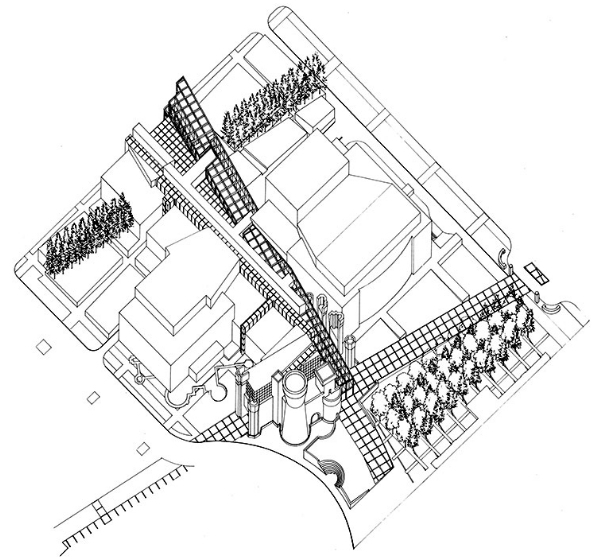 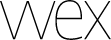 BONFILS Jean-Paul bonfilsjeanpaul@gmail.com
Wexner Center, Columbus, OH (1989)
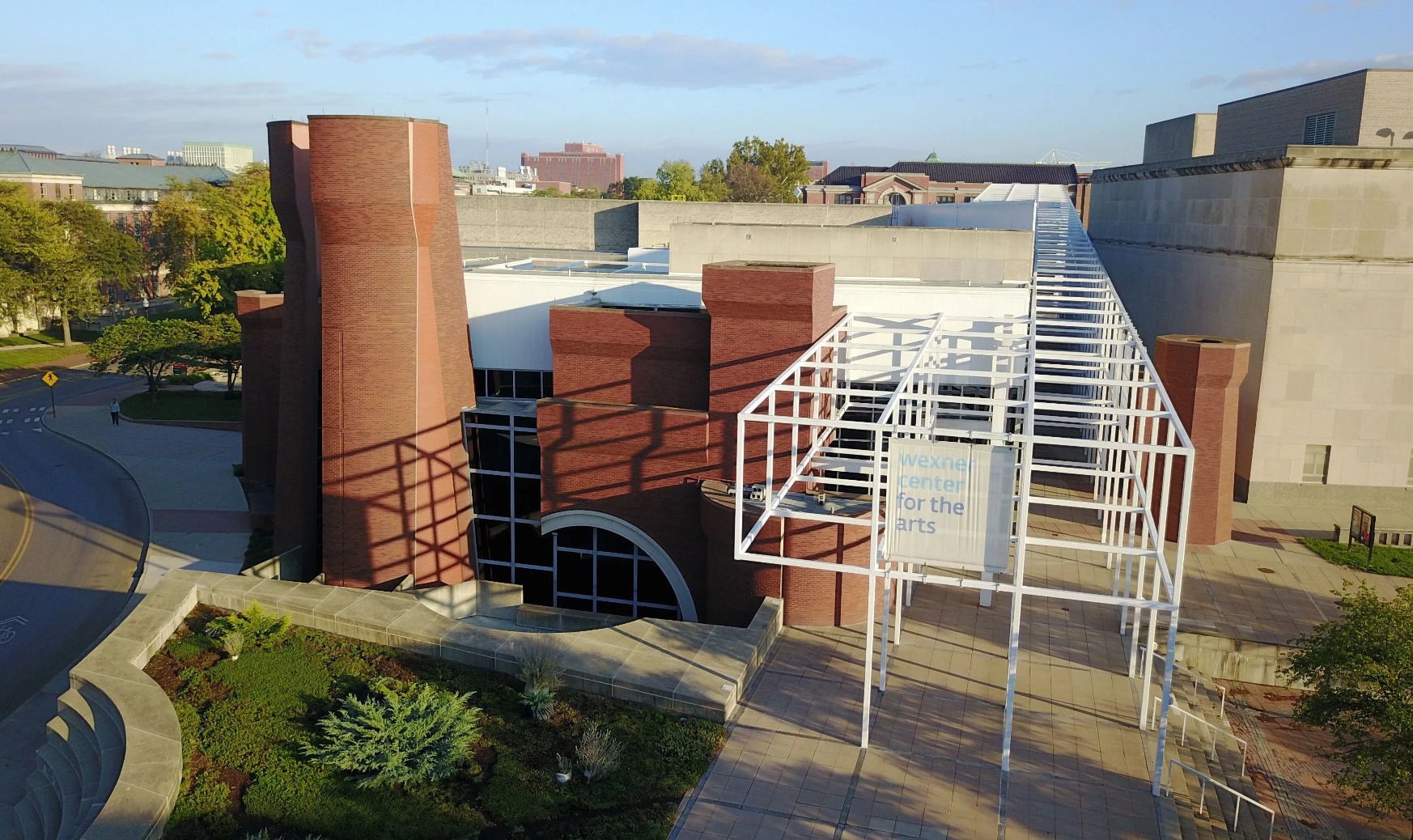 BONFILS Jean-Paul bonfilsjeanpaul@gmail.com
Wexner Center, Columbus, OH (1989)
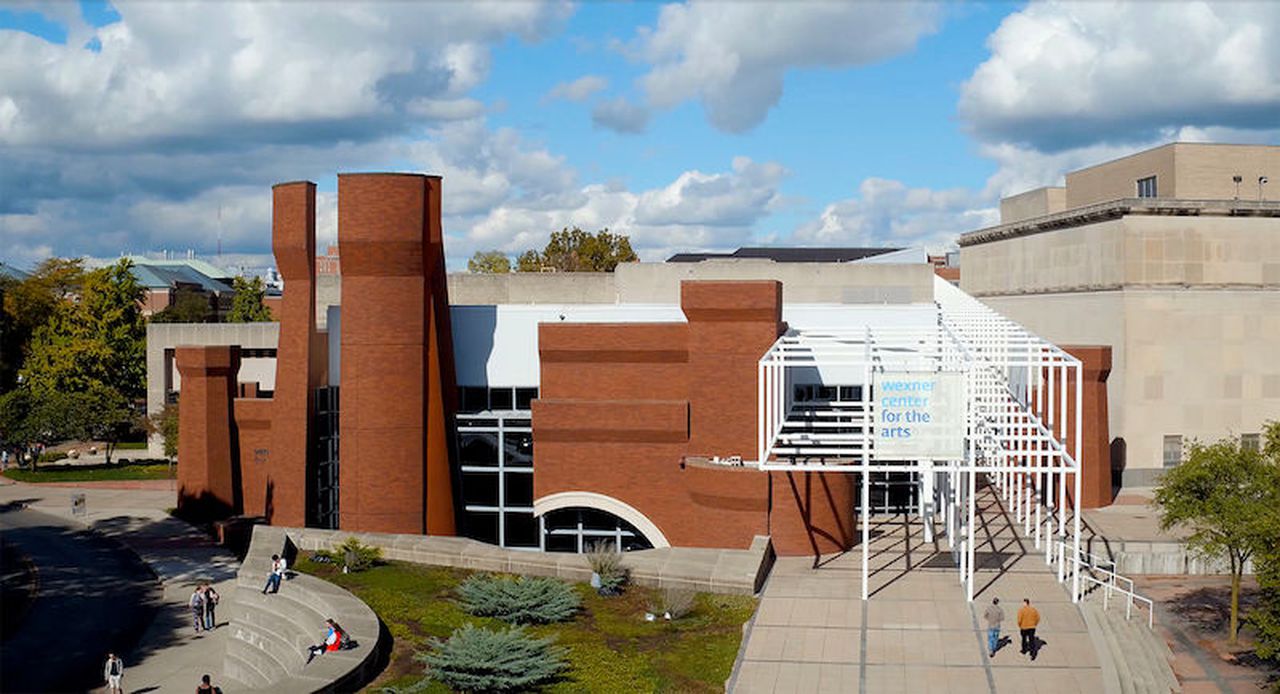 BONFILS Jean-Paul bonfilsjeanpaul@gmail.com
Wexner Center, Columbus, OH (1989)
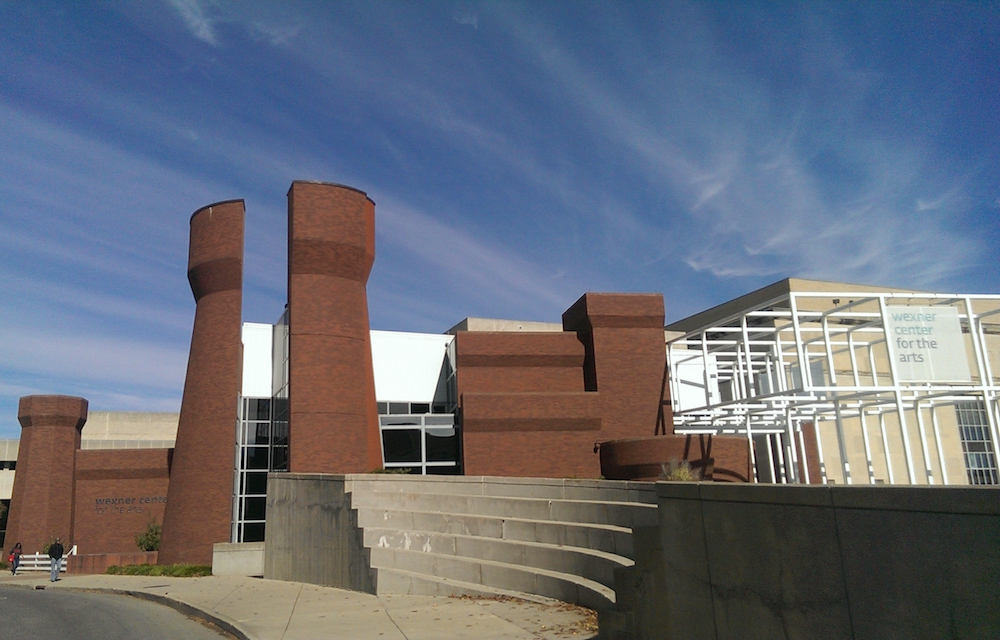 BONFILS Jean-Paul bonfilsjeanpaul@gmail.com
Wexner Center, Columbus, OH (1989)
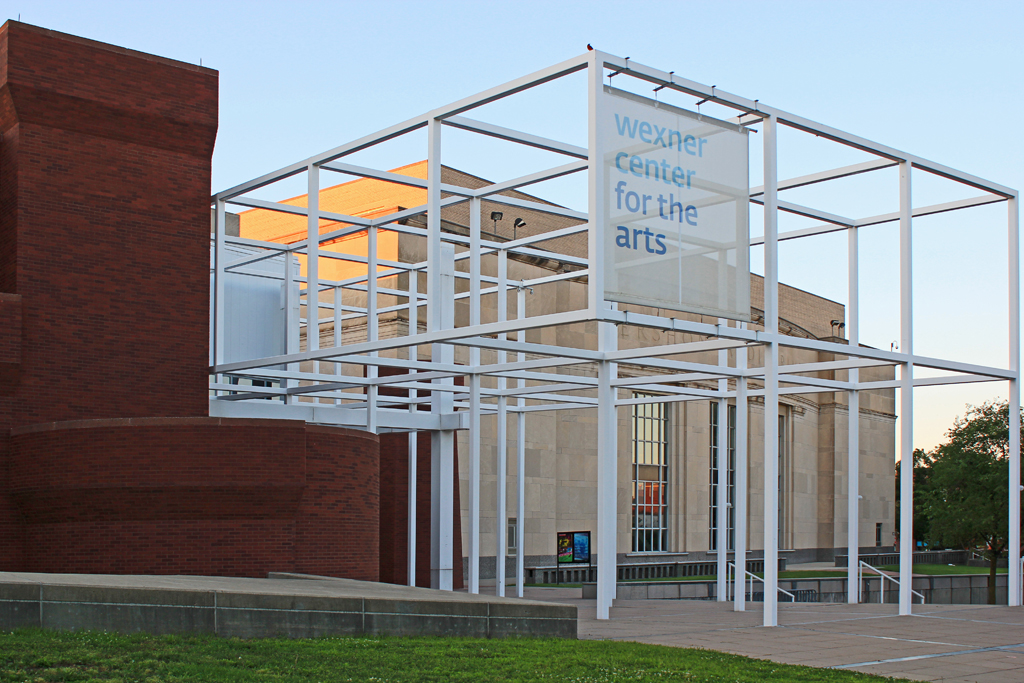 BONFILS Jean-Paul bonfilsjeanpaul@gmail.com
Wexner Center, Columbus, OH (1989)
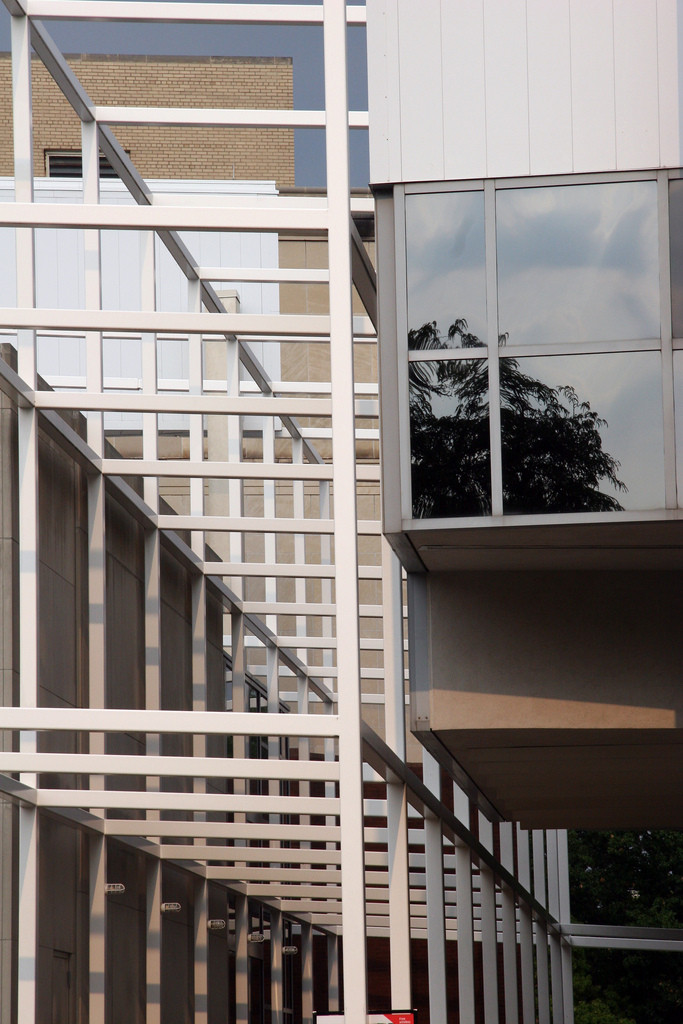 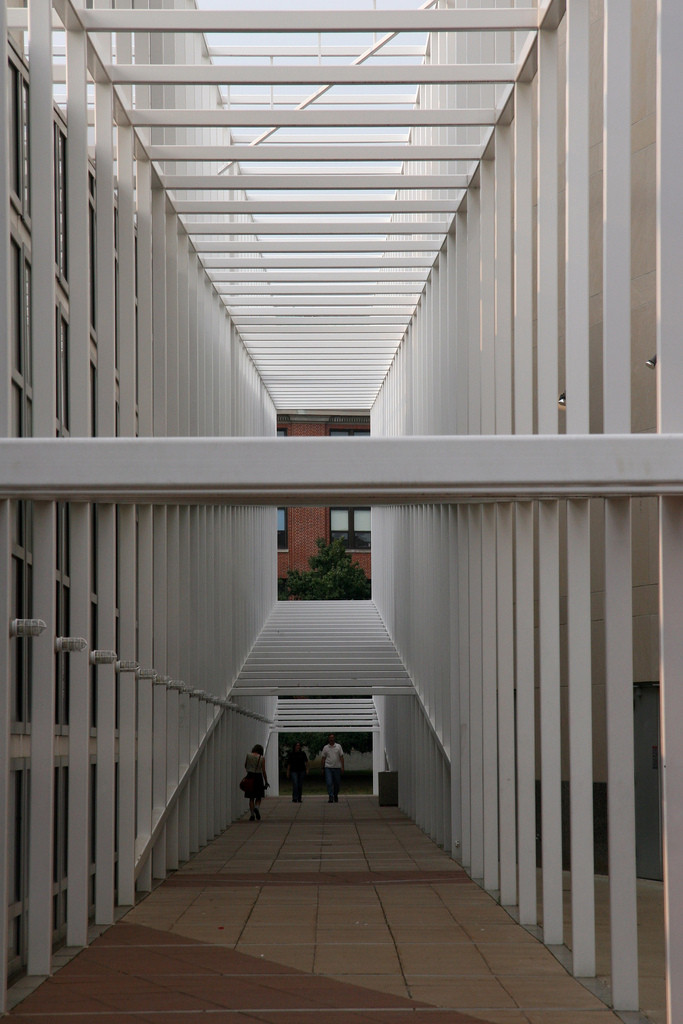 BONFILS Jean-Paul bonfilsjeanpaul@gmail.com
Wexner Center, Columbus, OH (1989)
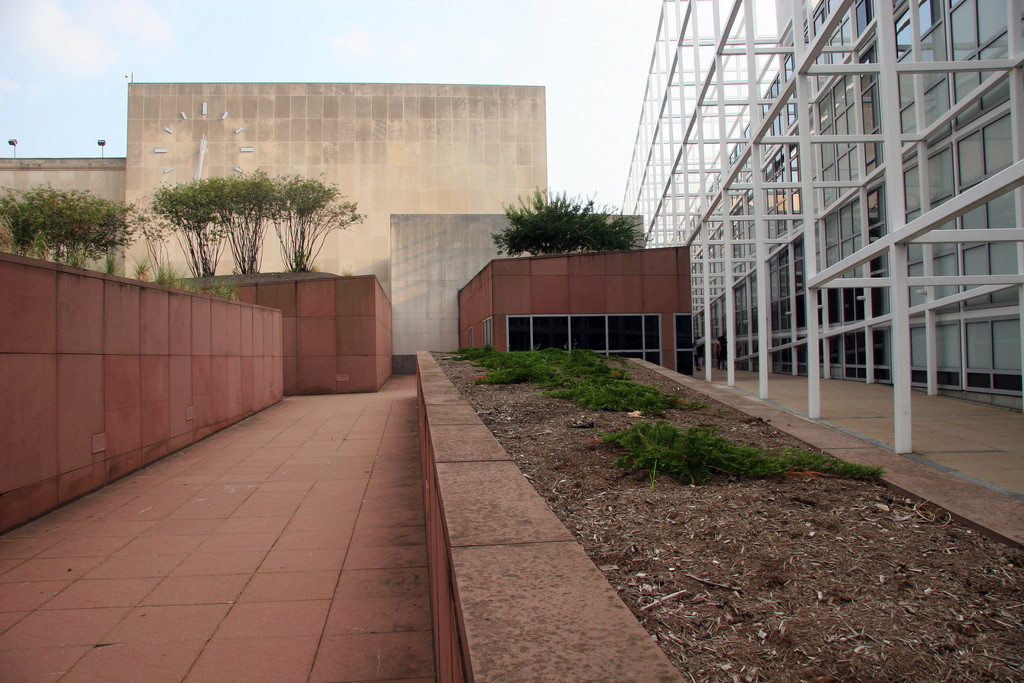 BONFILS Jean-Paul bonfilsjeanpaul@gmail.com
Wexner Center, Columbus, OH (1989)
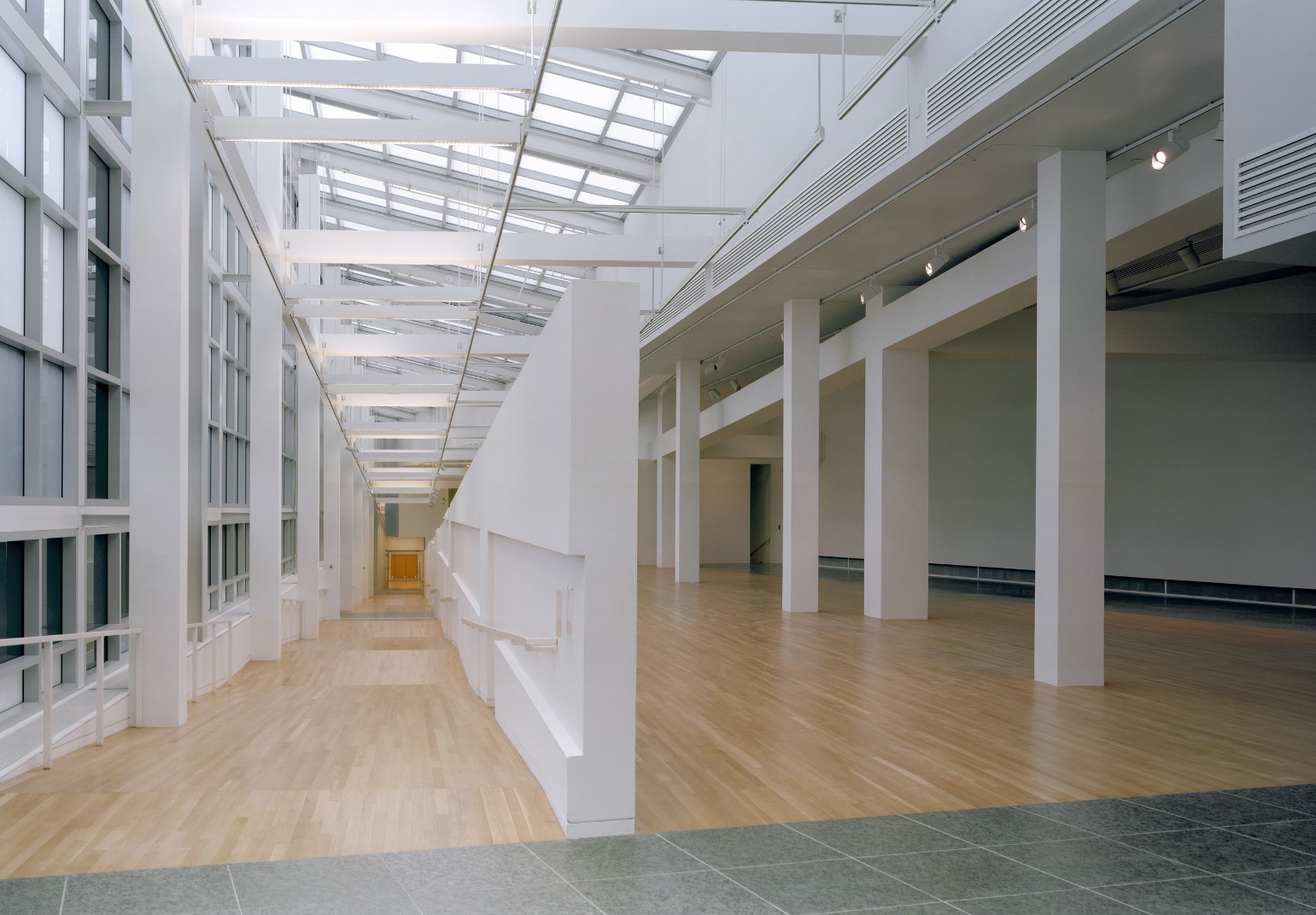 BONFILS Jean-Paul bonfilsjeanpaul@gmail.com
Wexner Center, Columbus, OH (1989)
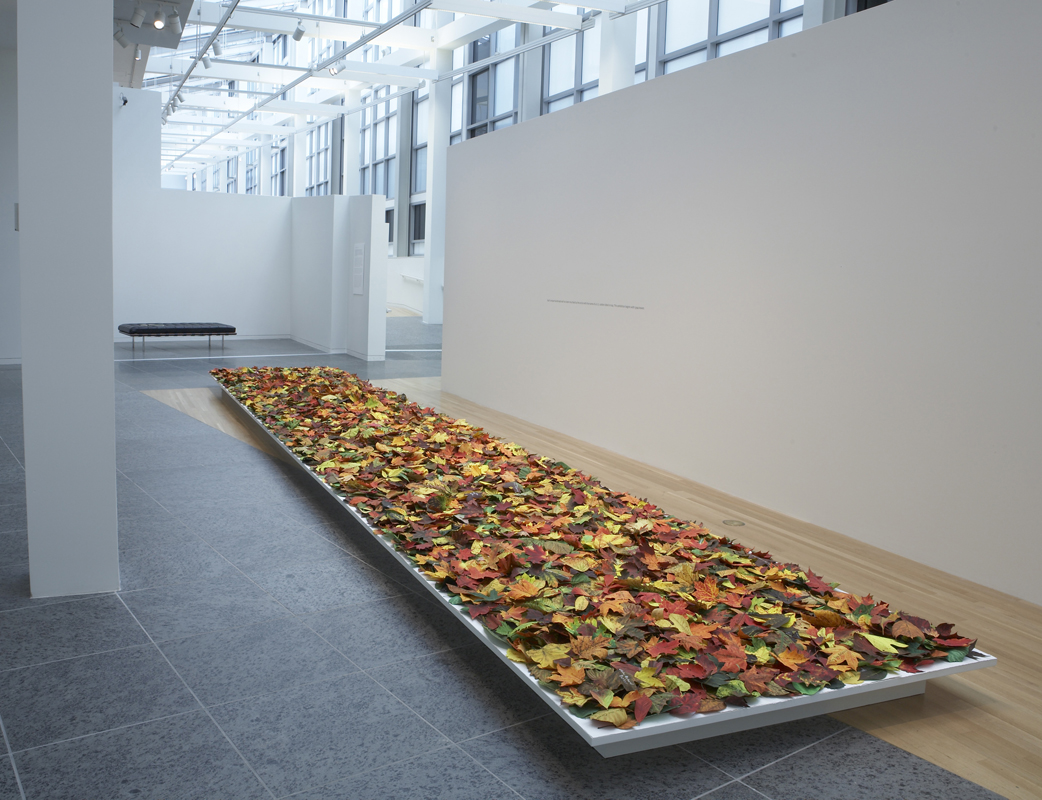 BONFILS Jean-Paul bonfilsjeanpaul@gmail.com
Wexner Center, Columbus, OH (1989)
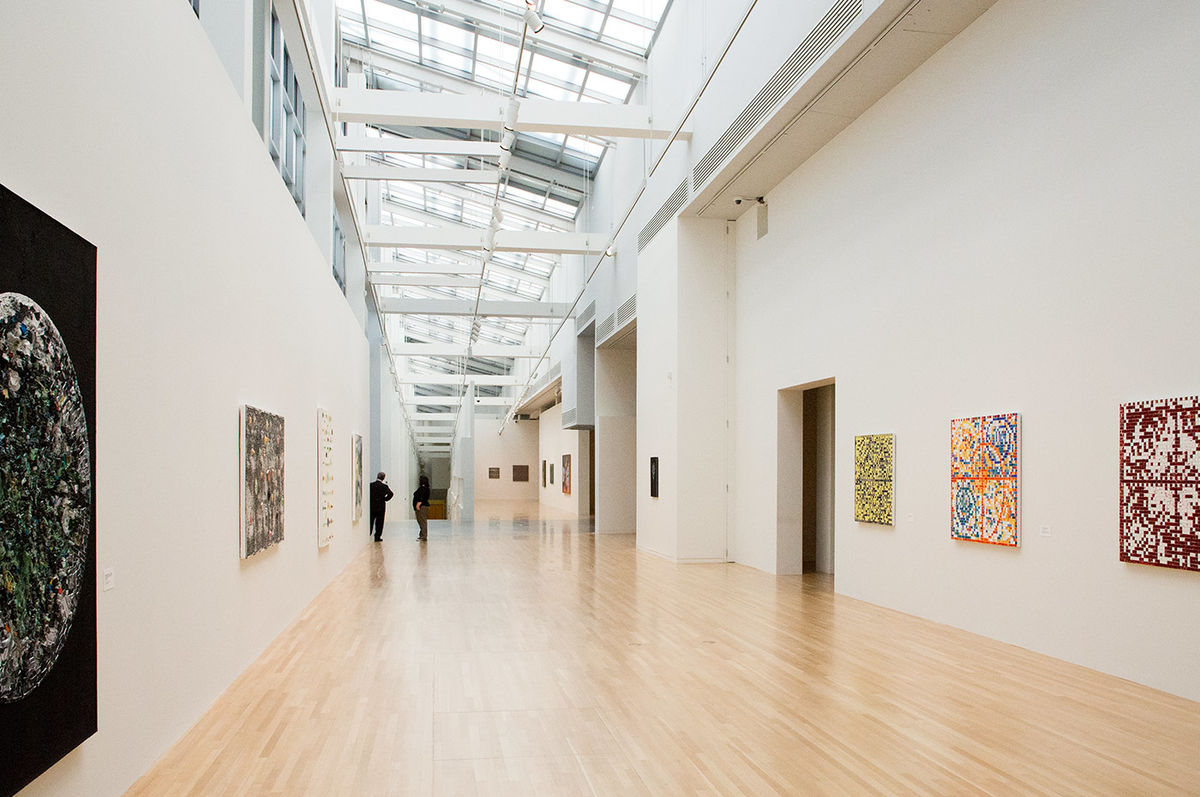 BONFILS Jean-Paul bonfilsjeanpaul@gmail.com
Wexner Center, Columbus, OH (1989)
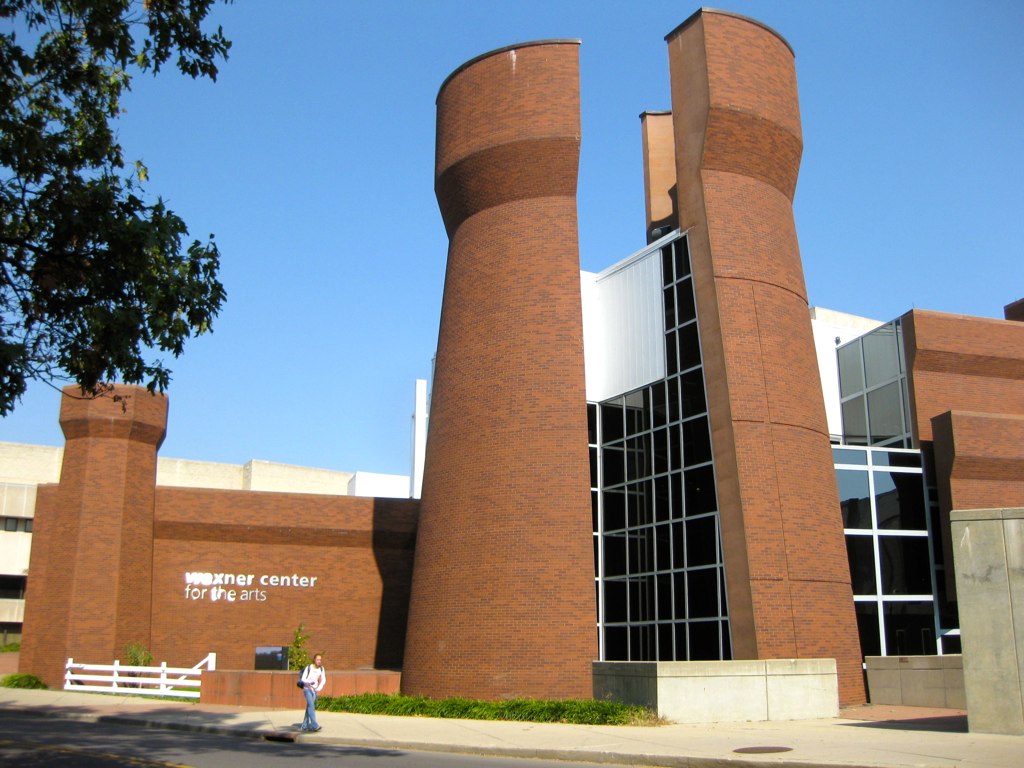 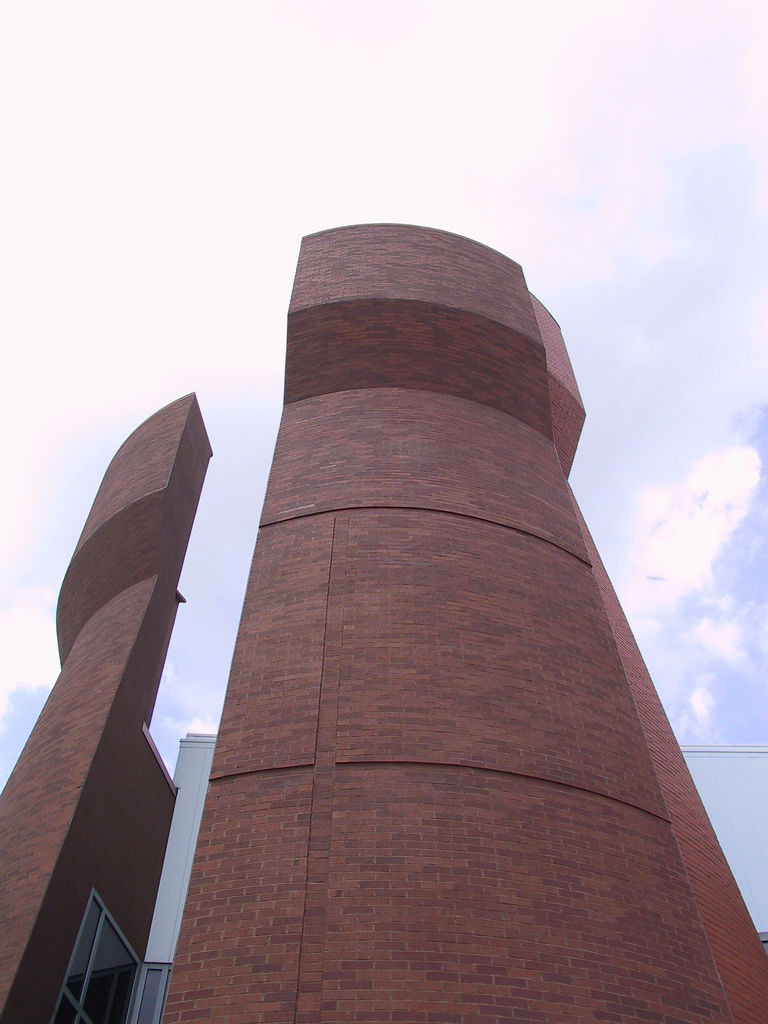 BONFILS Jean-Paul bonfilsjeanpaul@gmail.com
Hammer Museum, Los Angeles, CA (1990)
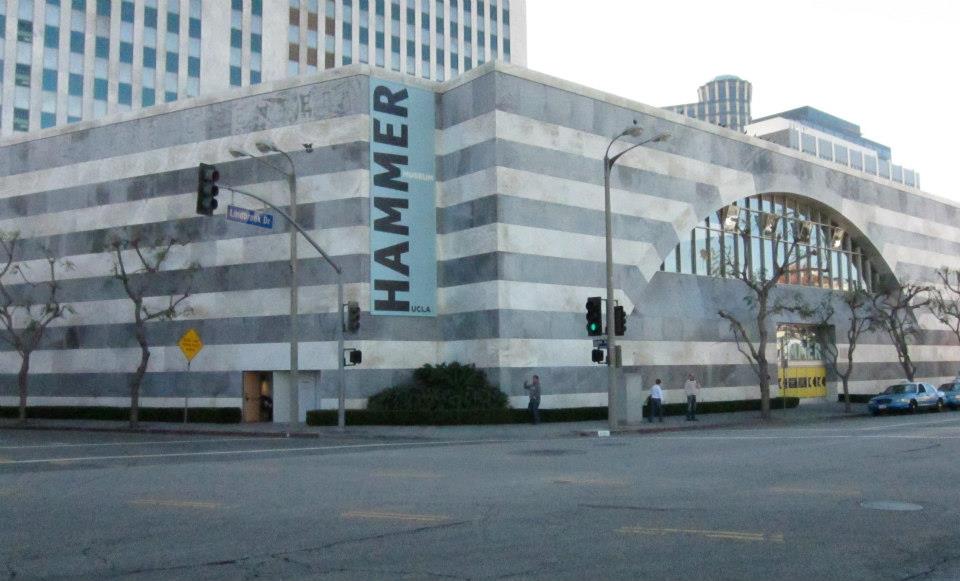 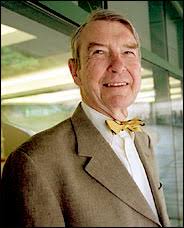 Edward L. Barnes
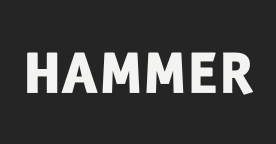 BONFILS Jean-Paul bonfilsjeanpaul@gmail.com
Hammer Museum, Los Angeles, CA (1990)
Designed by New York-based Edward Larrabee Barnes, the Hammer Museum turns a blank, cold face to its surrounding streets. A high wall of horizontally striped Carrara marble screens the museum and its interior courtyard from public view.
The only hint that something interesting may be going on behind the wall is found at the rear of the site, on Lindbrook Drive. Above this secondary entrance is a wide, flat arch--shaped like a semi-circular "eyebrow"--that allows an oblique view from the street into the upper level of the courtyard.
BONFILS Jean-Paul bonfilsjeanpaul@gmail.com
Hammer Museum, Los Angeles, CA (1990)
The courtyard itself, museum's true centerpiece, lined by wide arcades and terraces, is an awkward rectangle broken into two off-center sections. Its odd proportions make it seem as if it were a leftover space, an afterthought in the process of design rather than the museum's main feature.
Barnes' design restraint pays off in the galleries, which are well-proportioned and pleasantly lit by a mixture of natural and artificial light.
To maintain a steady level of illumination in the galleries, track lighting supplements louvered skylights controlled by photo-electric roof sensors.
BONFILS Jean-Paul bonfilsjeanpaul@gmail.com
Hammer Museum, Los Angeles, CA (1990)
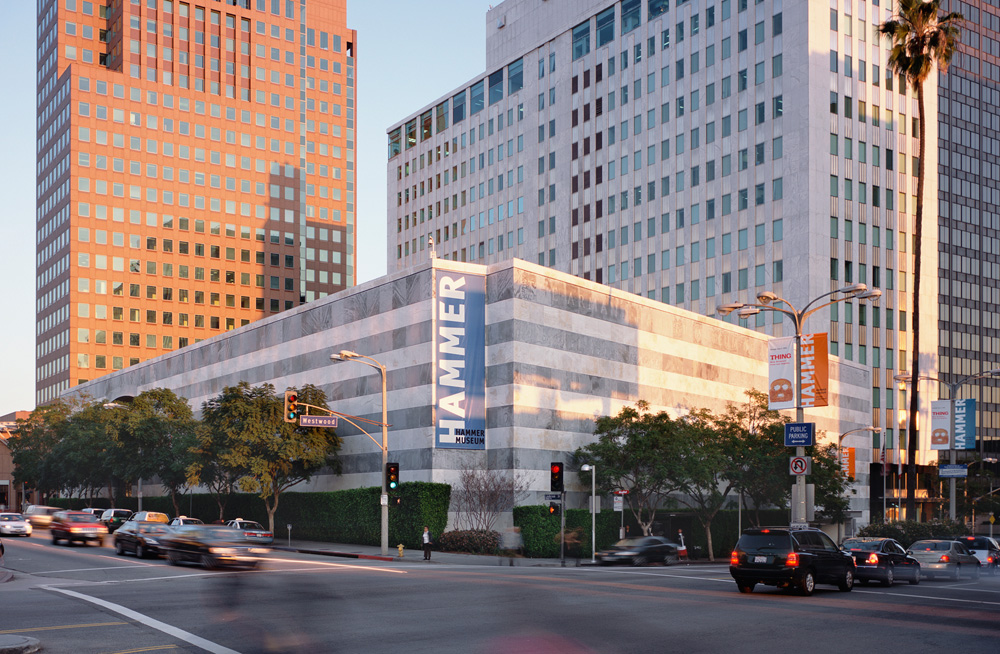 BONFILS Jean-Paul bonfilsjeanpaul@gmail.com
Hammer Museum, Los Angeles, CA (1990)
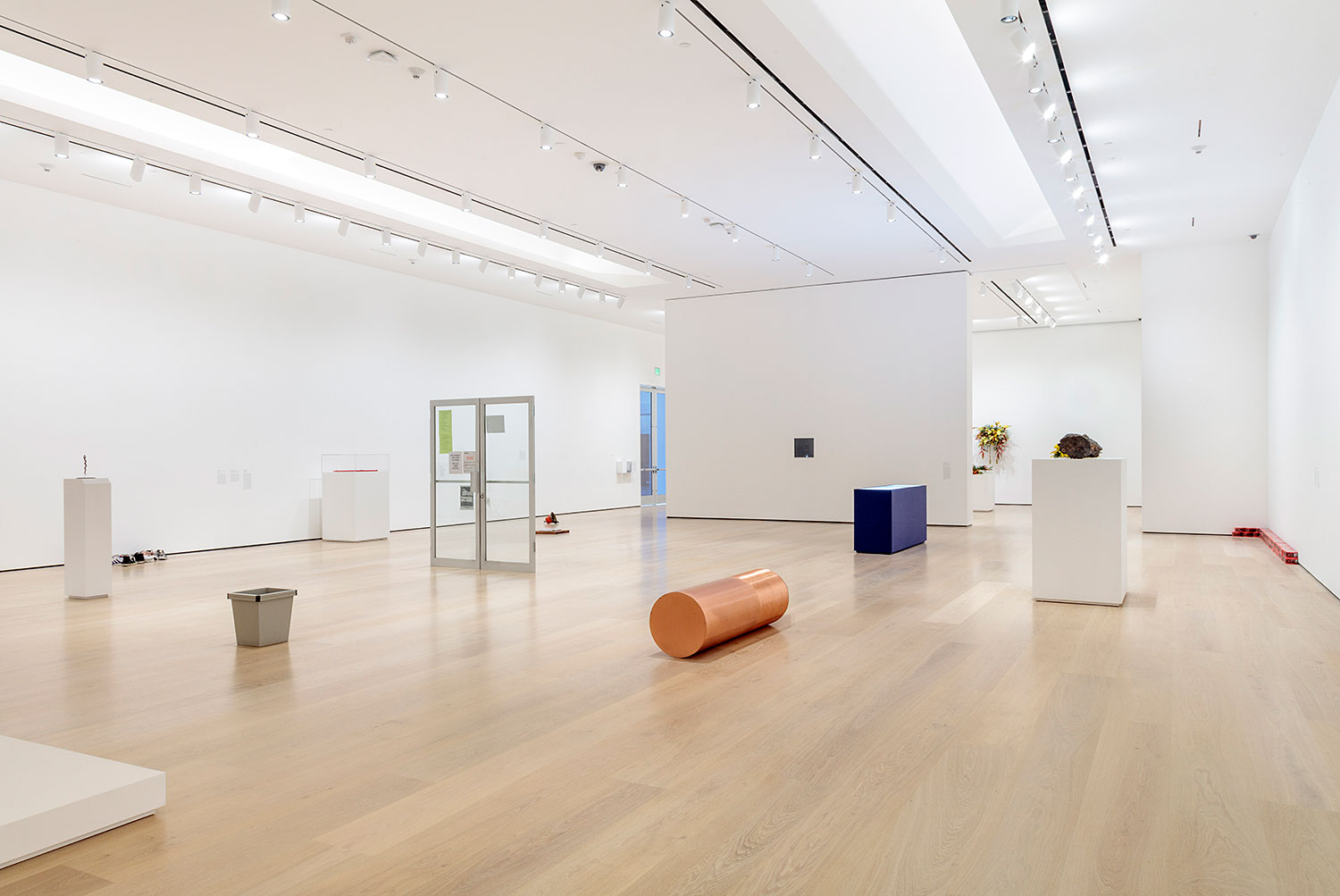 BONFILS Jean-Paul bonfilsjeanpaul@gmail.com
Hammer Museum, Los Angeles, CA (1990)
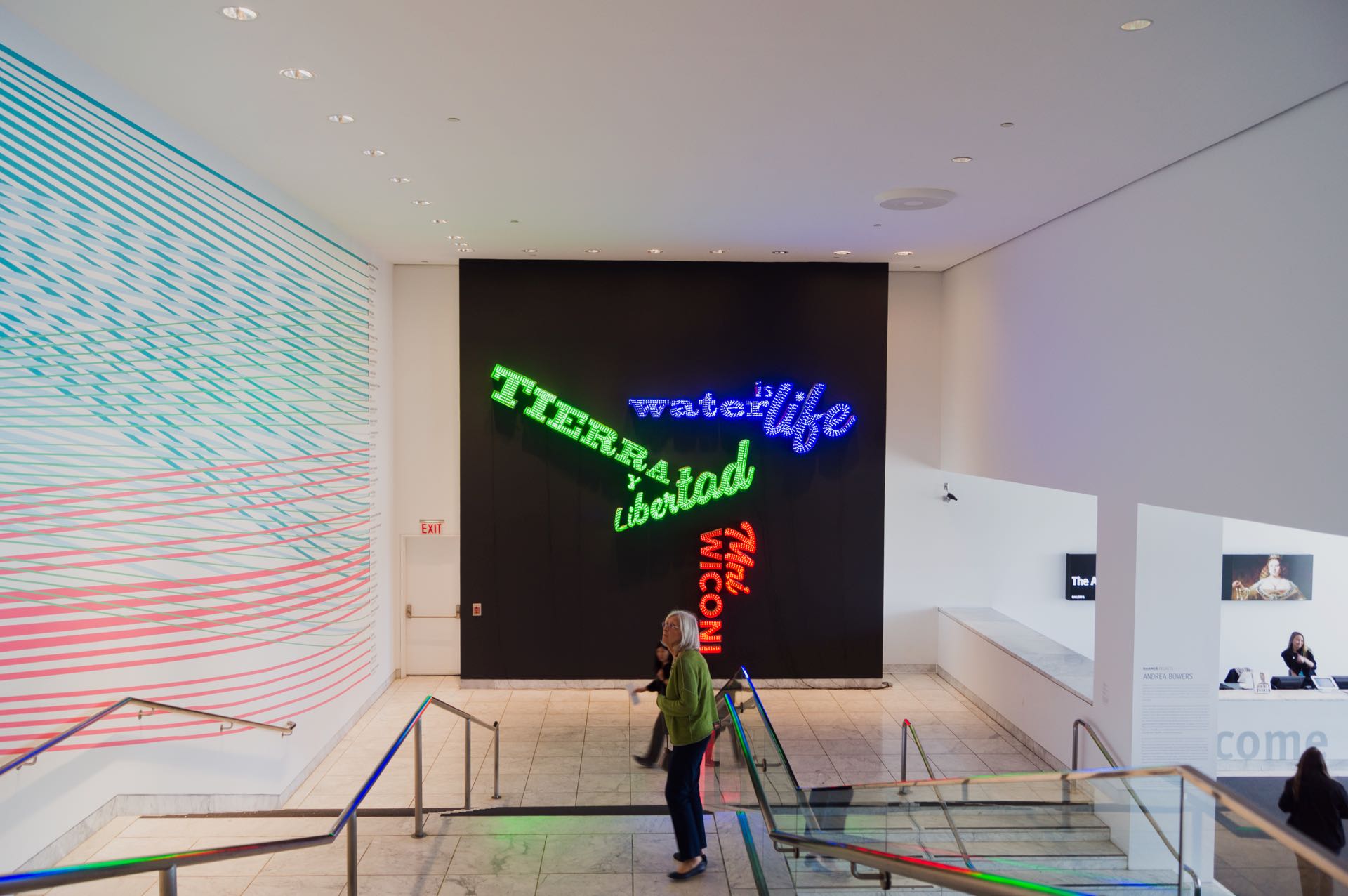 BONFILS Jean-Paul bonfilsjeanpaul@gmail.com
Hammer Museum, Los Angeles, CA (1990)
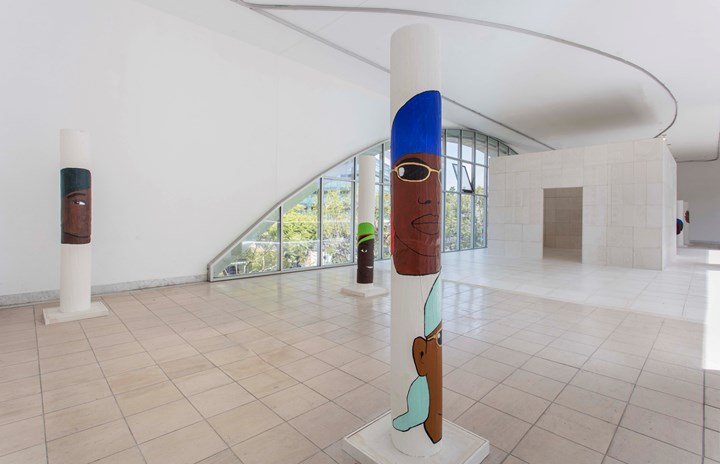 BONFILS Jean-Paul bonfilsjeanpaul@gmail.com
Hammer Museum, Los Angeles, CA (1990)
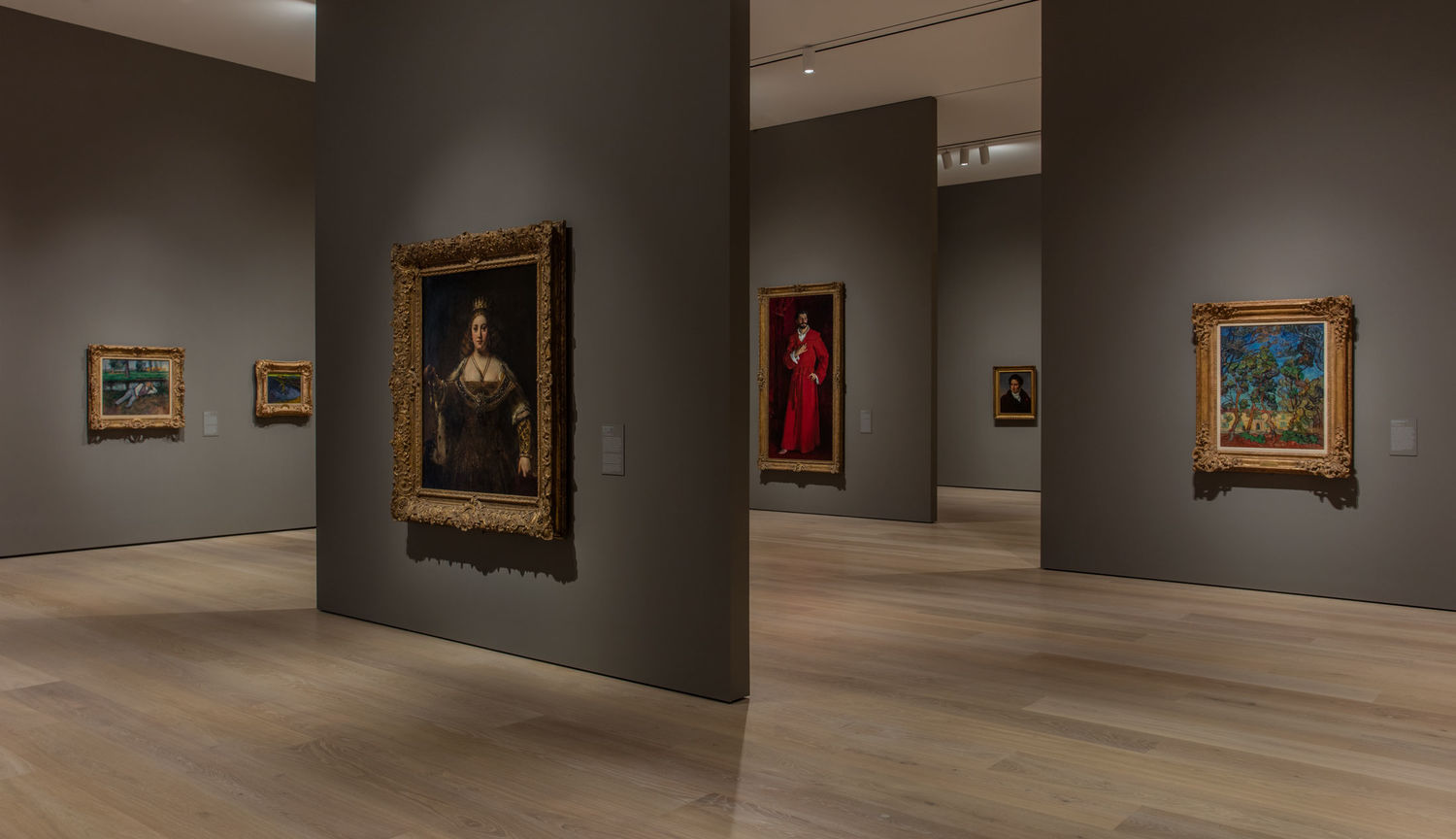 BONFILS Jean-Paul bonfilsjeanpaul@gmail.com
Hammer Museum, Los Angeles, CA (1990)
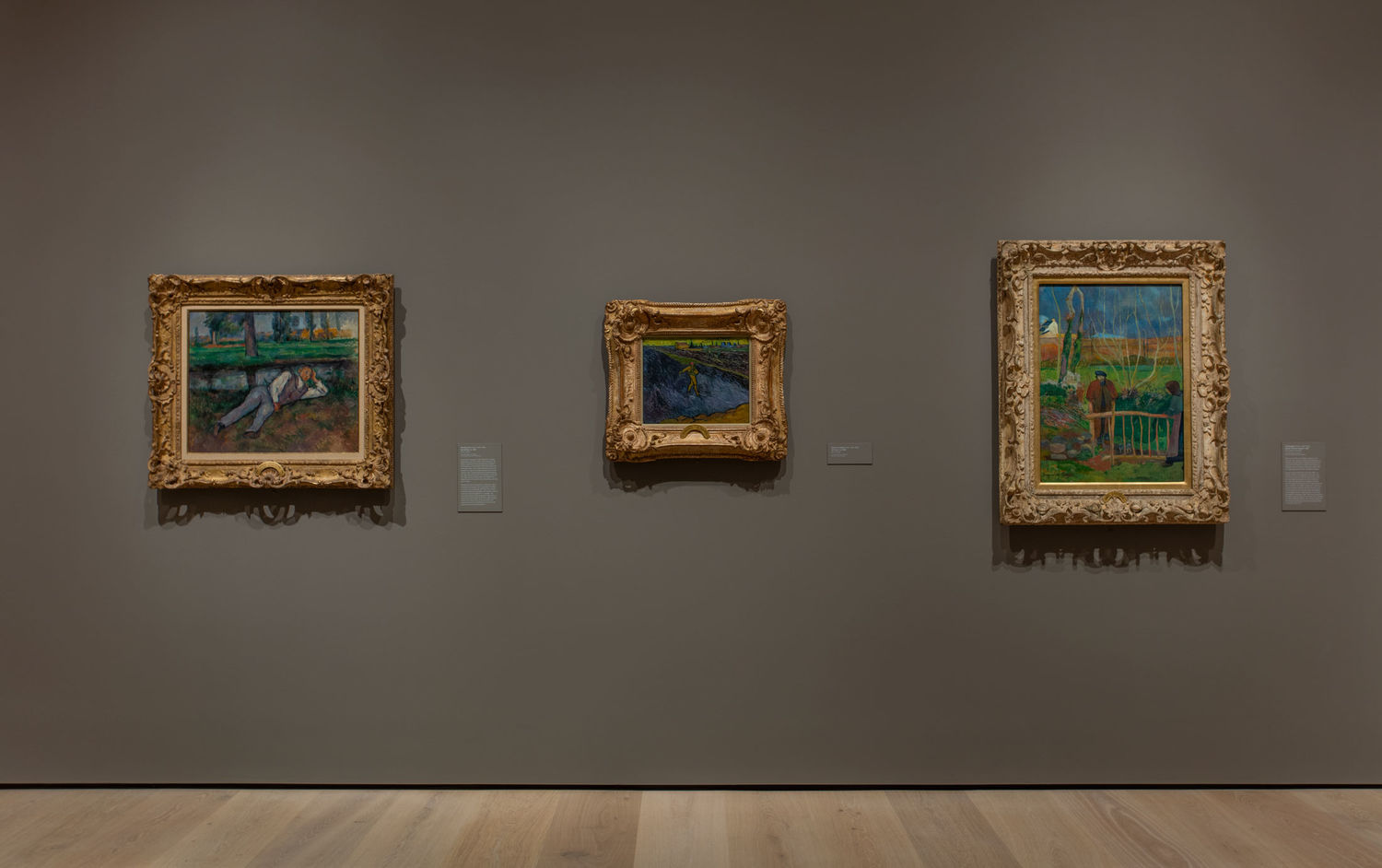 BONFILS Jean-Paul bonfilsjeanpaul@gmail.com
Hammer Museum, Los Angeles, CA (1990)
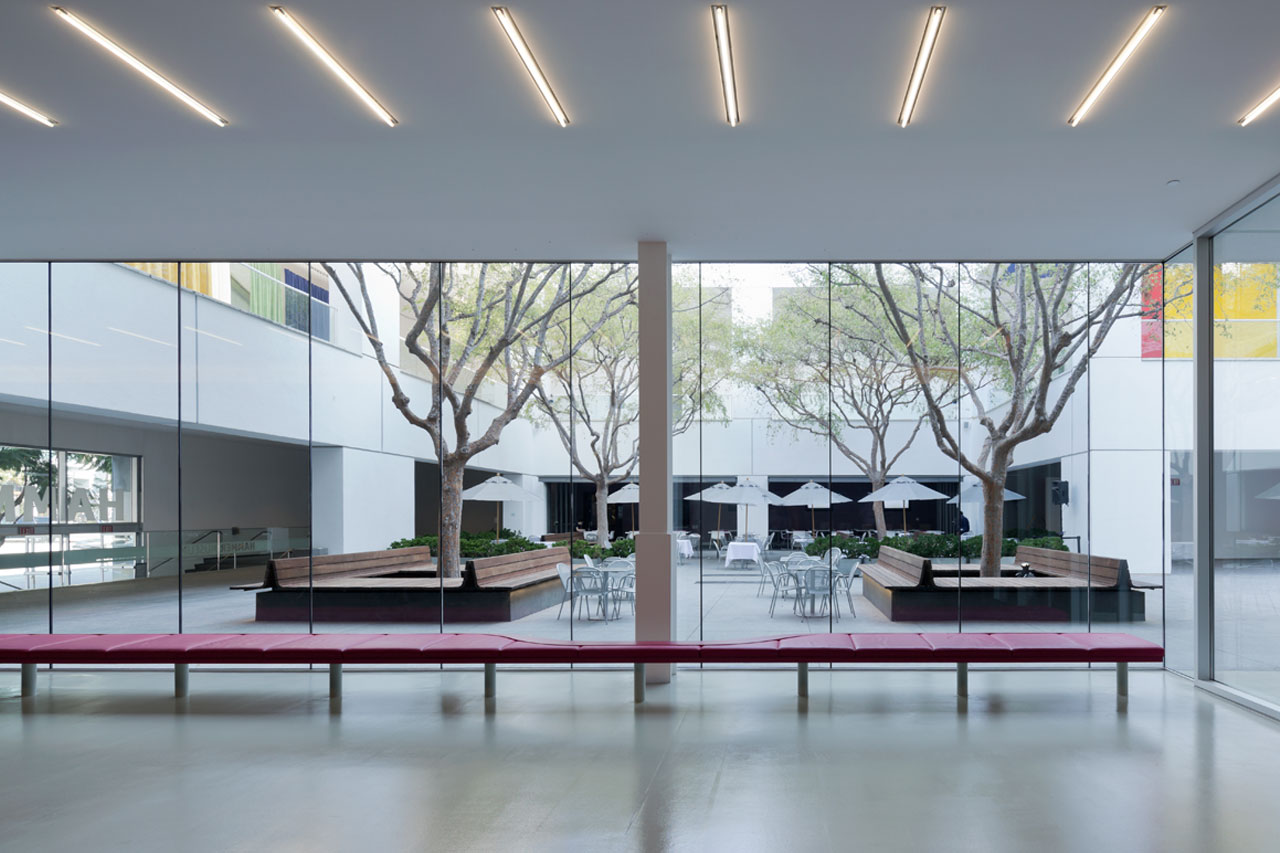 BONFILS Jean-Paul bonfilsjeanpaul@gmail.com
Hammer Museum, Los Angeles, CA (1990)
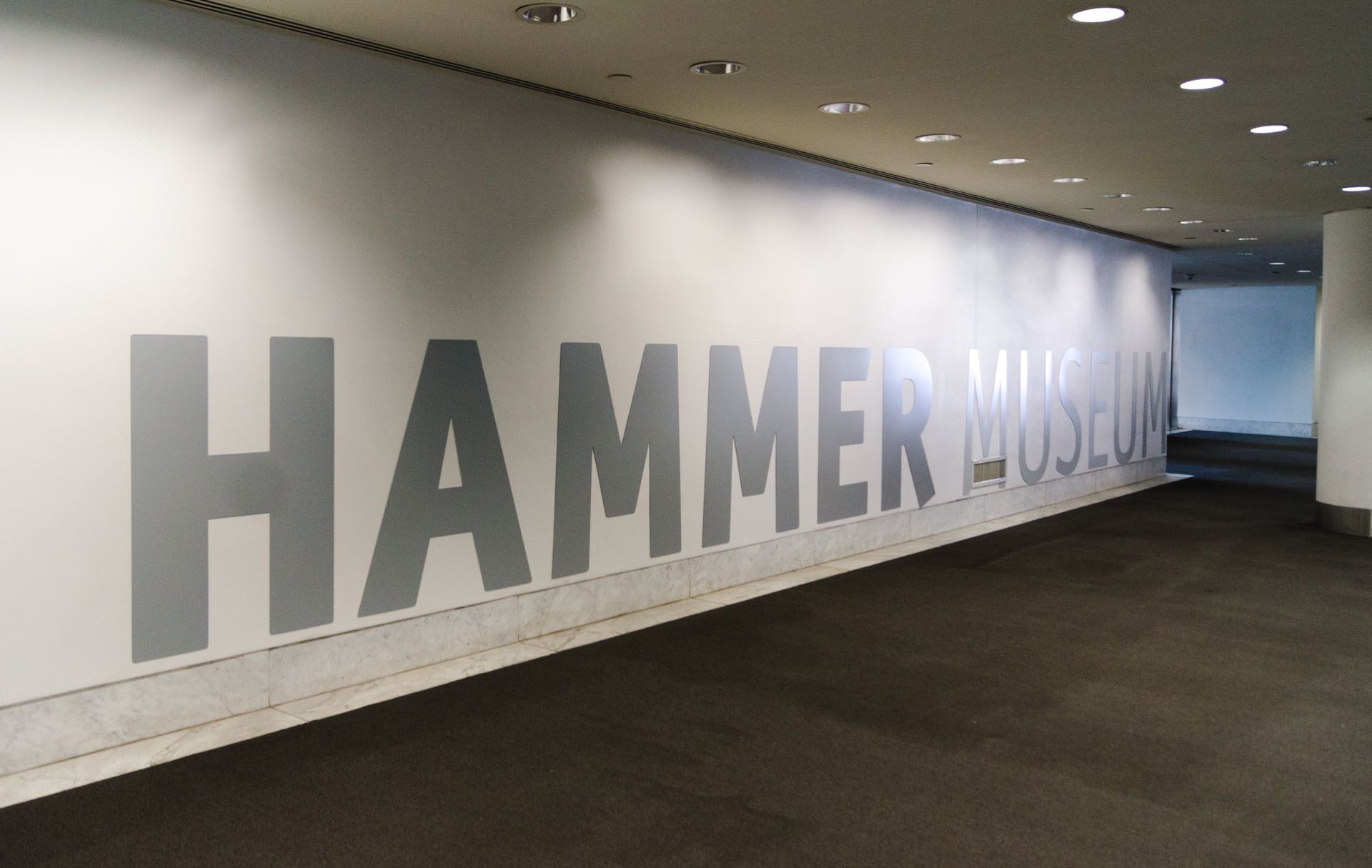 BONFILS Jean-Paul bonfilsjeanpaul@gmail.com
Hammer Museum, Los Angeles, CA (1990)
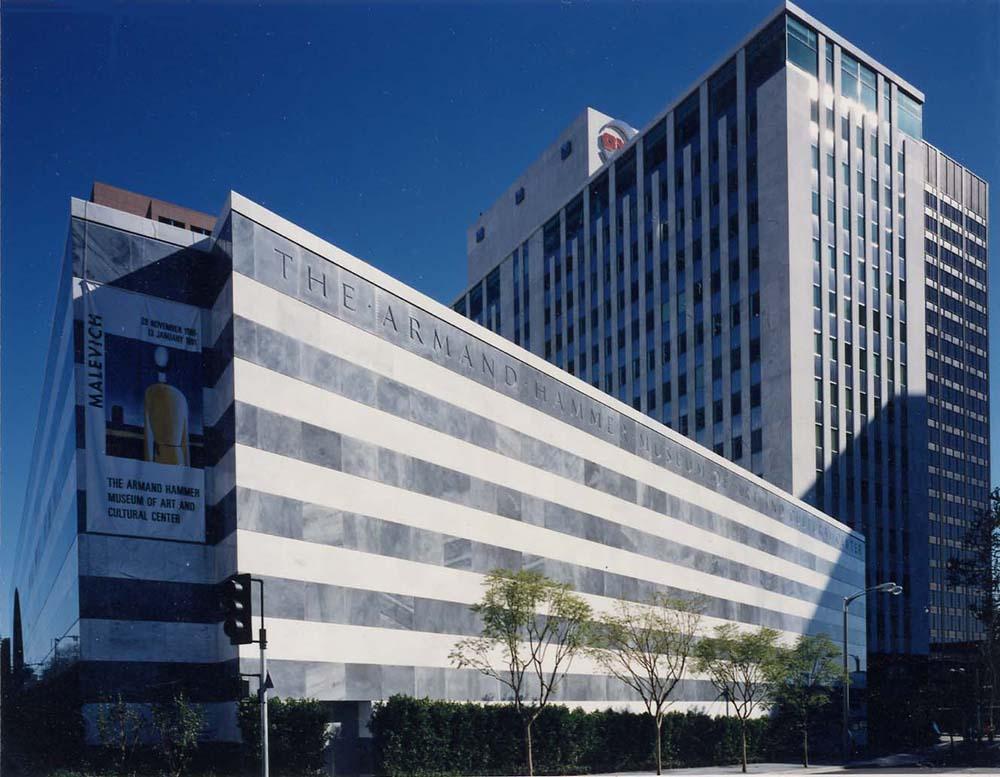 BONFILS Jean-Paul bonfilsjeanpaul@gmail.com
I.C.A., Philadelphia, PA (1991)
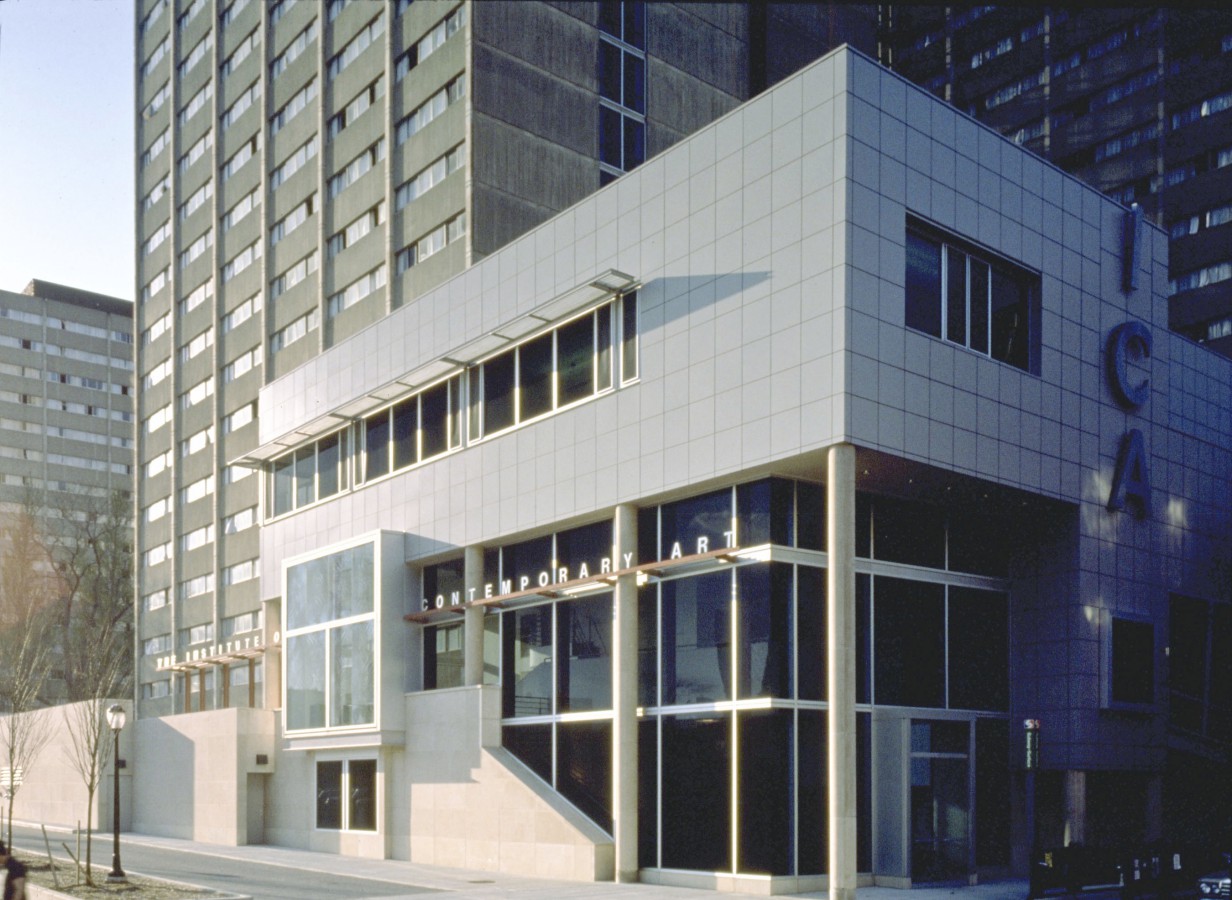 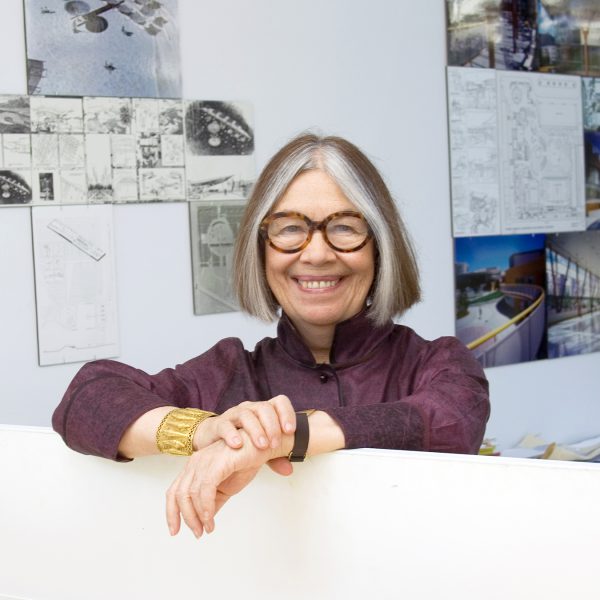 Adèle Naudé Santos
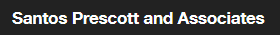 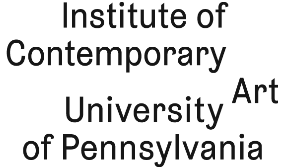 BONFILS Jean-Paul bonfilsjeanpaul@gmail.com
I.C.A., Philadelphia, PA (1991)
It was designed by the architect Adèle Naudé Santos.
A large glass-enclosed lobby welcomes visitors from the campus as well as from the surrounding city and provides access to the gallery. 
Overshadowed by adjacent dormitory towers and underlain by subway tunnels, the site proved to be the greatest design challenge. The limestone base of the building was extended around the base of the towers, creating new access ramps to the towers and visually enlarging the presence of the ICA.
BONFILS Jean-Paul bonfilsjeanpaul@gmail.com
I.C.A., Philadelphia, PA (1991)
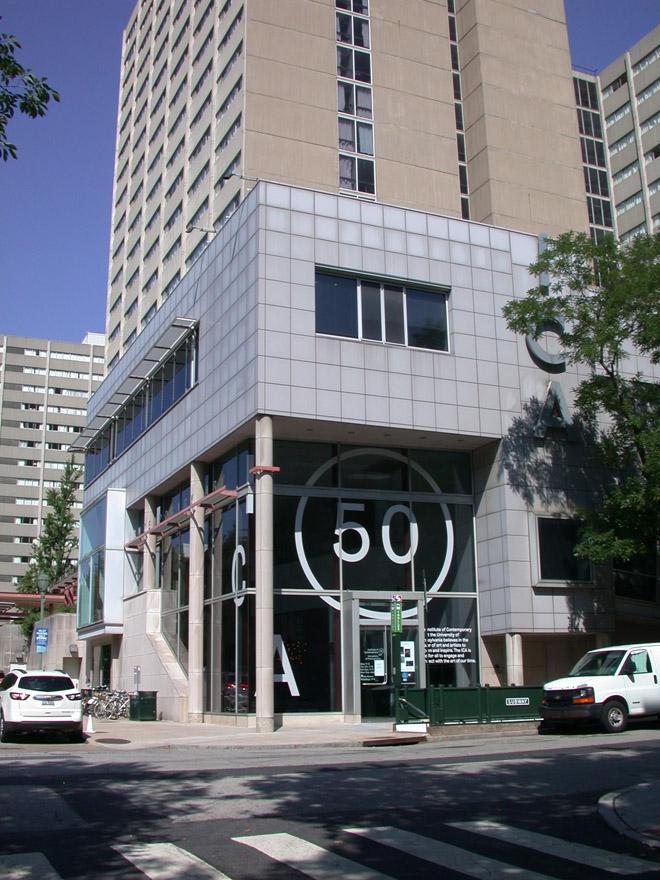 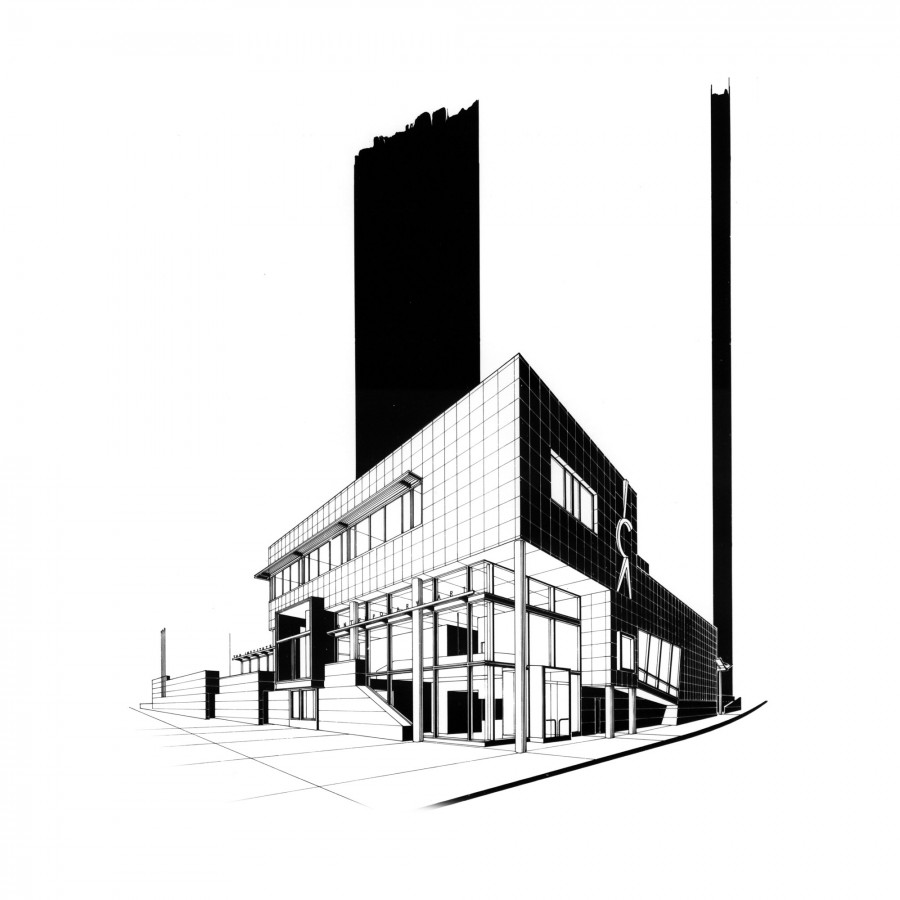 BONFILS Jean-Paul bonfilsjeanpaul@gmail.com
I.C.A., Philadelphia, PA (1991)
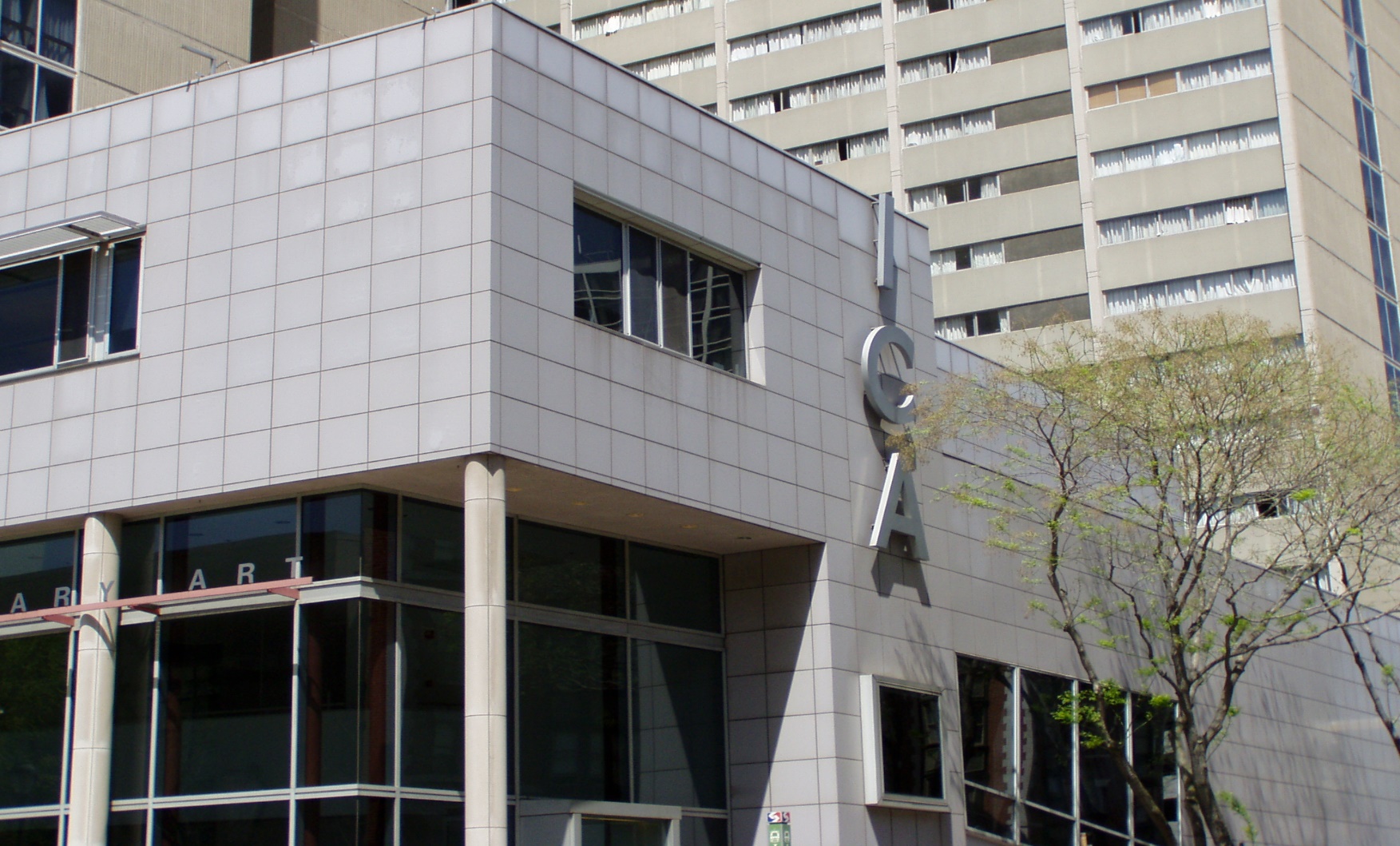 BONFILS Jean-Paul bonfilsjeanpaul@gmail.com
I.C.A., Philadelphia, PA (1991)
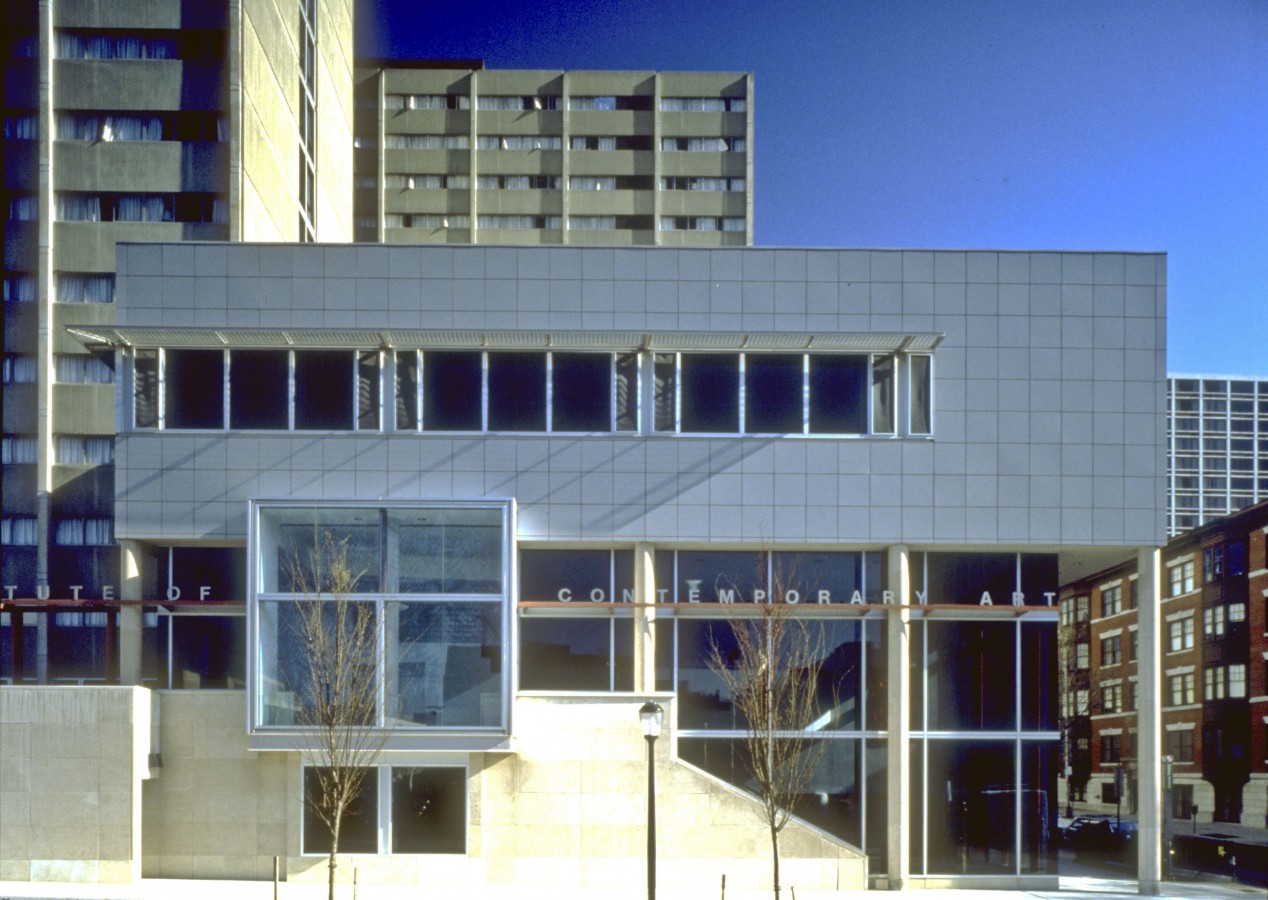 BONFILS Jean-Paul bonfilsjeanpaul@gmail.com
I.C.A., Philadelphia, PA (1991)
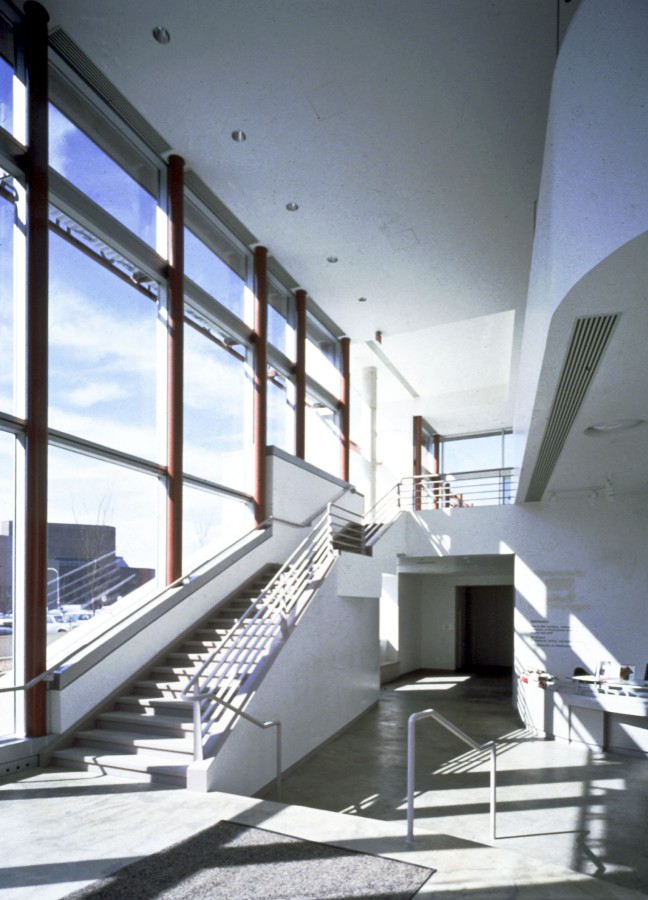 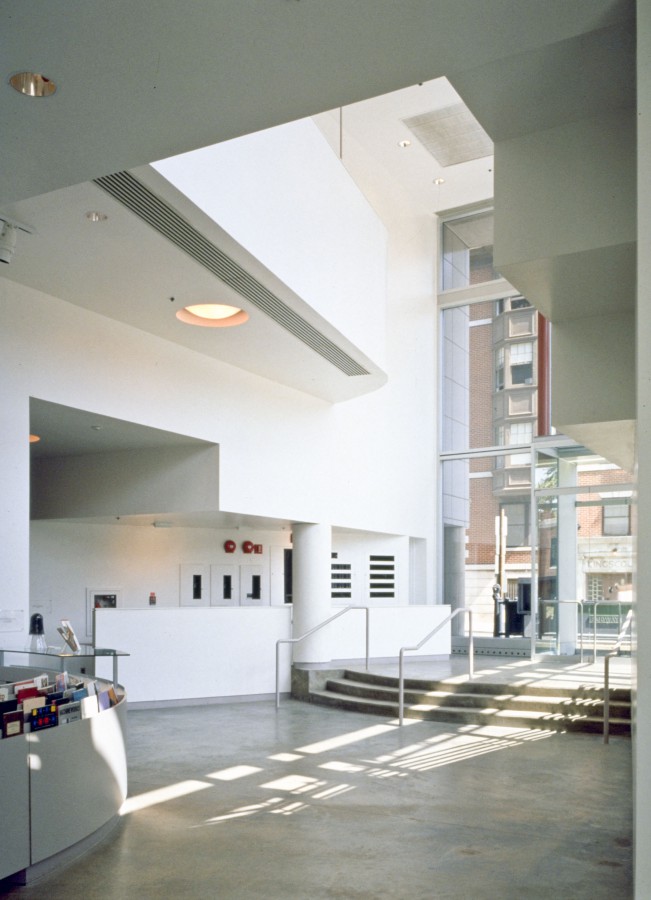 BONFILS Jean-Paul bonfilsjeanpaul@gmail.com
I.C.A., Philadelphia, PA (1991)
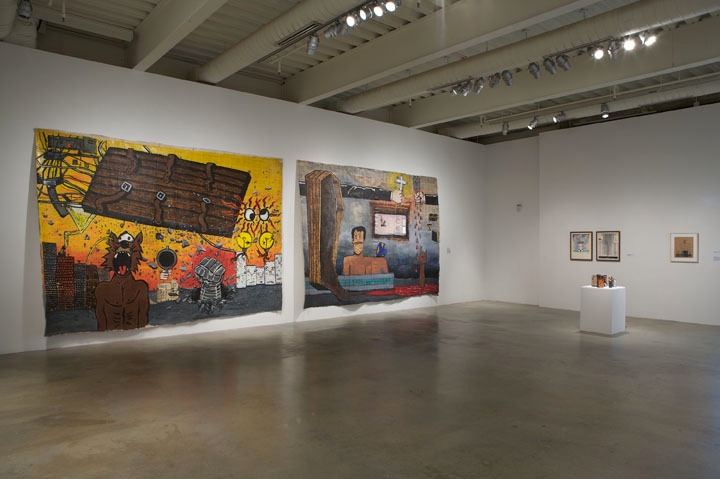 BONFILS Jean-Paul bonfilsjeanpaul@gmail.com
I.C.A., Philadelphia, PA (1991)
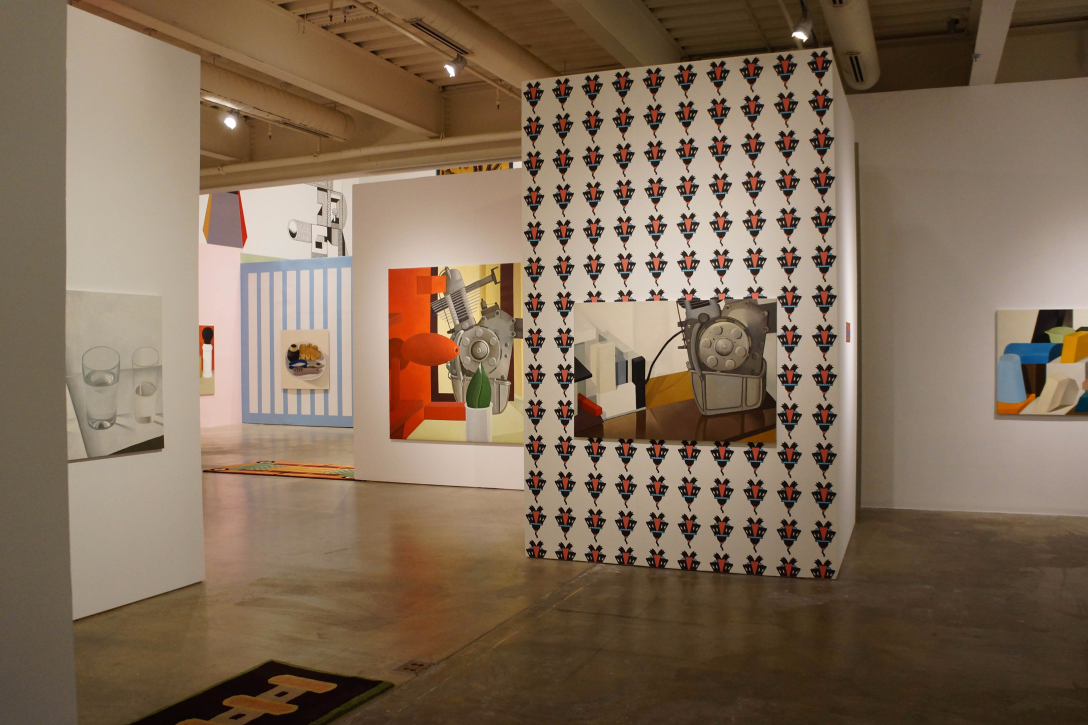 BONFILS Jean-Paul bonfilsjeanpaul@gmail.com
I.C.A., Philadelphia, PA (1991)
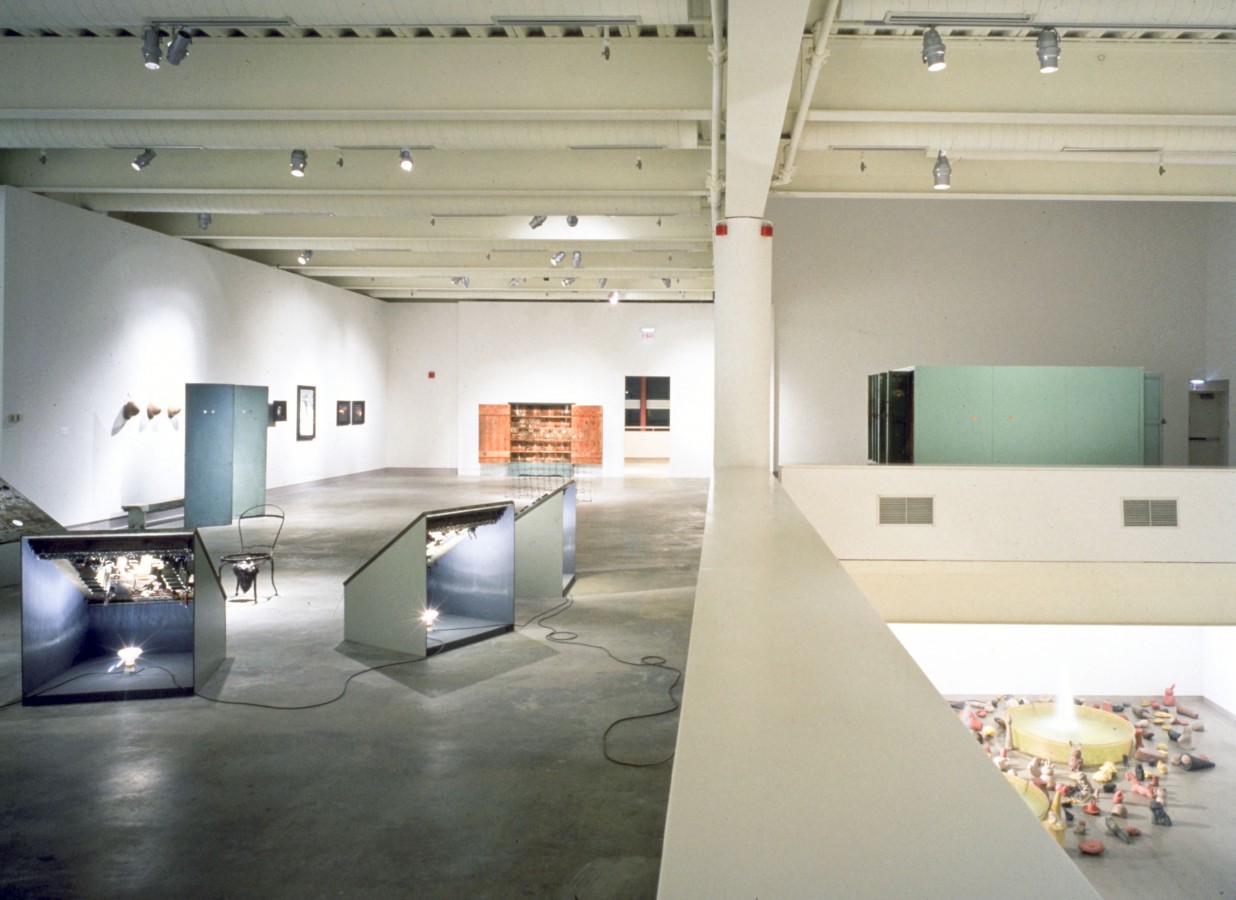 BONFILS Jean-Paul bonfilsjeanpaul@gmail.com
I.C.A., Philadelphia, PA (1991)
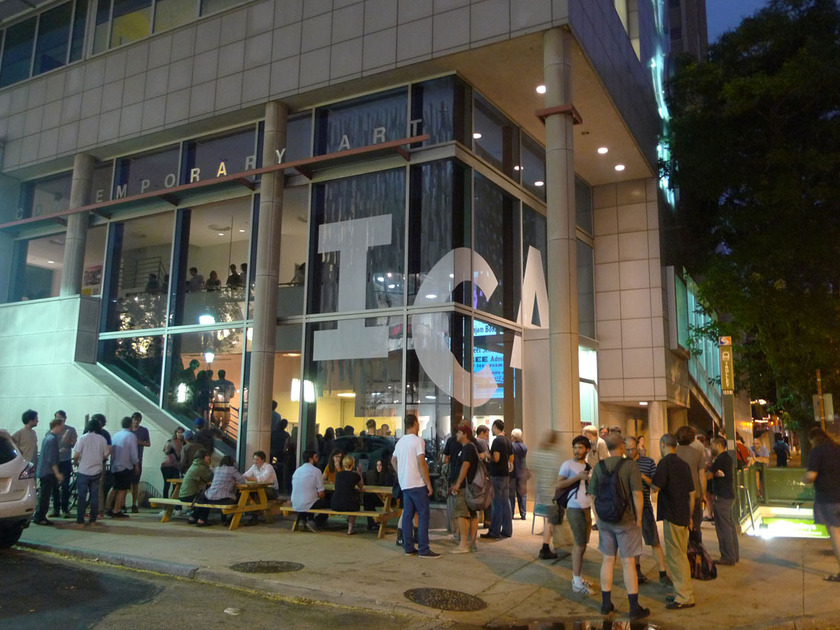 BONFILS Jean-Paul bonfilsjeanpaul@gmail.com
Center Visual Arts, Toledo, OH (1992)
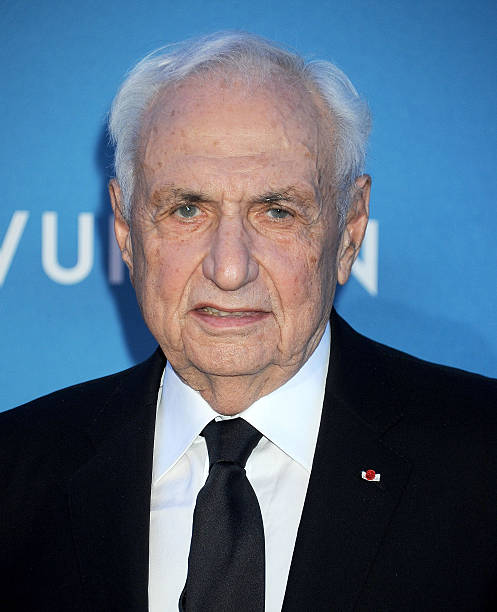 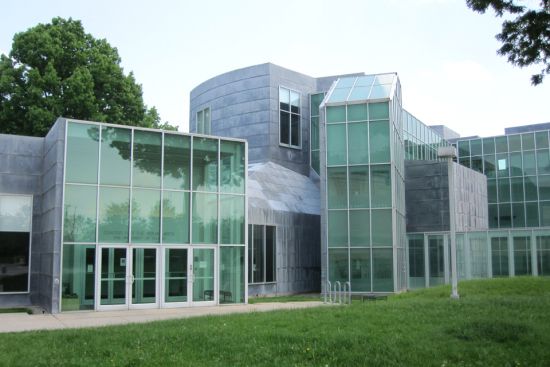 Frank Gehry
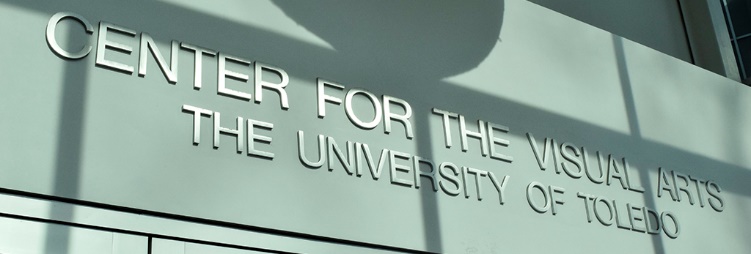 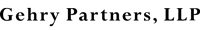 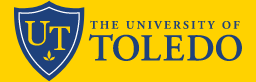 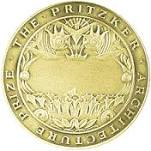 BONFILS Jean-Paul bonfilsjeanpaul@gmail.com
Center Visual Arts, Toledo, OH (1992)
It is the work of the architect Frank Gehry.
Composed of a central block and wings, the CVA is transformed into a V-shaped plan angling toward Monroe Street.
Its complex play of forms is generated by varying rooflines, some deeply set windows, overhanging floors, forms that seem to rotate, and curved and straight walls sheathed in lead-coated copper. 
By contrast, the quieter entrance façade features simple architectural forms which frame a courtyard bounded by a three-story wall of tinted green glass.
BONFILS Jean-Paul bonfilsjeanpaul@gmail.com
Center Visual Arts, Toledo, OH (1992)
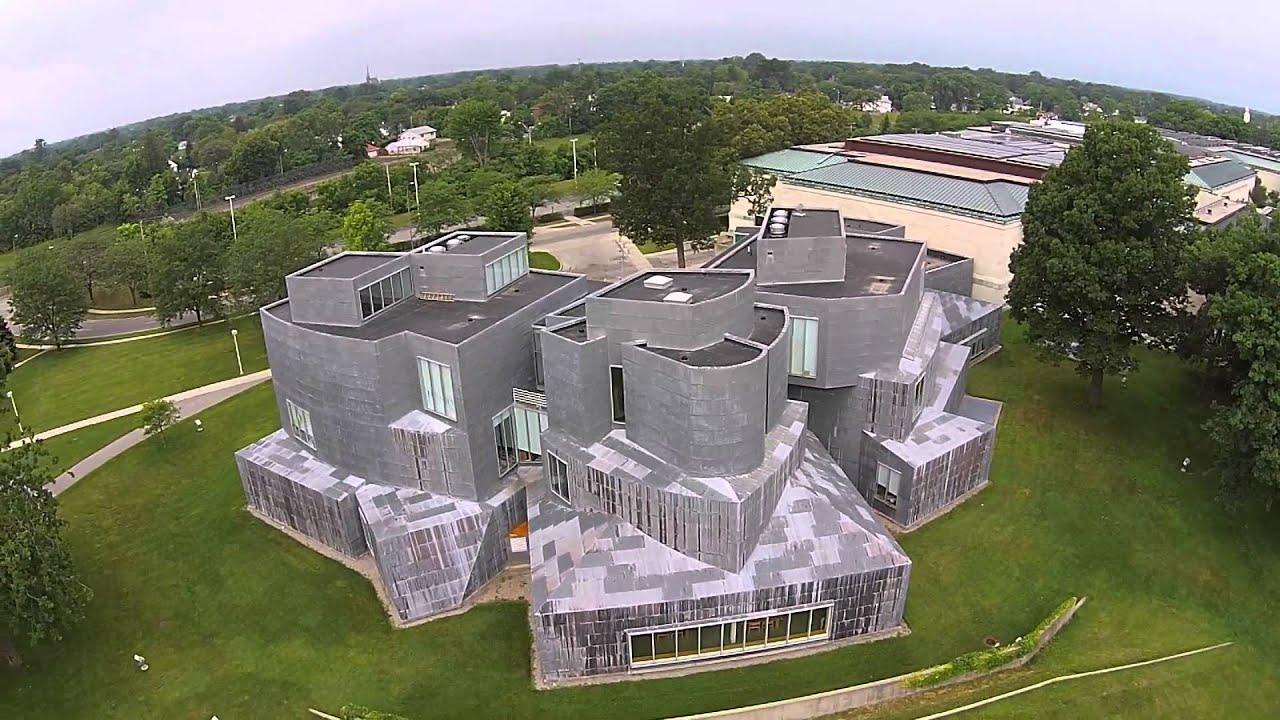 BONFILS Jean-Paul bonfilsjeanpaul@gmail.com
Center Visual Arts, Toledo, OH (1992)
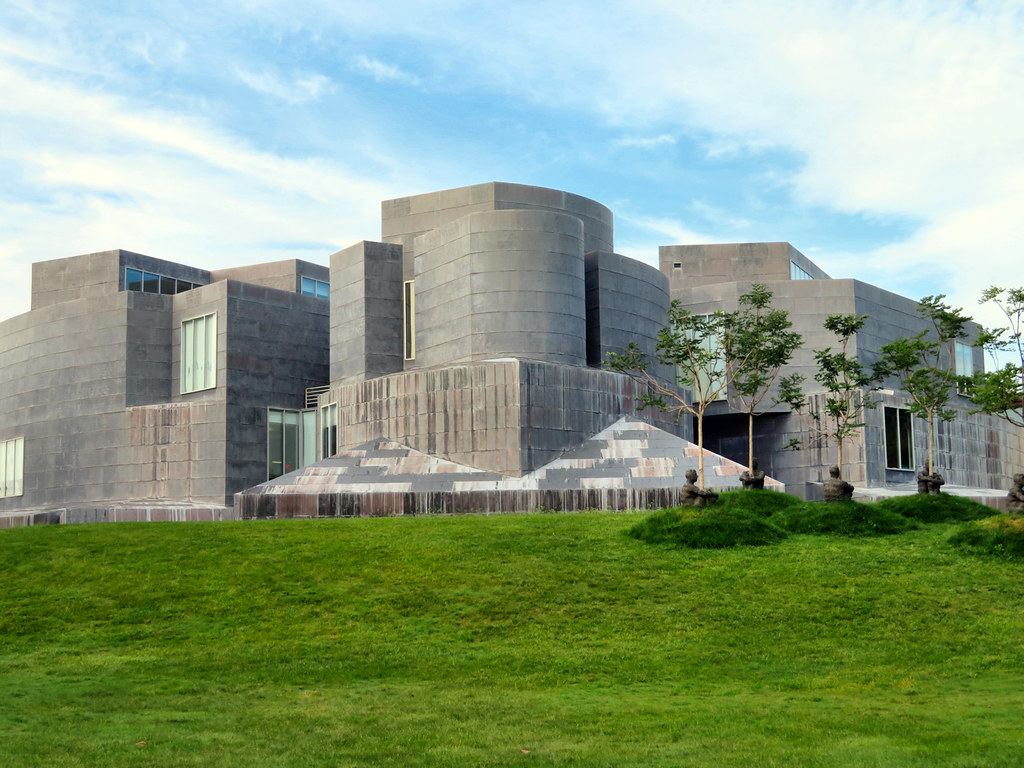 BONFILS Jean-Paul bonfilsjeanpaul@gmail.com
Center Visual Arts, Toledo, OH (1992)
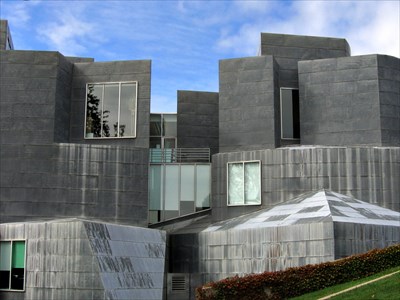 BONFILS Jean-Paul bonfilsjeanpaul@gmail.com
Center Visual Arts, Toledo, OH (1992)
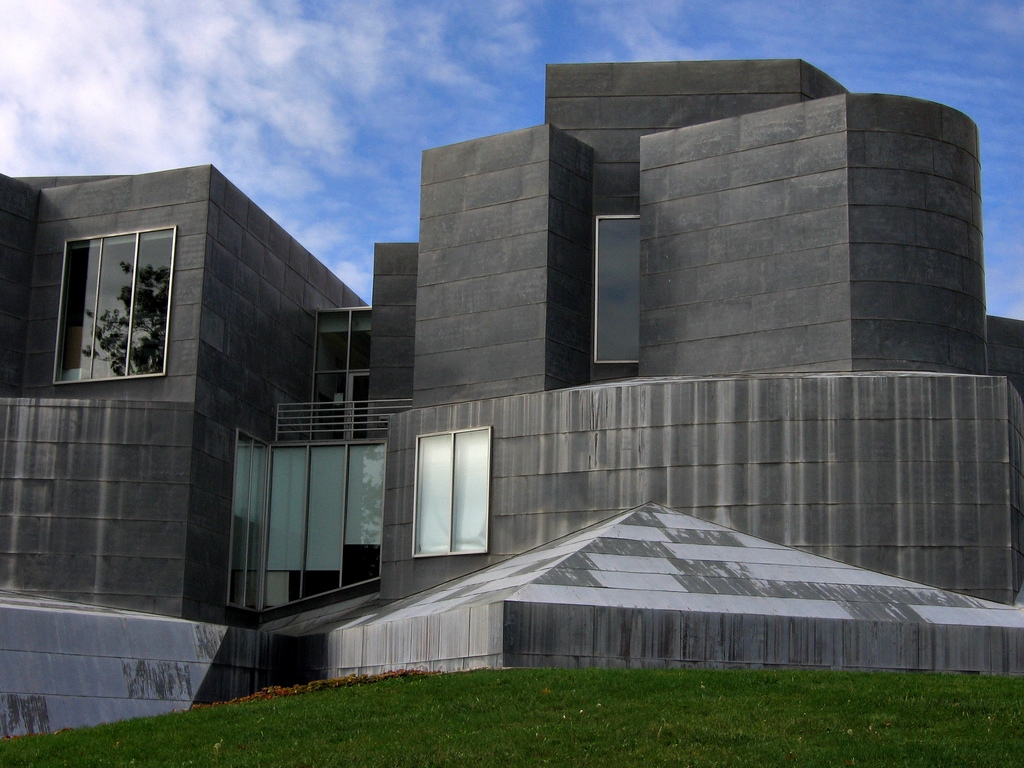 BONFILS Jean-Paul bonfilsjeanpaul@gmail.com
Center Visual Arts, Toledo, OH (1992)
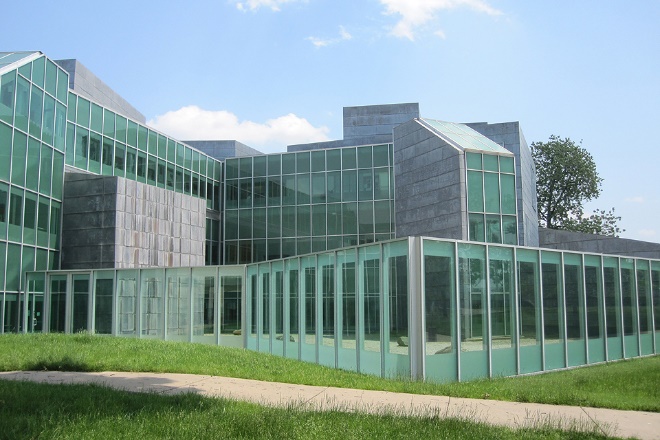 BONFILS Jean-Paul bonfilsjeanpaul@gmail.com
Center Visual Arts, Toledo, OH (1992)
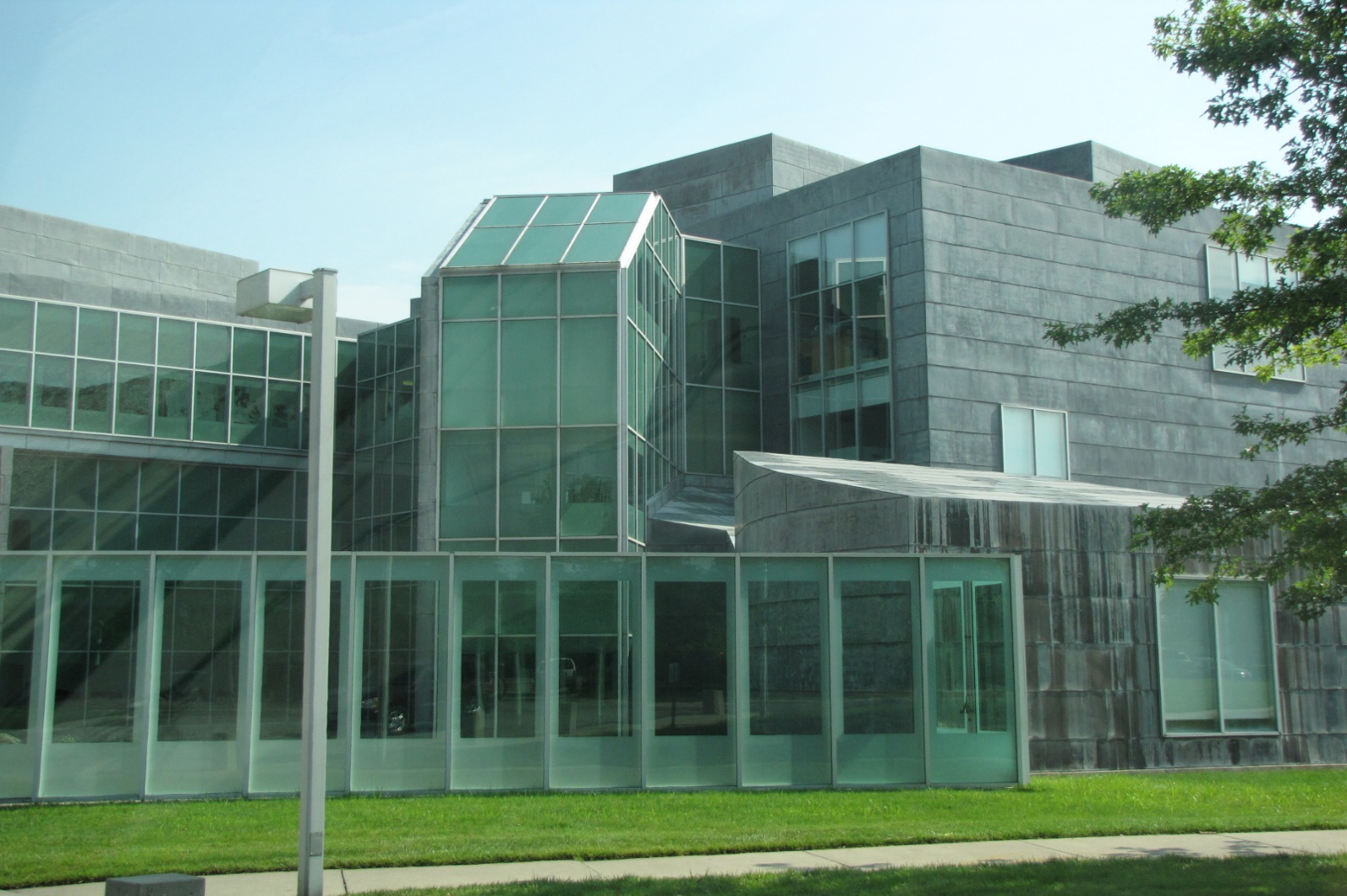 BONFILS Jean-Paul bonfilsjeanpaul@gmail.com
Center Visual Arts, Toledo, OH (1992)
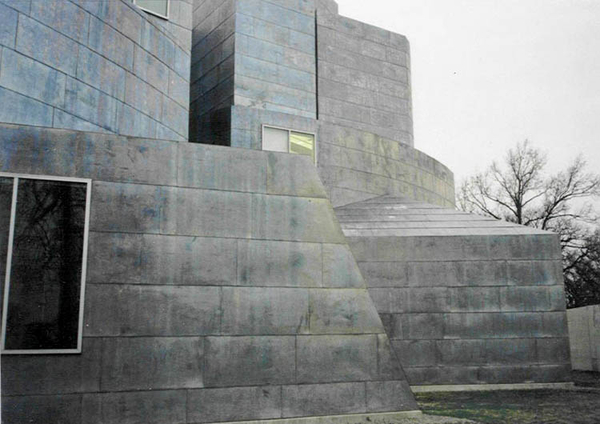 BONFILS Jean-Paul bonfilsjeanpaul@gmail.com
Center Visual Arts, Toledo, OH (1992)
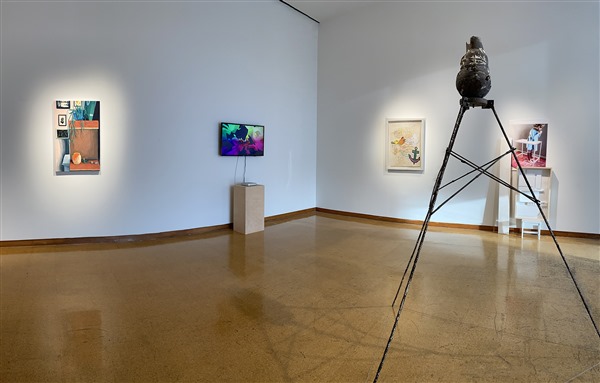 BONFILS Jean-Paul bonfilsjeanpaul@gmail.com
Center Visual Arts, Toledo, OH (1992)
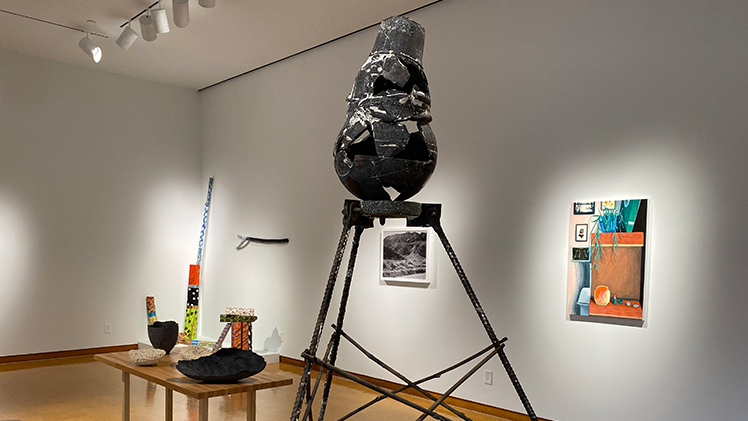 BONFILS Jean-Paul bonfilsjeanpaul@gmail.com
Center Visual Arts, Toledo, OH (1992)
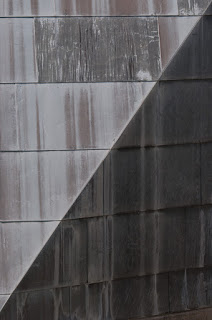 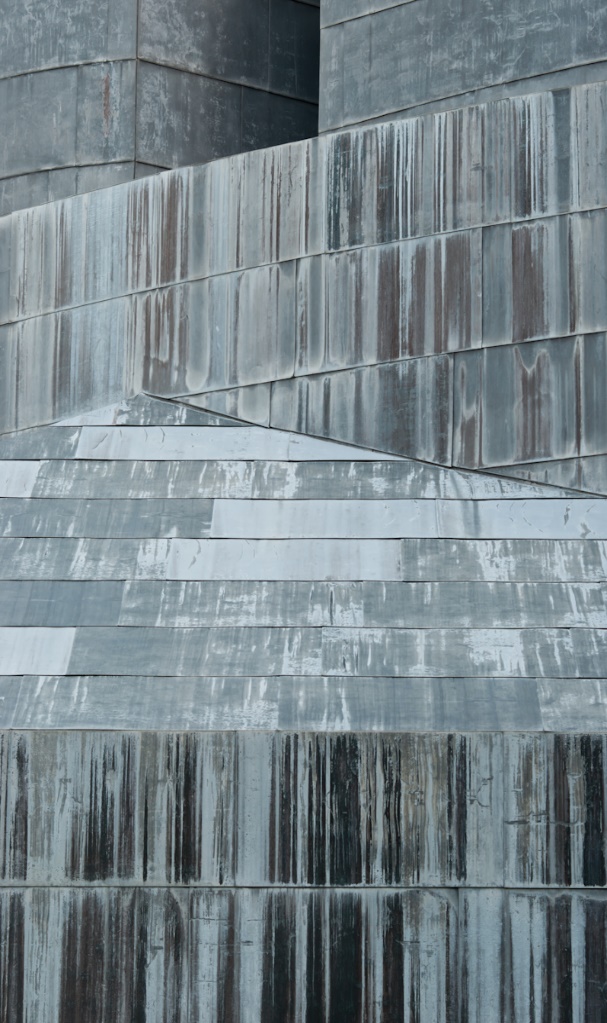 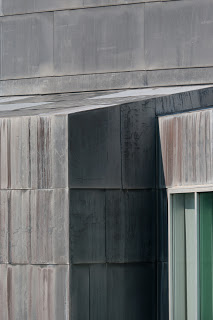 BONFILS Jean-Paul bonfilsjeanpaul@gmail.com
American Heritage Center, Laramie, WY (1993)
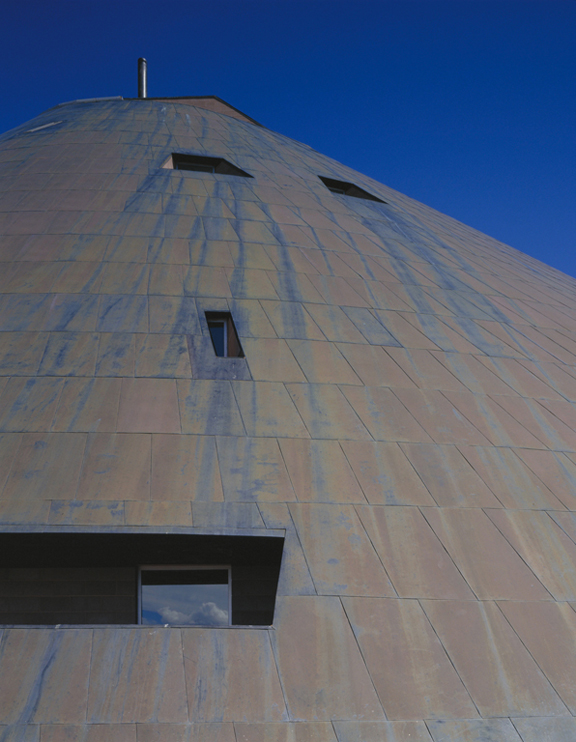 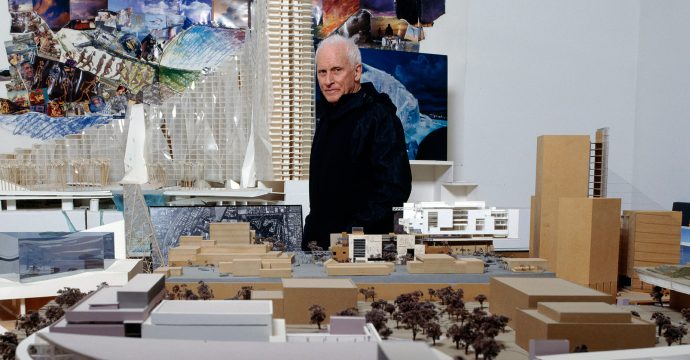 Antoine Predock
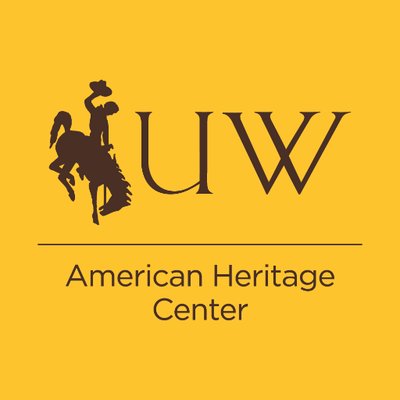 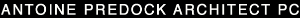 BONFILS Jean-Paul bonfilsjeanpaul@gmail.com
American Heritage Center, Laramie, WY (1993)
It is the work of the architect Antoine Predock.
The museum has the shape of a cone : openings in the cone are abrupt and limited. 
The entire structure is set on a man made mesa, a surrogate landform that absorbs archival and curatorial spaces below the public realm. 
At the core of the cone is a hearth with a timber armature that guides the flue up through the cone to the sky.  The floor levels wind around the hearth, each level rotating, creating a spiraling ascent to the sky-lit aerie.  Smoke issues from its apex.
BONFILS Jean-Paul bonfilsjeanpaul@gmail.com
American Heritage Center, Laramie, WY (1993)
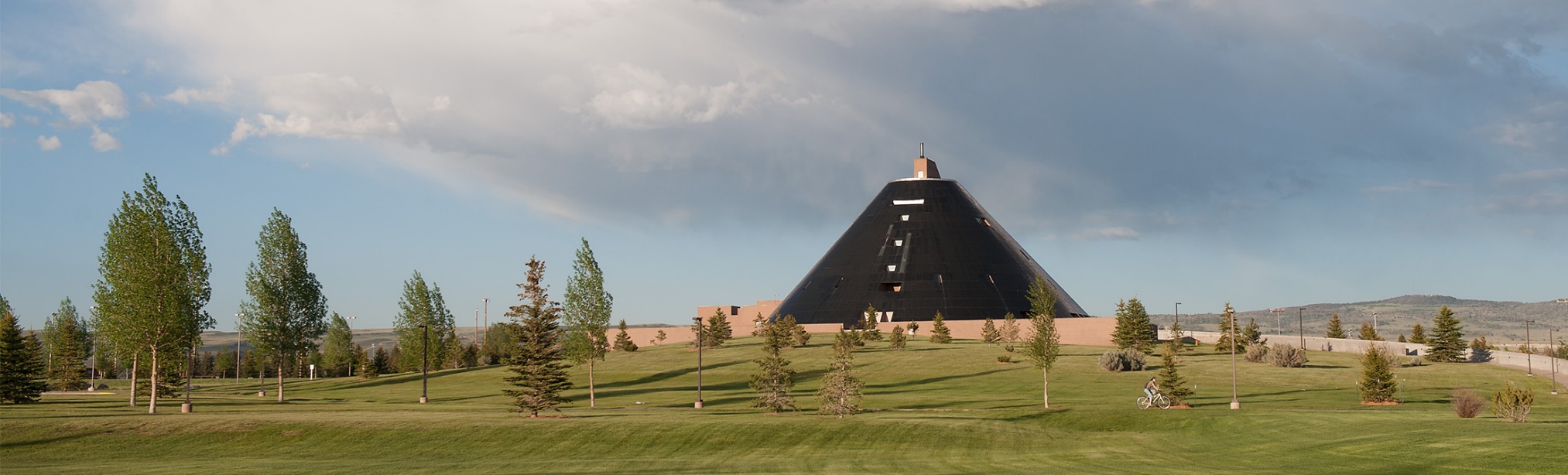 BONFILS Jean-Paul bonfilsjeanpaul@gmail.com
American Heritage Center, Laramie, WY (1993)
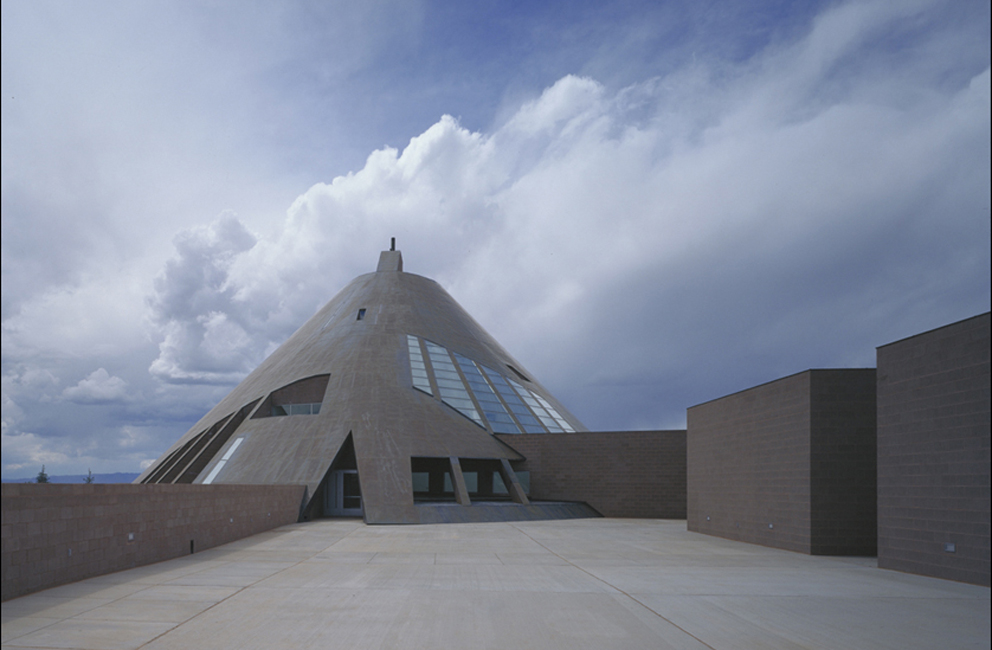 BONFILS Jean-Paul bonfilsjeanpaul@gmail.com
American Heritage Center, Laramie, WY (1993)
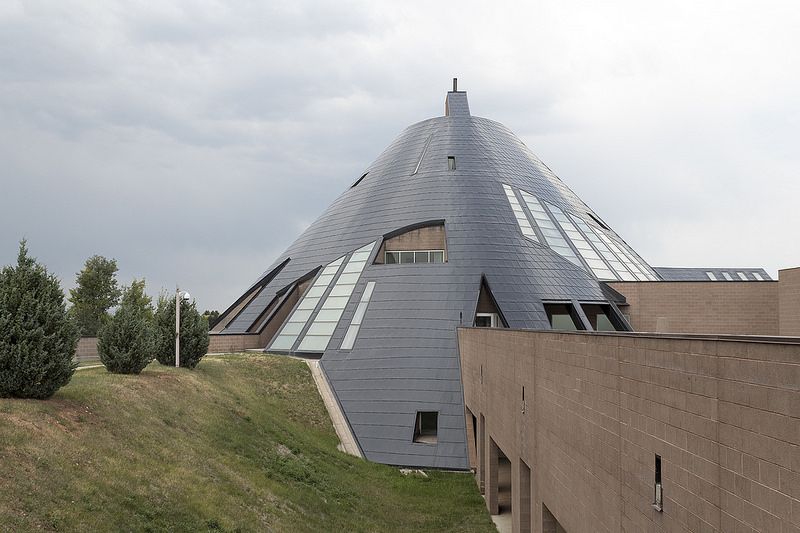 BONFILS Jean-Paul bonfilsjeanpaul@gmail.com
American Heritage Center, Laramie, WY (1993)
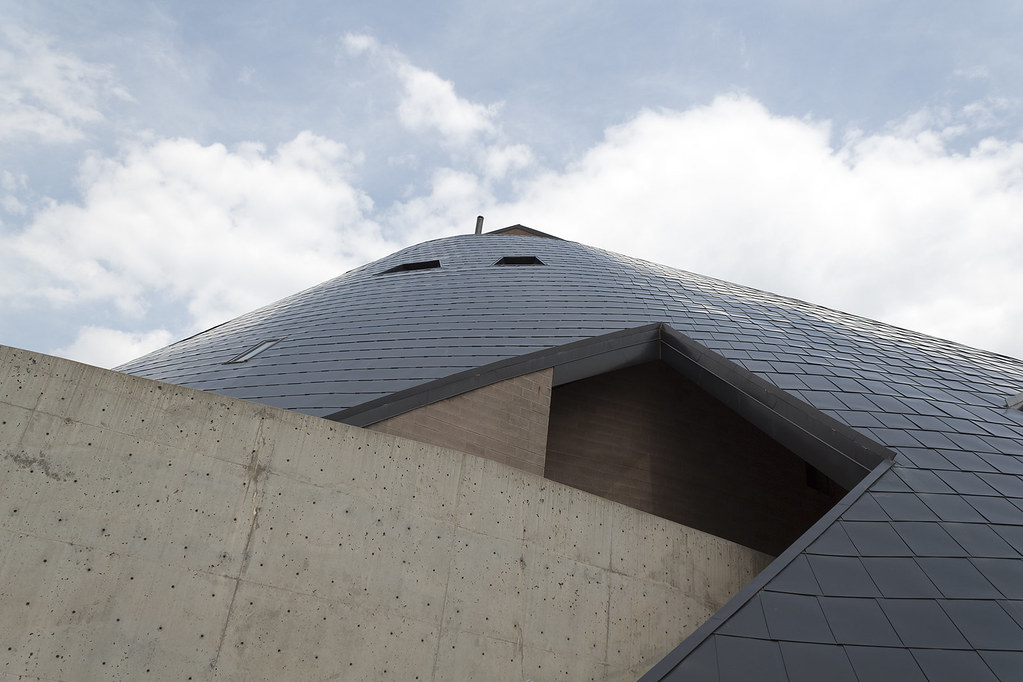 BONFILS Jean-Paul bonfilsjeanpaul@gmail.com
American Heritage Center, Laramie, WY (1993)
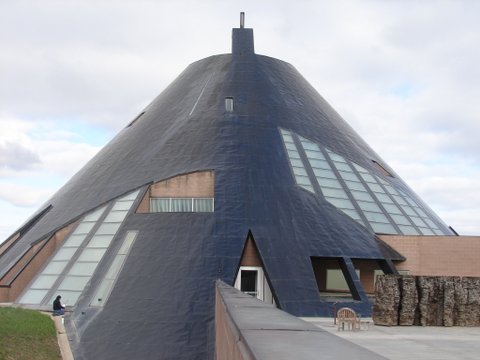 BONFILS Jean-Paul bonfilsjeanpaul@gmail.com
American Heritage Center, Laramie, WY (1993)
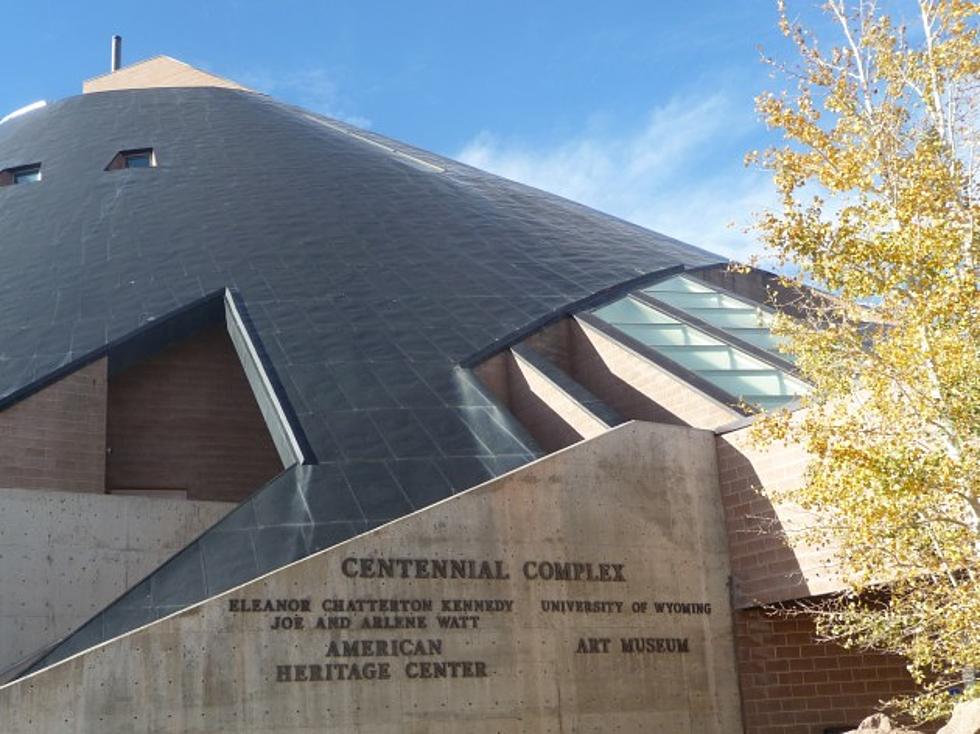 BONFILS Jean-Paul bonfilsjeanpaul@gmail.com
American Heritage Center, Laramie, WY (1993)
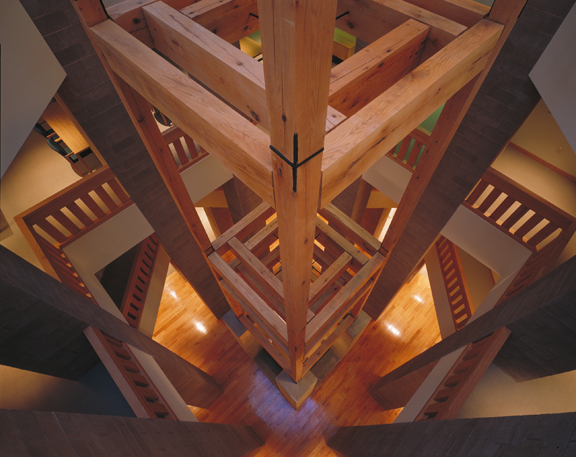 BONFILS Jean-Paul bonfilsjeanpaul@gmail.com
American Heritage Center, Laramie, WY (1993)
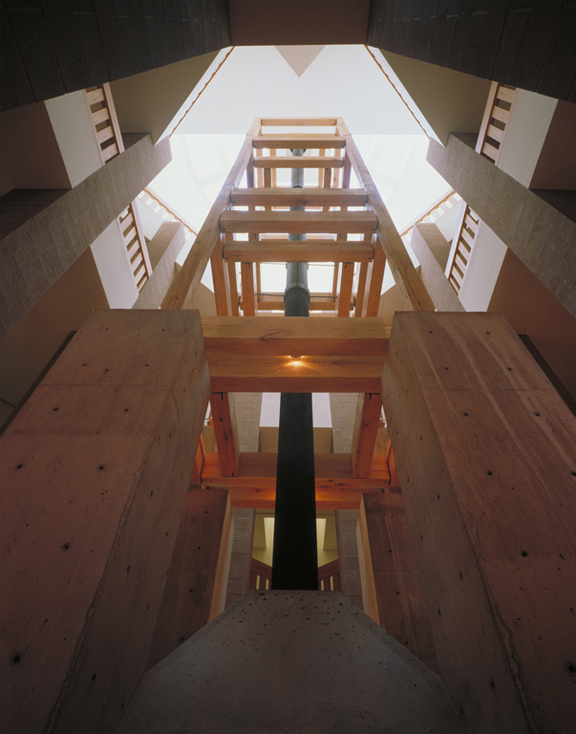 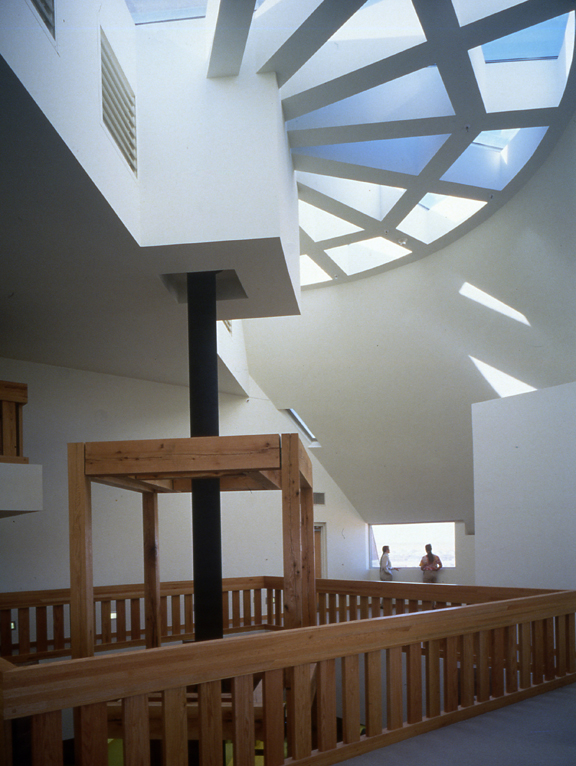 BONFILS Jean-Paul bonfilsjeanpaul@gmail.com
American Heritage Center, Laramie, WY (1993)
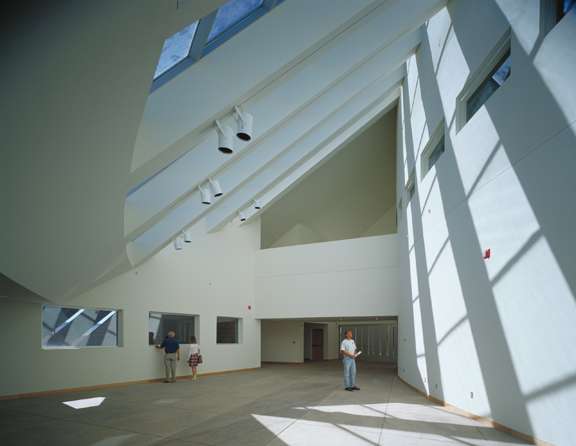 BONFILS Jean-Paul bonfilsjeanpaul@gmail.com
American Heritage Center, Laramie, WY (1993)
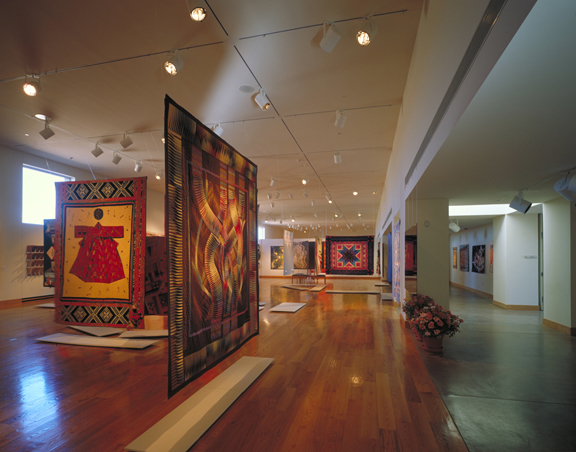 BONFILS Jean-Paul bonfilsjeanpaul@gmail.com
American Heritage Center, Laramie, WY (1993)
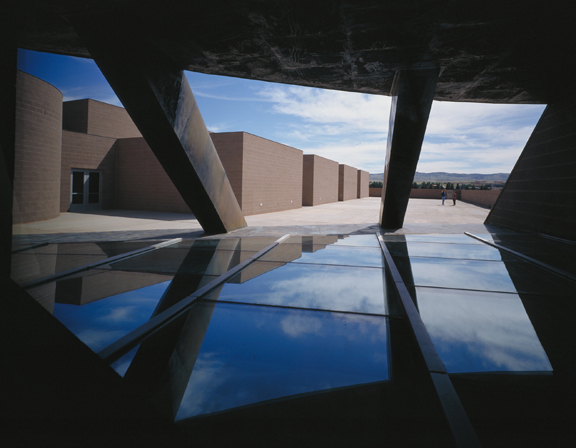 BONFILS Jean-Paul bonfilsjeanpaul@gmail.com
American Heritage Center, Laramie, WY (1993)
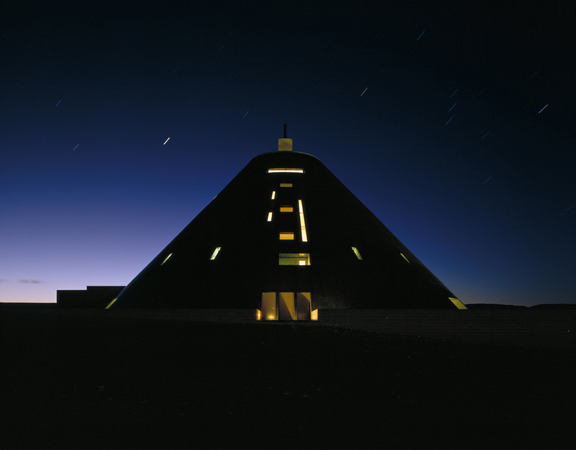 BONFILS Jean-Paul bonfilsjeanpaul@gmail.com
Davis Museum, Wellesley, MA  (1993)
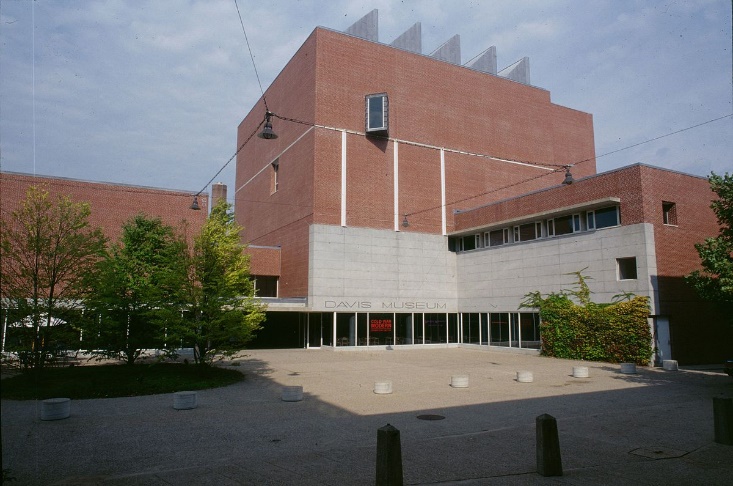 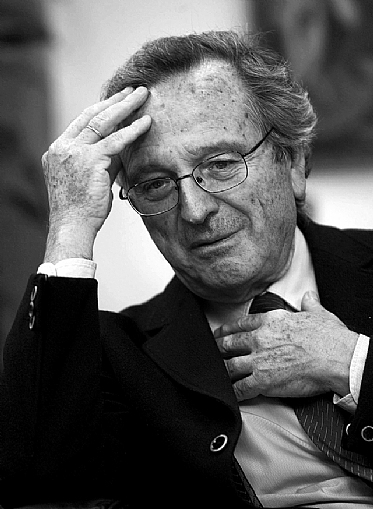 Rafael Moneo
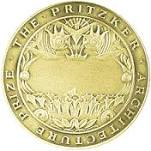 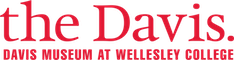 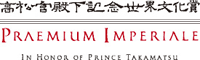 BONFILS Jean-Paul bonfilsjeanpaul@gmail.com
Davis Museum, Wellesley, MA  (1993)
It is the work of the architect Rafael Moneo.
The museum is contained in 3 simple interconnected cubic masses. The flat roofs of the two lower blocks are juxtaposed with the simple sawtooth dormers that define the top of the larger central part of the complex, flooding the gallery of the top floor with zenithal light.
The building is rendered in a sober palette of bricks and exposed concrete. Several simple metallic accents are inserted into the masonry facades of the building.
BONFILS Jean-Paul bonfilsjeanpaul@gmail.com
Davis Museum, Wellesley, MA  (1993)
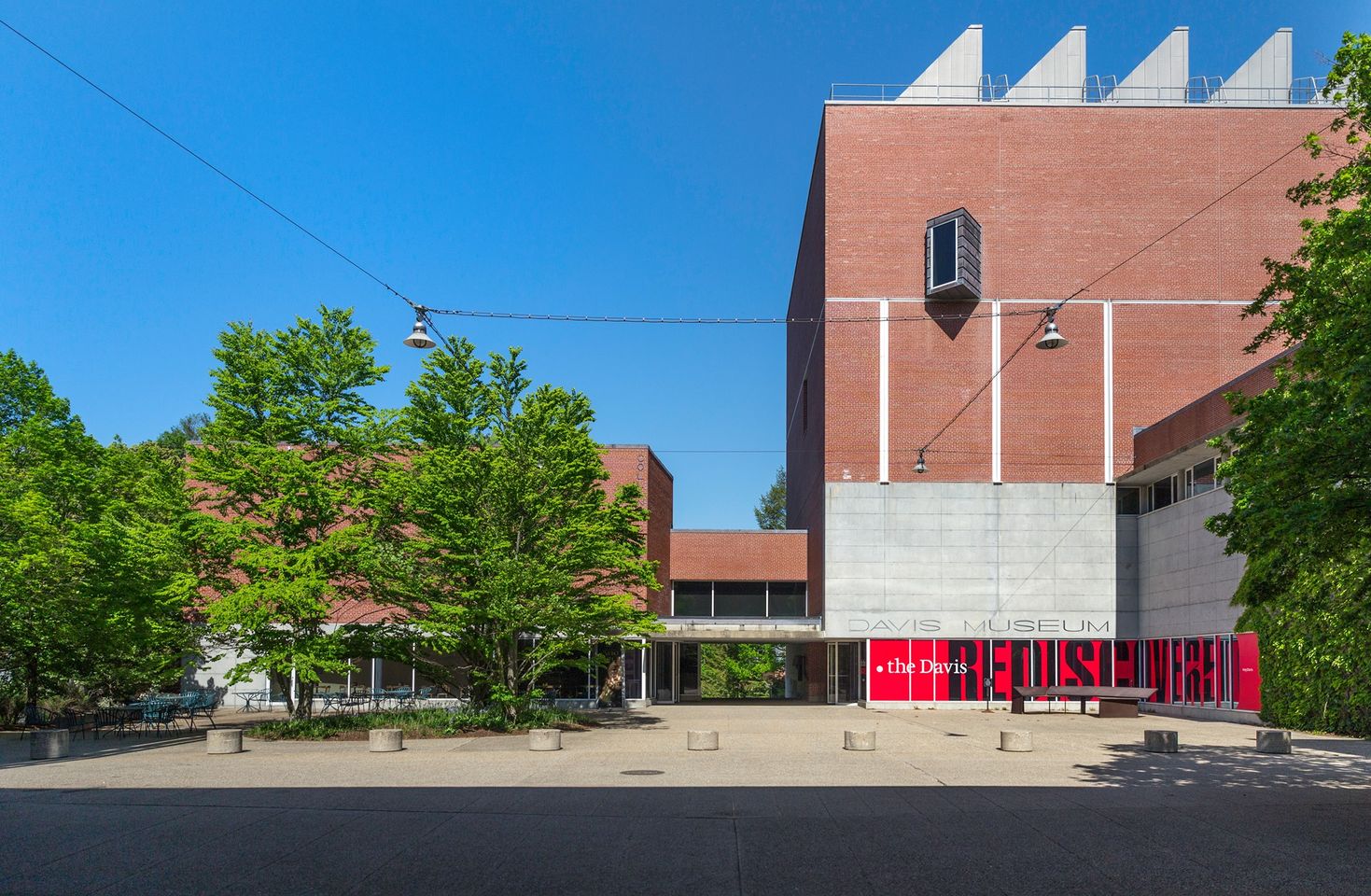 BONFILS Jean-Paul bonfilsjeanpaul@gmail.com
Davis Museum, Wellesley, MA  (1993)
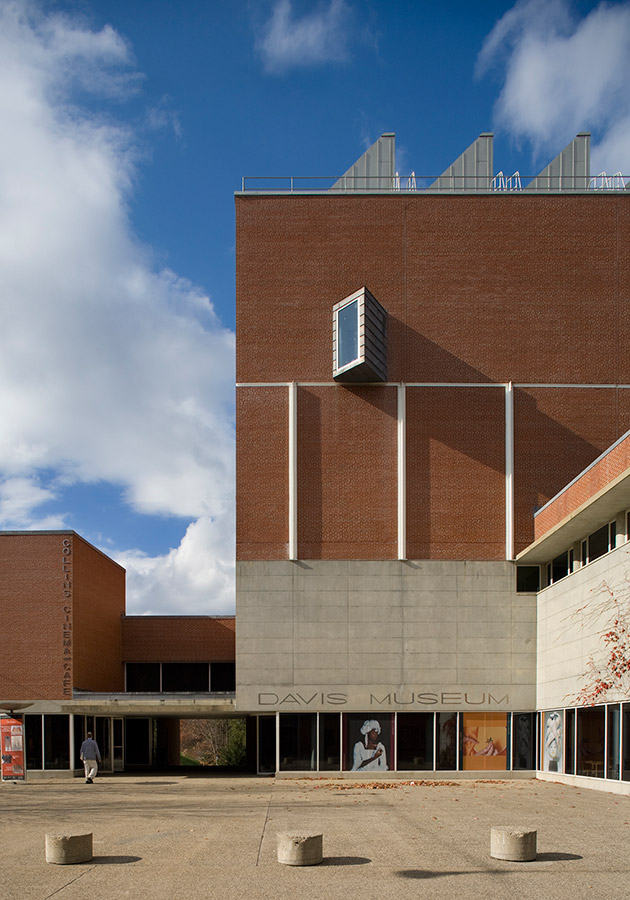 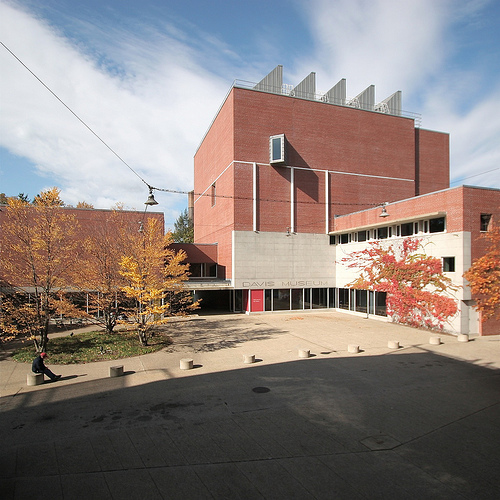 BONFILS Jean-Paul bonfilsjeanpaul@gmail.com
Davis Museum, Wellesley, MA  (1993)
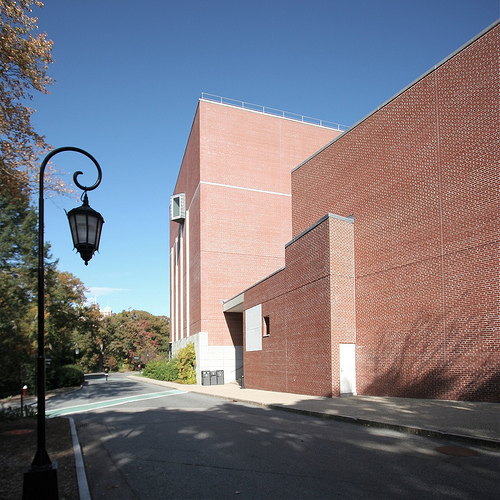 BONFILS Jean-Paul bonfilsjeanpaul@gmail.com
Davis Museum, Wellesley, MA  (1993)
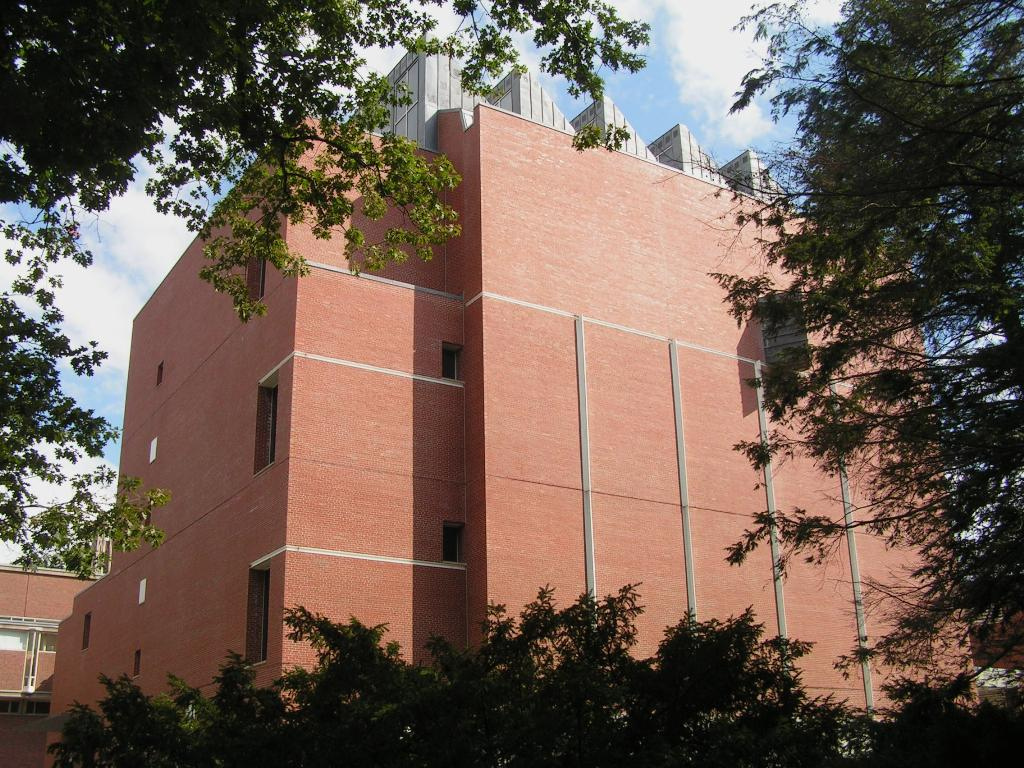 BONFILS Jean-Paul bonfilsjeanpaul@gmail.com
Davis Museum, Wellesley, MA  (1993)
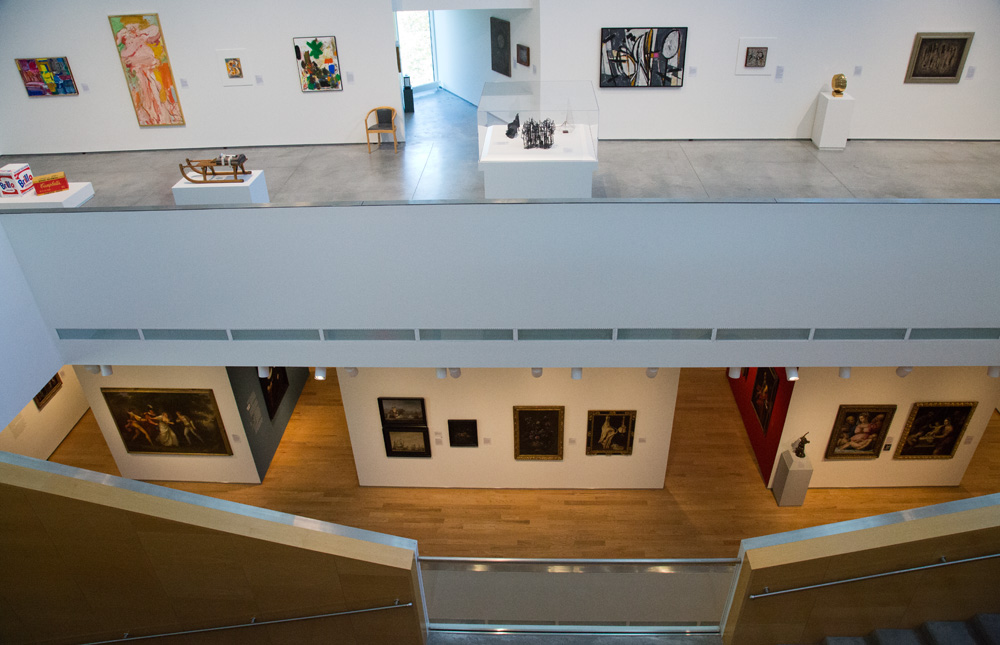 BONFILS Jean-Paul bonfilsjeanpaul@gmail.com
Davis Museum, Wellesley, MA  (1993)
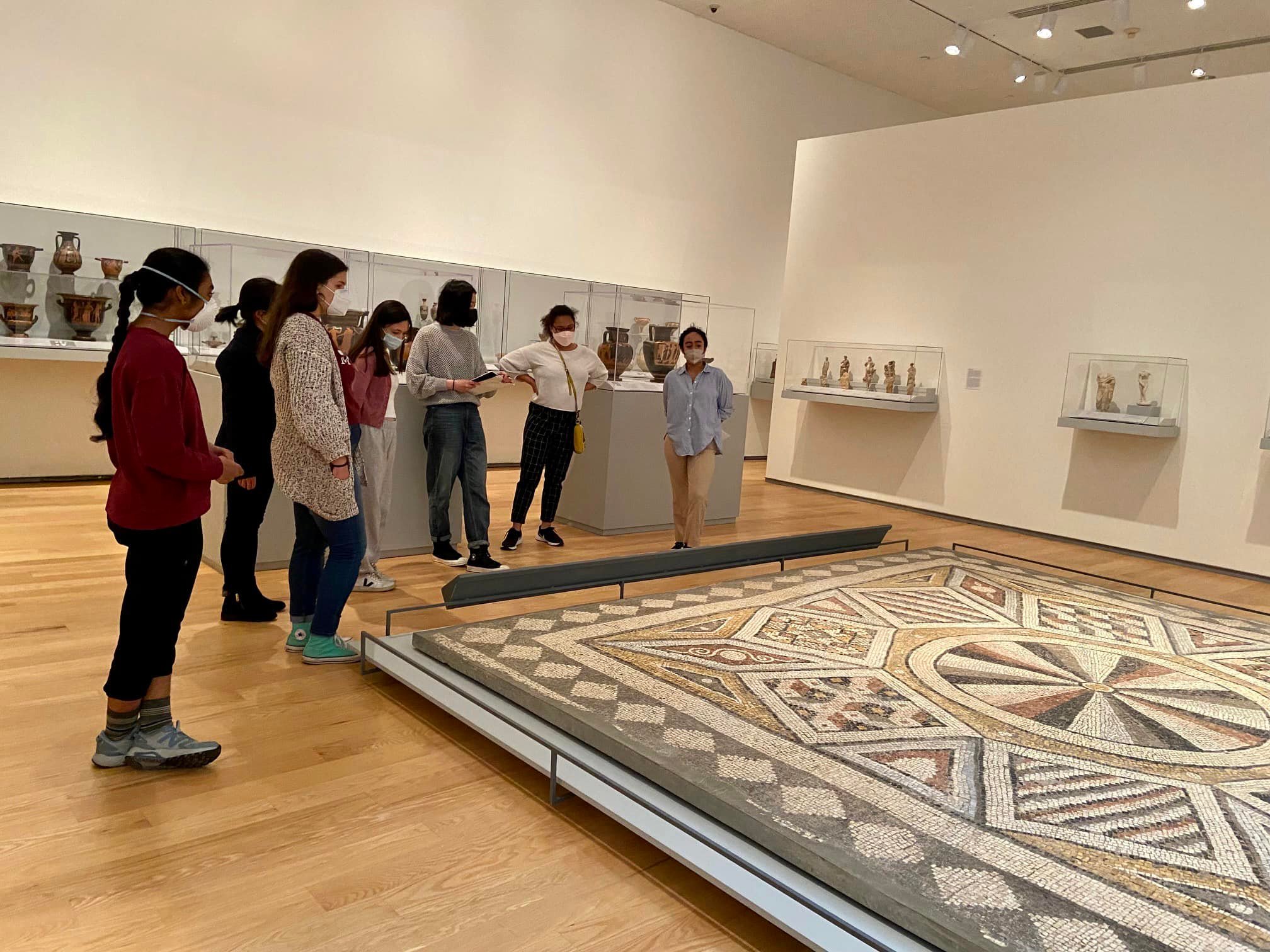 BONFILS Jean-Paul bonfilsjeanpaul@gmail.com
Davis Museum, Wellesley, MA  (1993)
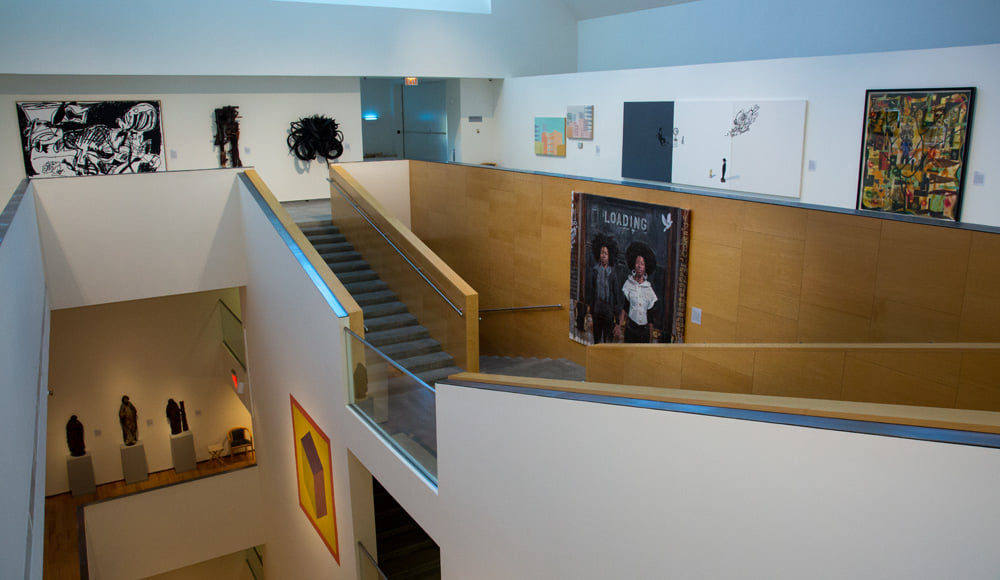 BONFILS Jean-Paul bonfilsjeanpaul@gmail.com
Davis Museum, Wellesley, MA  (1993)
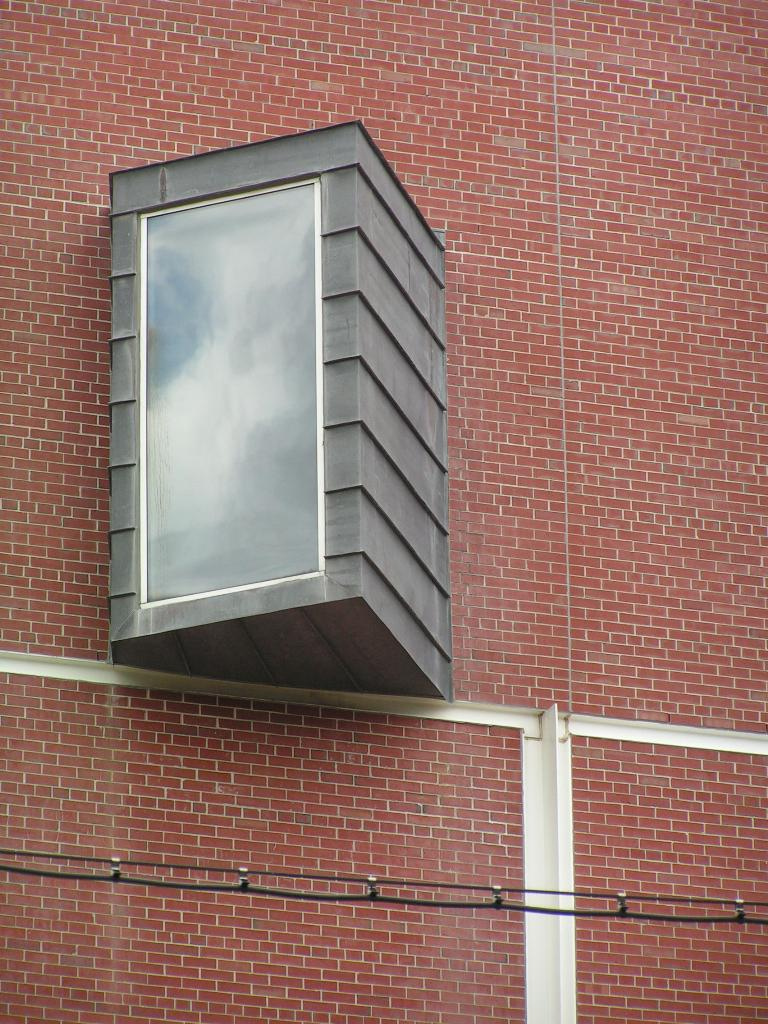 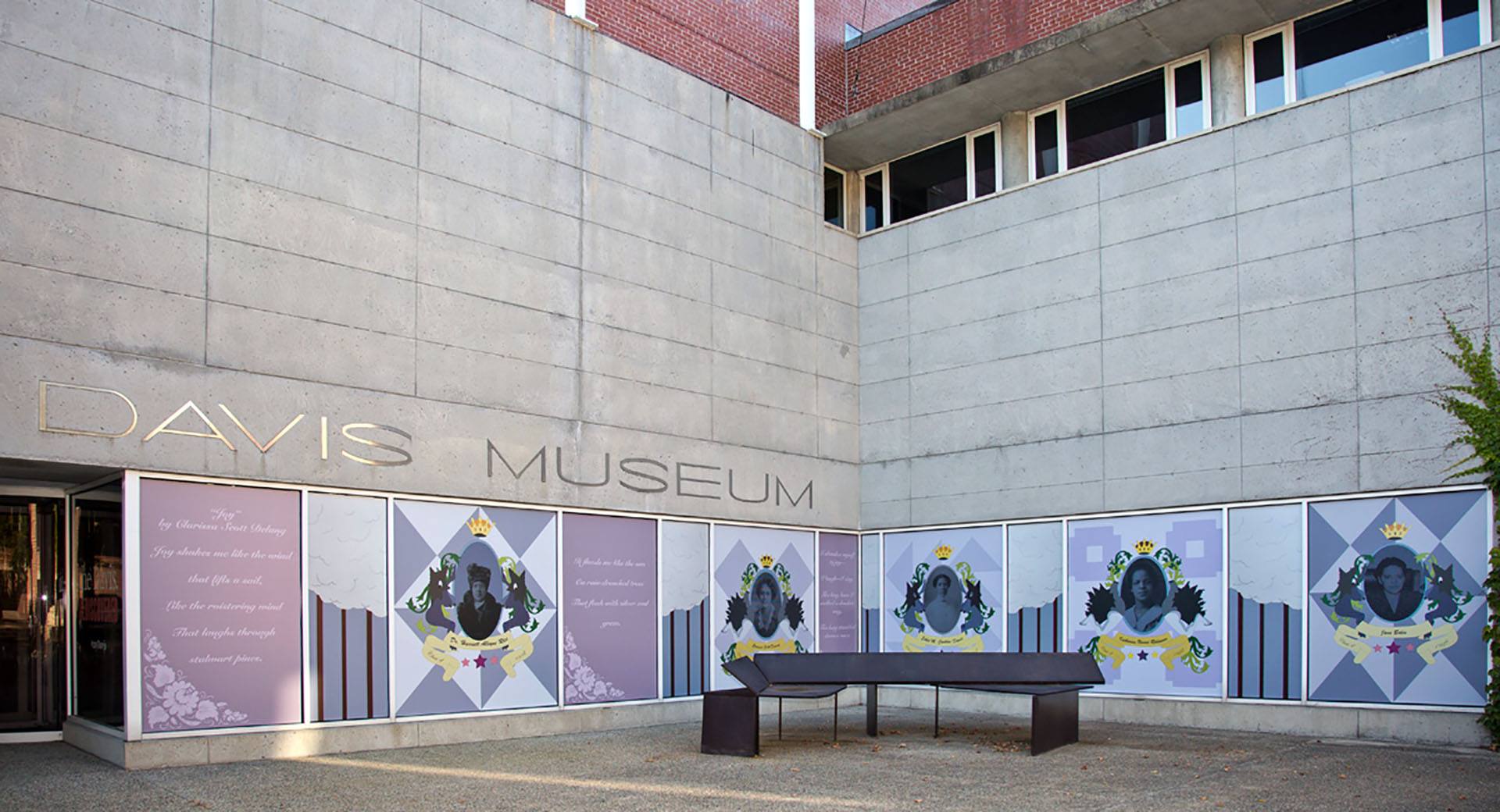 BONFILS Jean-Paul bonfilsjeanpaul@gmail.com
Weisman Museum, Minneapolis, MN (1993)
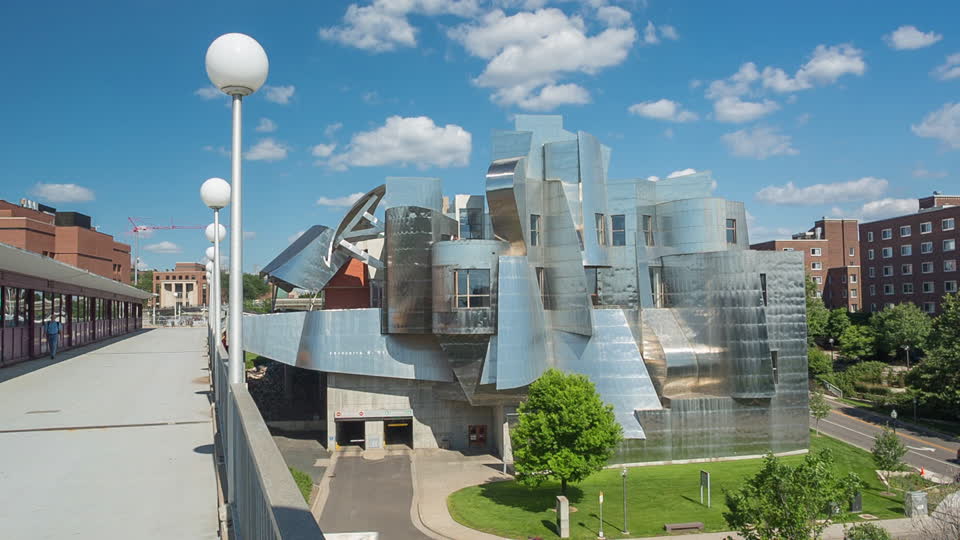 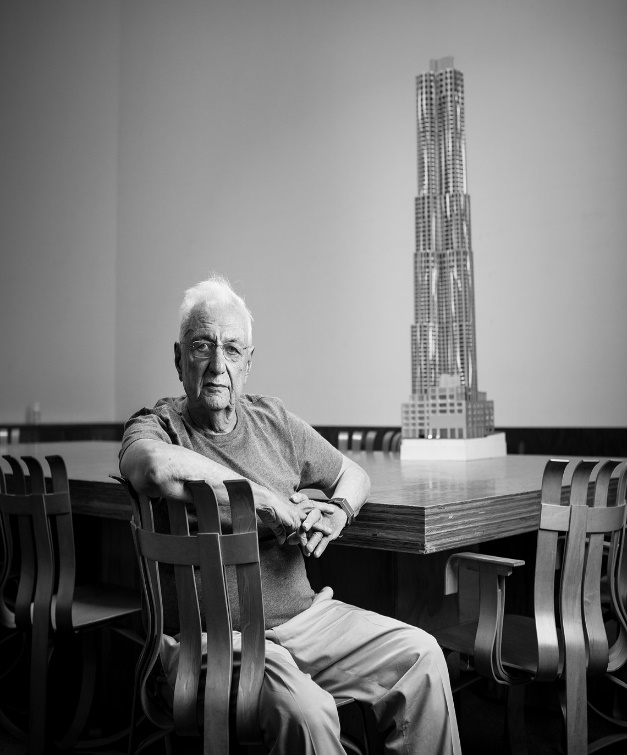 Frank Gehry
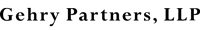 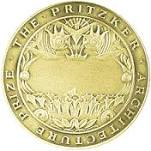 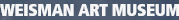 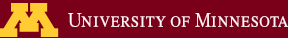 BONFILS Jean-Paul bonfilsjeanpaul@gmail.com
Weisman Museum, Minneapolis, MN (1993)
It is the work of the architect Frank Gehry.
The building presents 2 faces, depending on which side it is viewed from. To the south and east, it presents a brick facade that blends with the historic buildings. To the north and west, it is an abstraction of a fish and waterfall in curving and angular brushed steel sheets.
The space is filled with light, which also comes from windows located on the rooftop. This is a common touch for Gehry. His designs are always a fusion of voluminous complex shapes, unconventional materials and lighting, both natural and artificial. In addition to the existing building, the museum got new galleries on the eastern side of the campus, studio and walking area - on the west.
BONFILS Jean-Paul bonfilsjeanpaul@gmail.com
Weisman Museum, Minneapolis, MN (1993)
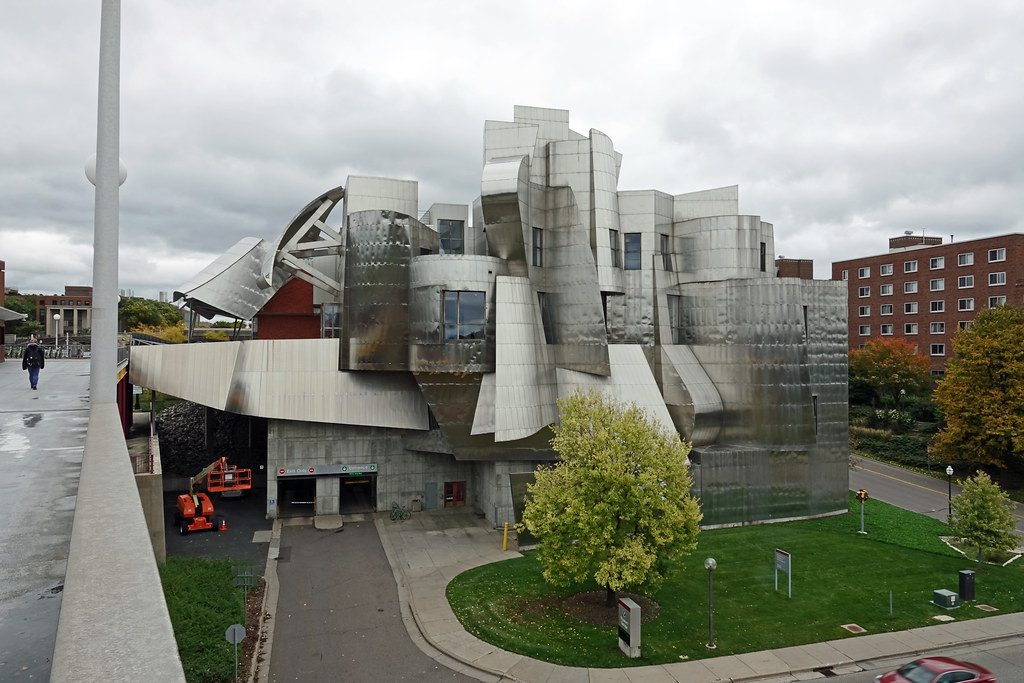 BONFILS Jean-Paul bonfilsjeanpaul@gmail.com
Weisman Museum, Minneapolis, MN (1993)
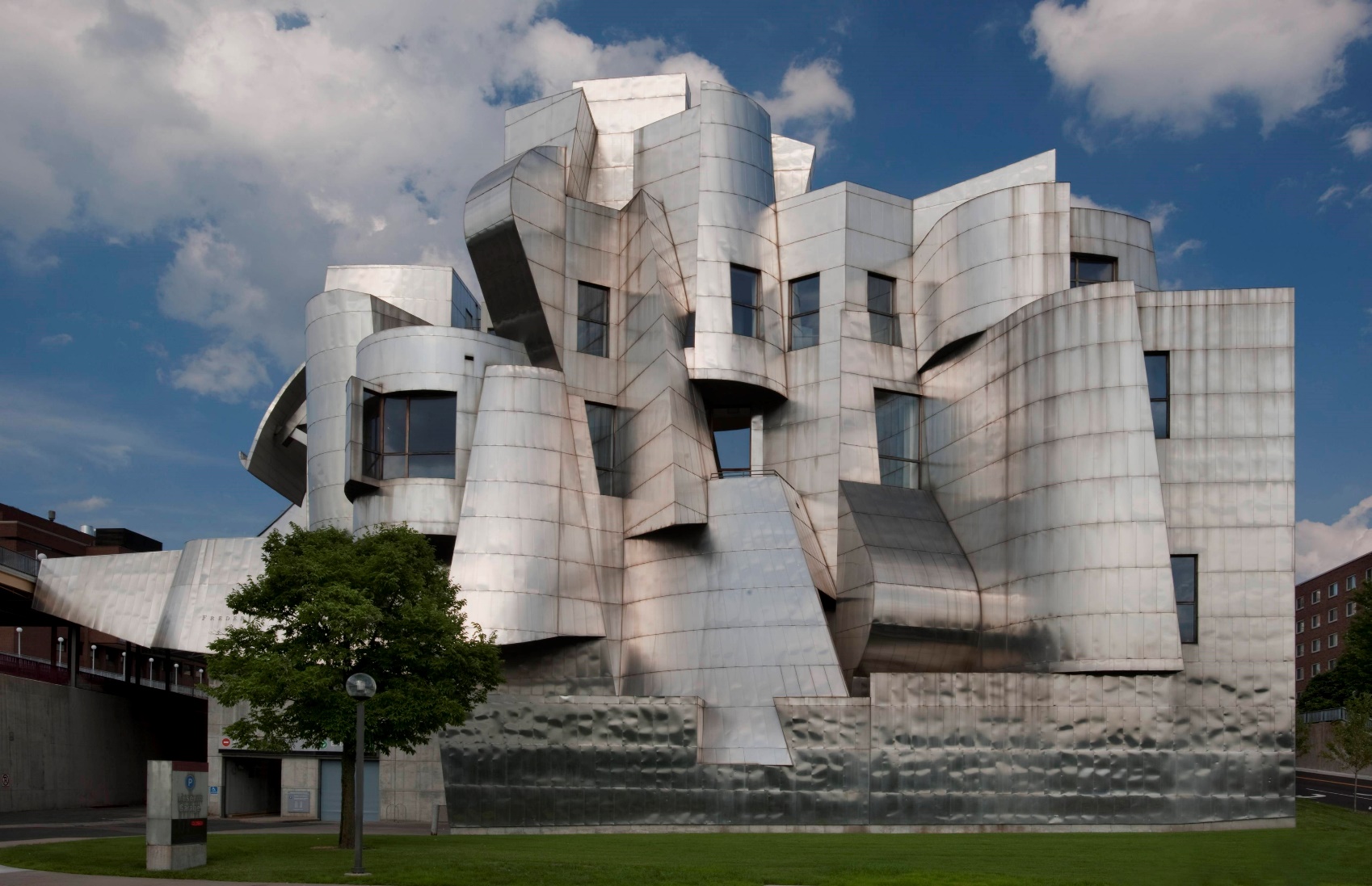 BONFILS Jean-Paul bonfilsjeanpaul@gmail.com
Weisman Museum, Minneapolis, MN (1993)
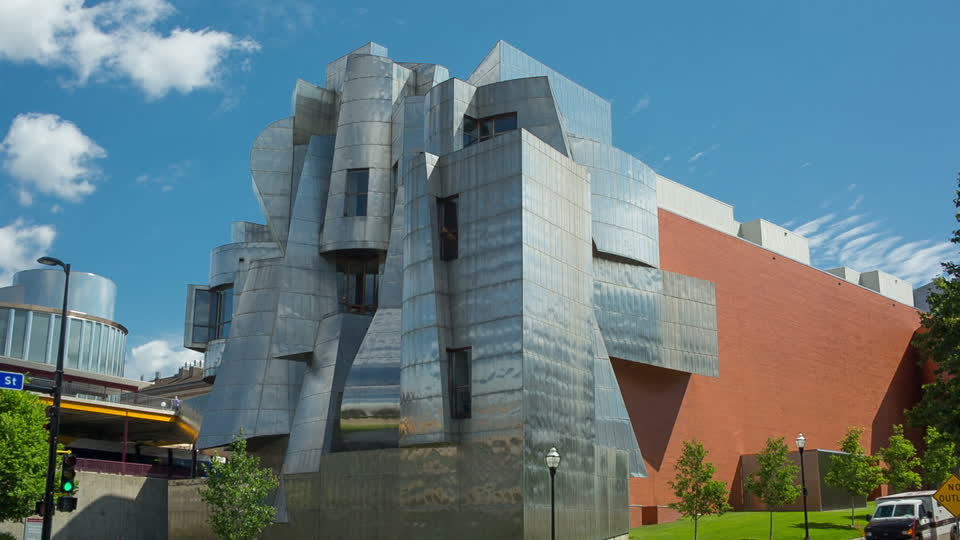 BONFILS Jean-Paul bonfilsjeanpaul@gmail.com
Weisman Museum, Minneapolis, MN (1993)
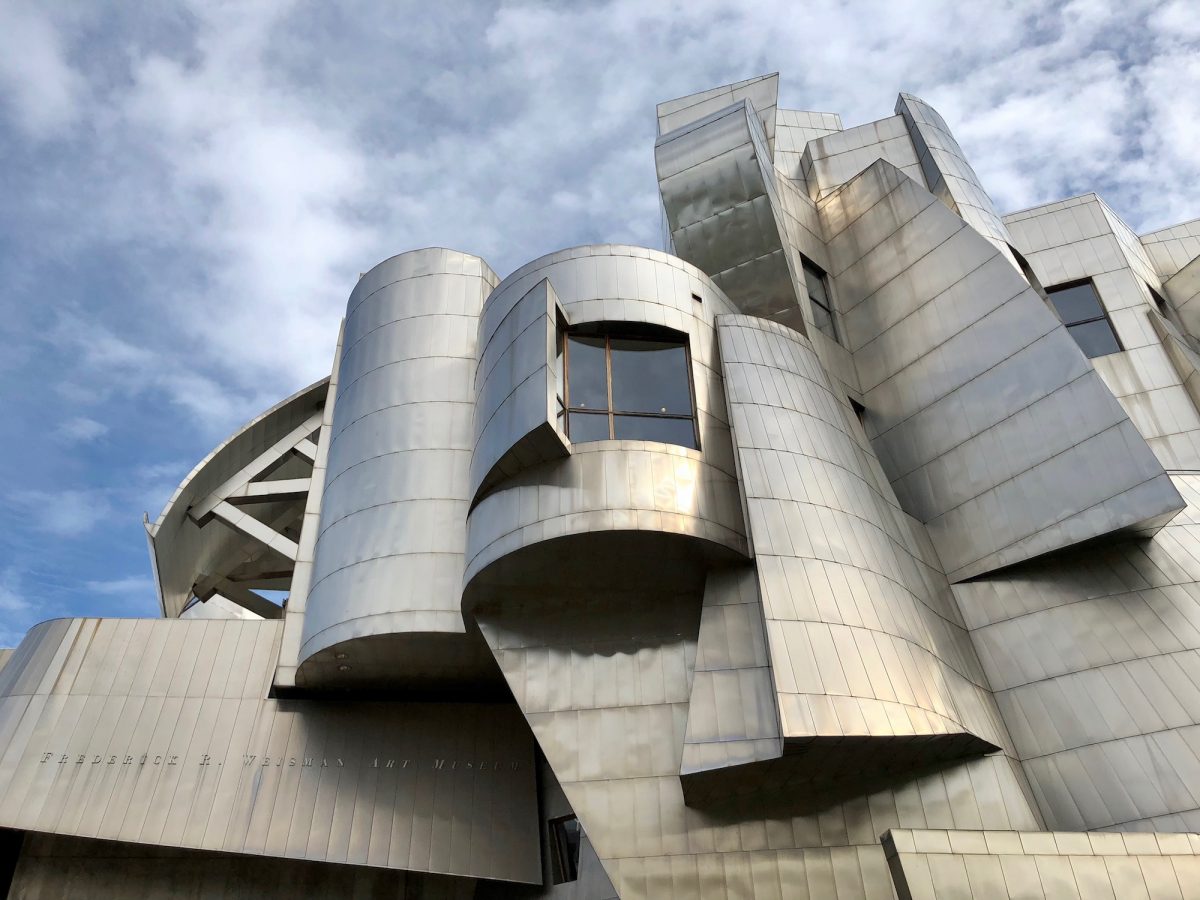 BONFILS Jean-Paul bonfilsjeanpaul@gmail.com
Weisman Museum, Minneapolis, MN (1993)
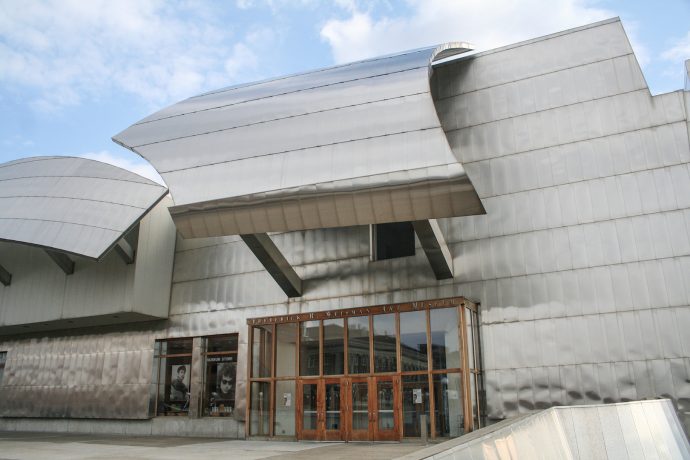 BONFILS Jean-Paul bonfilsjeanpaul@gmail.com
Weisman Museum, Minneapolis, MN (1993)
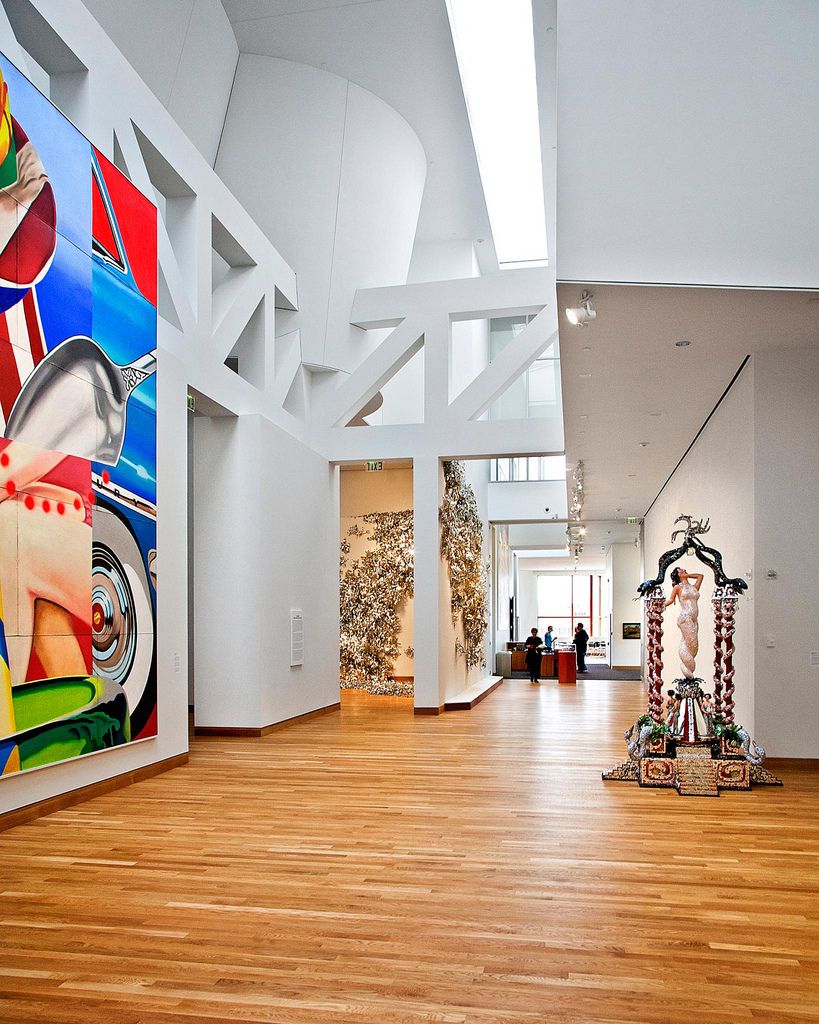 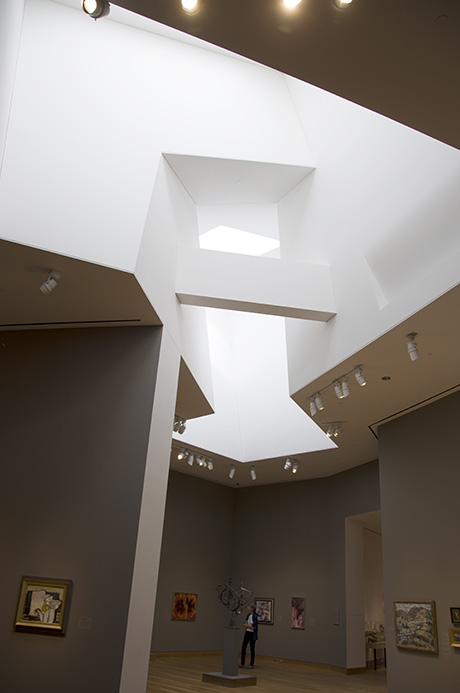 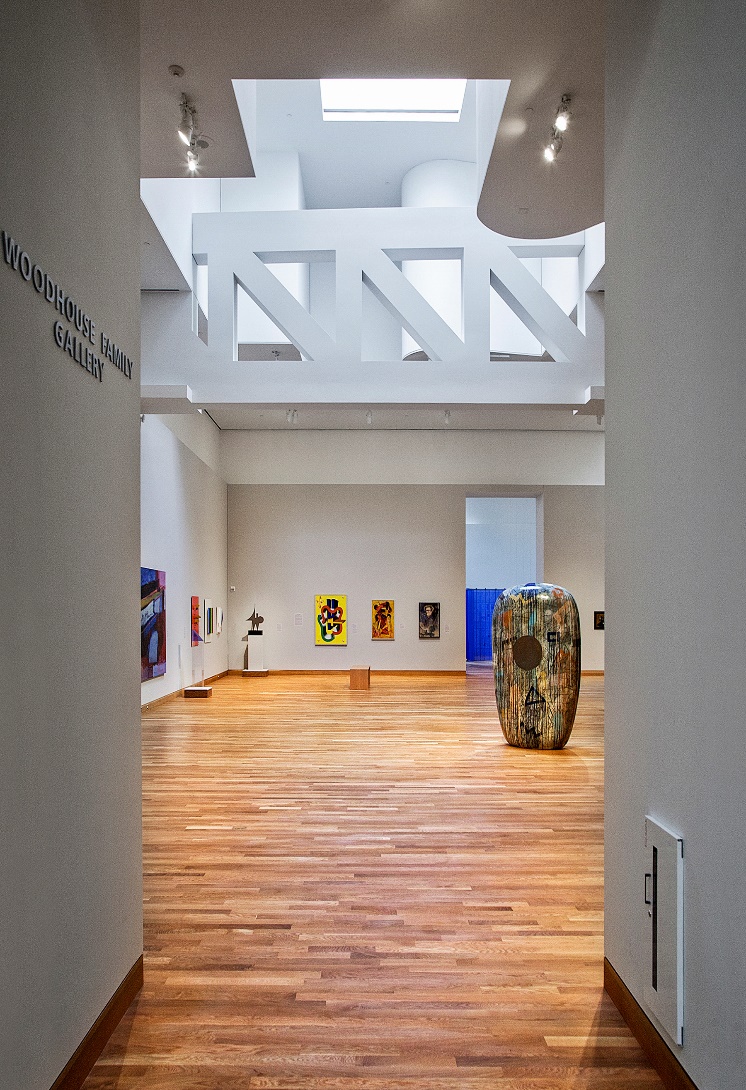 BONFILS Jean-Paul bonfilsjeanpaul@gmail.com
Weisman Museum, Minneapolis, MN (1993)
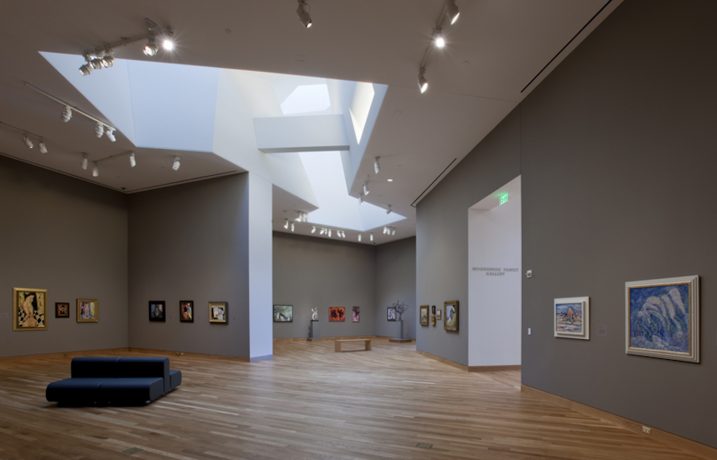 BONFILS Jean-Paul bonfilsjeanpaul@gmail.com
Weisman Museum, Minneapolis, MN (1993)
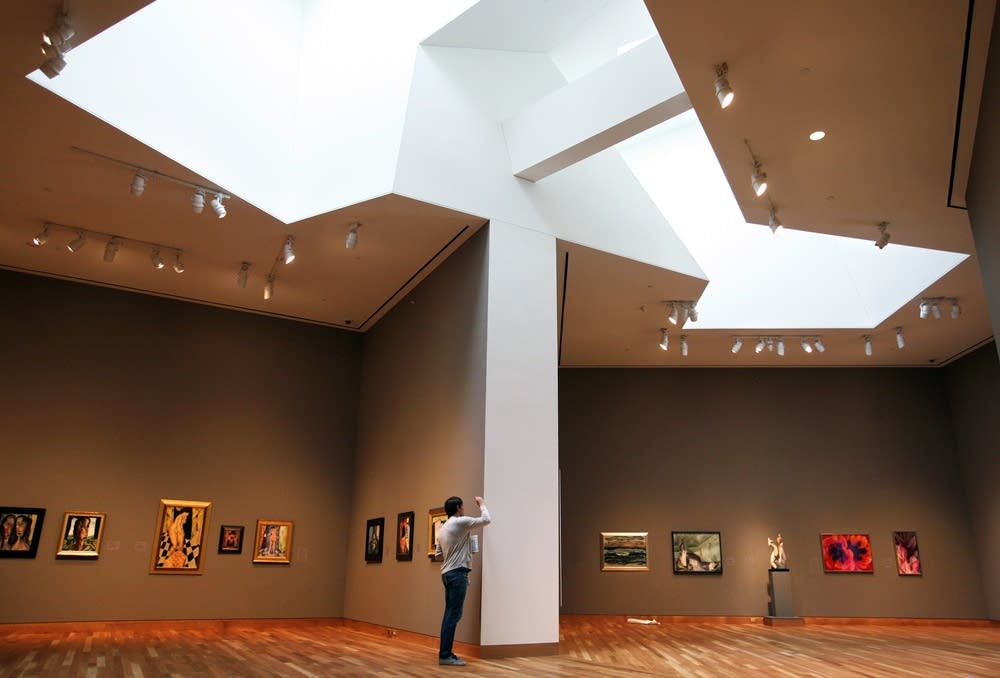 BONFILS Jean-Paul bonfilsjeanpaul@gmail.com
Weisman Museum, Minneapolis, MN (1993)
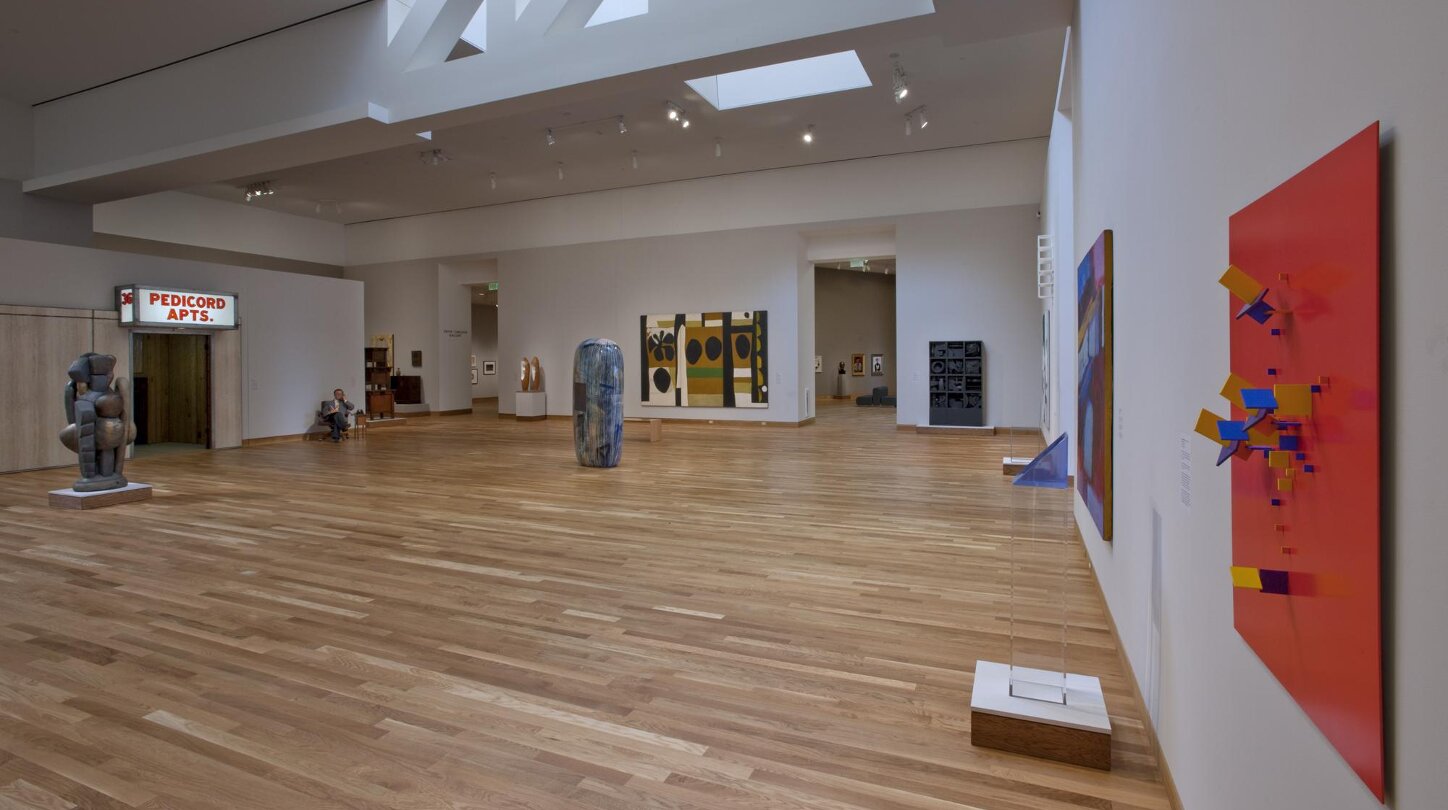 BONFILS Jean-Paul bonfilsjeanpaul@gmail.com
Weisman Museum, Minneapolis, MN (1993)
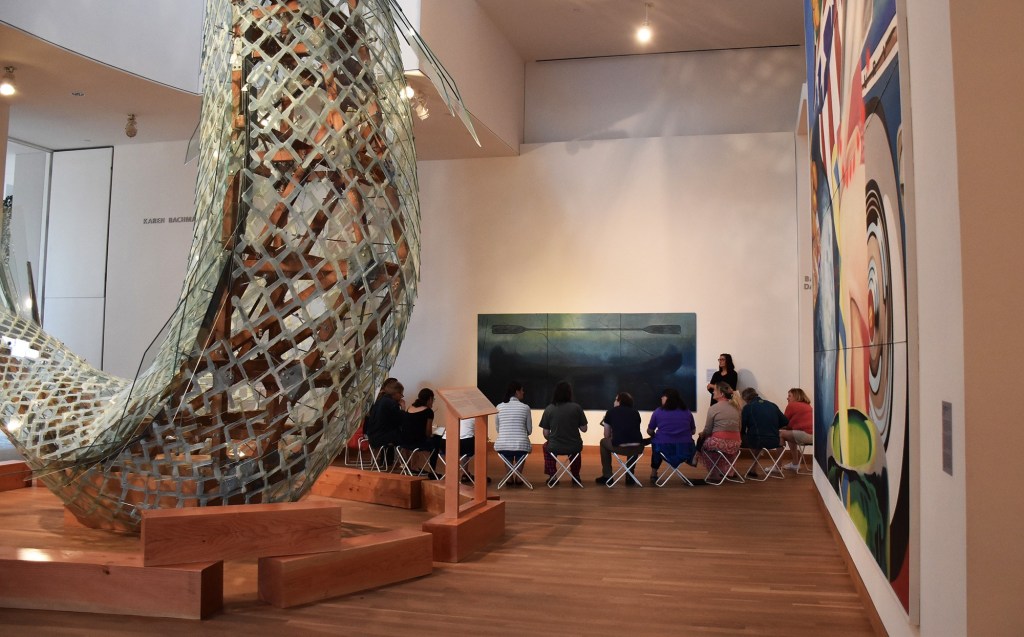 BONFILS Jean-Paul bonfilsjeanpaul@gmail.com
Weisman Museum, Minneapolis, MN (1993)
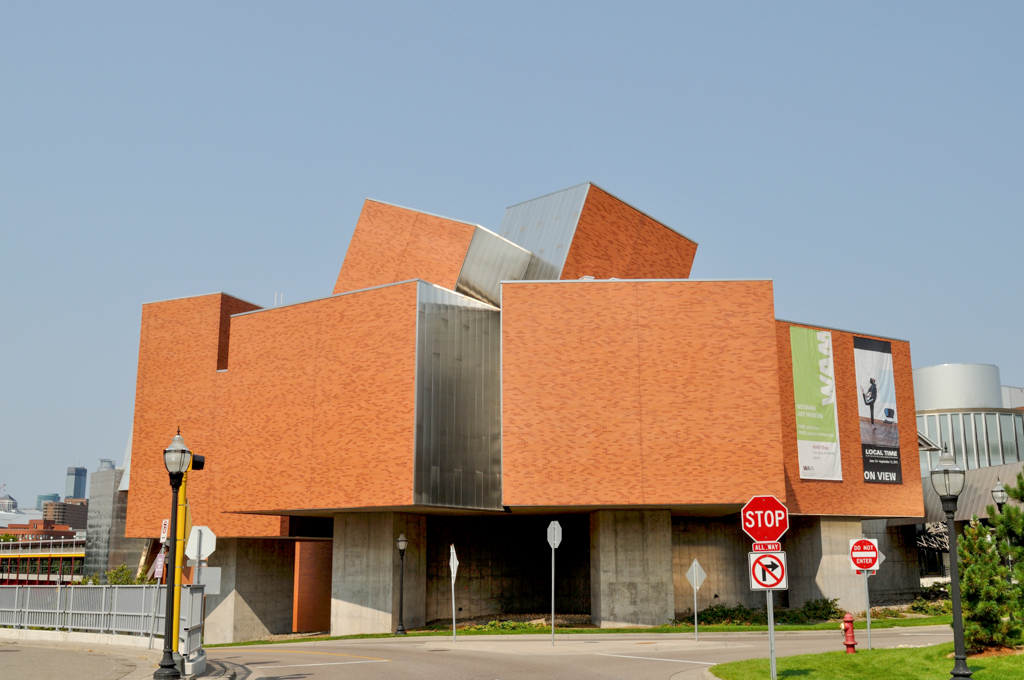 BONFILS Jean-Paul bonfilsjeanpaul@gmail.com
Weisman Museum, Minneapolis, MN (1993)
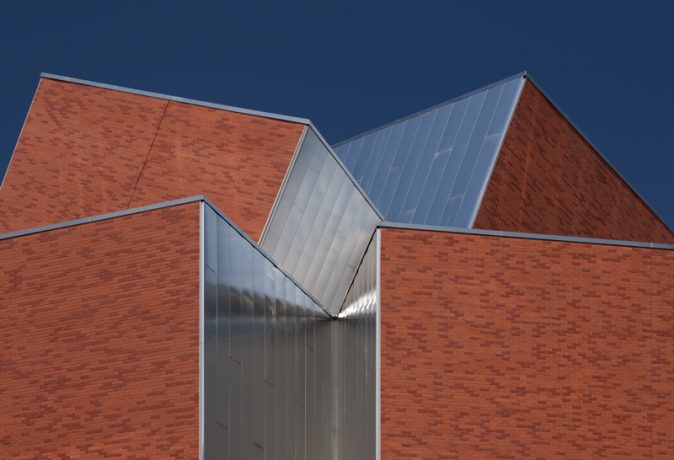 BONFILS Jean-Paul bonfilsjeanpaul@gmail.com
Museum of Tolerance, Los Angeles, CA (1993)
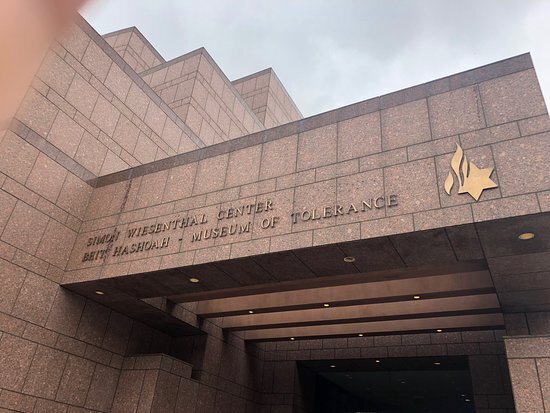 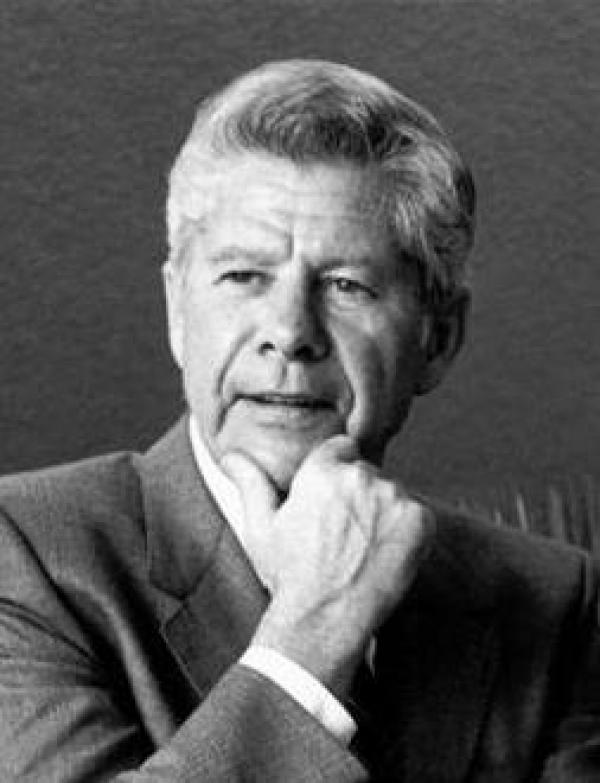 Maxwell Starkman
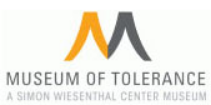 BONFILS Jean-Paul bonfilsjeanpaul@gmail.com
Museum of Tolerance, Los Angeles, CA (1993)
It is the work of the architect Maxwell Starkman.
The architect’s four-story design complex included the 36,000-sqf Holocaust museum, an auditorium, seminar rooms, a research library and archive, and a film and video studio. The Museum of Tolerance is an inspiring and significant example of a new trend in museum design: it is an ‘experiential’ museum. ‘Experiential’ museums aim to convey their message through total immersion. Renovation efforts transformed the dated museum into a destination reflective of the center’s humanitarian reach.
BONFILS Jean-Paul bonfilsjeanpaul@gmail.com
Museum of Tolerance, Los Angeles, CA (1993)
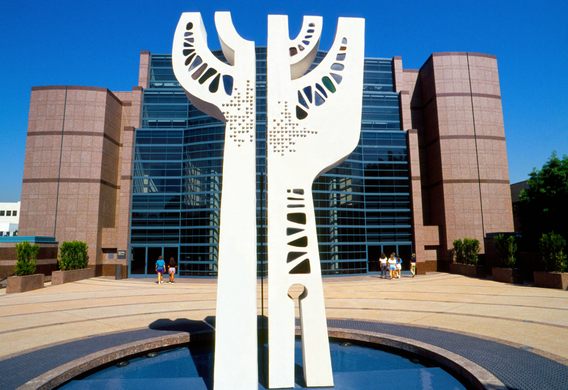 BONFILS Jean-Paul bonfilsjeanpaul@gmail.com
Museum of Tolerance, Los Angeles, CA (1993)
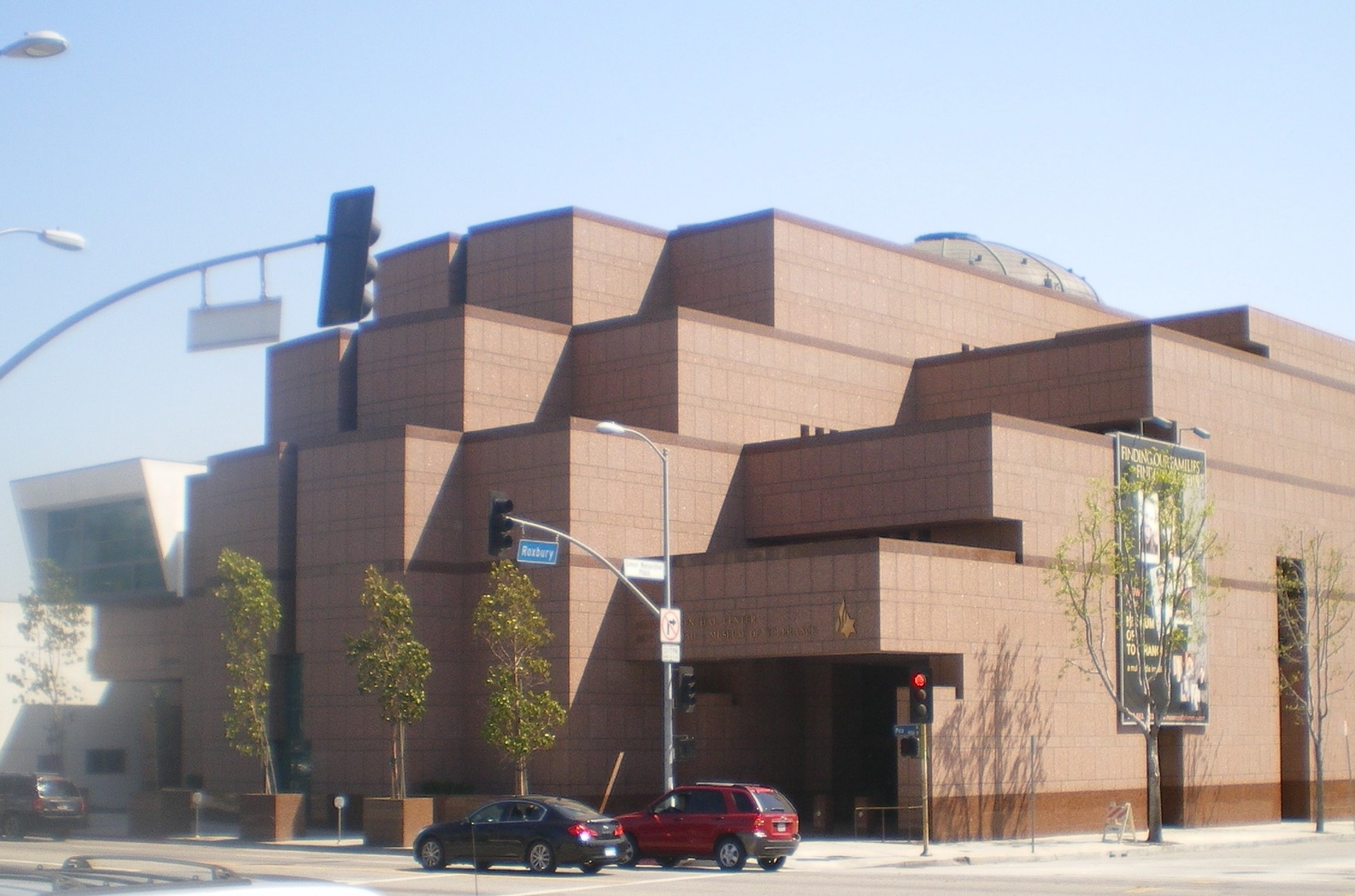 BONFILS Jean-Paul bonfilsjeanpaul@gmail.com
Museum of Tolerance, Los Angeles, CA (1993)
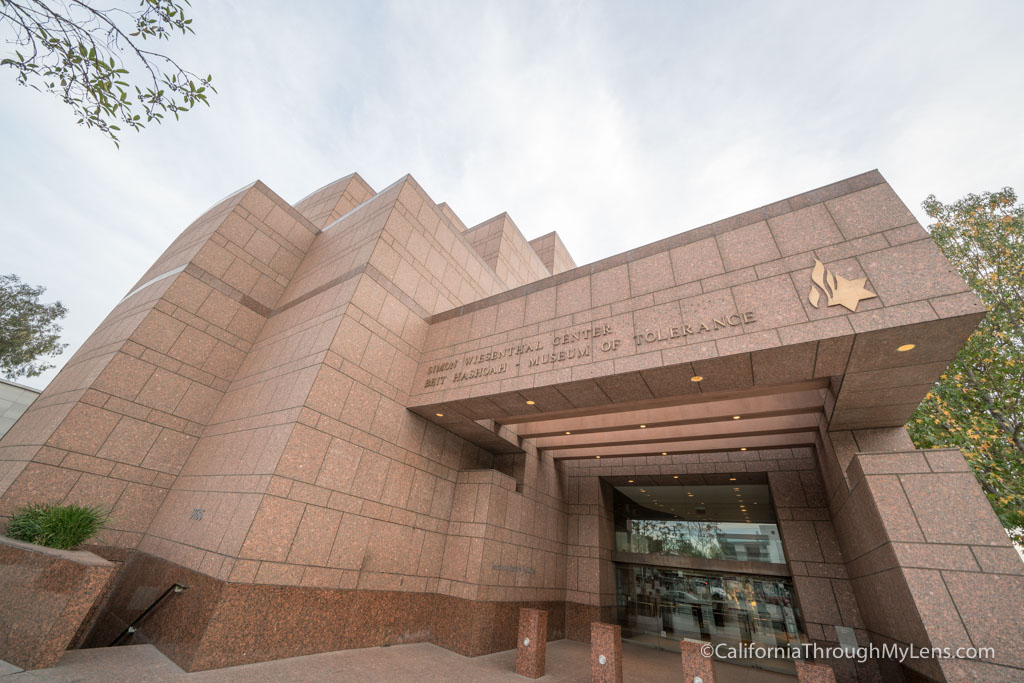 BONFILS Jean-Paul bonfilsjeanpaul@gmail.com
Museum of Tolerance, Los Angeles, CA (1993)
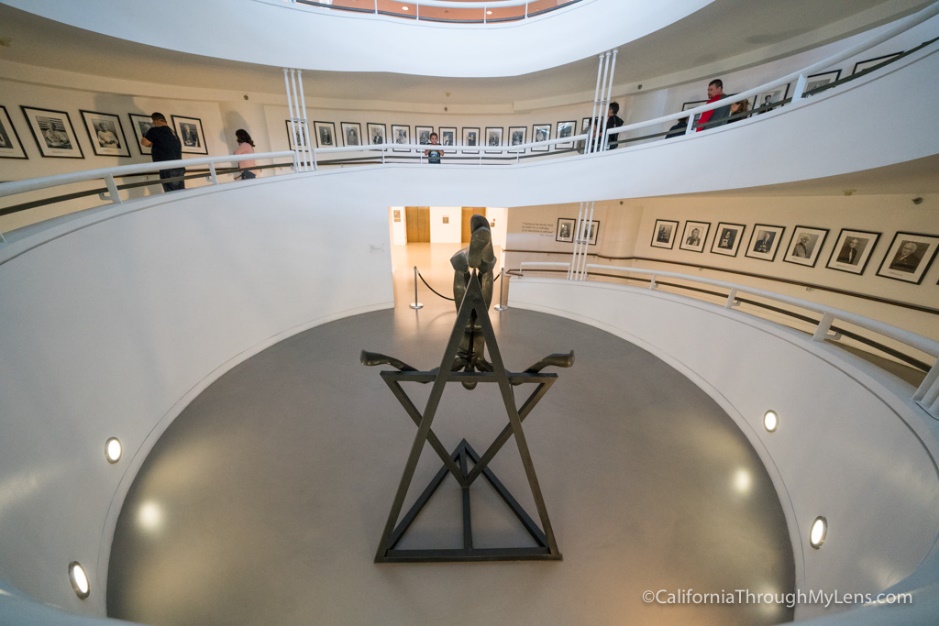 BONFILS Jean-Paul bonfilsjeanpaul@gmail.com
Museum of Tolerance, Los Angeles, CA (1993)
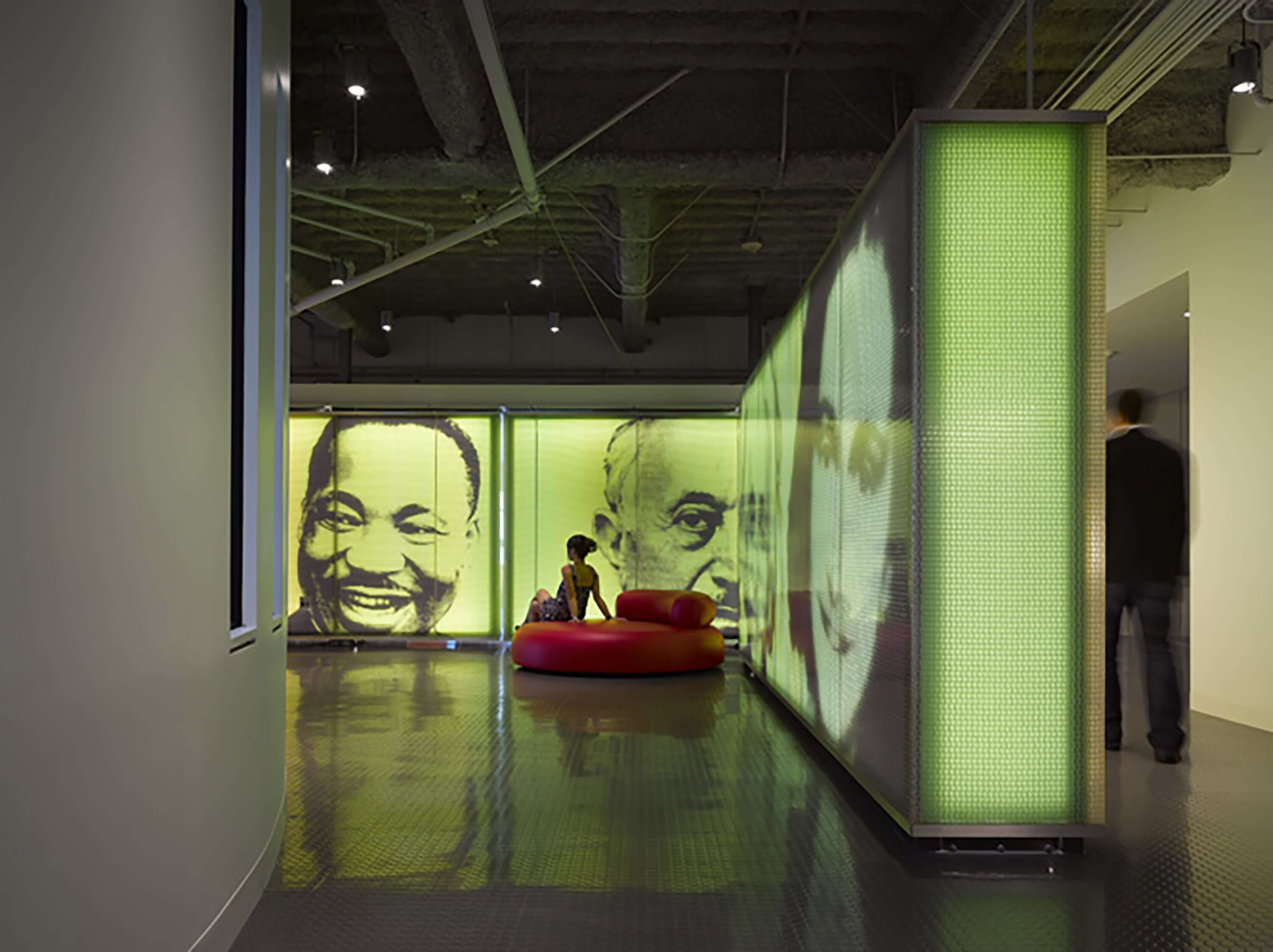 BONFILS Jean-Paul bonfilsjeanpaul@gmail.com
Museum of Tolerance, Los Angeles, CA (1993)
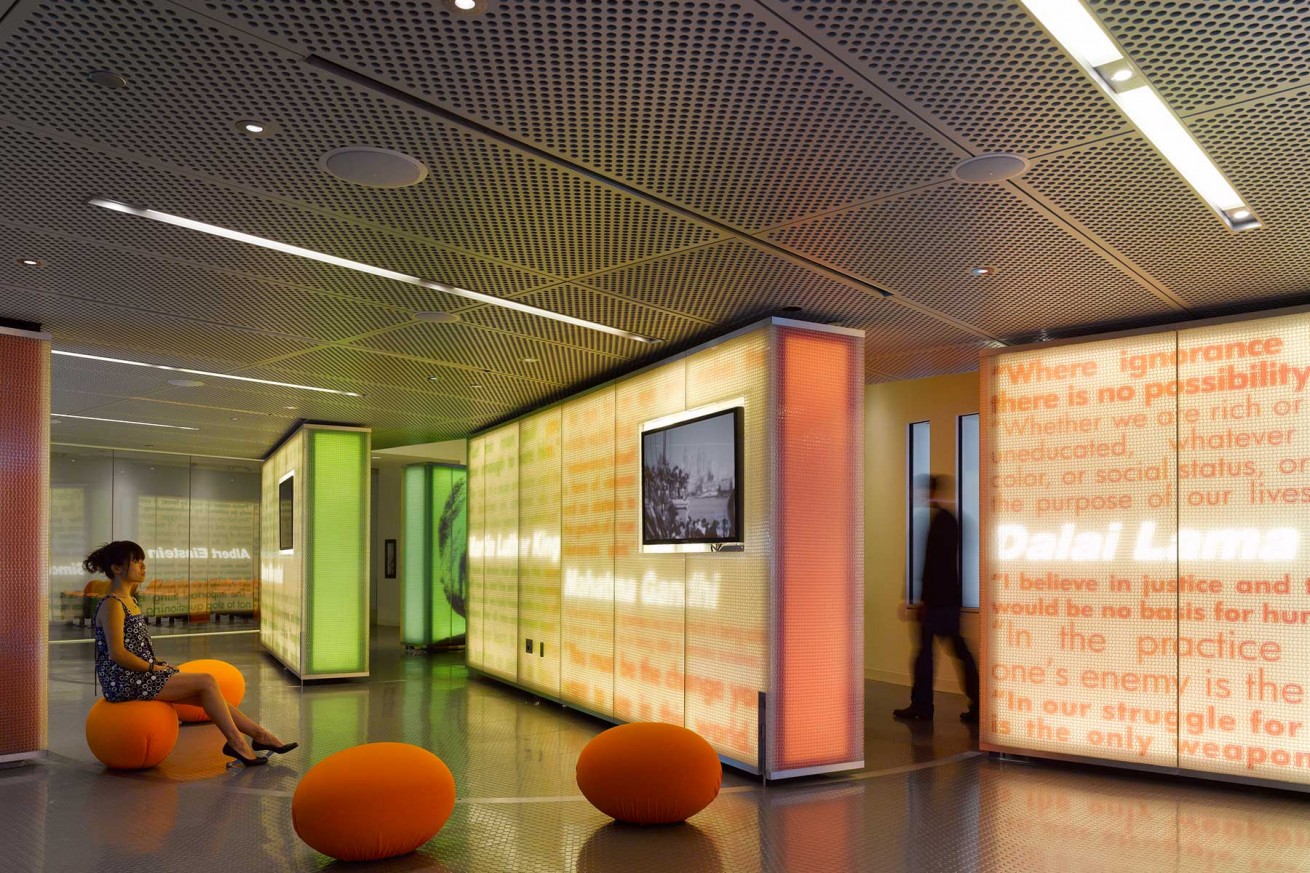 BONFILS Jean-Paul bonfilsjeanpaul@gmail.com
Museum of Tolerance, Los Angeles, CA (1993)
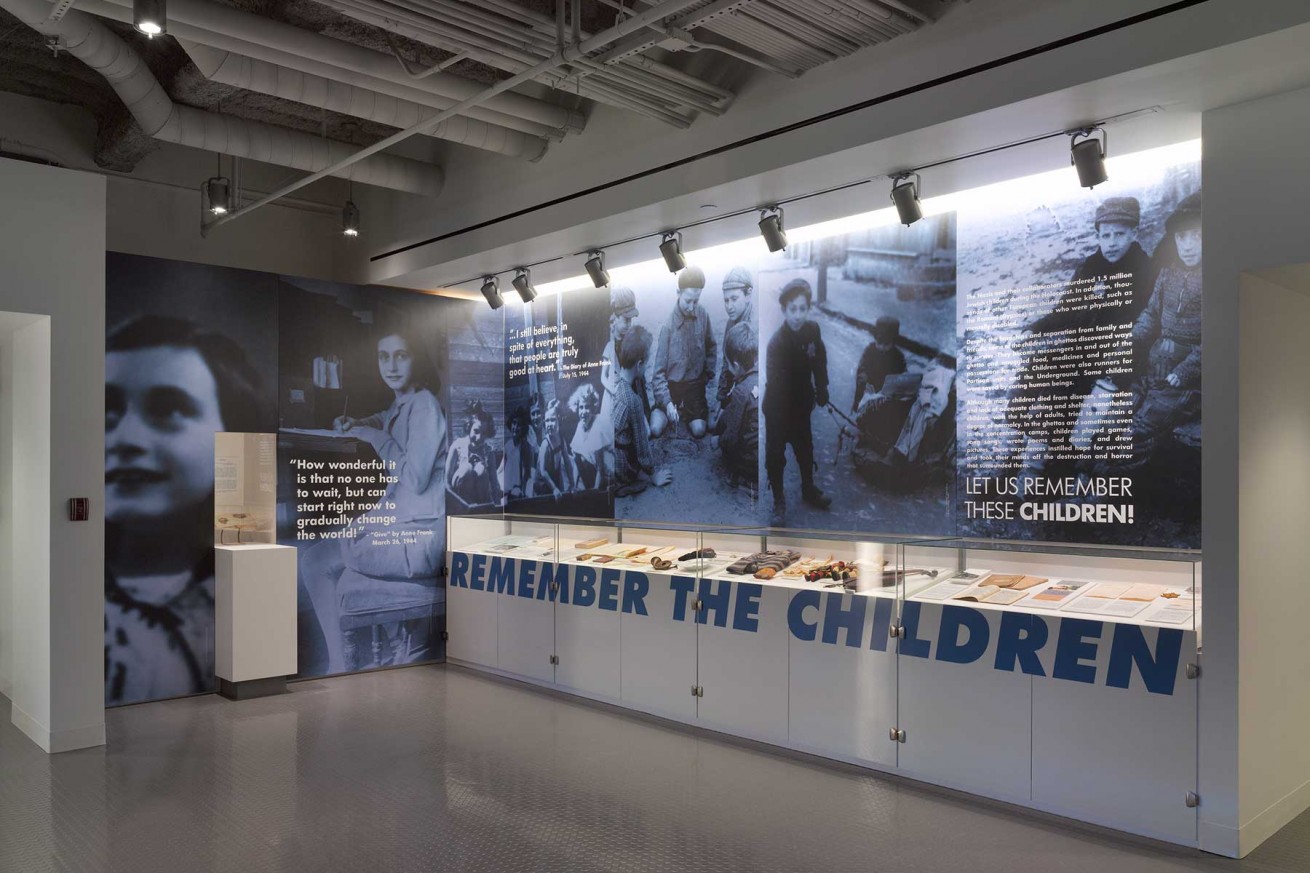 BONFILS Jean-Paul bonfilsjeanpaul@gmail.com
Museum of Tolerance, Los Angeles, CA (1993)
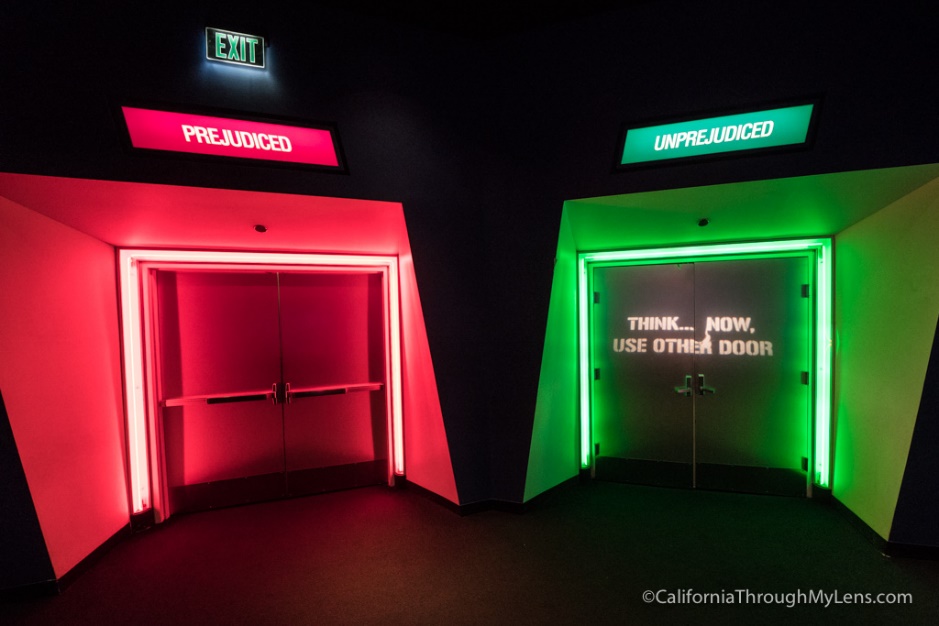 BONFILS Jean-Paul bonfilsjeanpaul@gmail.com
Kemper Museum, Kansas City, MO (1994)
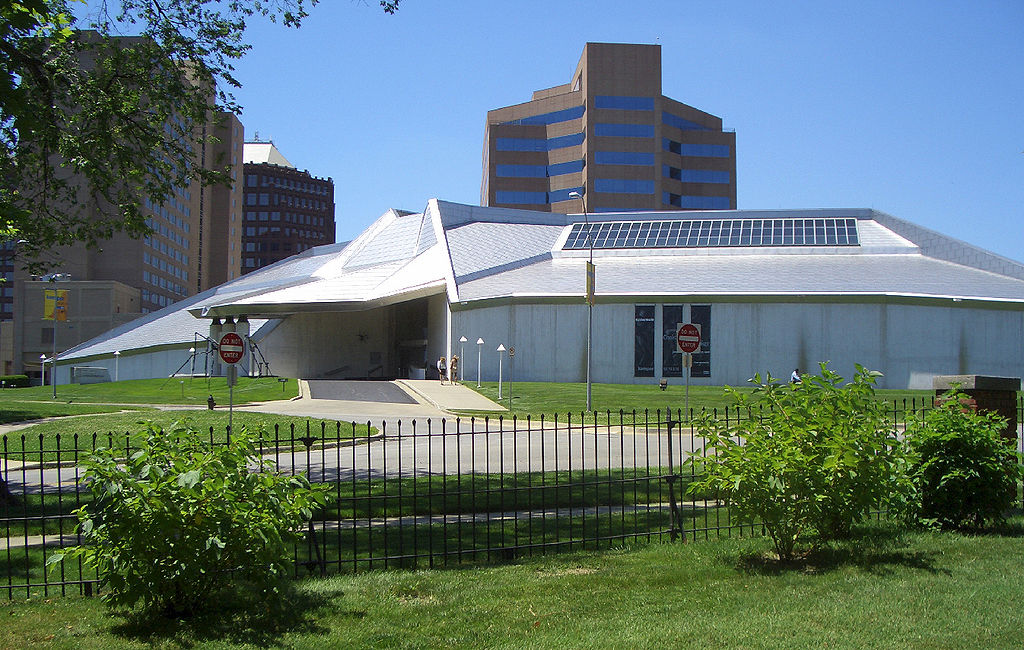 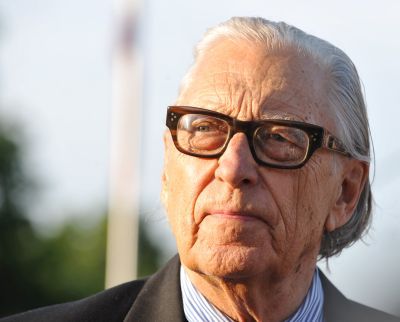 Gunnar Birkerts
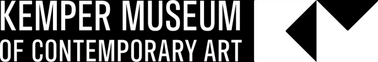 BONFILS Jean-Paul bonfilsjeanpaul@gmail.com
Kemper Museum, Kansas City, MO (1994)
It is the work of Gunnar Birkerts.
A large central atrium, culminates in an articulated skylight 22 feet high. Extended from either side of the atrium are 2 wings. Works of art are always on view in the atrium and the corridors of each wing. Much like a 3-D puzzle of craftsmanship, thousands of man hours went into detailing and interlocking more than 6000 stainless steel roof panels. Works of art are always on view in the atrium and the corridors of each wing.
BONFILS Jean-Paul bonfilsjeanpaul@gmail.com
Kemper Museum, Kansas City, MO (1994)
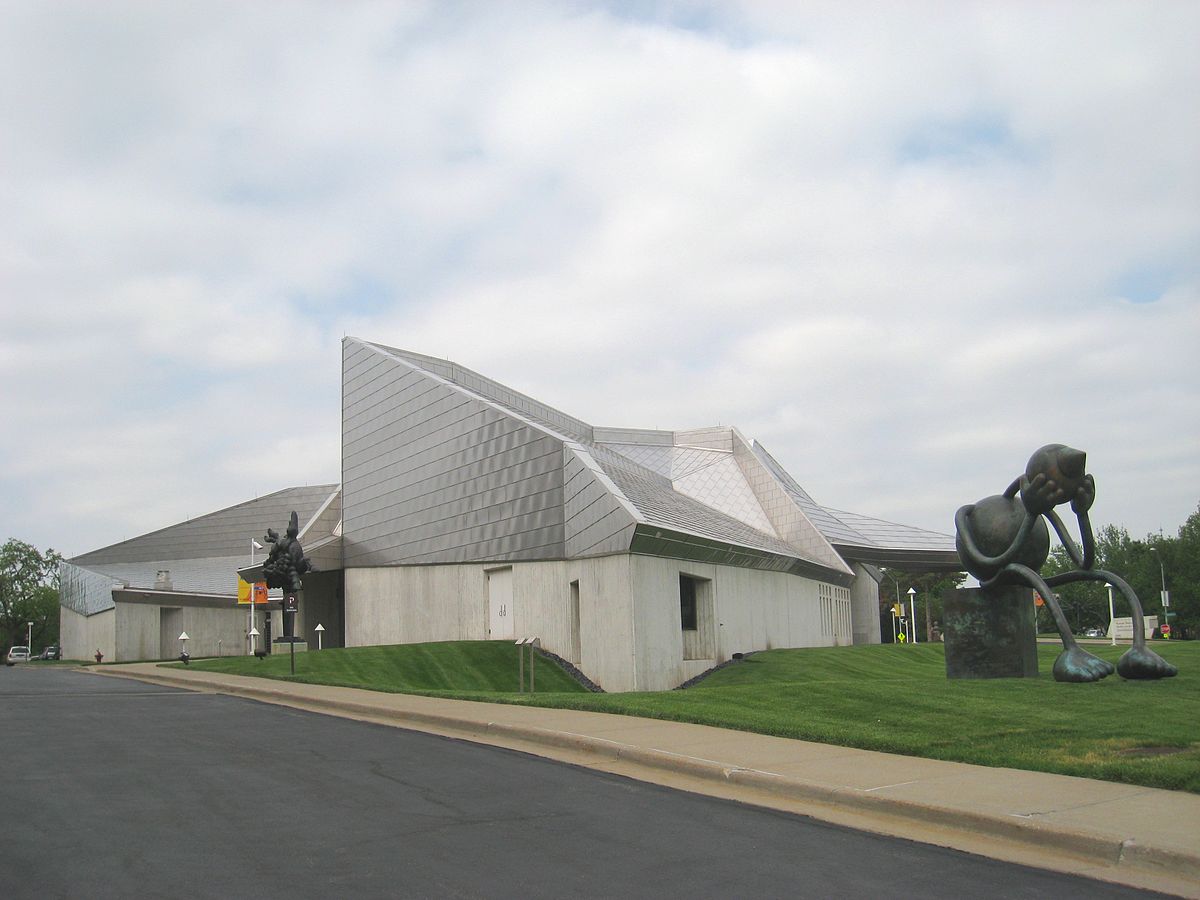 BONFILS Jean-Paul bonfilsjeanpaul@gmail.com
Kemper Museum, Kansas City, MO (1994)
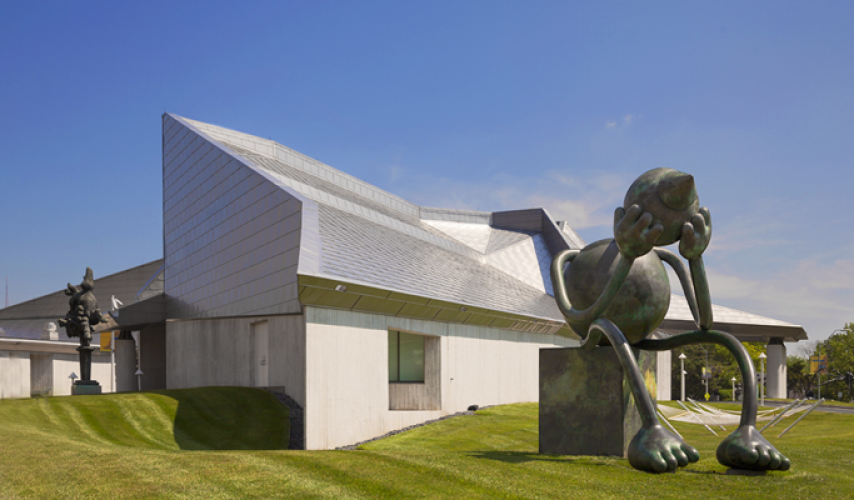 BONFILS Jean-Paul bonfilsjeanpaul@gmail.com
Kemper Museum, Kansas City, MO (1994)
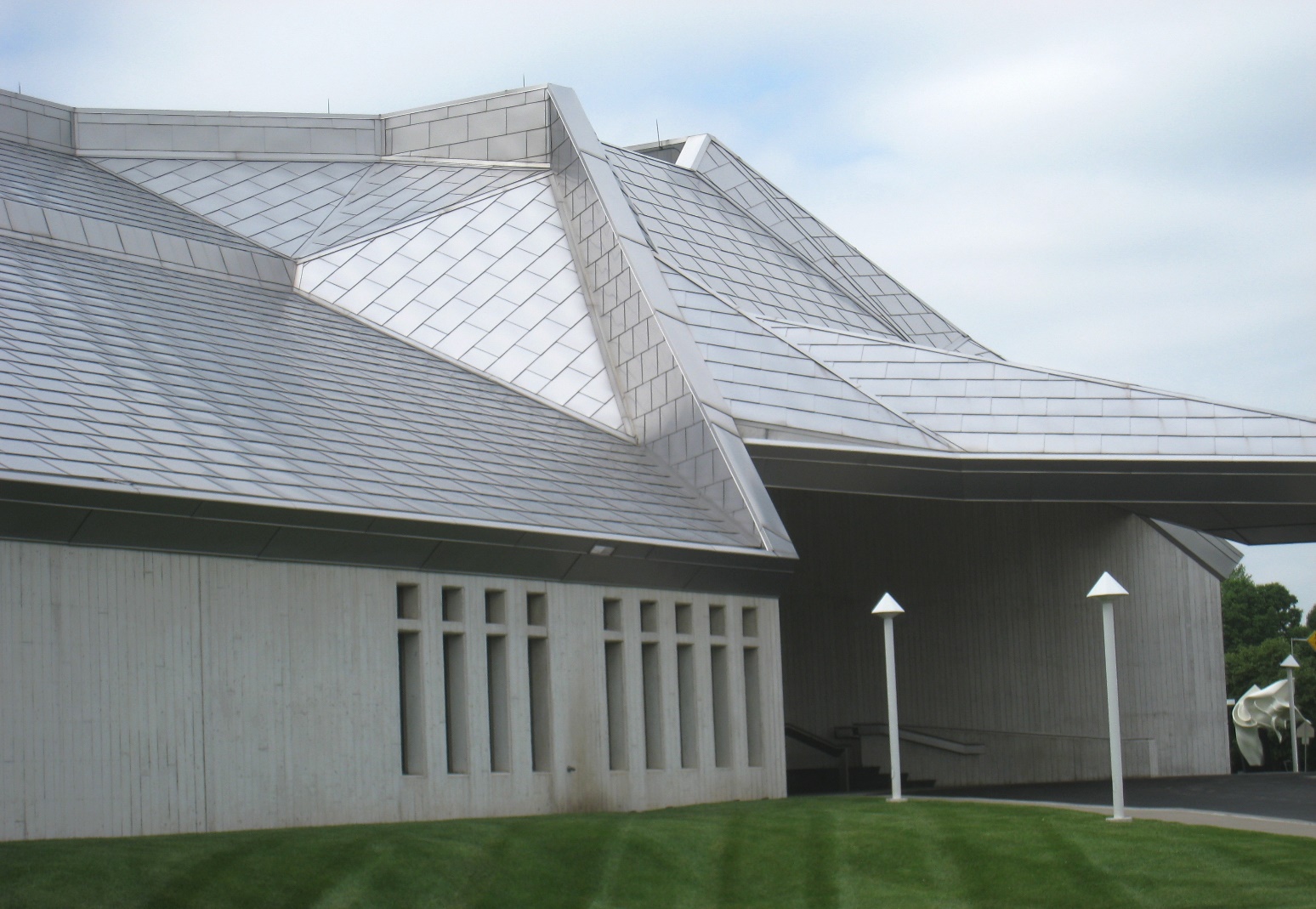 BONFILS Jean-Paul bonfilsjeanpaul@gmail.com
Kemper Museum, Kansas City, MO (1994)
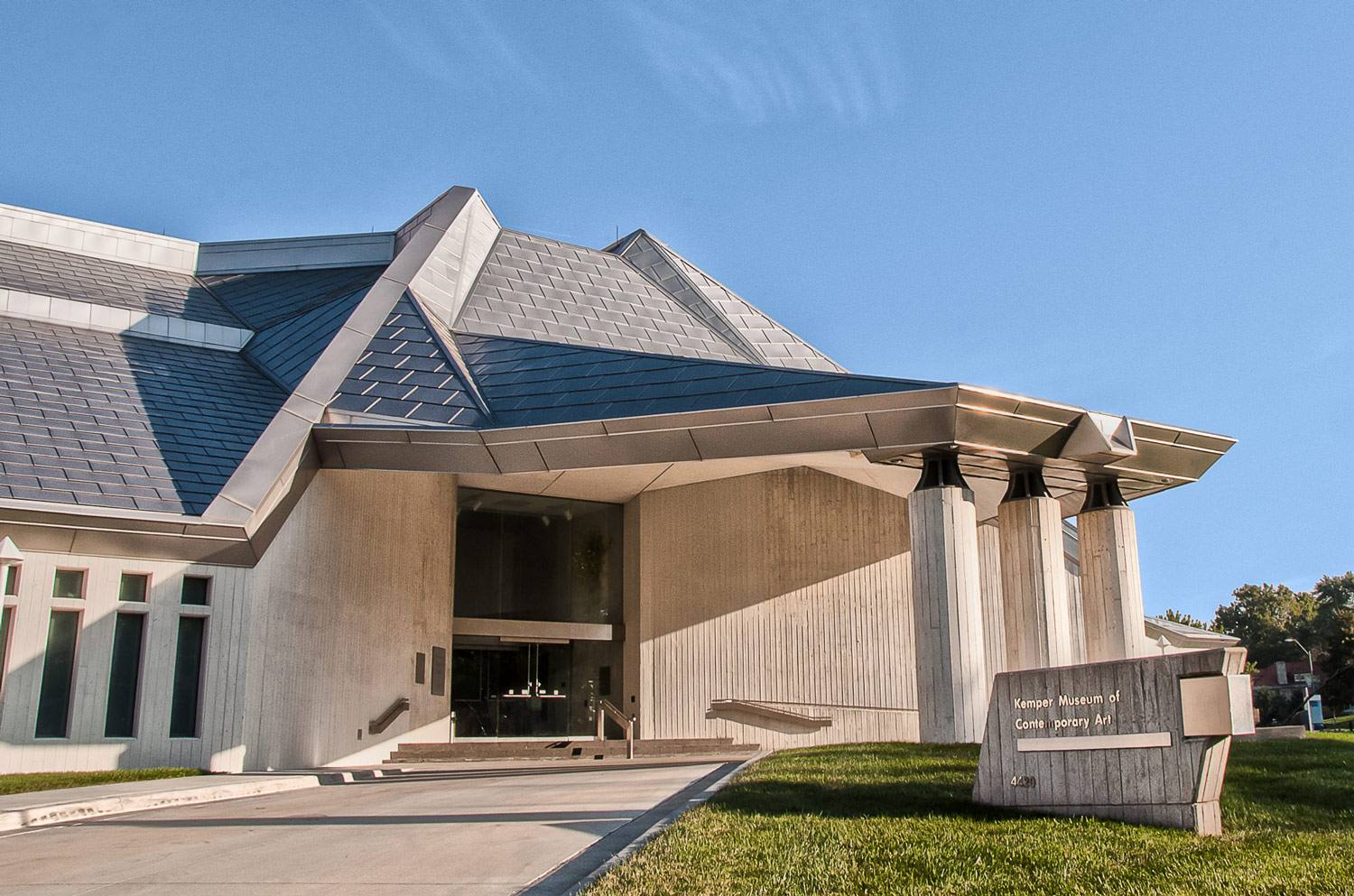 BONFILS Jean-Paul bonfilsjeanpaul@gmail.com
Kemper Museum, Kansas City, MO (1994)
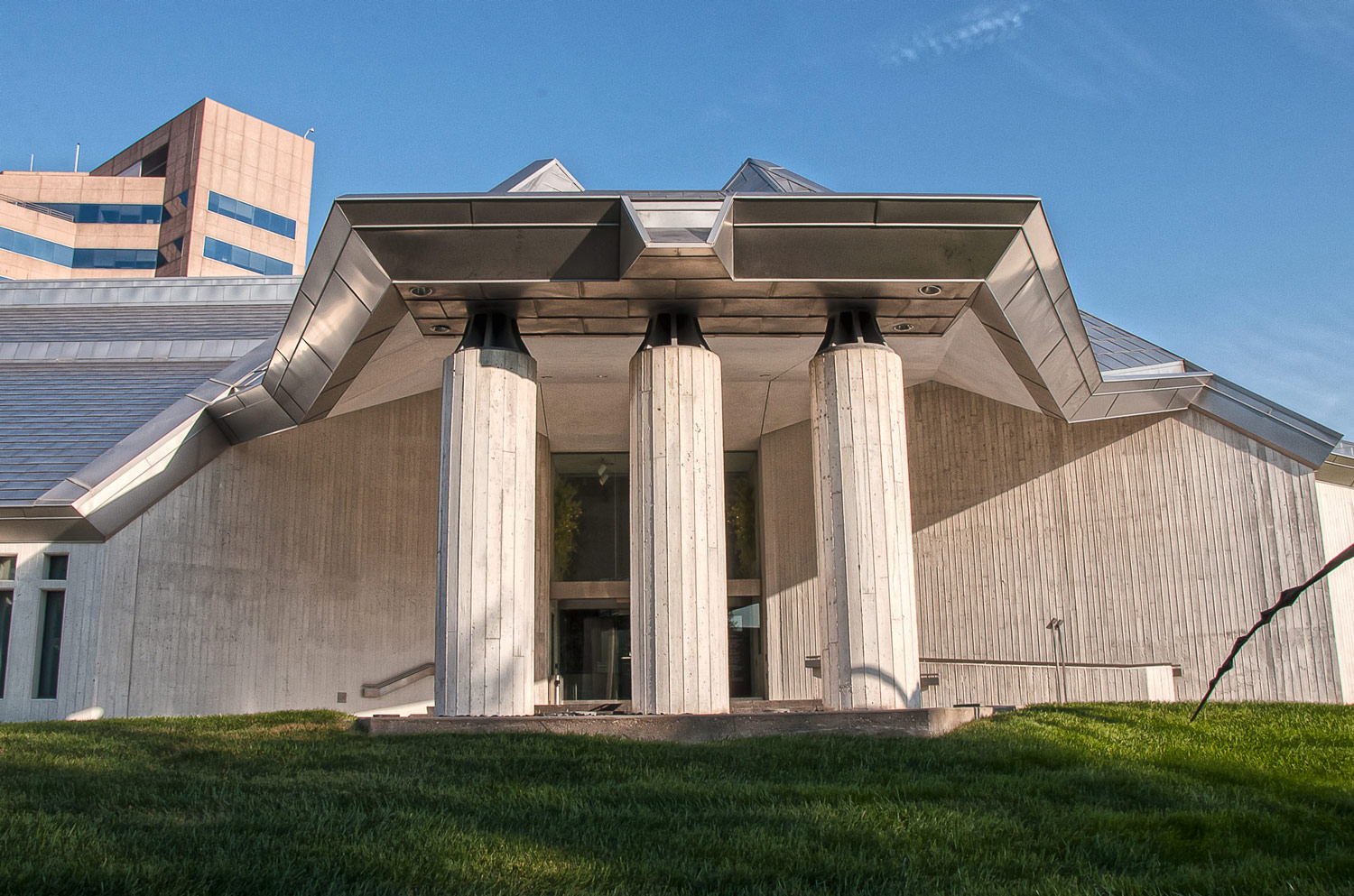 BONFILS Jean-Paul bonfilsjeanpaul@gmail.com
Kemper Museum, Kansas City, MO (1994)
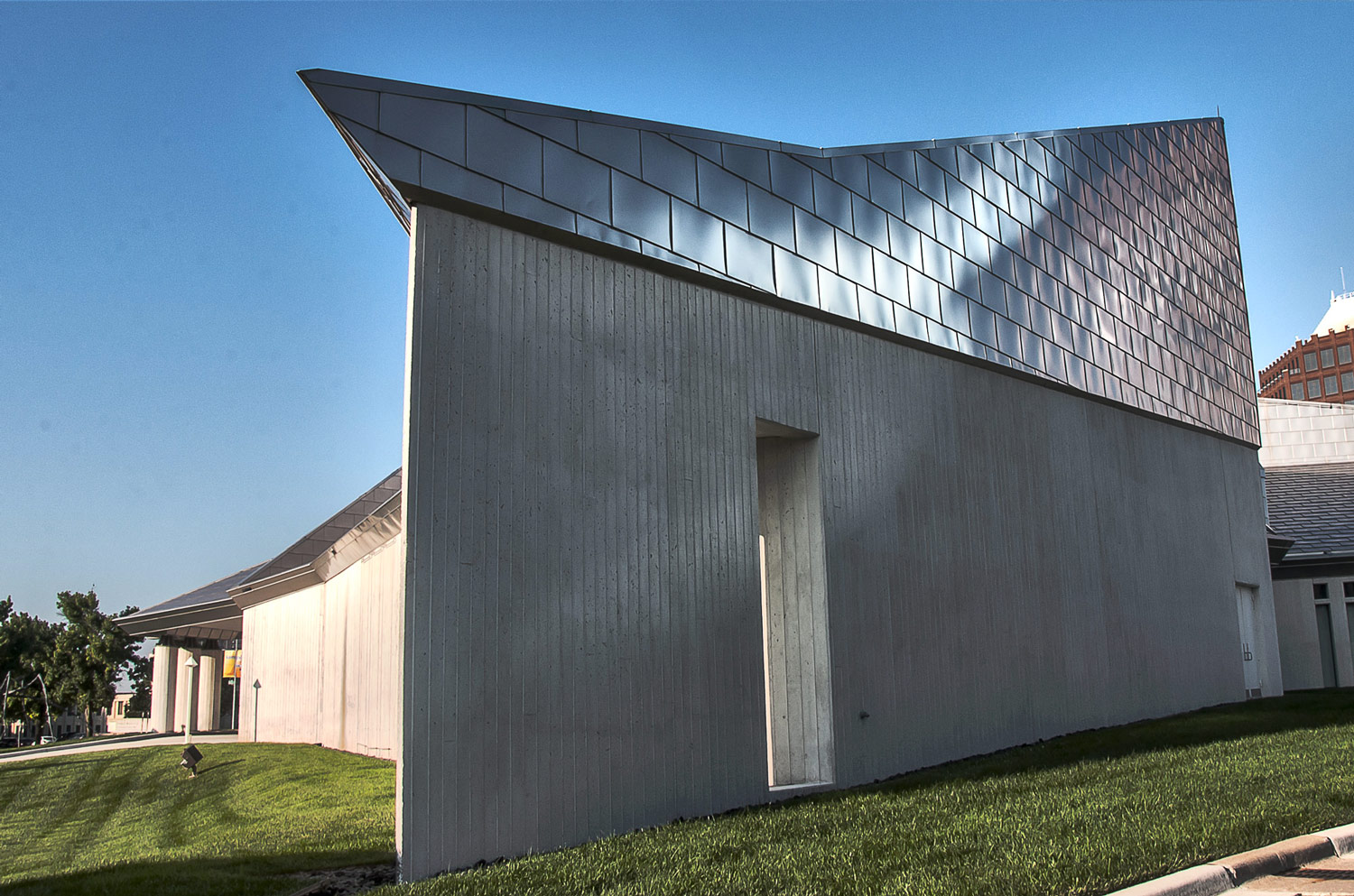 BONFILS Jean-Paul bonfilsjeanpaul@gmail.com
Kemper Museum, Kansas City, MO (1994)
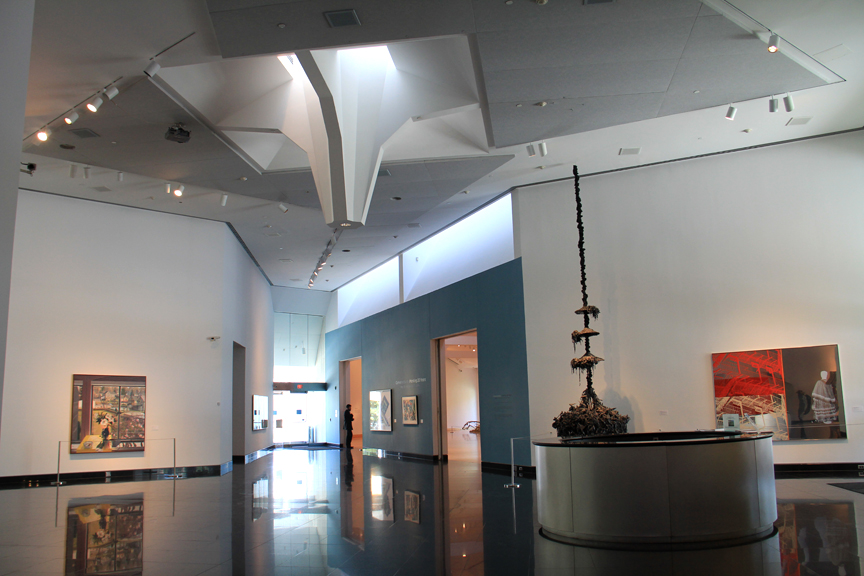 BONFILS Jean-Paul bonfilsjeanpaul@gmail.com
Kemper Museum, Kansas City, MO (1994)
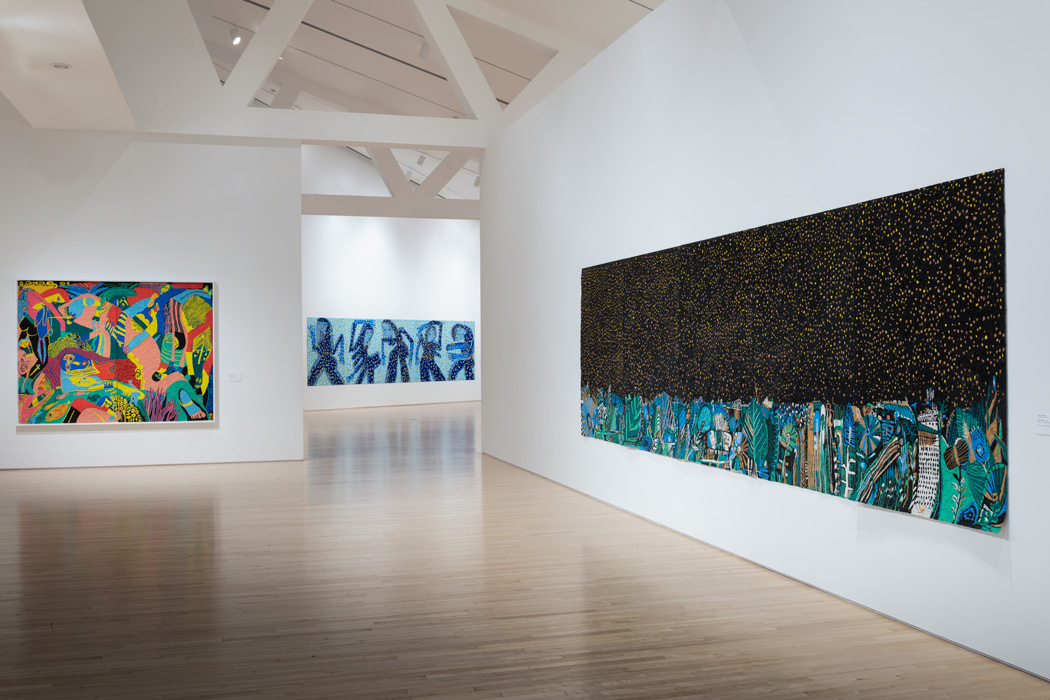 BONFILS Jean-Paul bonfilsjeanpaul@gmail.com
Kemper Museum, Kansas City, MO (1994)
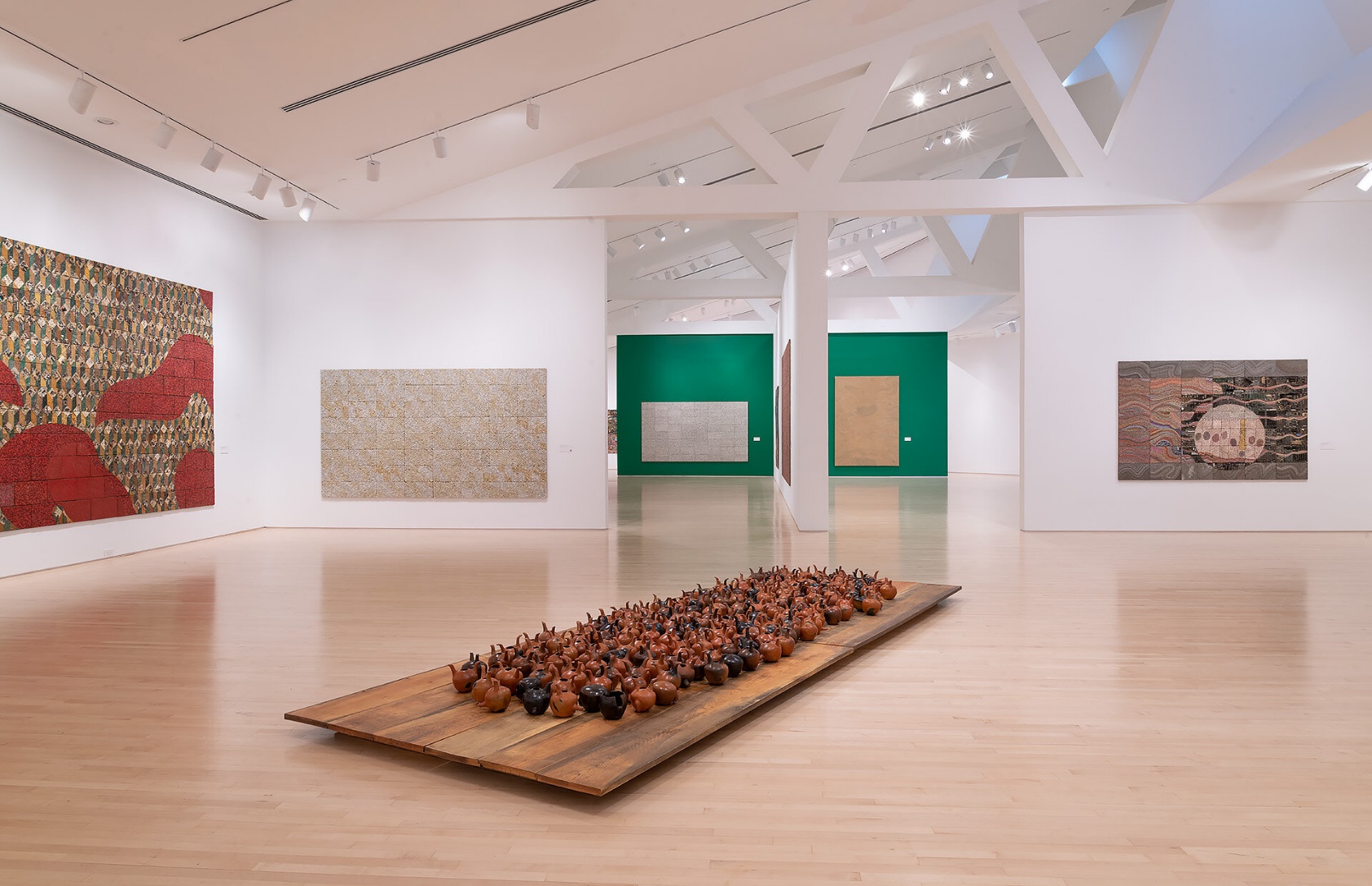 BONFILS Jean-Paul bonfilsjeanpaul@gmail.com
Kemper Museum, Kansas City, MO (1994)
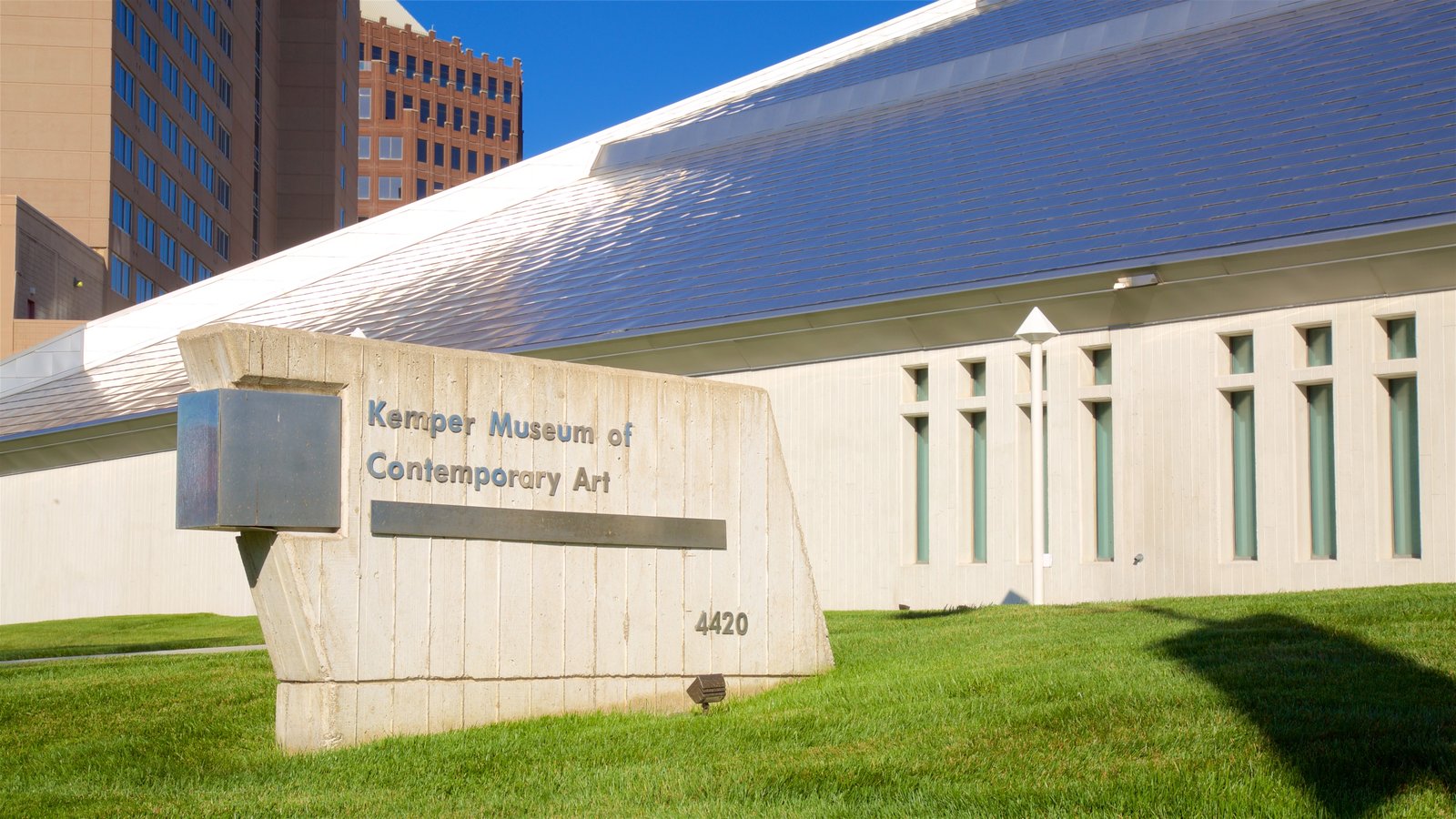 BONFILS Jean-Paul bonfilsjeanpaul@gmail.com
M.O.C.A. North Miami, Miami, FL (1994)
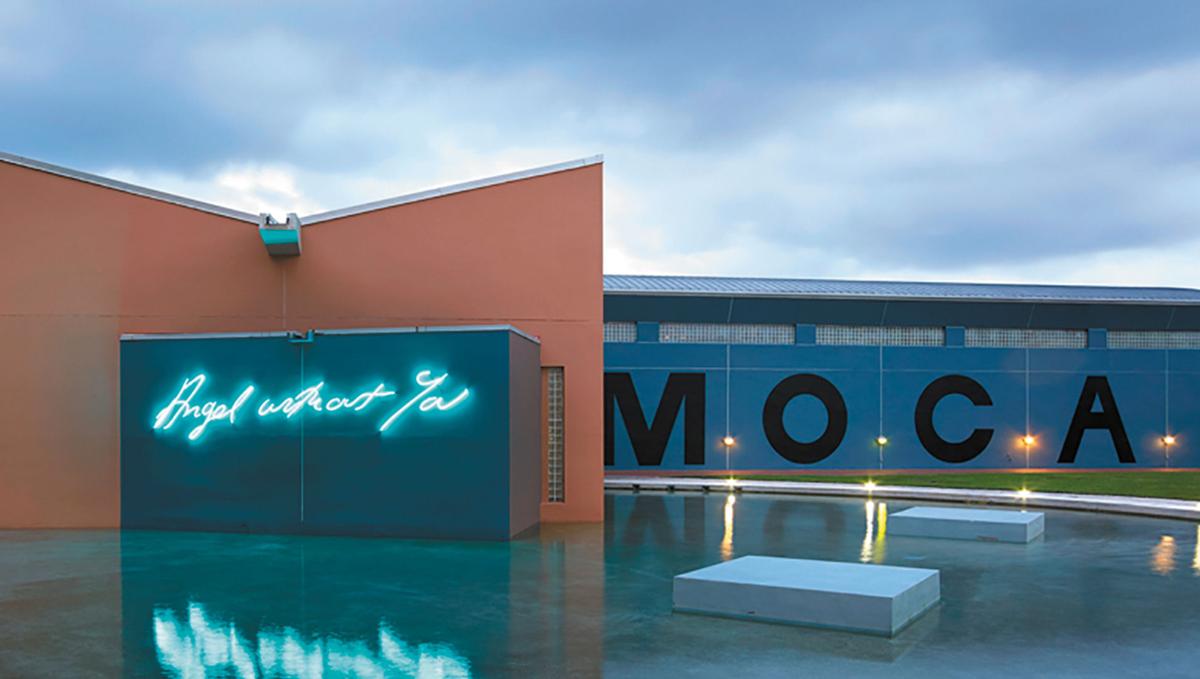 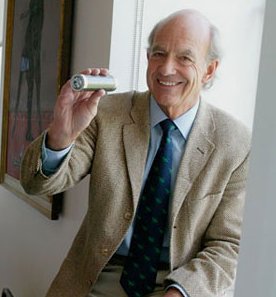 Charles Gwathmey
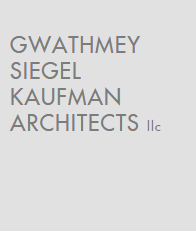 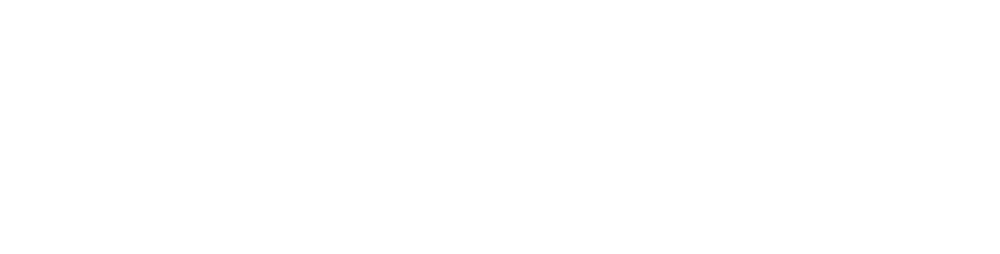 BONFILS Jean-Paul bonfilsjeanpaul@gmail.com
M.O.C.A. North Miami, Miami, FL (1994)
It is the work of Charles Gwathmey.
The building is composed of four articulated and interconnected elements, which are assembled as a composition of cubist objects to form a dynamic visual collage that provokes curiosity, engagement and an appreciation of both art and architecture.
The structure frames an exterior sculpture courtyard, which provides pedestrian circulation to all parts of the museum. The public plaza is outlined by a 28-foot grid of 40-foot-high palm trees at 125th street, and by the reflecting pool, studio and museum entry arcade on the south side. The materials are painted stucco, ground faced concrete block, galvanized corrugated metal panels and steel.
BONFILS Jean-Paul bonfilsjeanpaul@gmail.com
M.O.C.A. North M., Miami, FL (1994)
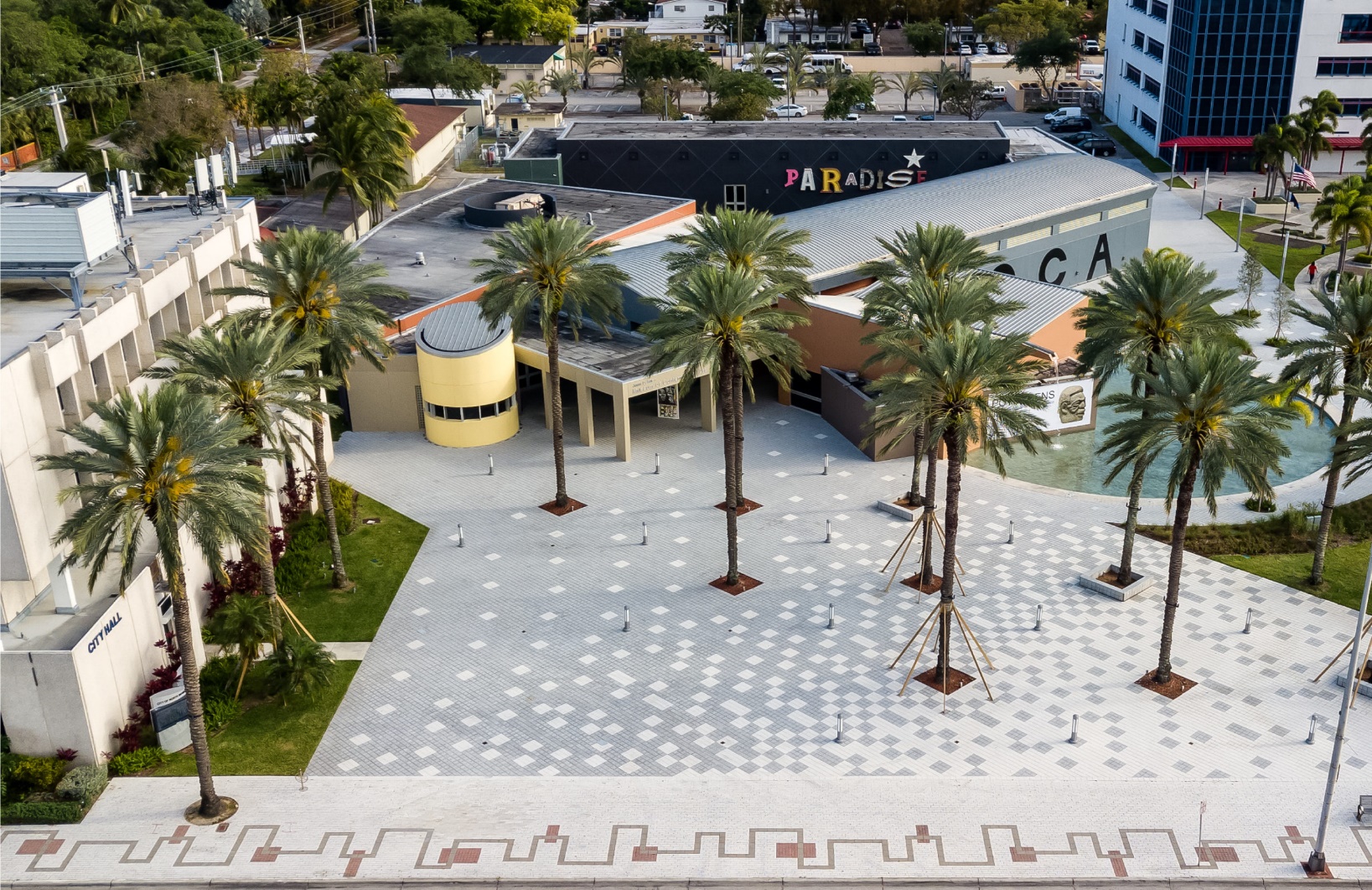 BONFILS Jean-Paul bonfilsjeanpaul@gmail.com
M.O.C.A. North Miami, Miami, FL (1994)
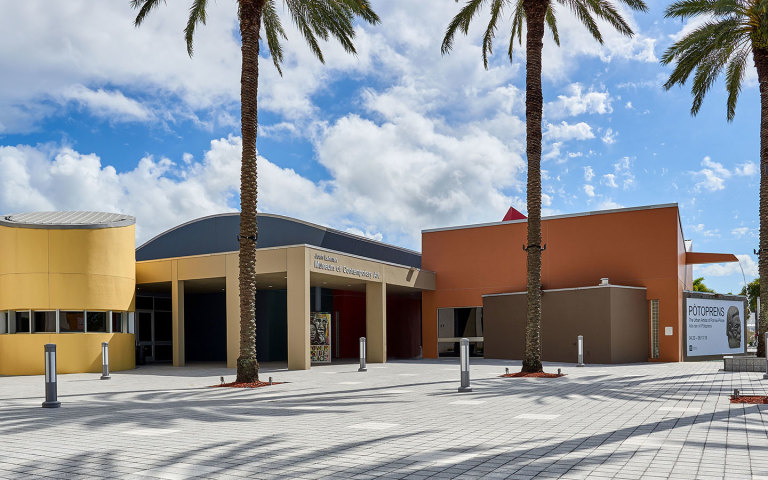 BONFILS Jean-Paul bonfilsjeanpaul@gmail.com
M.O.C.A. North Miami, Miami, FL (1994)
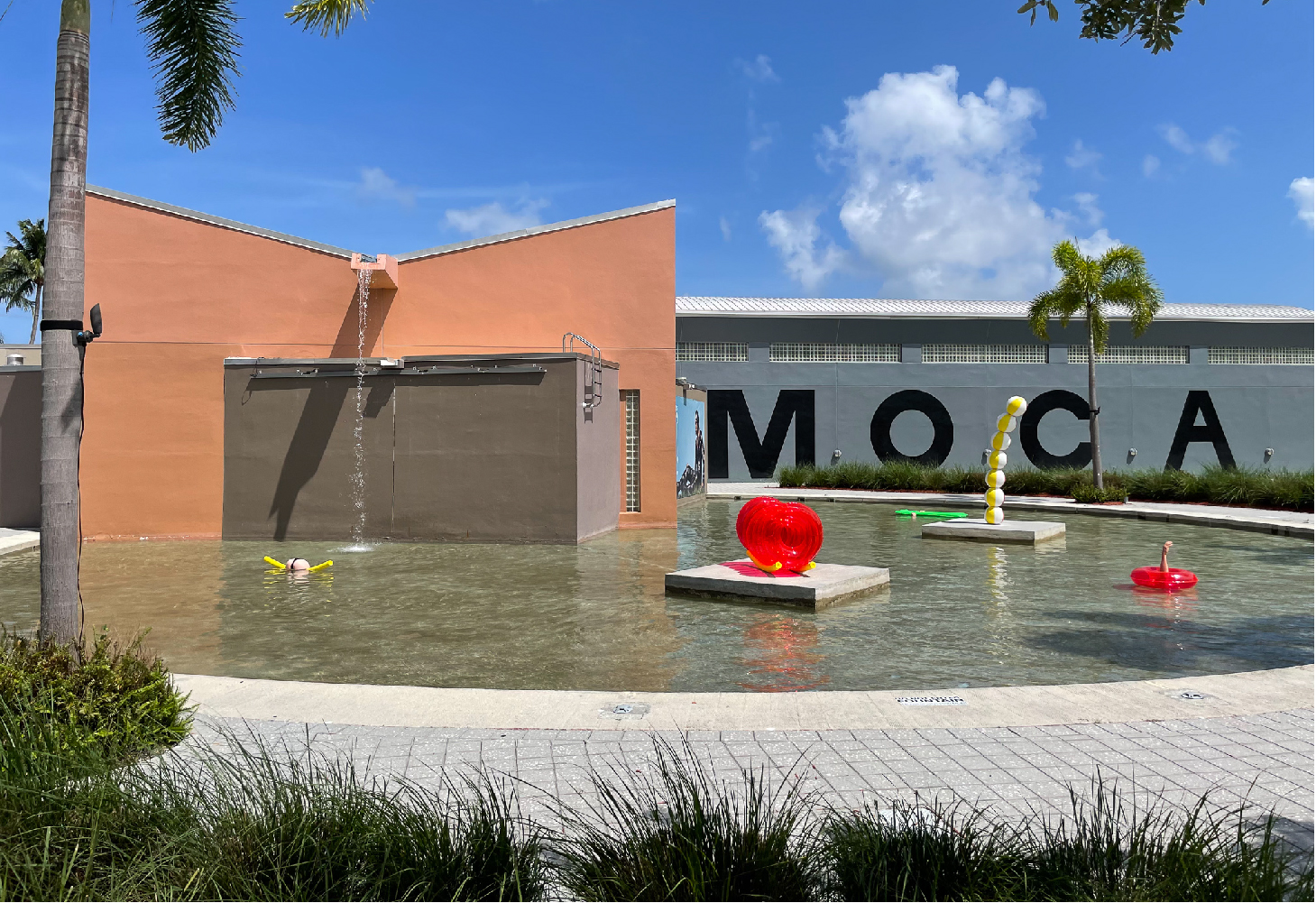 BONFILS Jean-Paul bonfilsjeanpaul@gmail.com
M.O.C.A. North Miami, Miami, FL (1994)
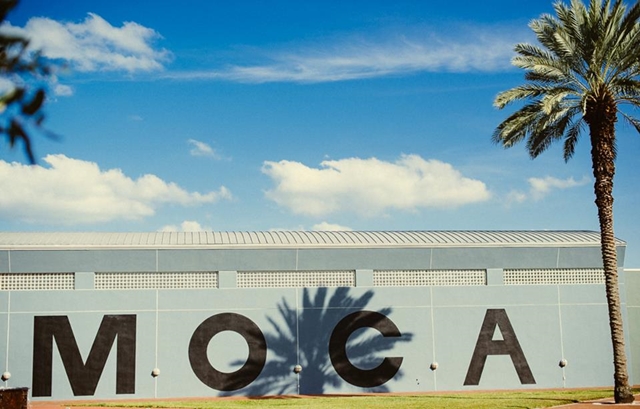 BONFILS Jean-Paul bonfilsjeanpaul@gmail.com
M.O.C.A. North Miami, Miami, FL (1994)
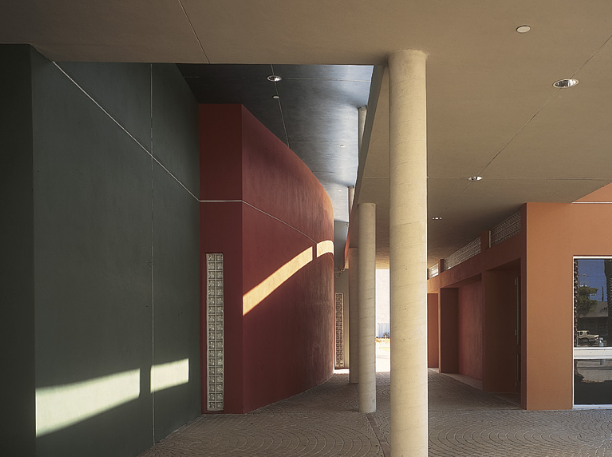 BONFILS Jean-Paul bonfilsjeanpaul@gmail.com
M.O.C.A. North Miami, Miami, FL (1994)
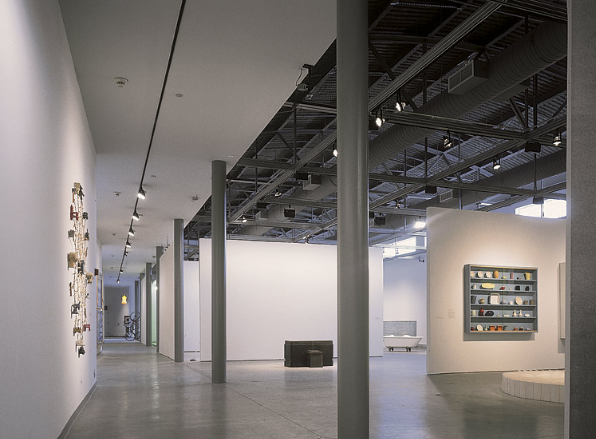 BONFILS Jean-Paul bonfilsjeanpaul@gmail.com
M.O.C.A. North Miami, Miami, FL (1994)
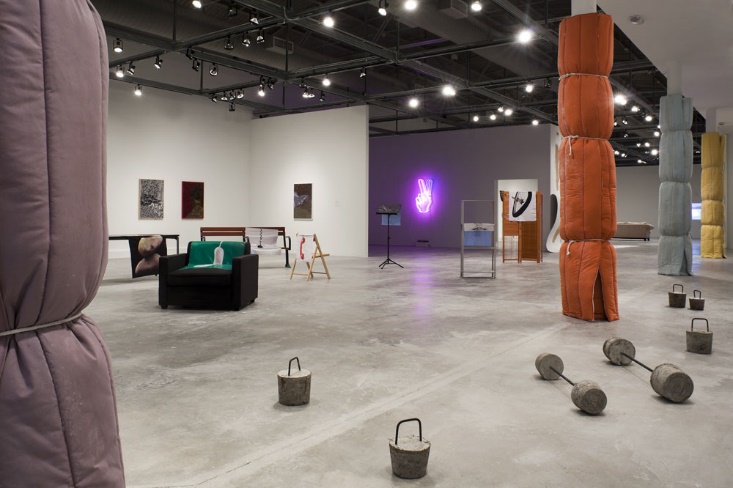 BONFILS Jean-Paul bonfilsjeanpaul@gmail.com
Joslyn Art Museum, Omaha, NE (1994)
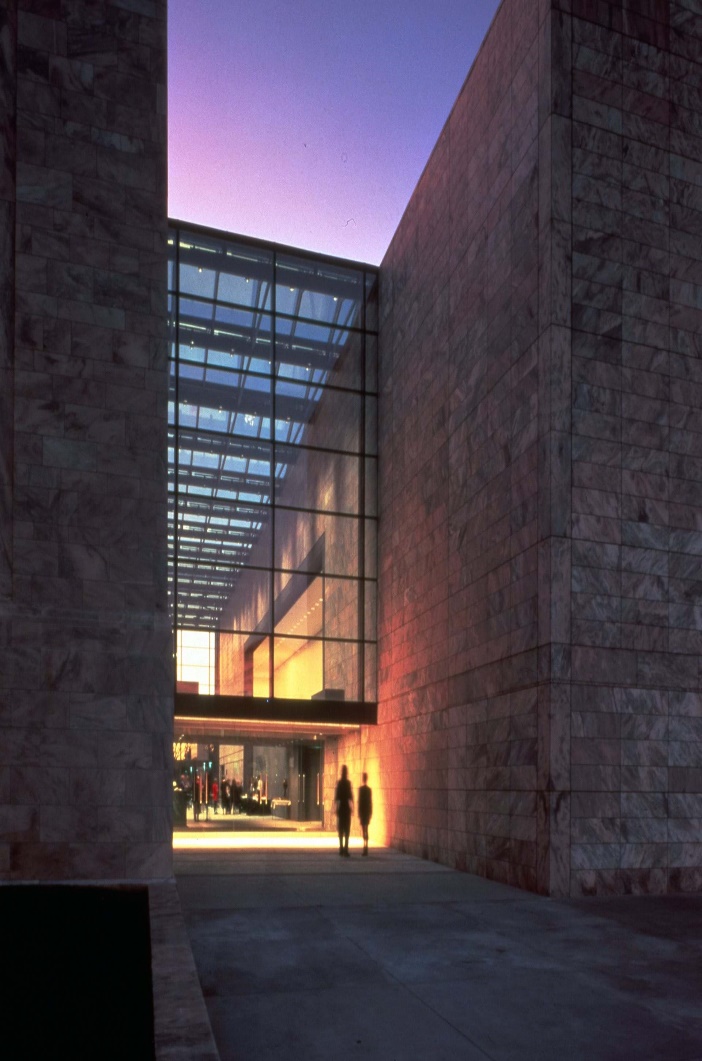 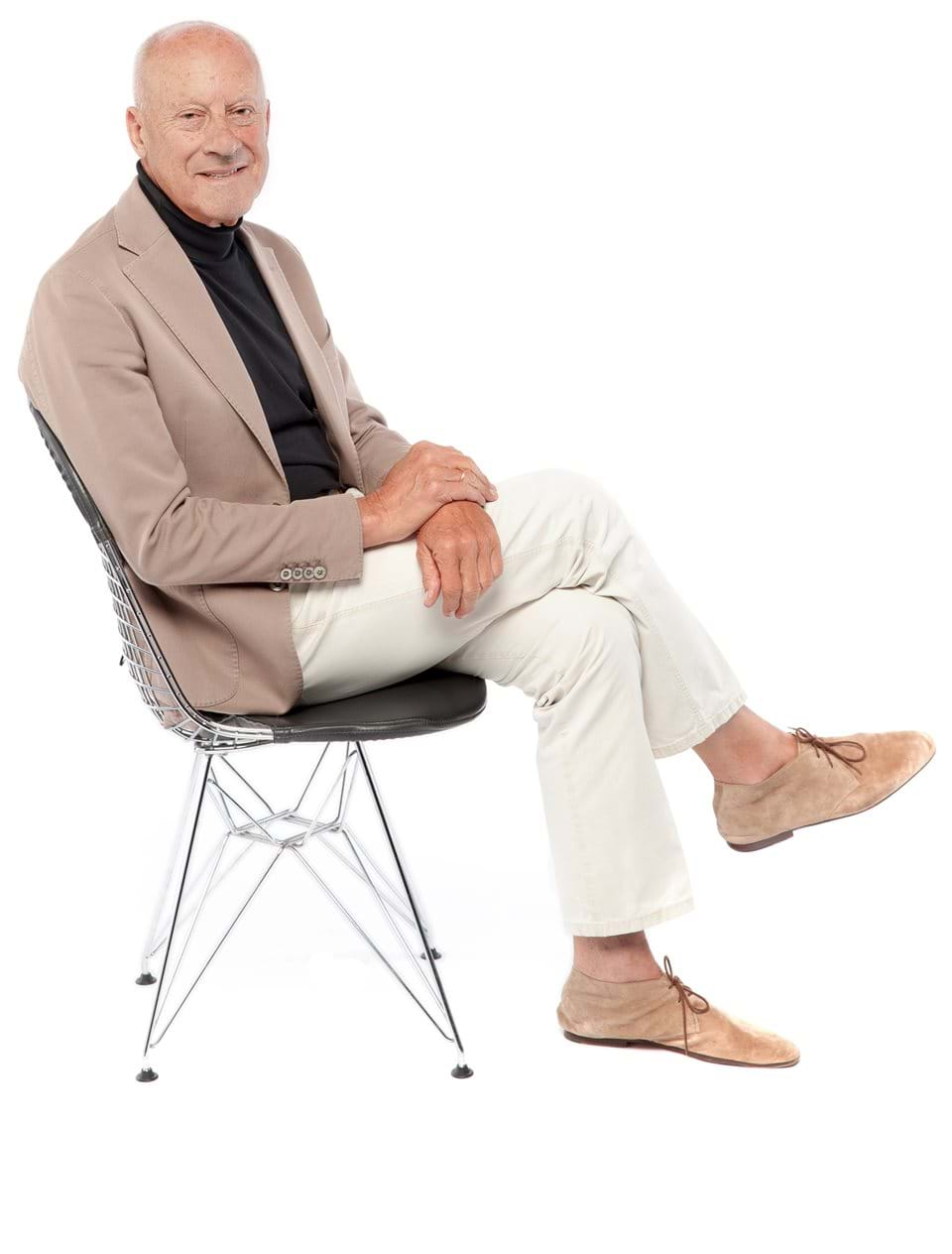 Sir Norman Foster
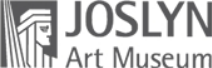 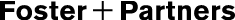 BONFILS Jean-Paul bonfilsjeanpaul@gmail.com
Joslyn Art Museum, Omaha, NE (1994)
It is the work of the architect Sir Norman Foster.
Clad in the same Etowah Fleuri (Georgia Pink) marble found on the exterior of the original building, the Walter & Suzanne Scott Pavilion is a solid rectangular form, minimally articulated but similarly proportioned, and parallel — a shadow, as it were — to the original building, to which it is linked by a great glass atrium running almost the full length of the north facade. 7 additional galleries, with over 14,000 sqf of spectacular space for special exhibitions were added. The 6,000-sqf Conagra Brands Atrium, located between and parallel to the 2 buildings and within the Scott Pavilion, reaches 45 ft high, 30 ft wide, and 200 ft long. Encased in glass, it serves as a magnificent link from the original building to the new marble structure. The floor of the atrium is opulent Verde Lavras (gray-green) granite.
BONFILS Jean-Paul bonfilsjeanpaul@gmail.com
Joslyn Art Museum, Omaha, NE (1994)
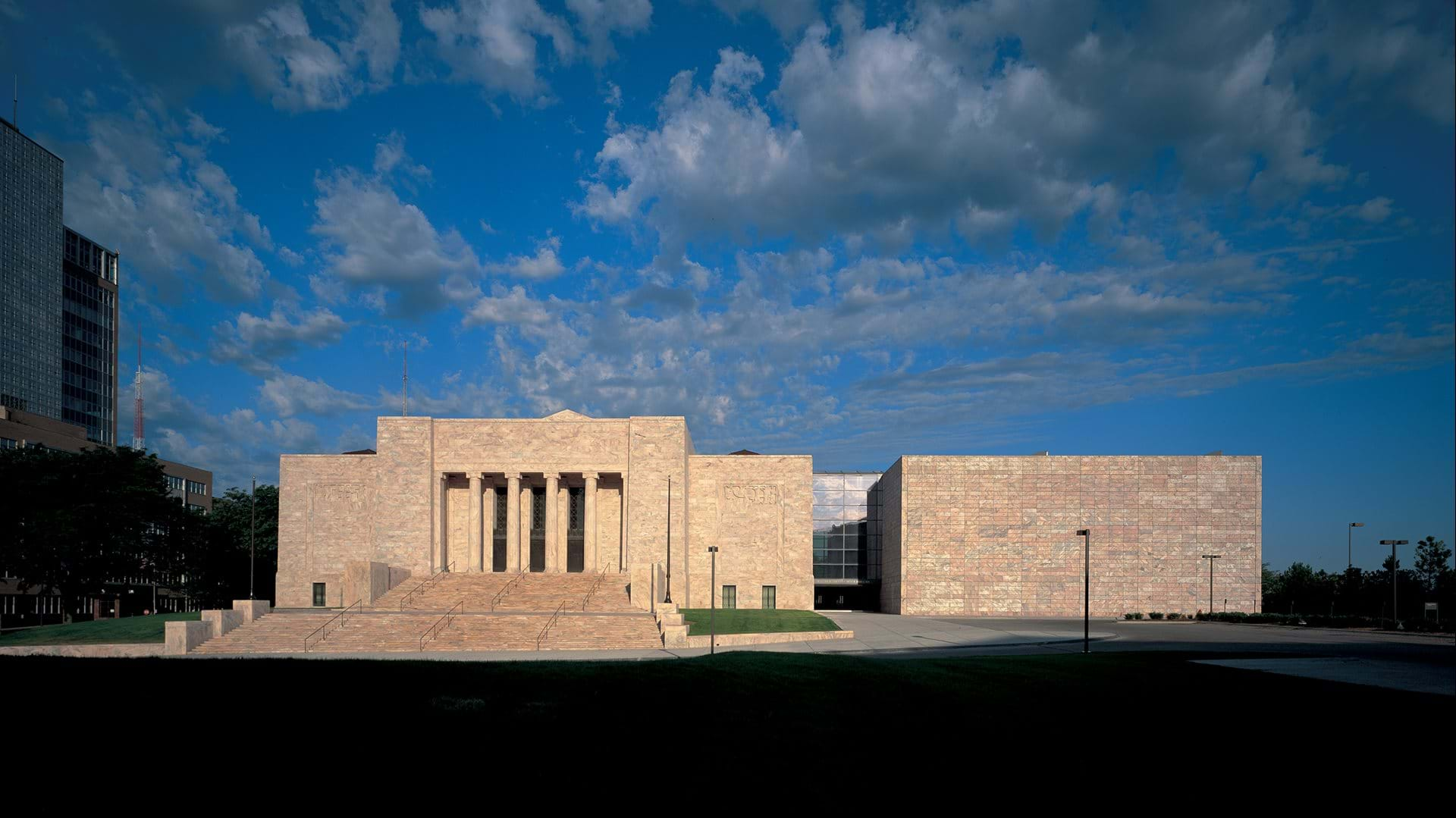 BONFILS Jean-Paul bonfilsjeanpaul@gmail.com
Joslyn Art Museum, Omaha, NE (1994)
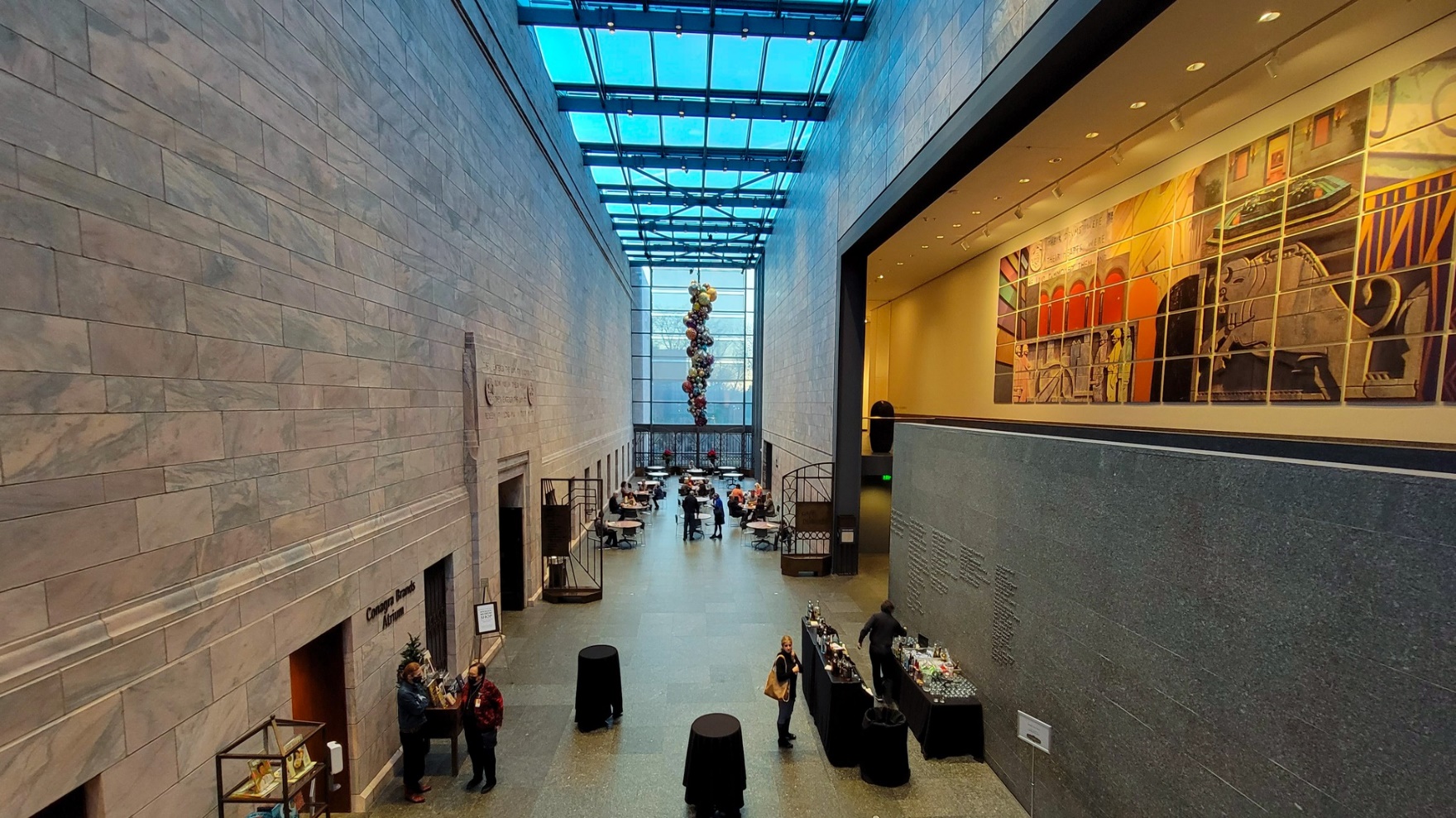 BONFILS Jean-Paul bonfilsjeanpaul@gmail.com
Joslyn Art Museum, Omaha, NE (1994)
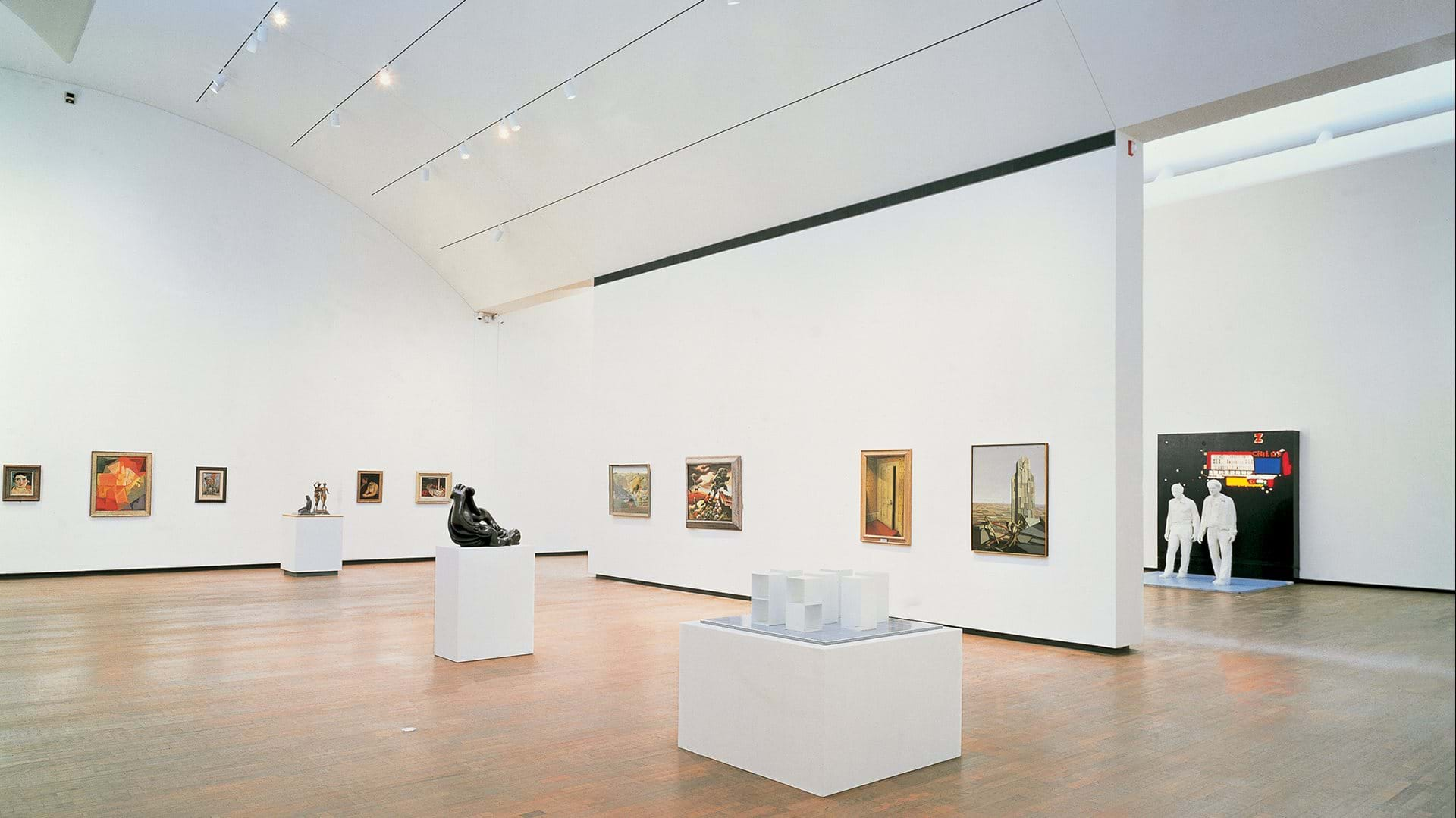 BONFILS Jean-Paul bonfilsjeanpaul@gmail.com
Joslyn Art Museum, Omaha, NE (1994)
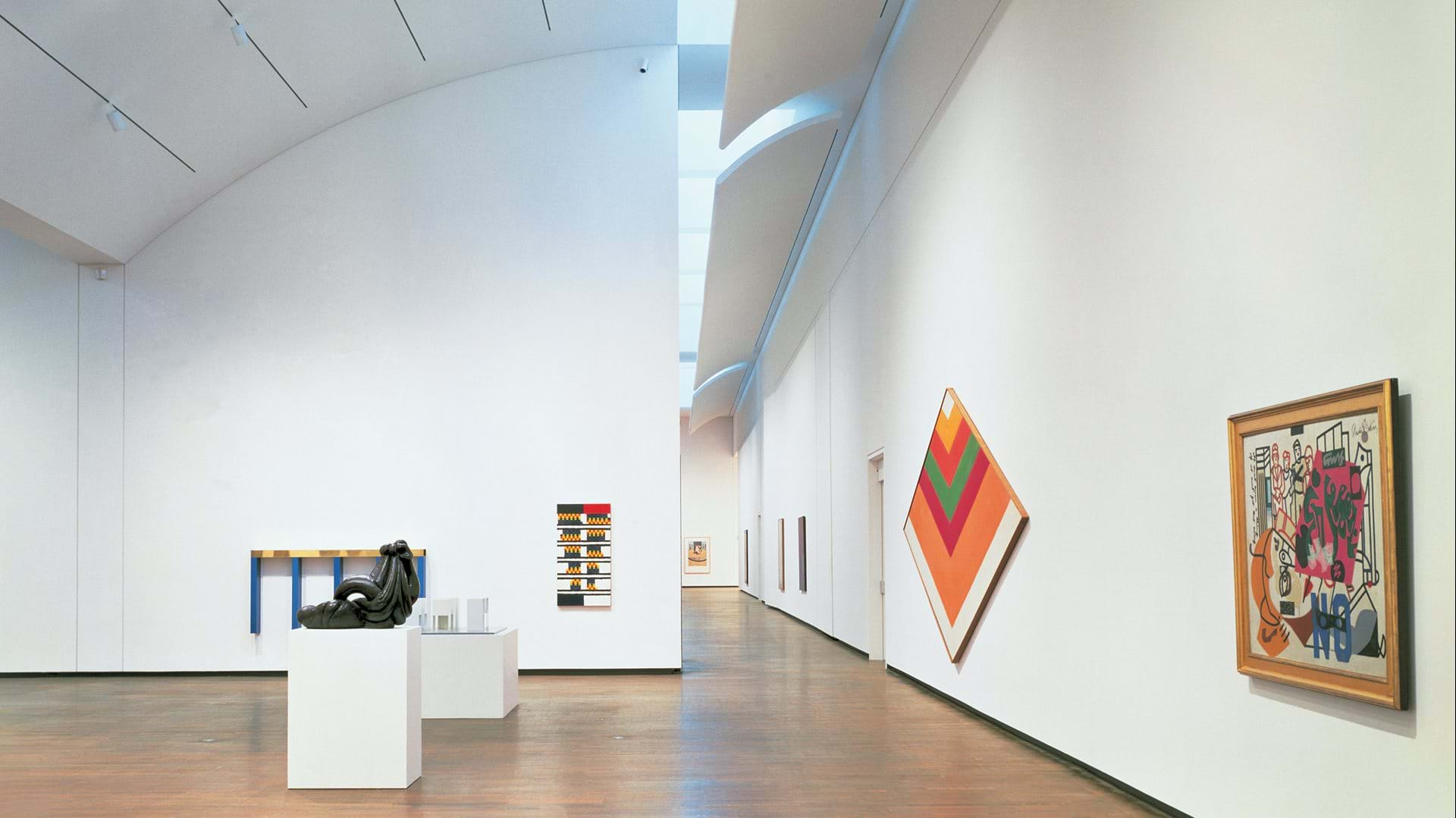 BONFILS Jean-Paul bonfilsjeanpaul@gmail.com
Joslyn Art Museum, Omaha, NE (1994)
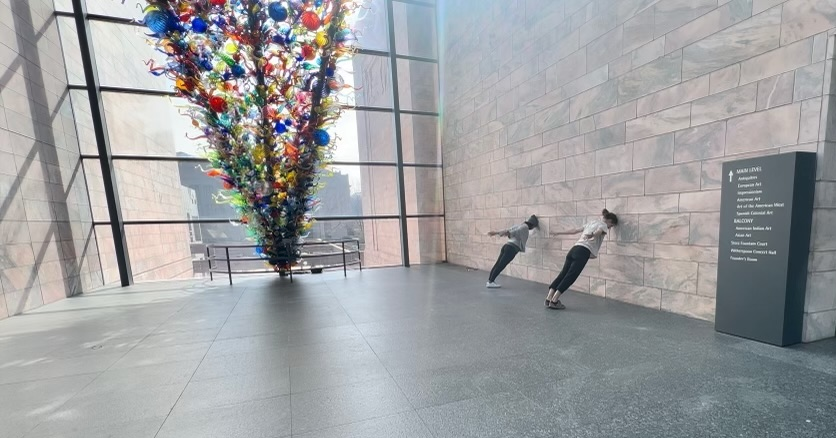 BONFILS Jean-Paul bonfilsjeanpaul@gmail.com
Joslyn Art Museum, Omaha, NE (1994)
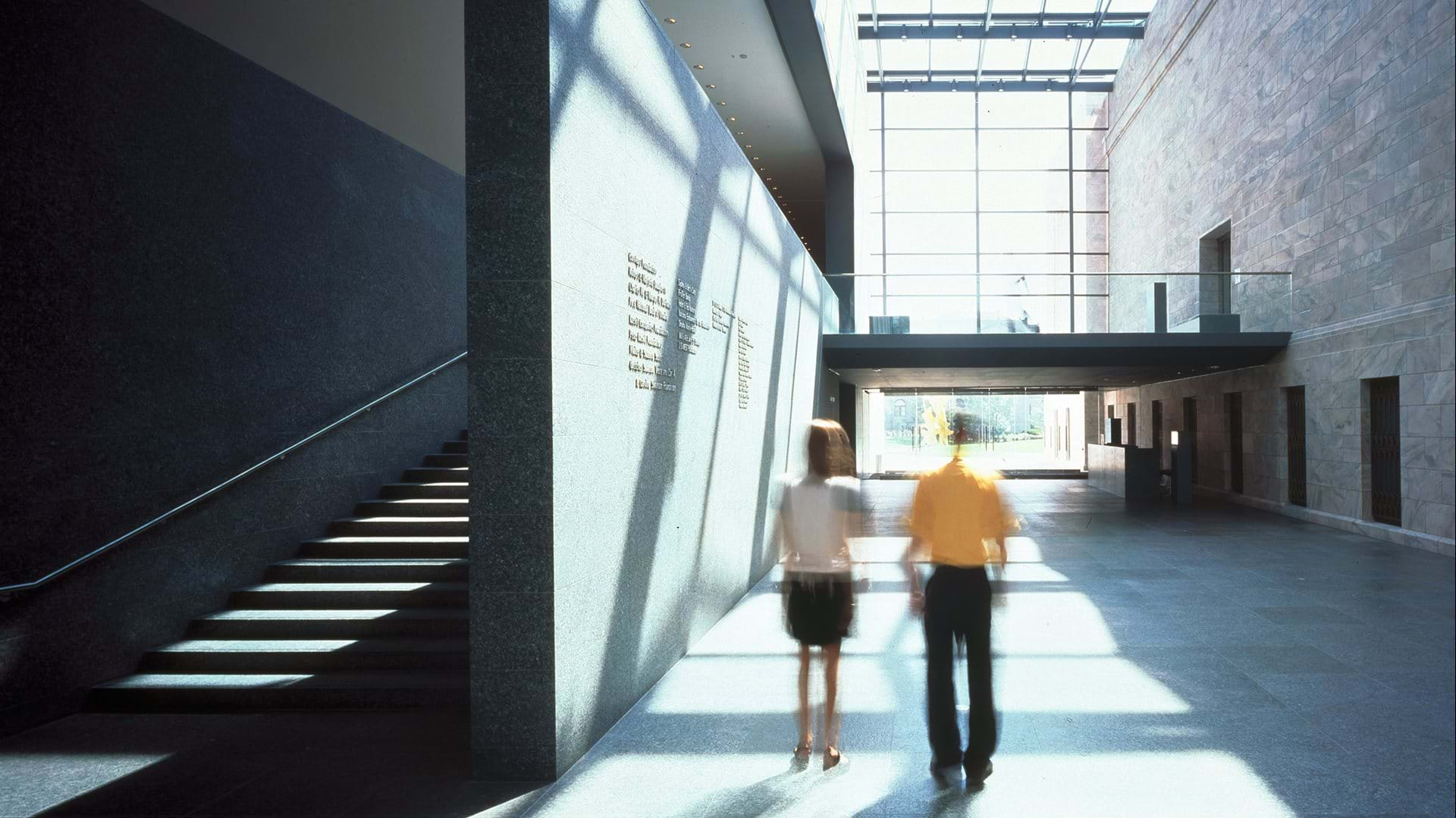 BONFILS Jean-Paul bonfilsjeanpaul@gmail.com
M.O.C.A. North Miami, Miami, FL (1994)
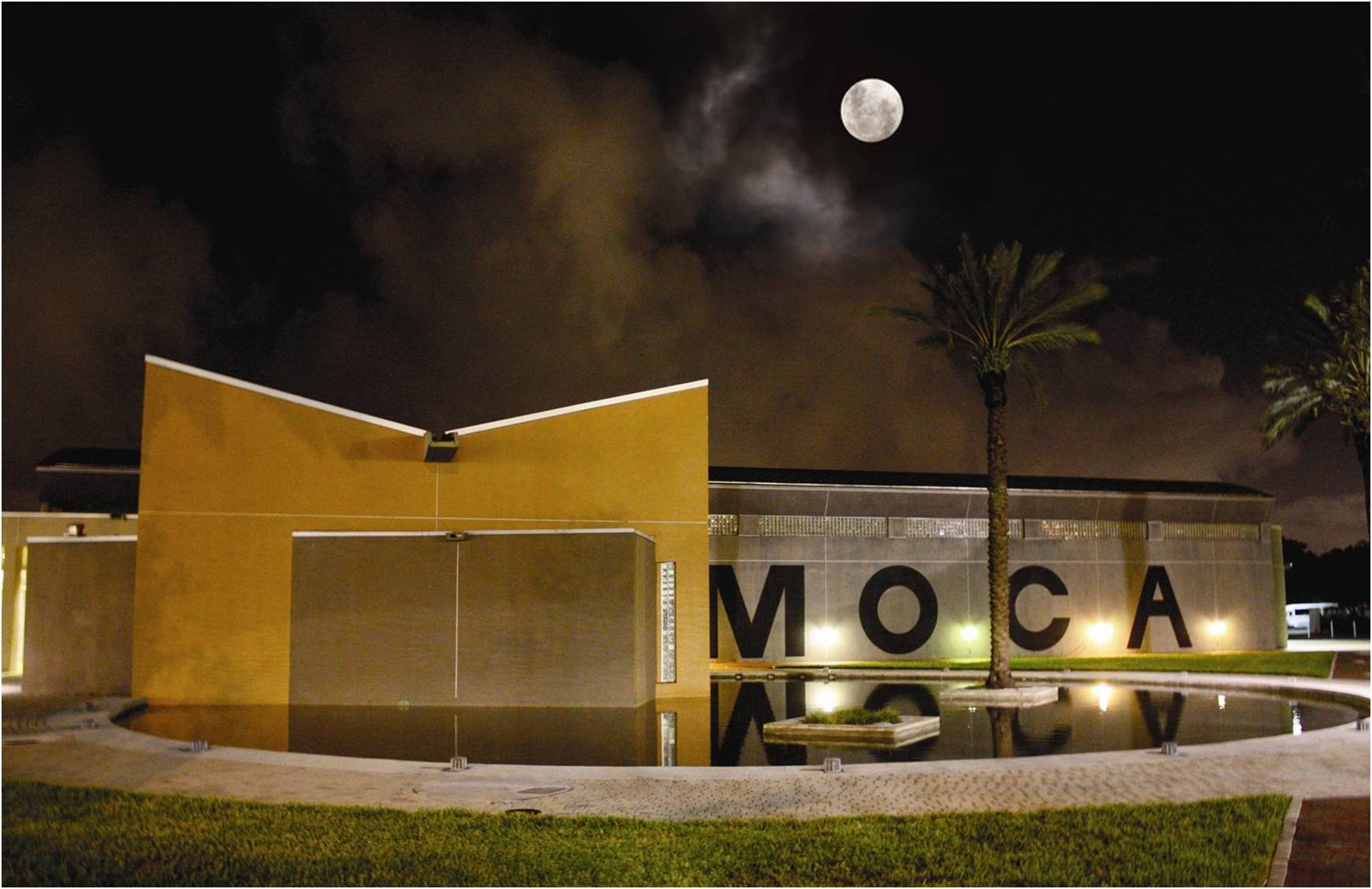 THE END
BONFILS Jean-Paul bonfilsjeanpaul@gmail.com